Nombre del colegio
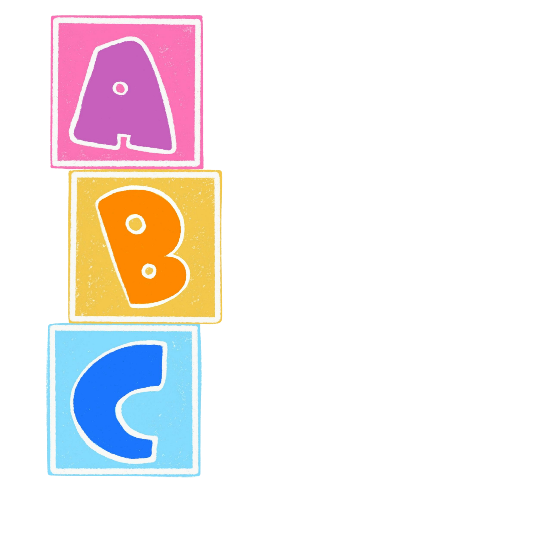 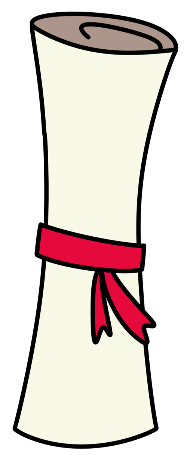 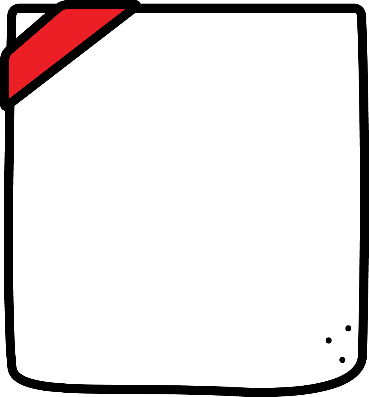 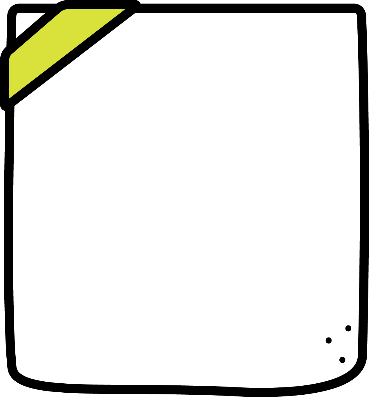 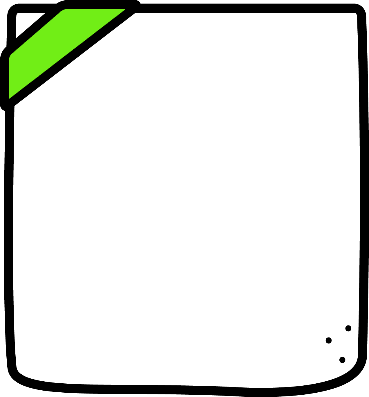 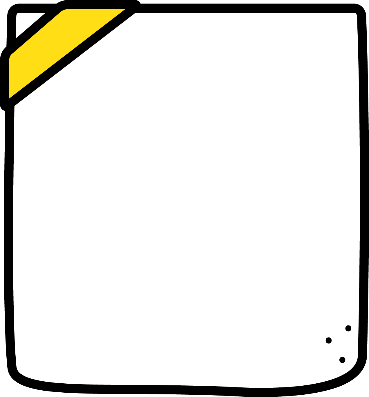 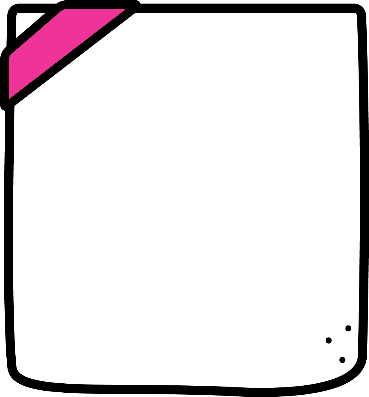 Nombre
Nombre
Nombre
Nombre
Nombre
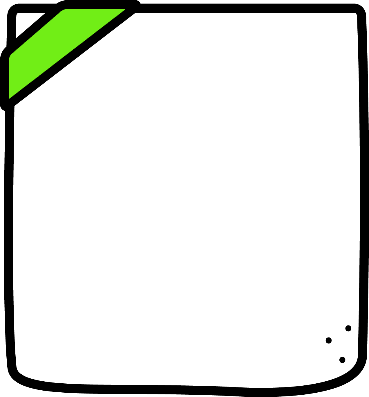 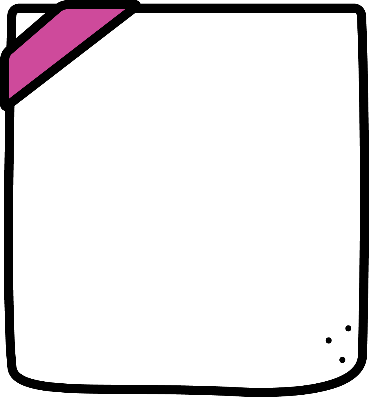 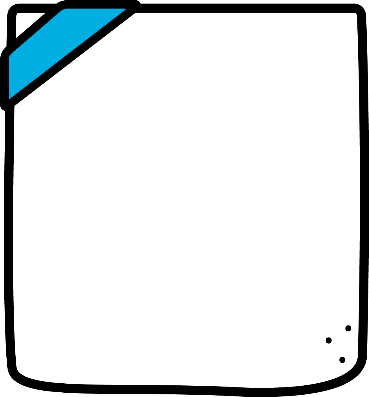 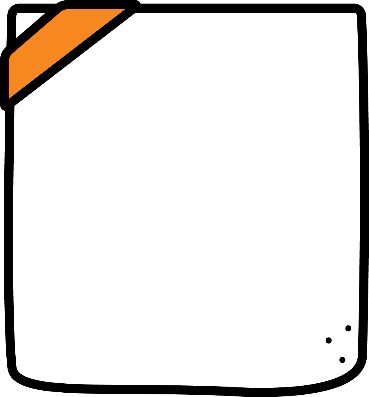 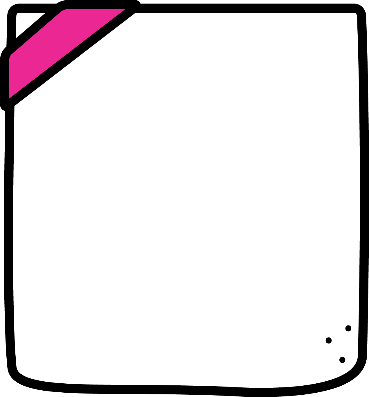 Nombre
Nombre
Nombre
Nombre
Nombre
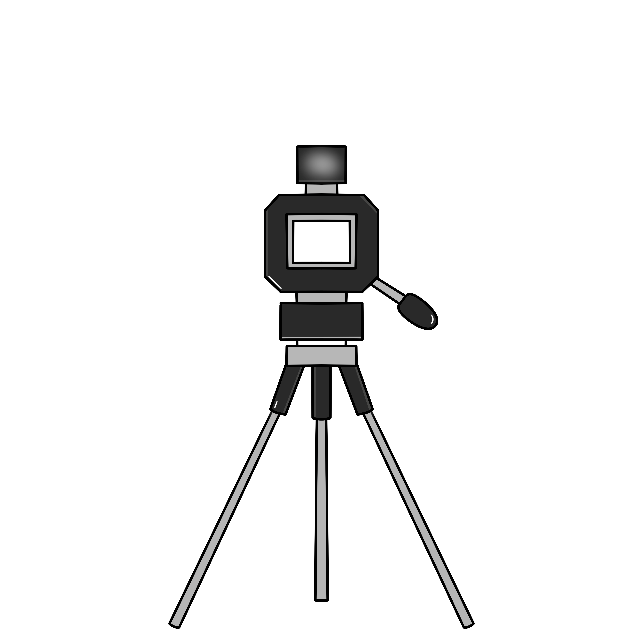 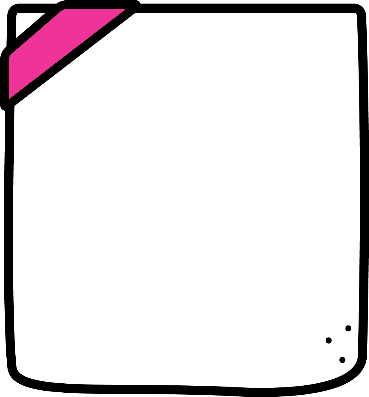 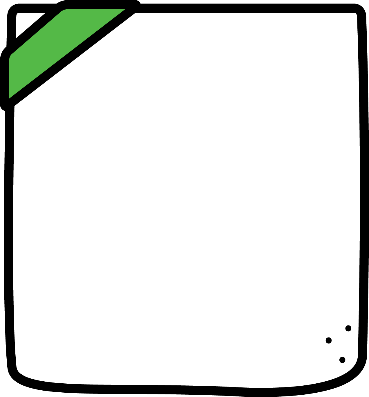 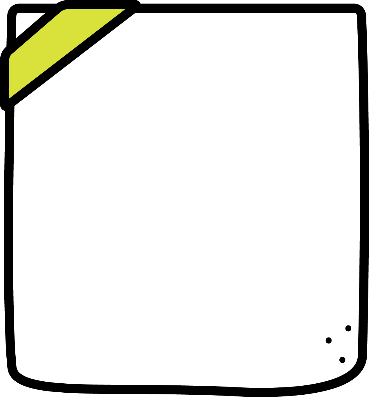 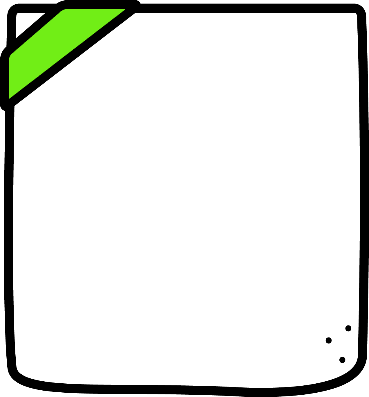 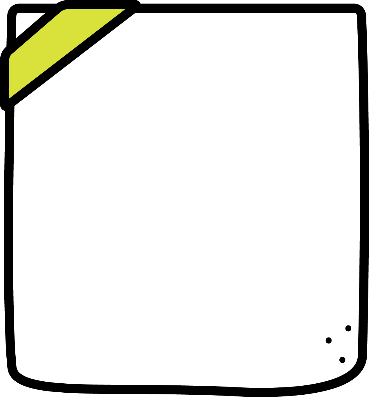 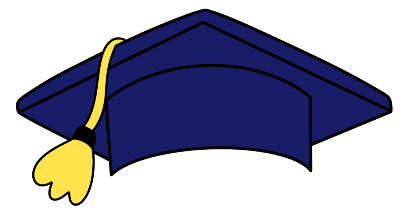 Nombre
Nombre
Nombre
Nombre
Nombre
Curso 2023 - 2024
www.imageneseducativas.com
Nombre del colegio
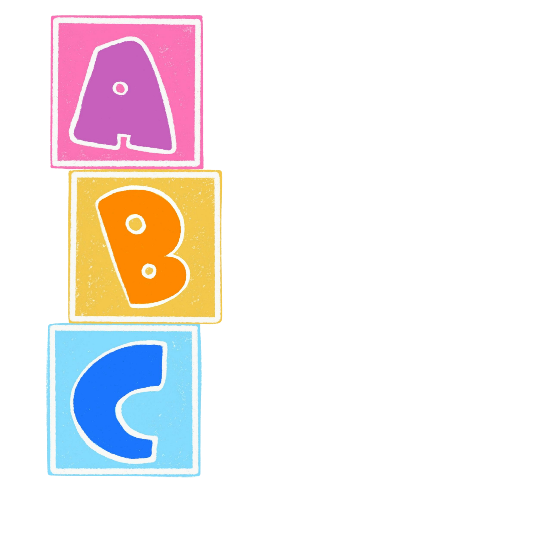 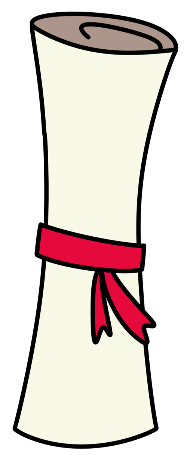 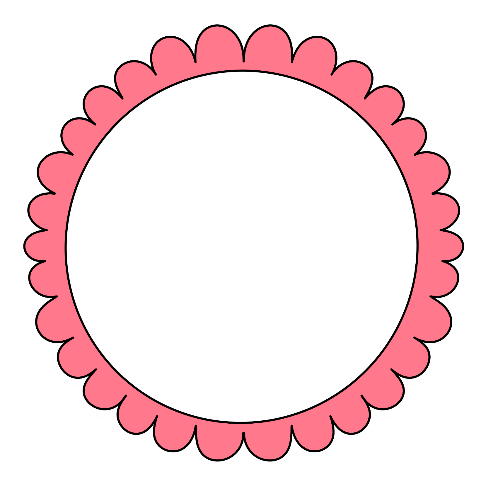 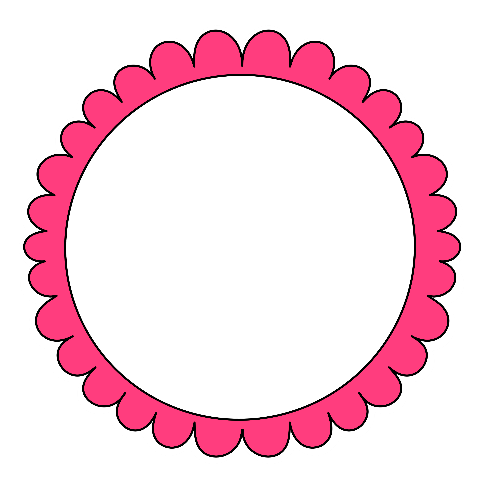 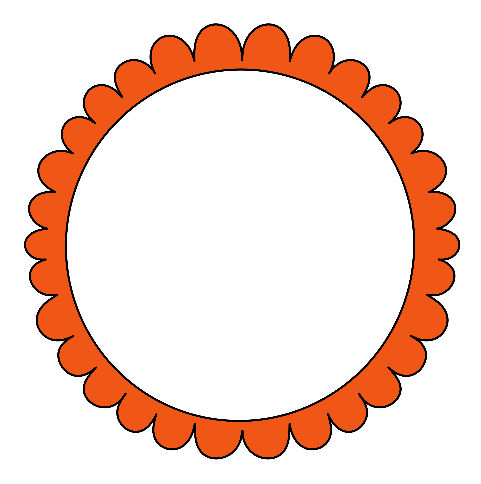 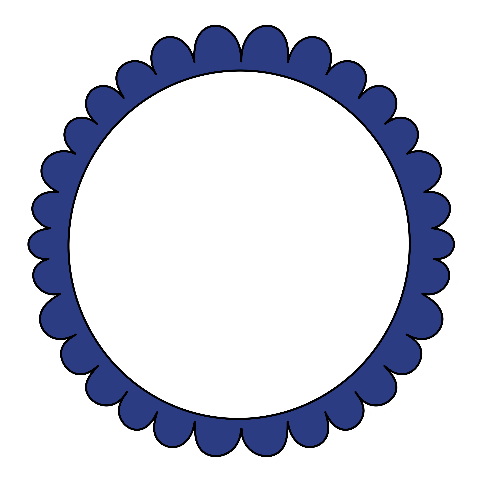 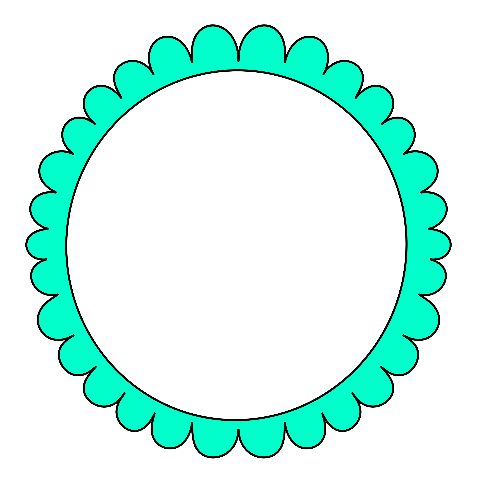 Nombre
Nombre
Nombre
Nombre
Nombre
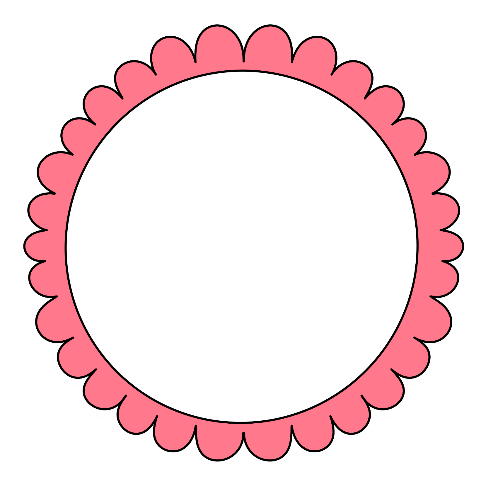 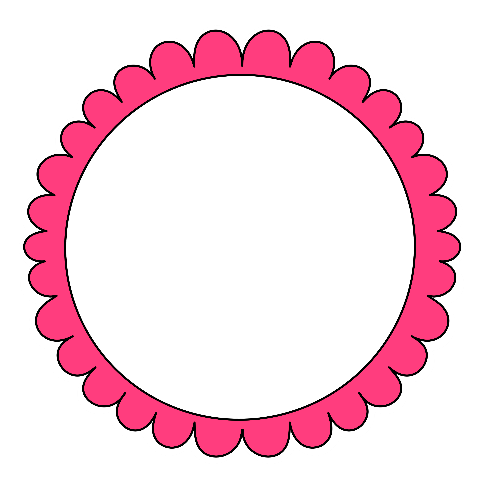 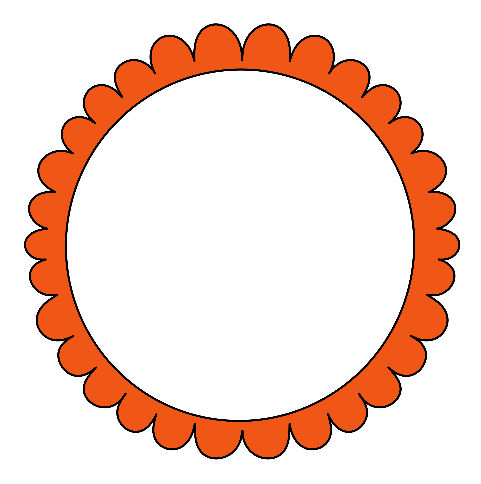 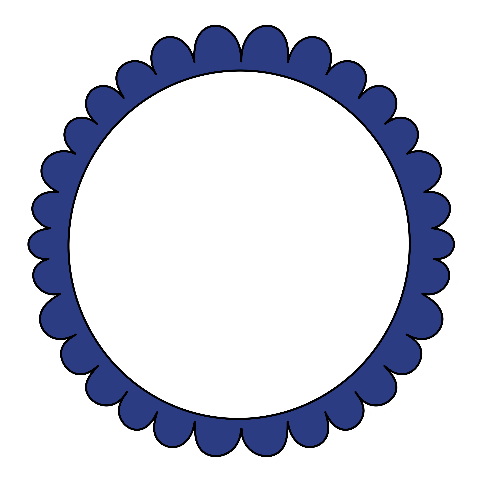 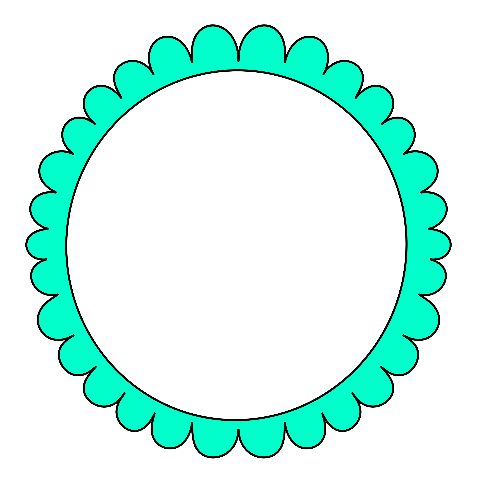 Nombre
Nombre
Nombre
Nombre
Nombre
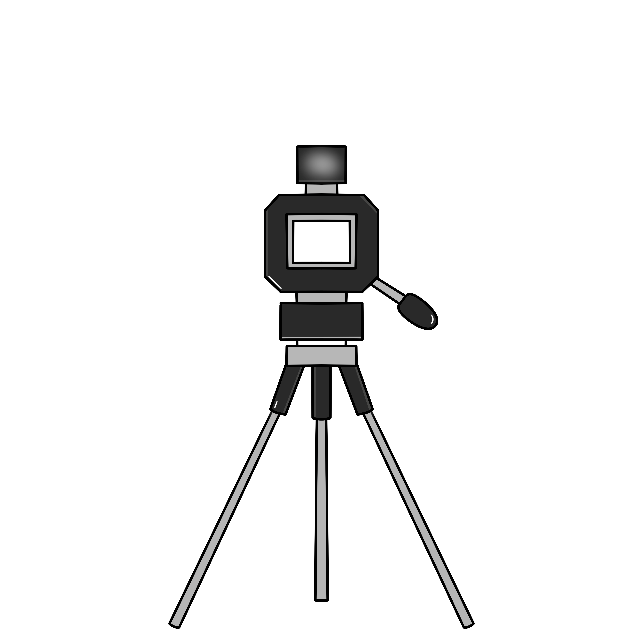 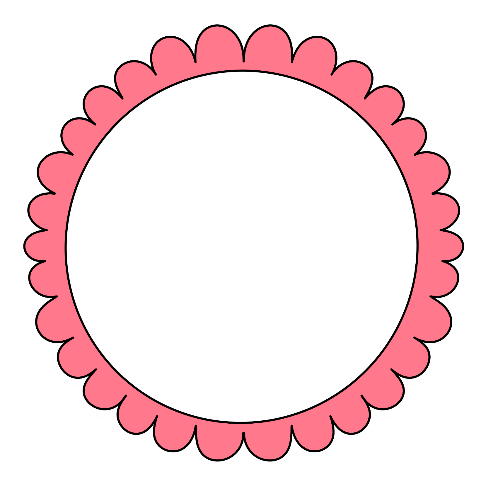 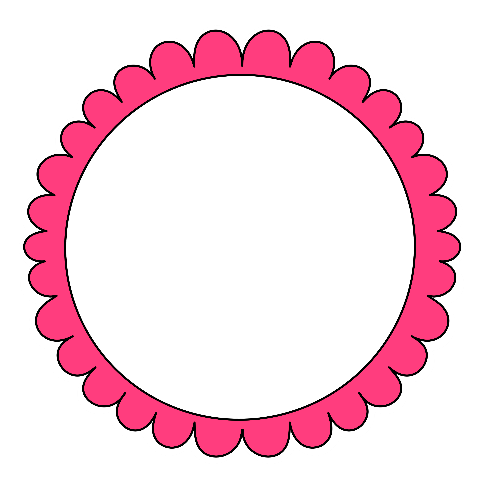 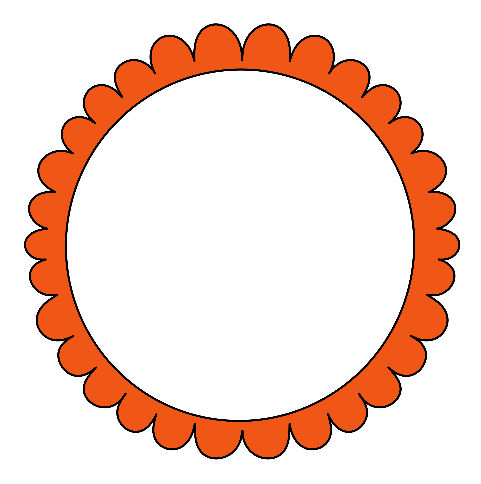 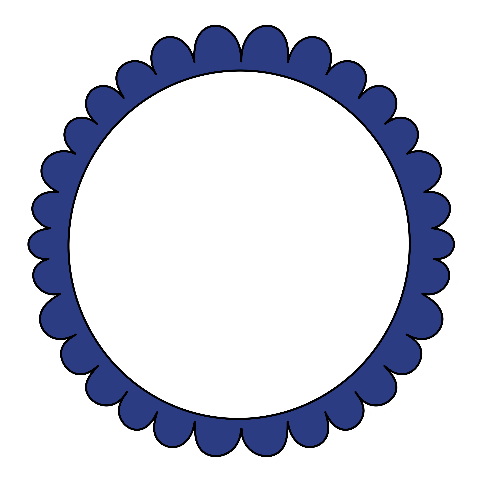 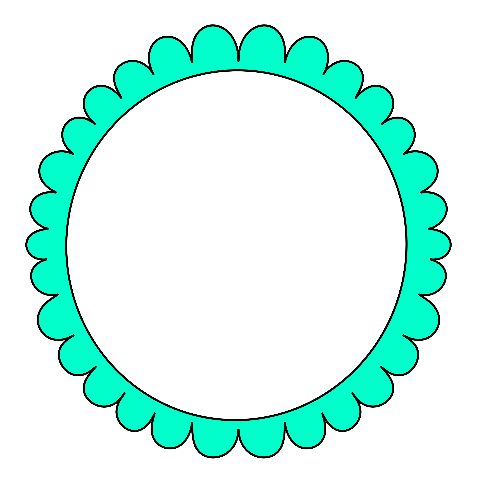 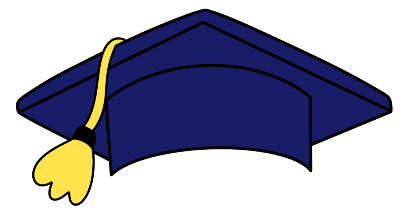 Nombre
Nombre
Nombre
Nombre
Nombre
Curso 2023 - 2024
www.imageneseducativas.com
Nombre del colegio
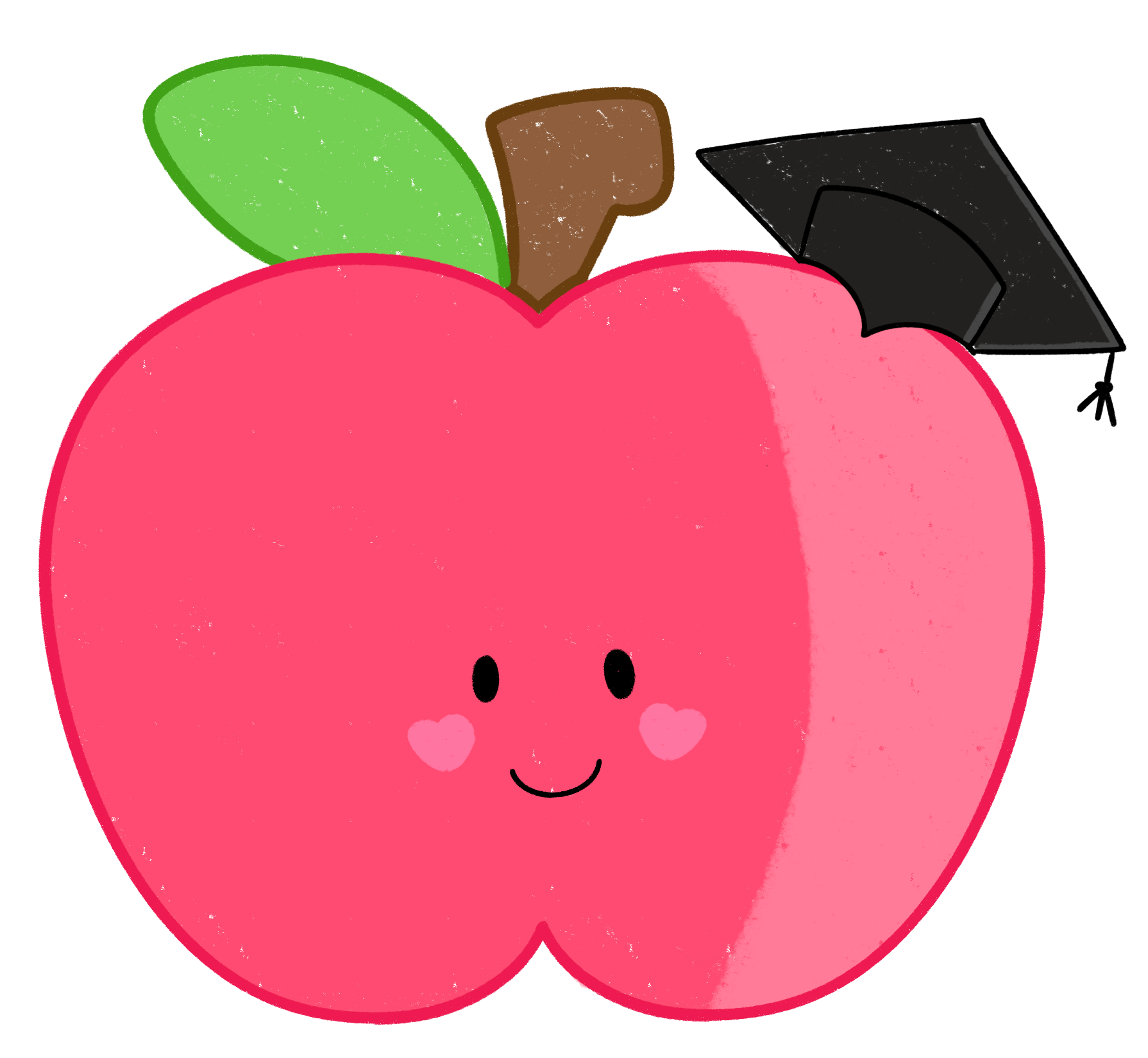 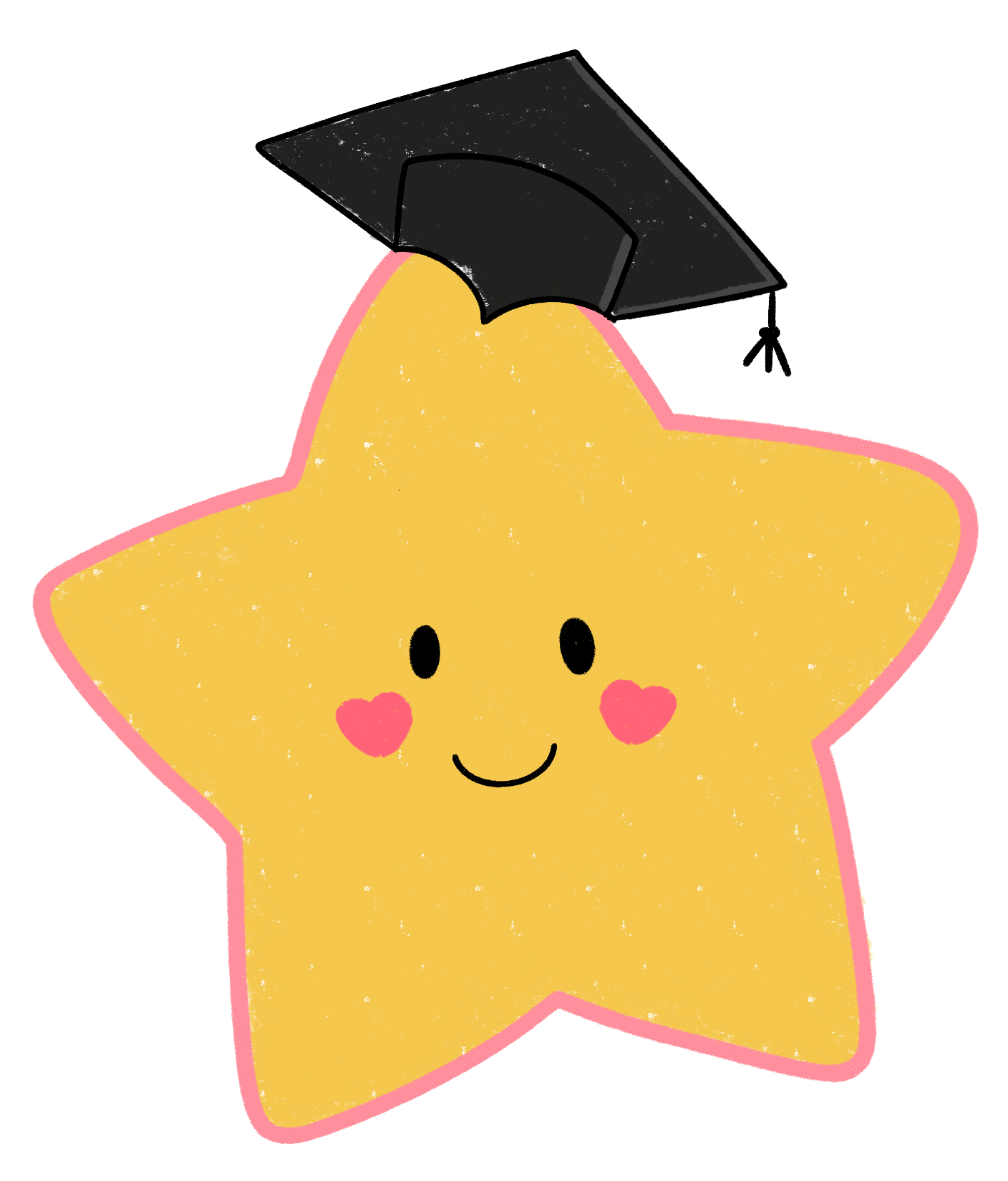 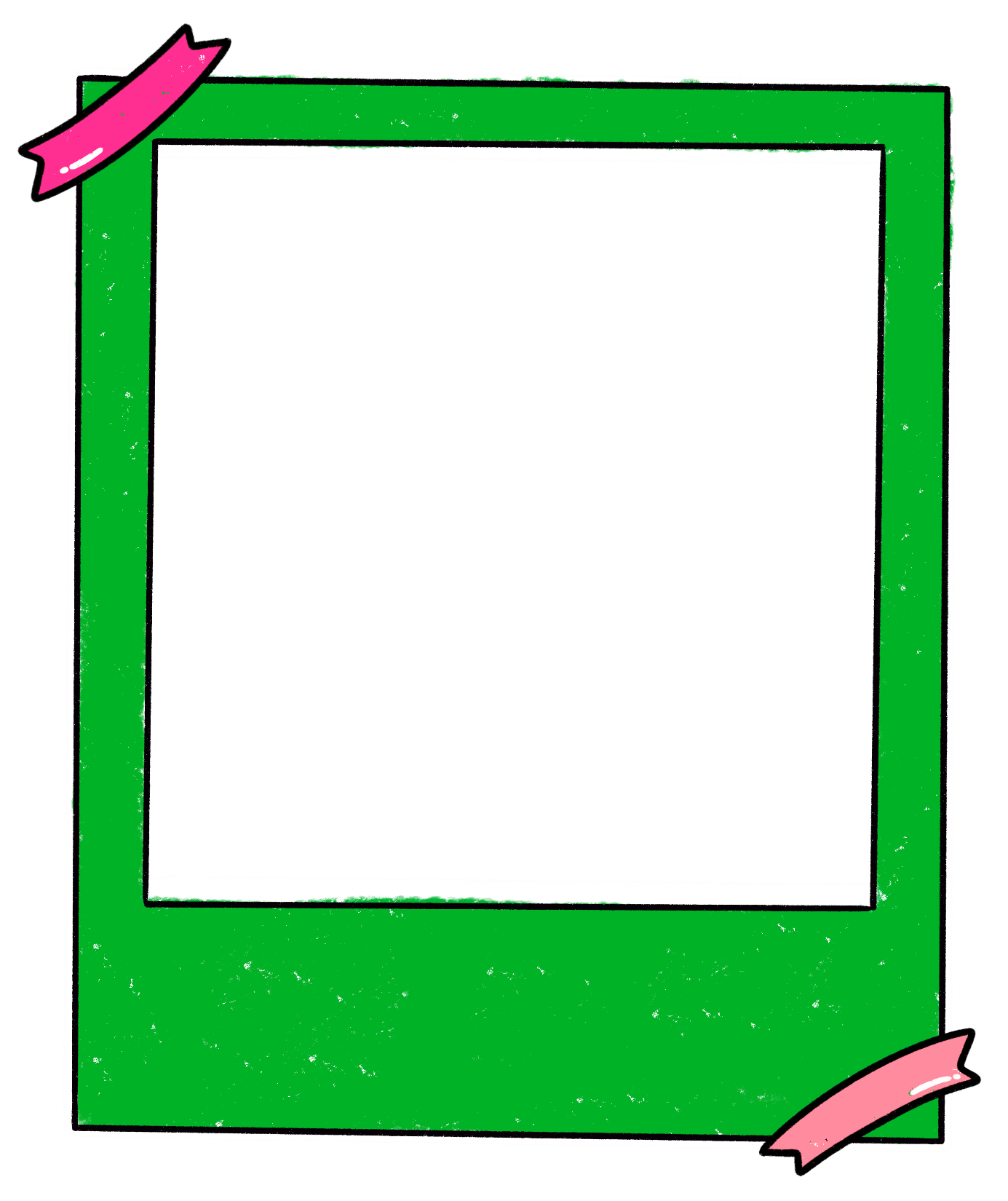 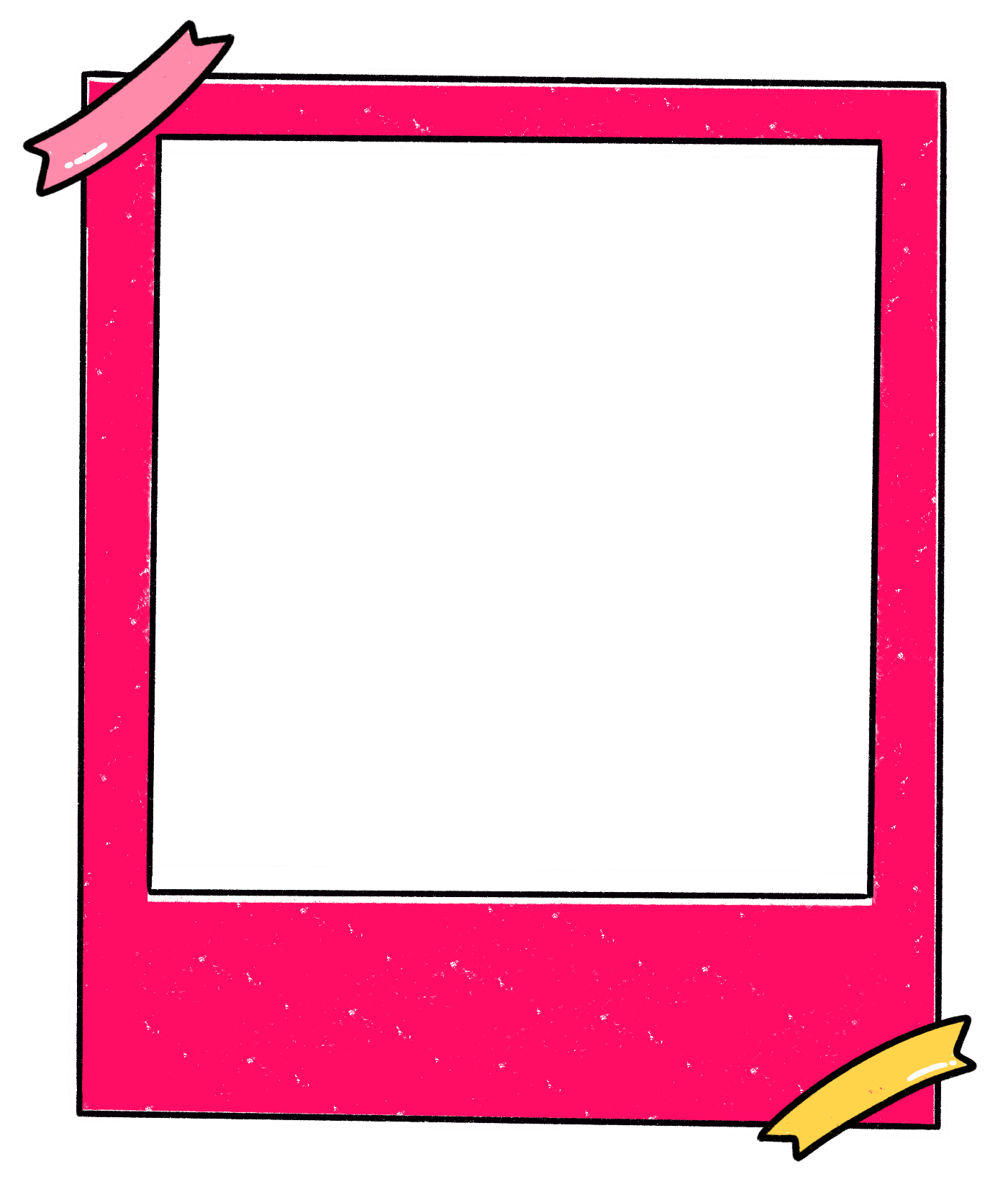 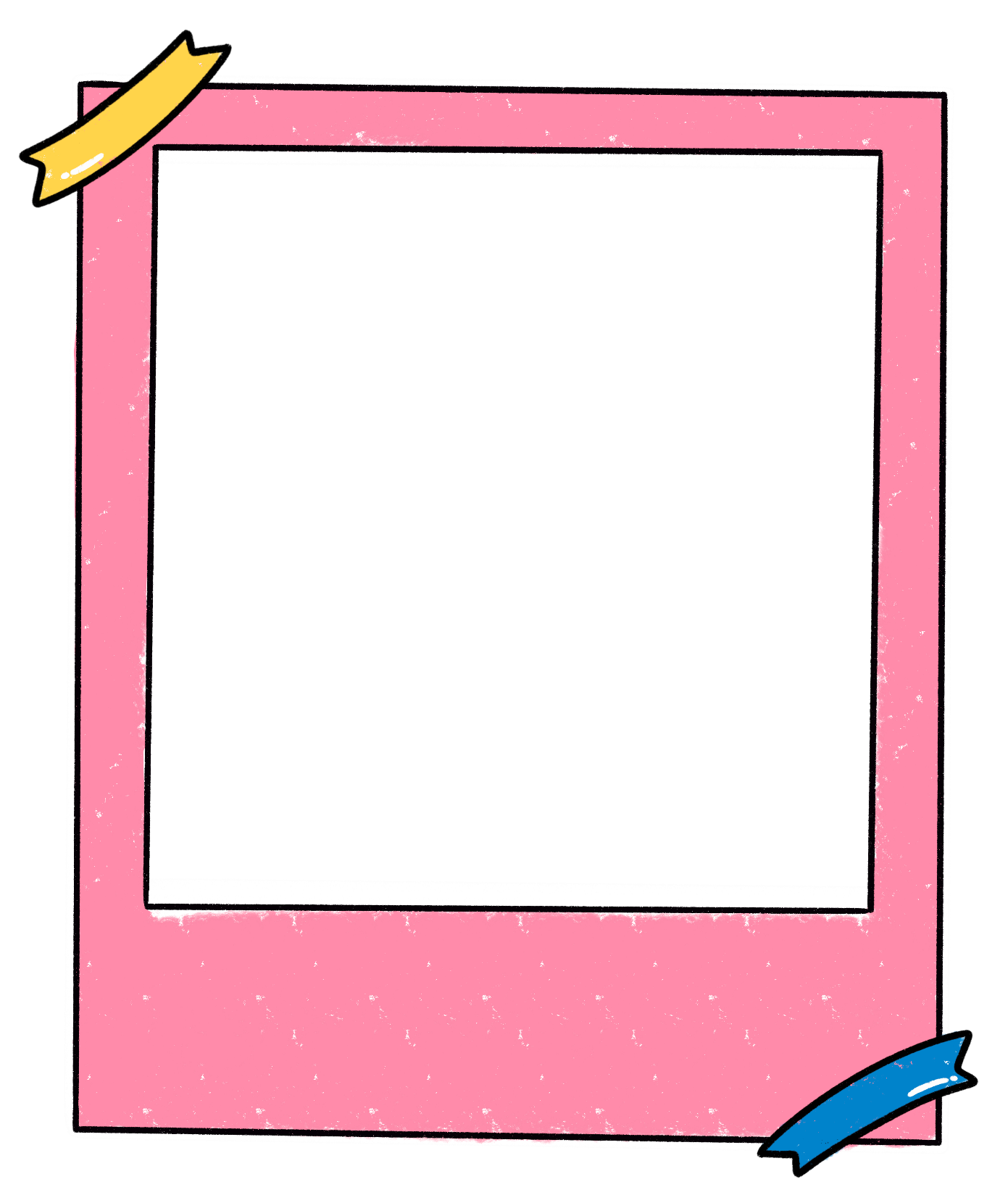 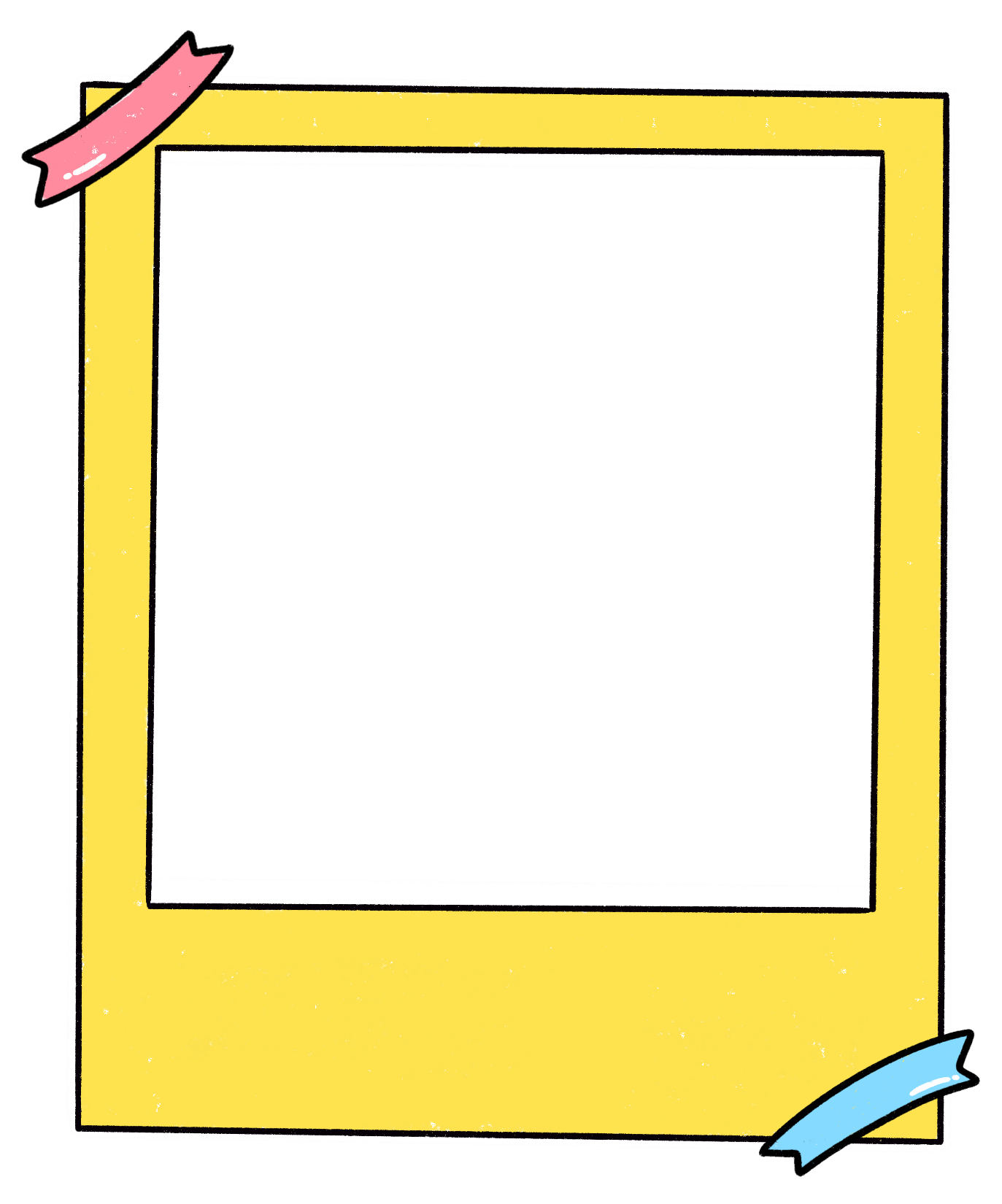 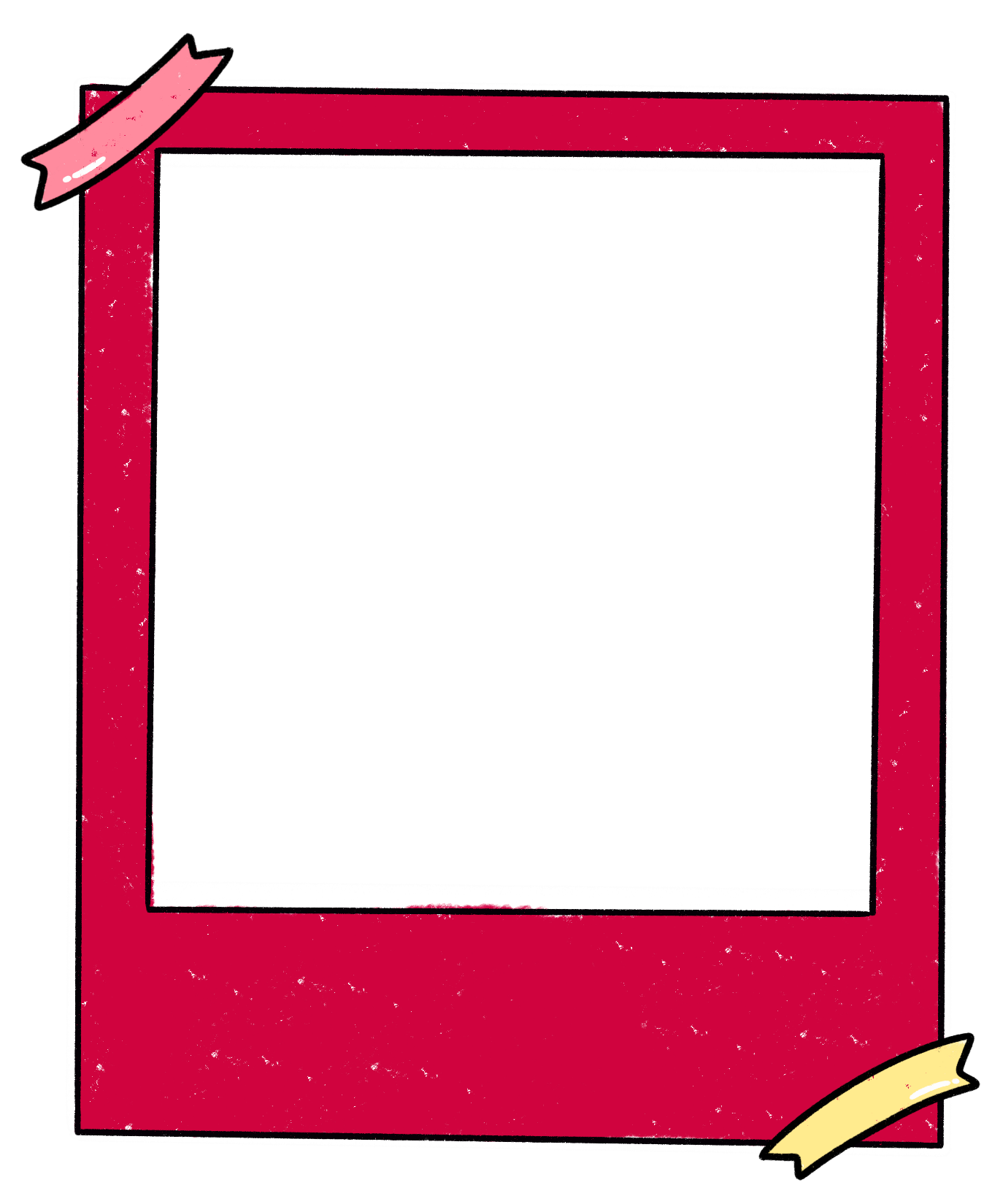 Nombre
Nombre
Nombre
Nombre
Nombre
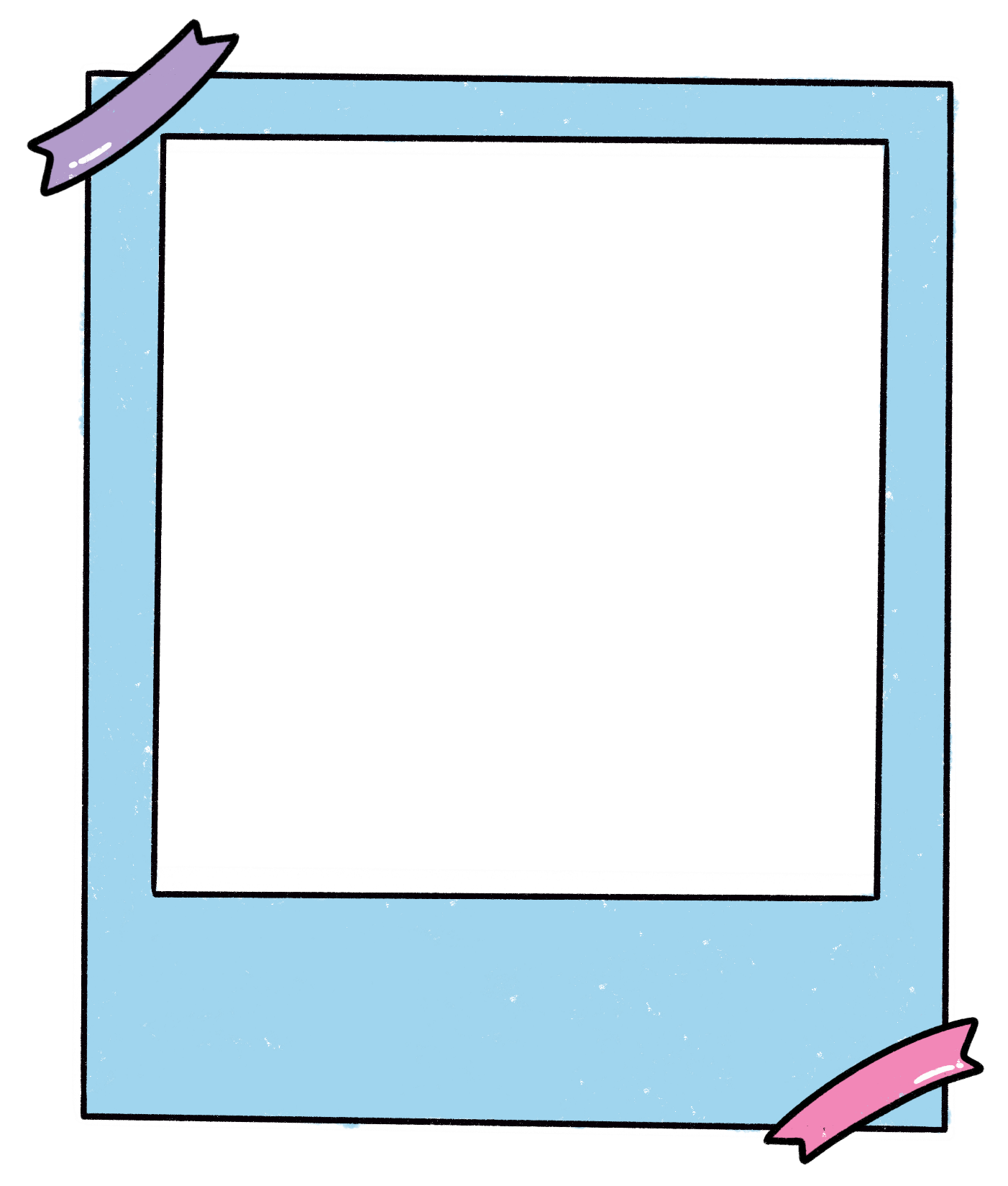 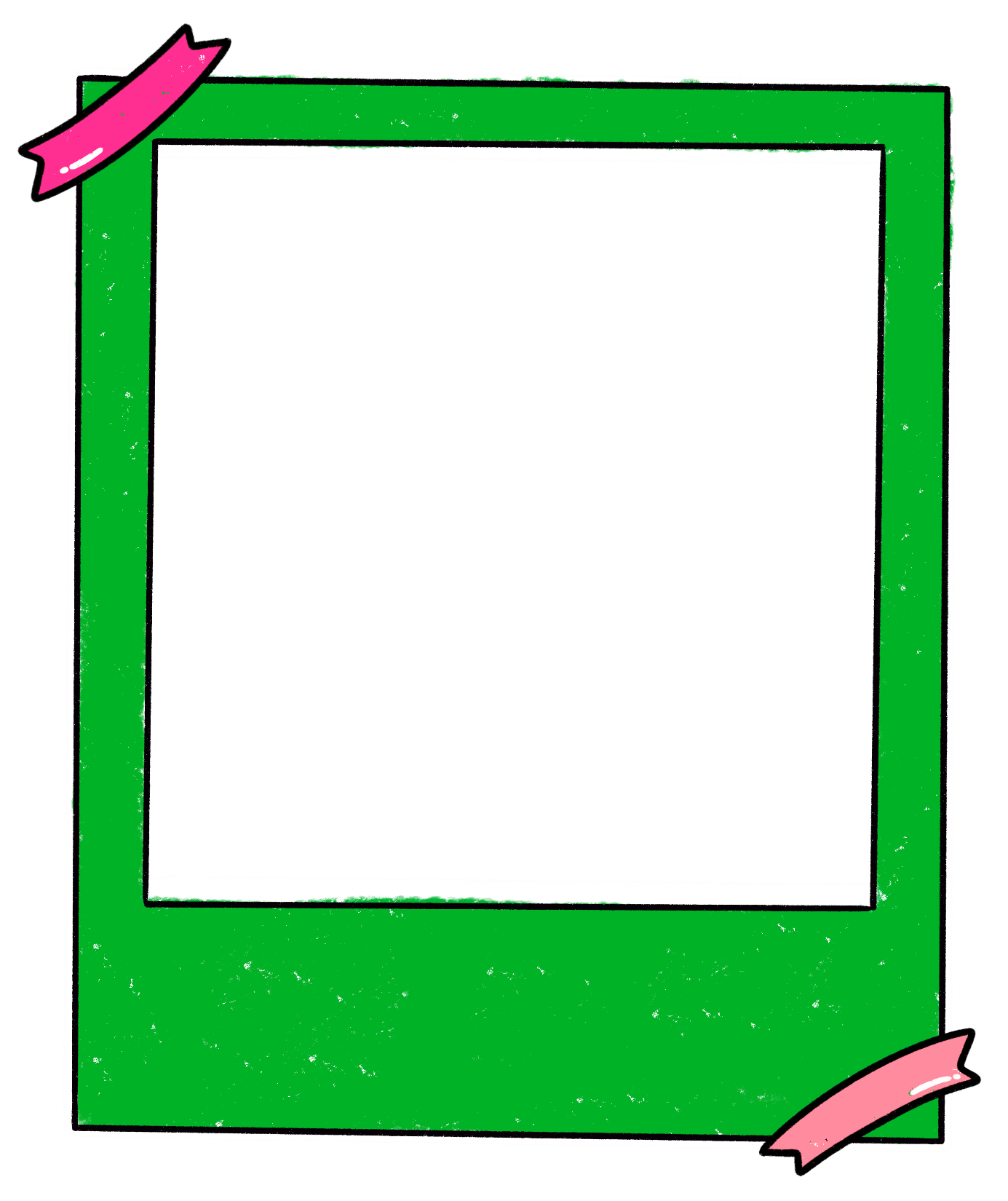 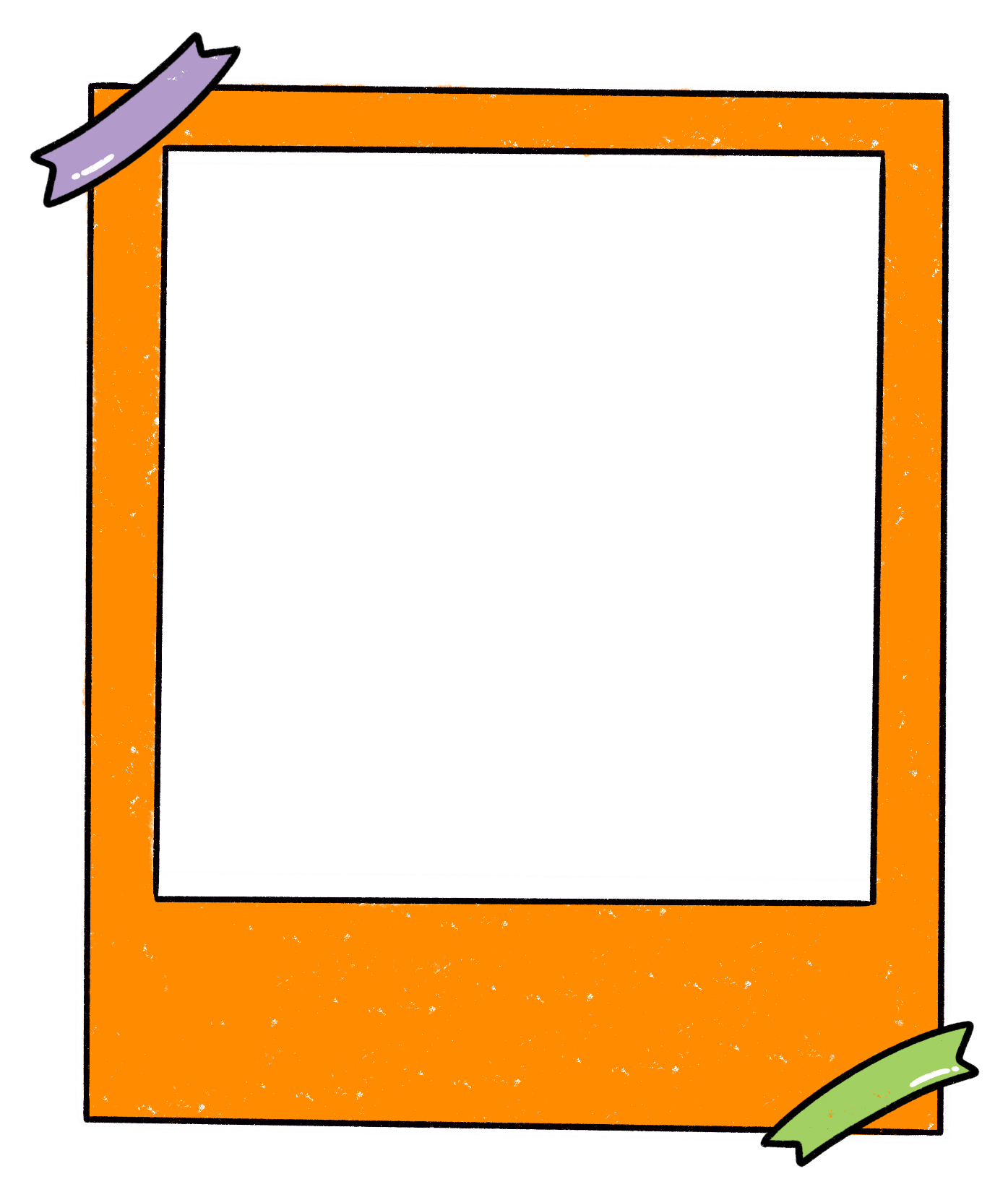 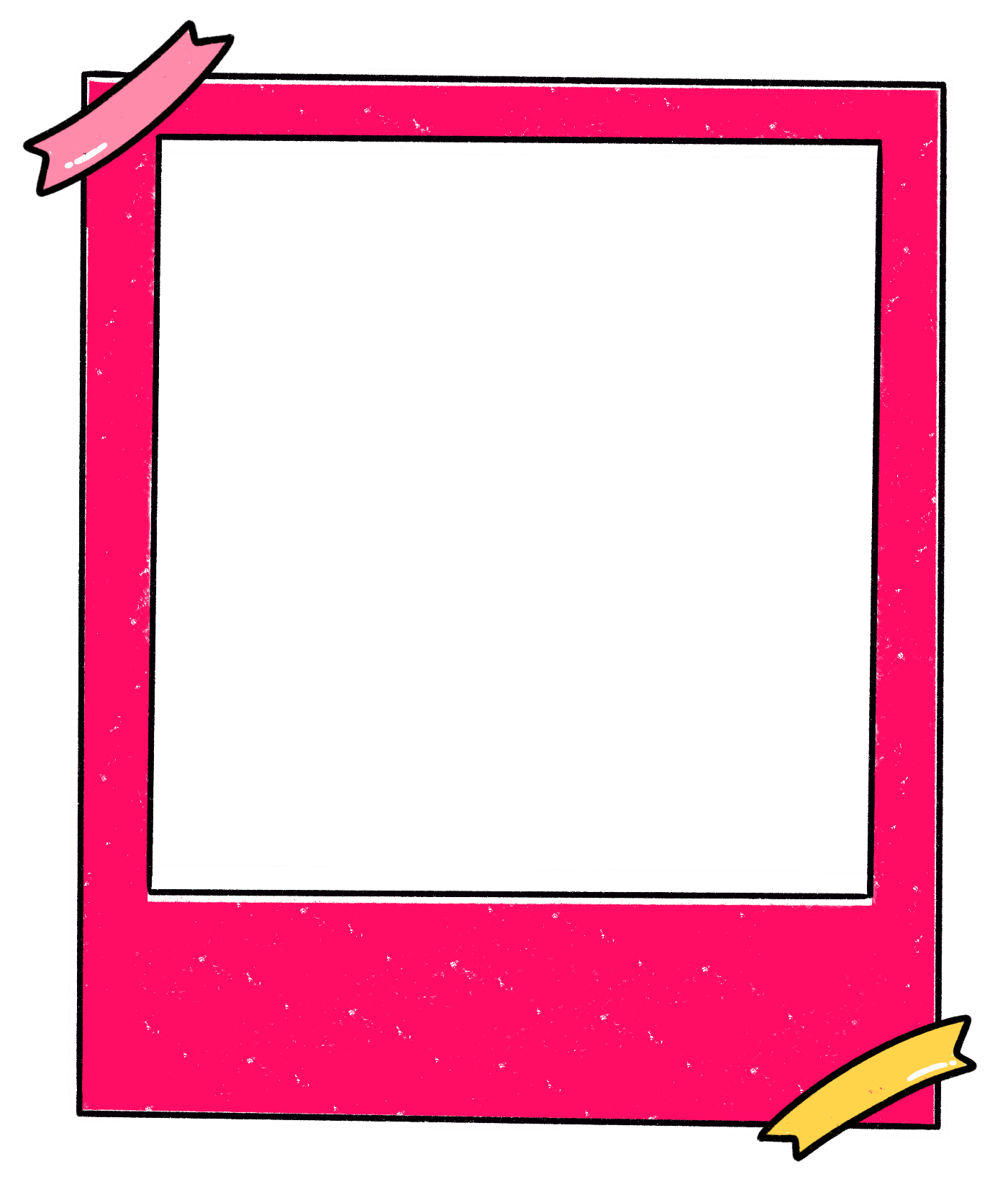 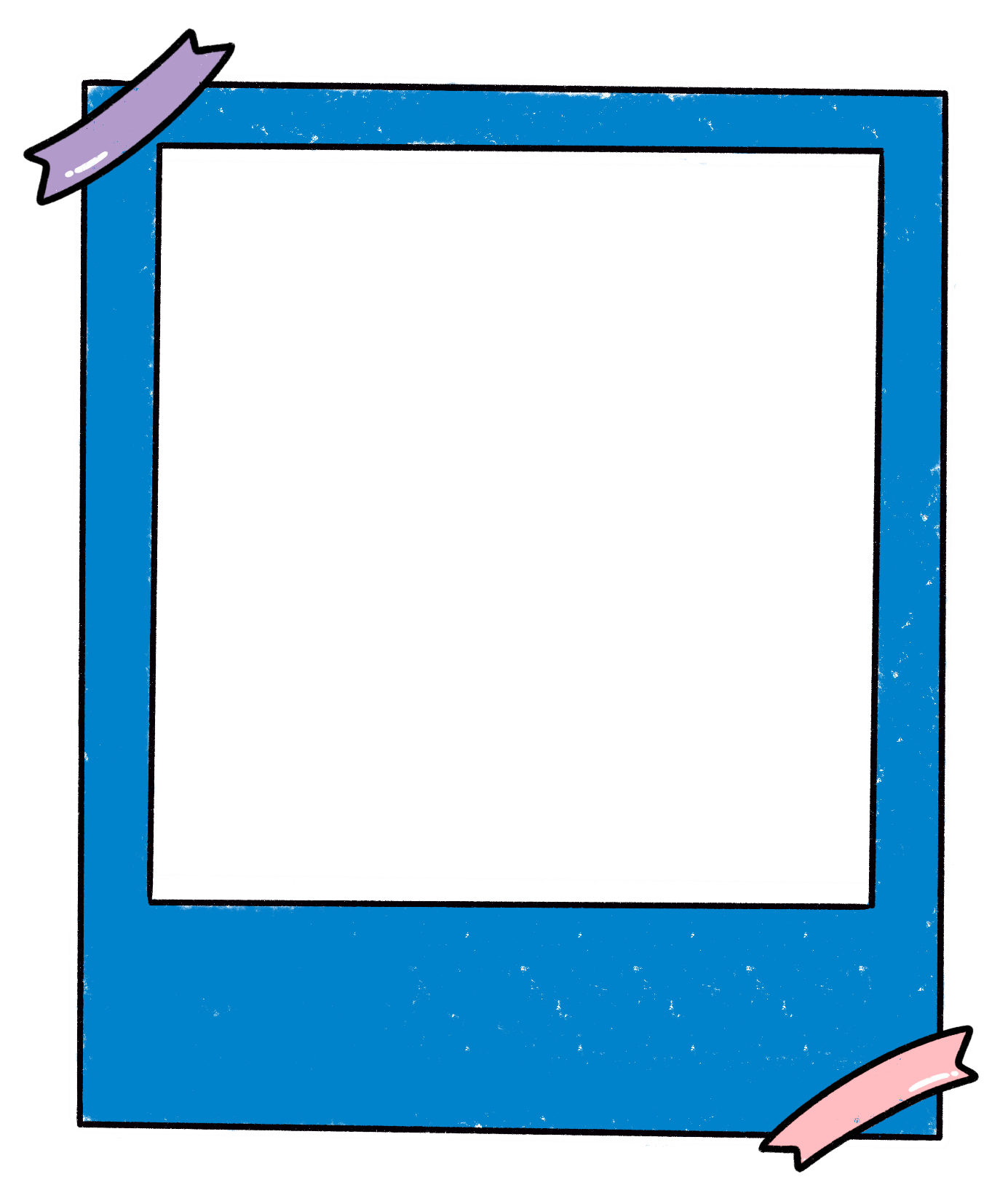 Curso 2023 - 2024
1º DE PREESCOLAR
Nombre
Nombre
Nombre
Nombre
Nombre
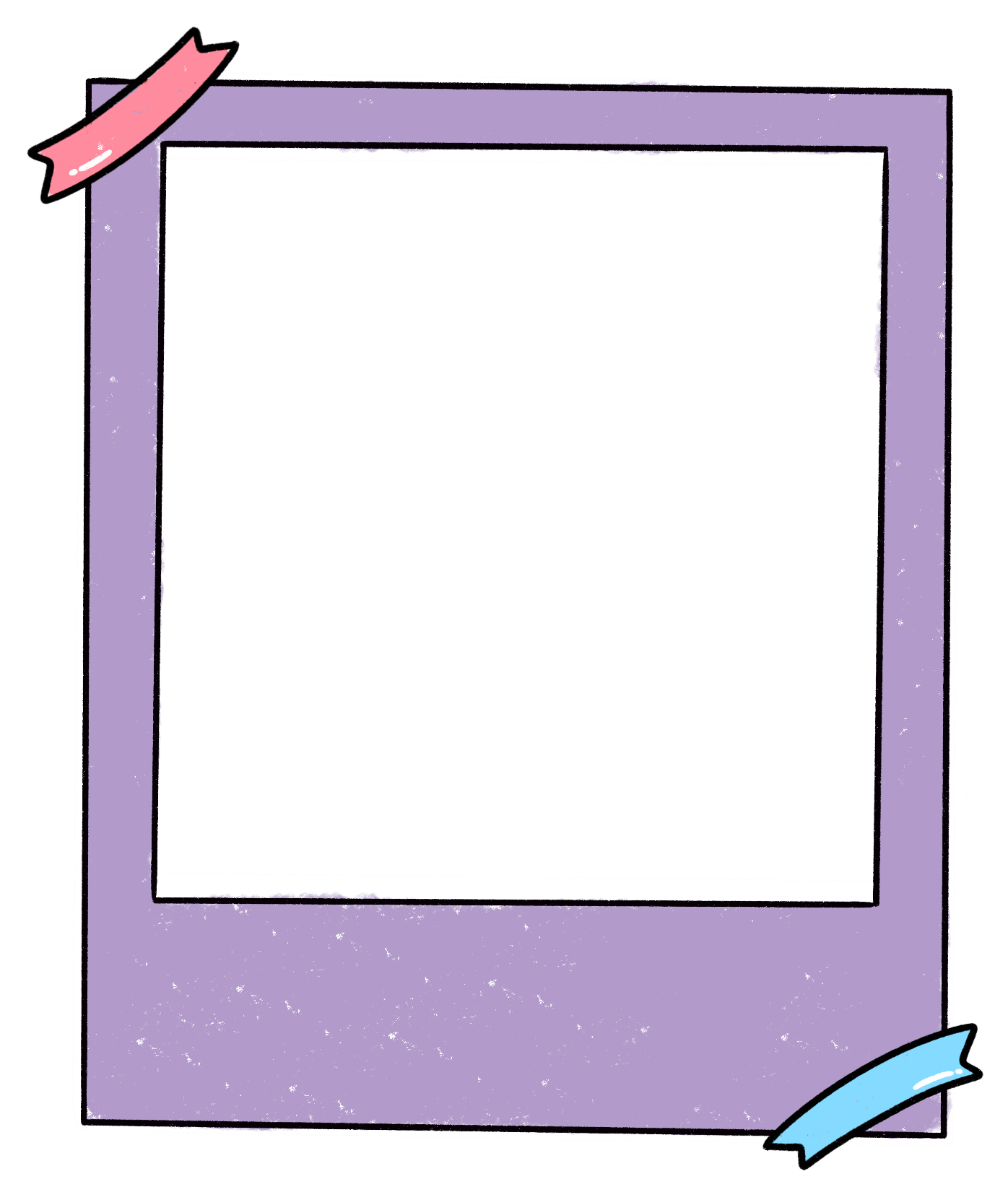 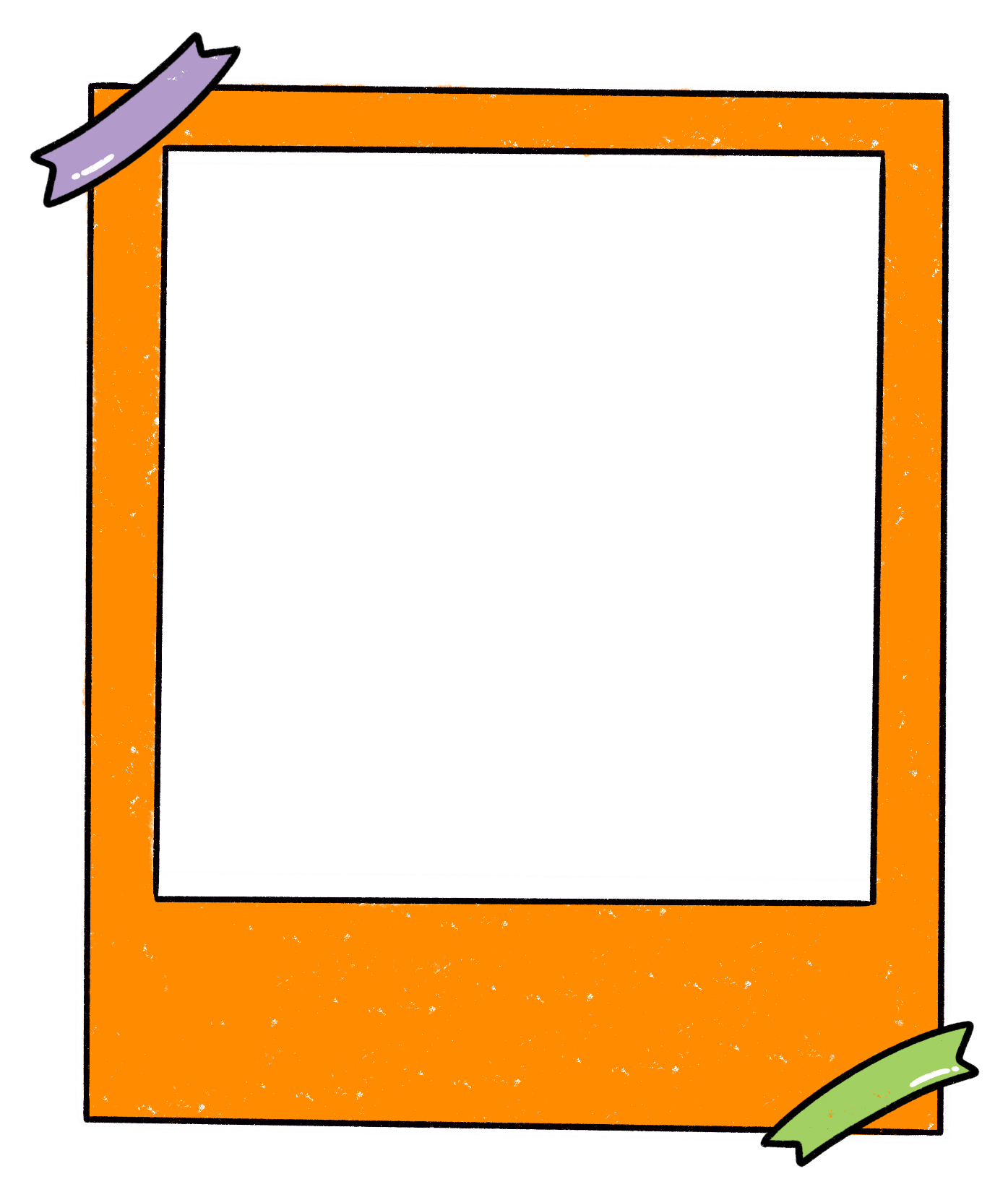 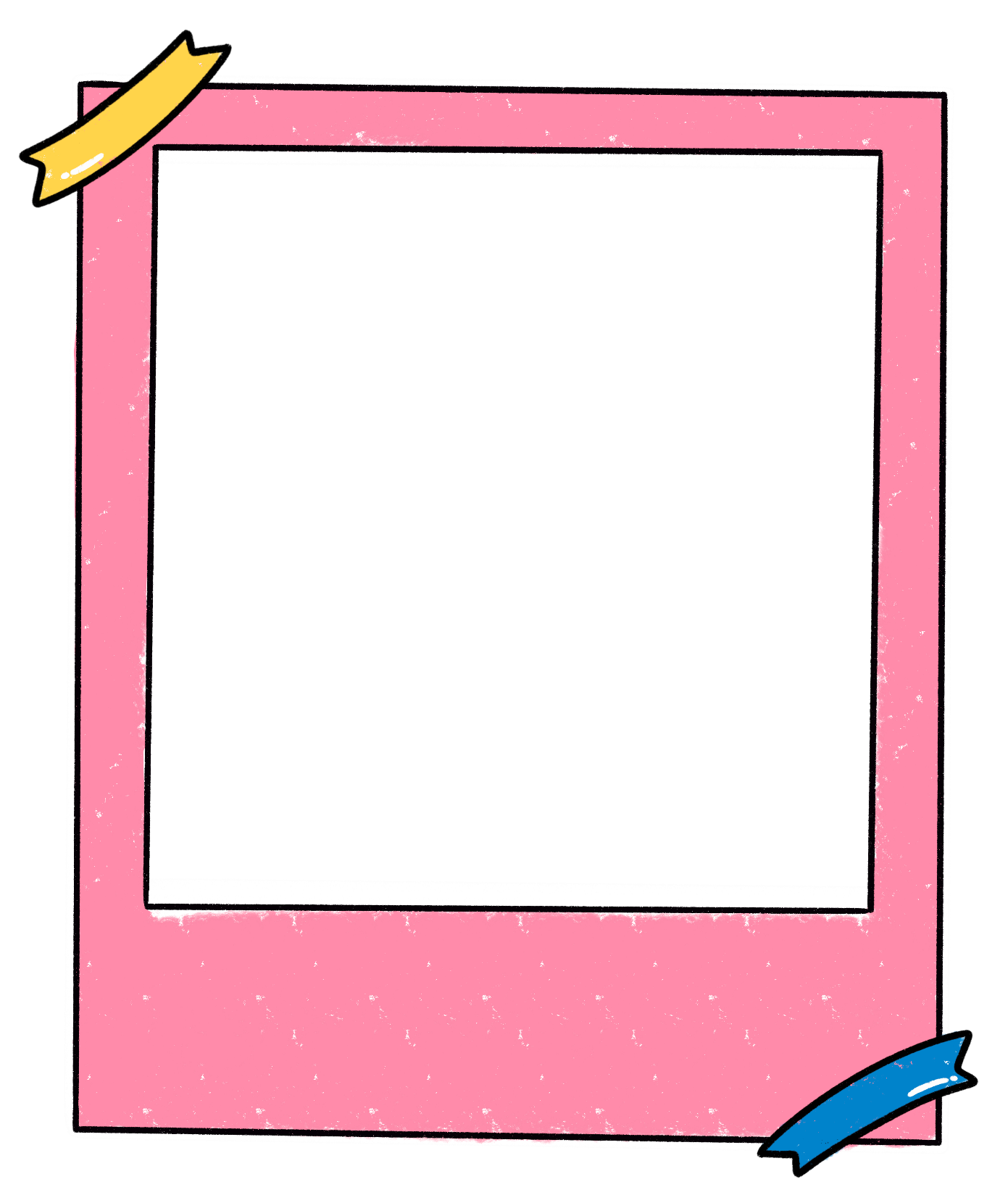 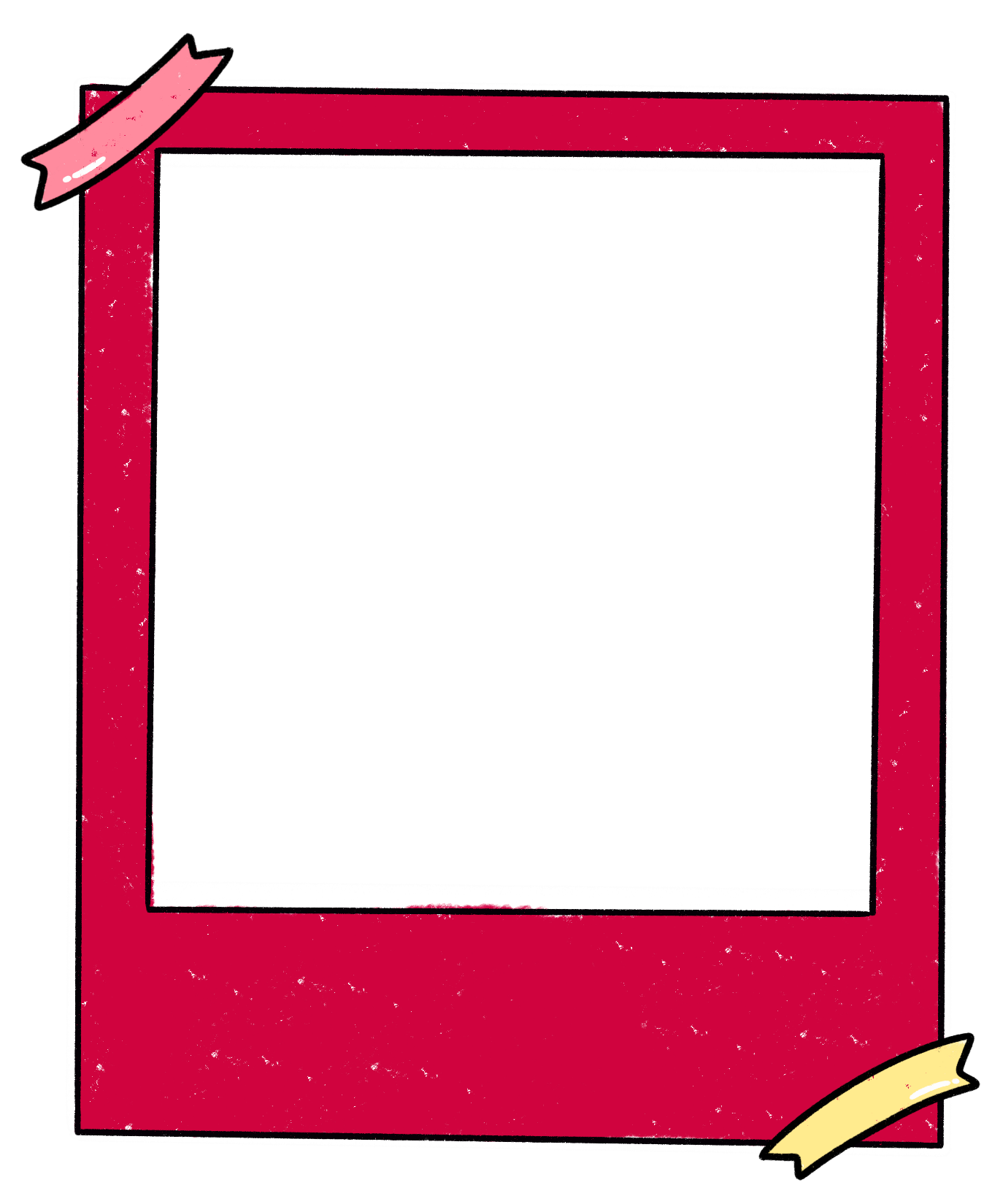 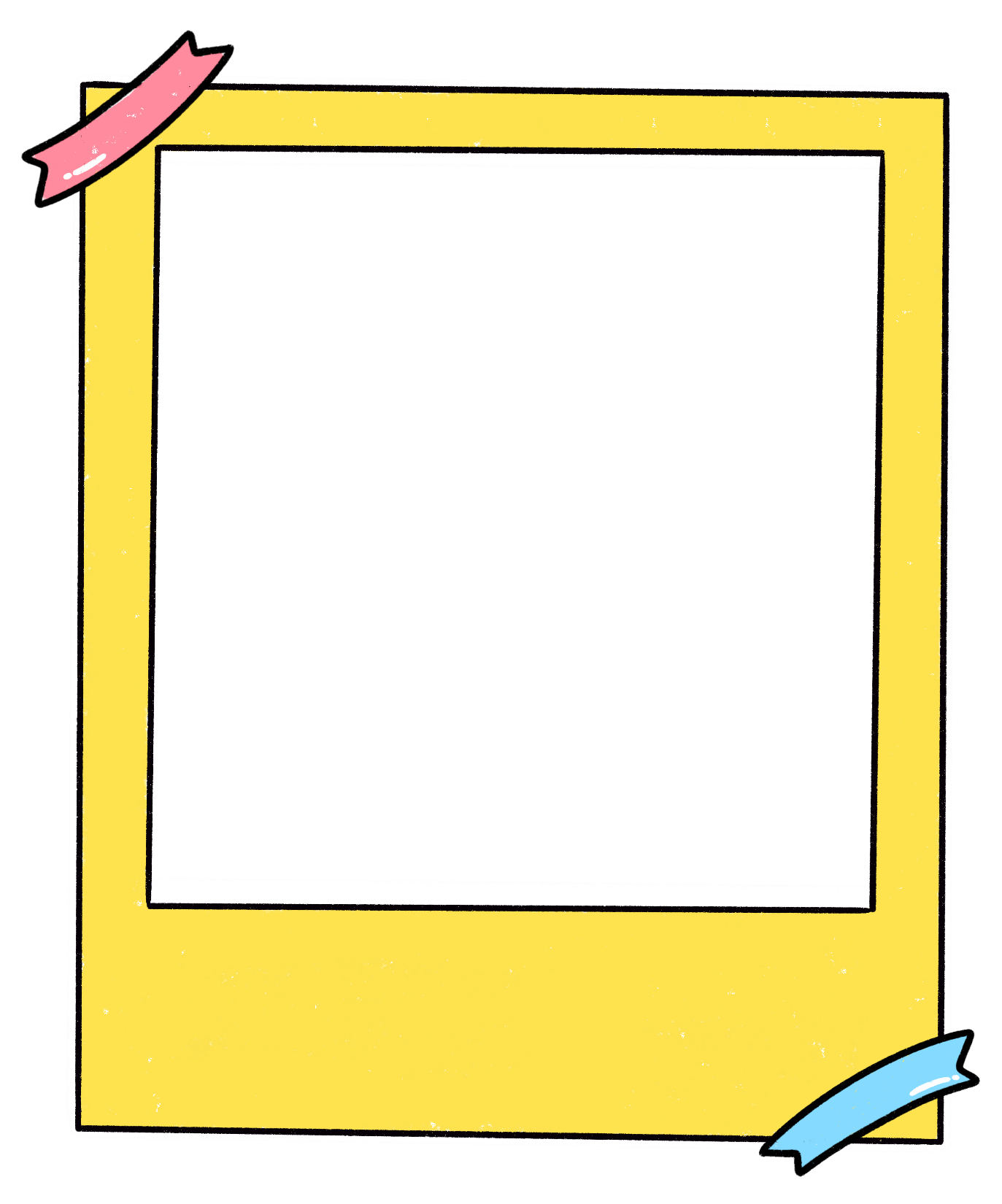 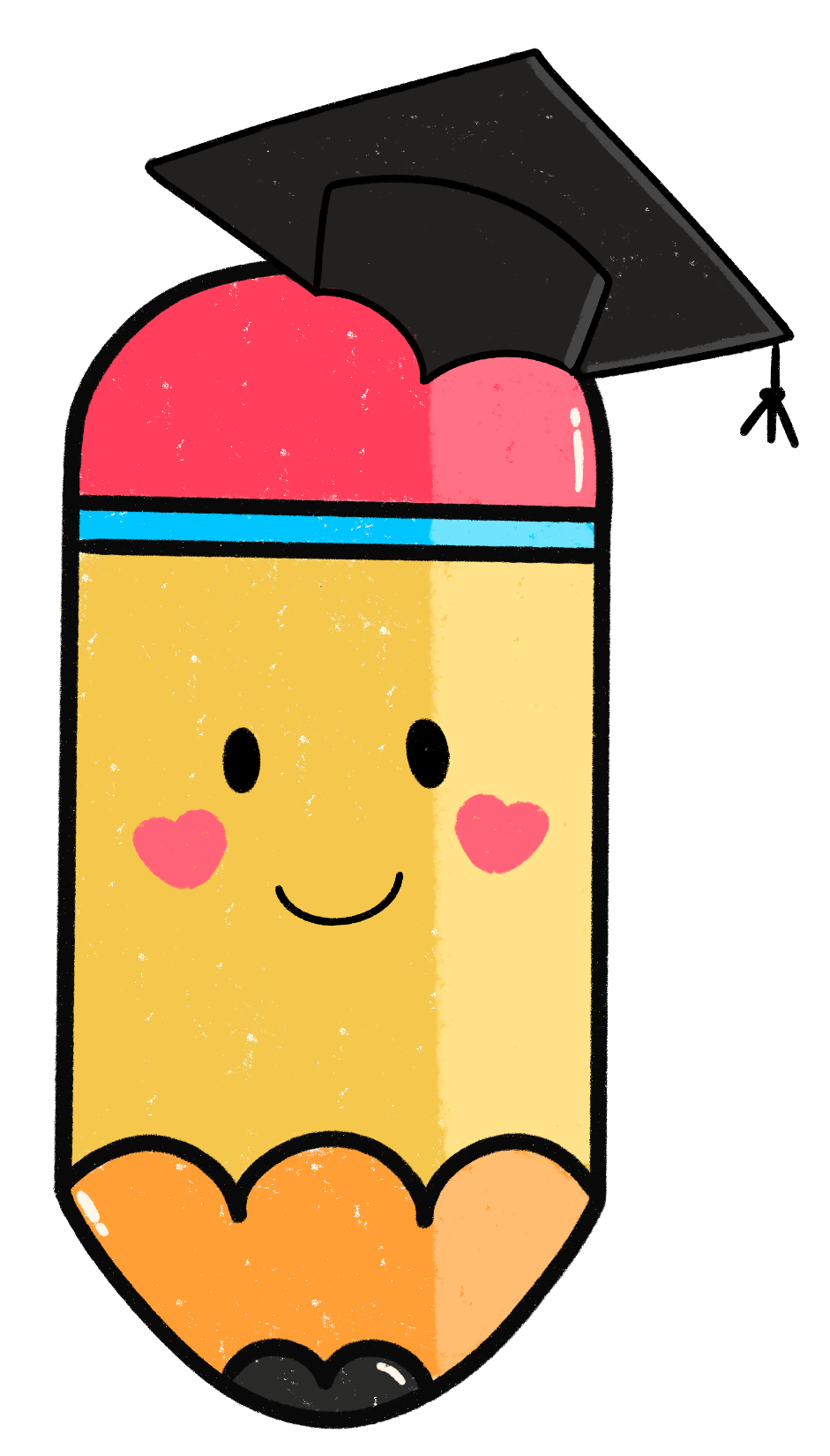 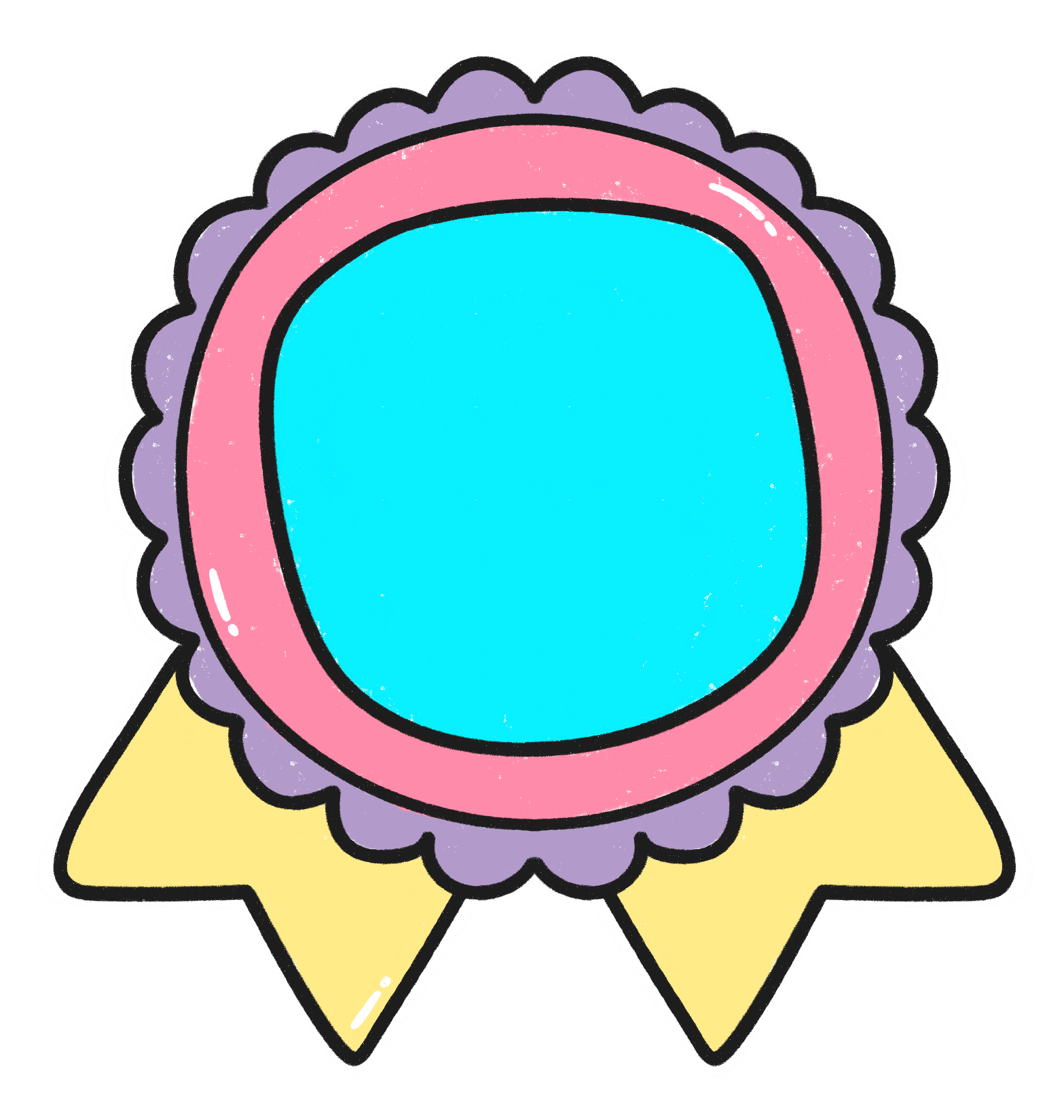 Nombre
Nombre
Nombre
Nombre
Nombre
Nombre del colegio
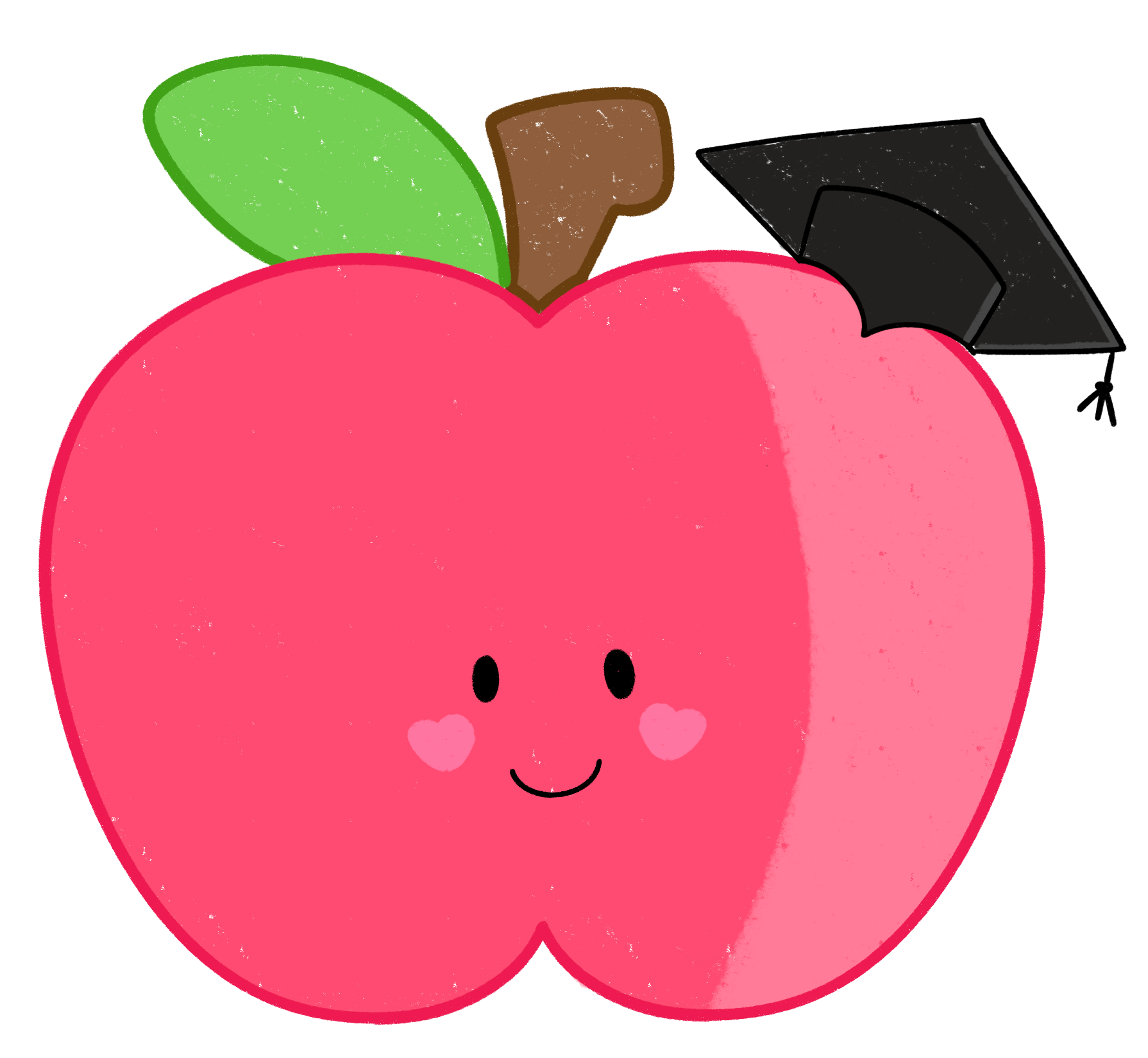 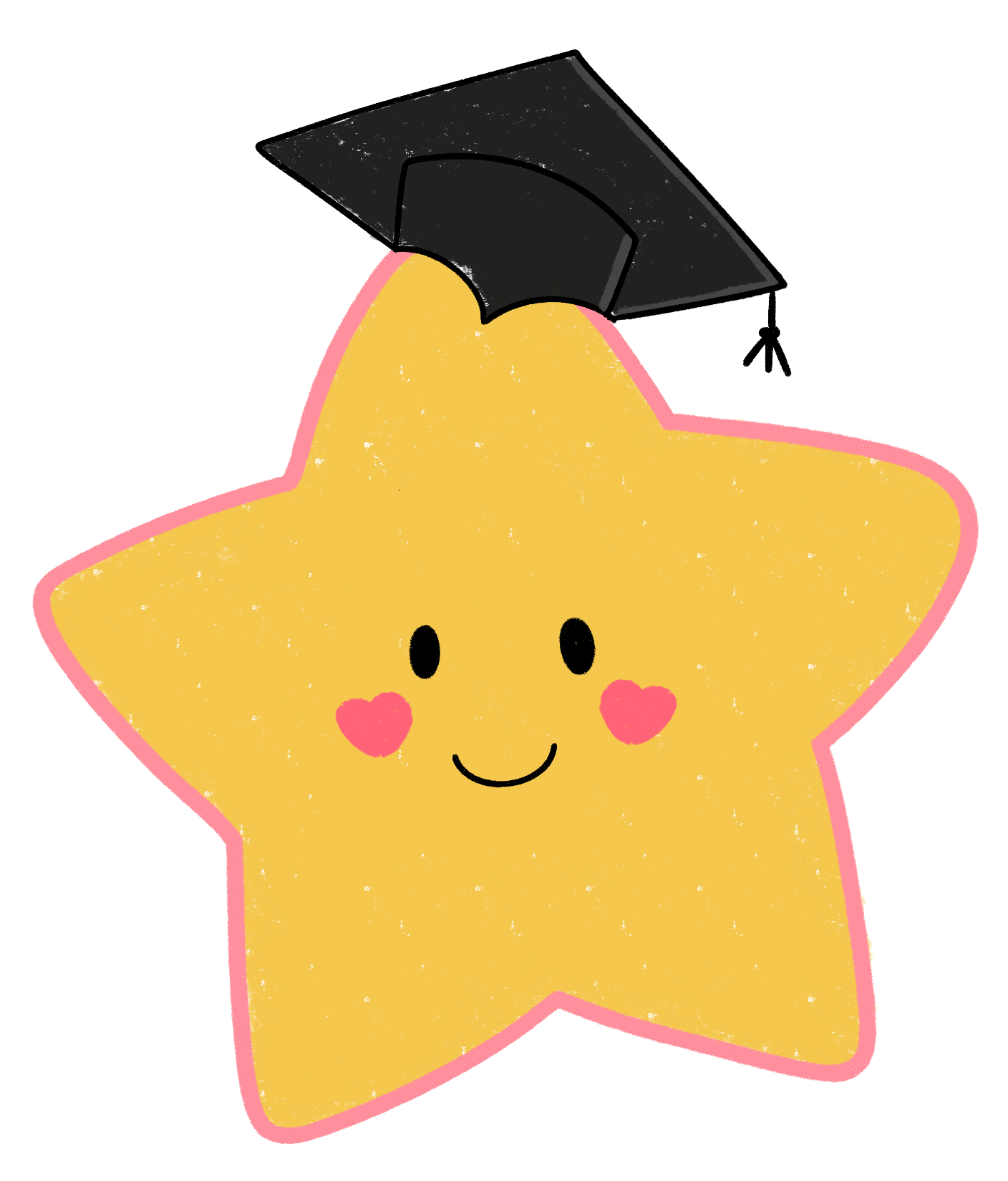 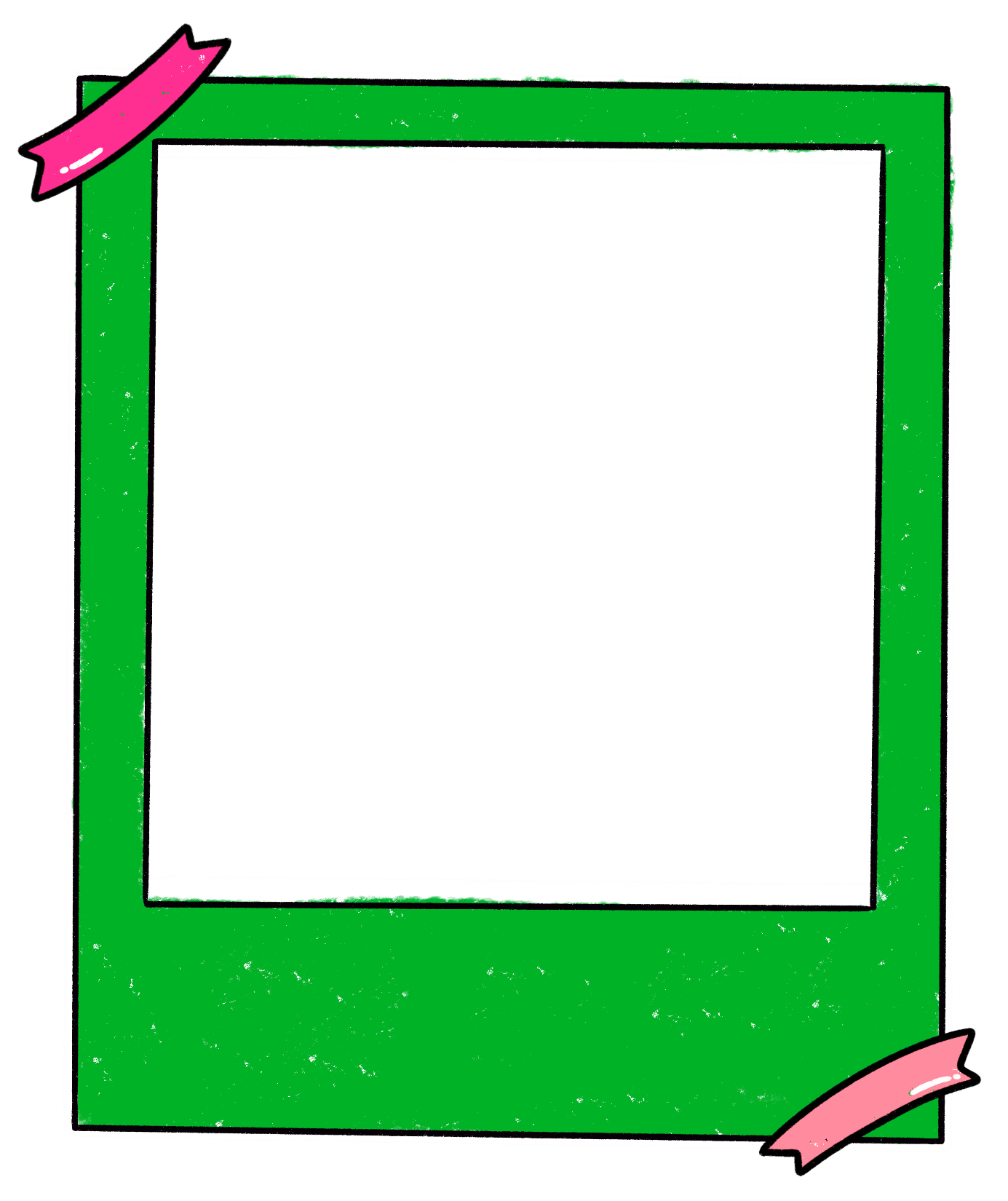 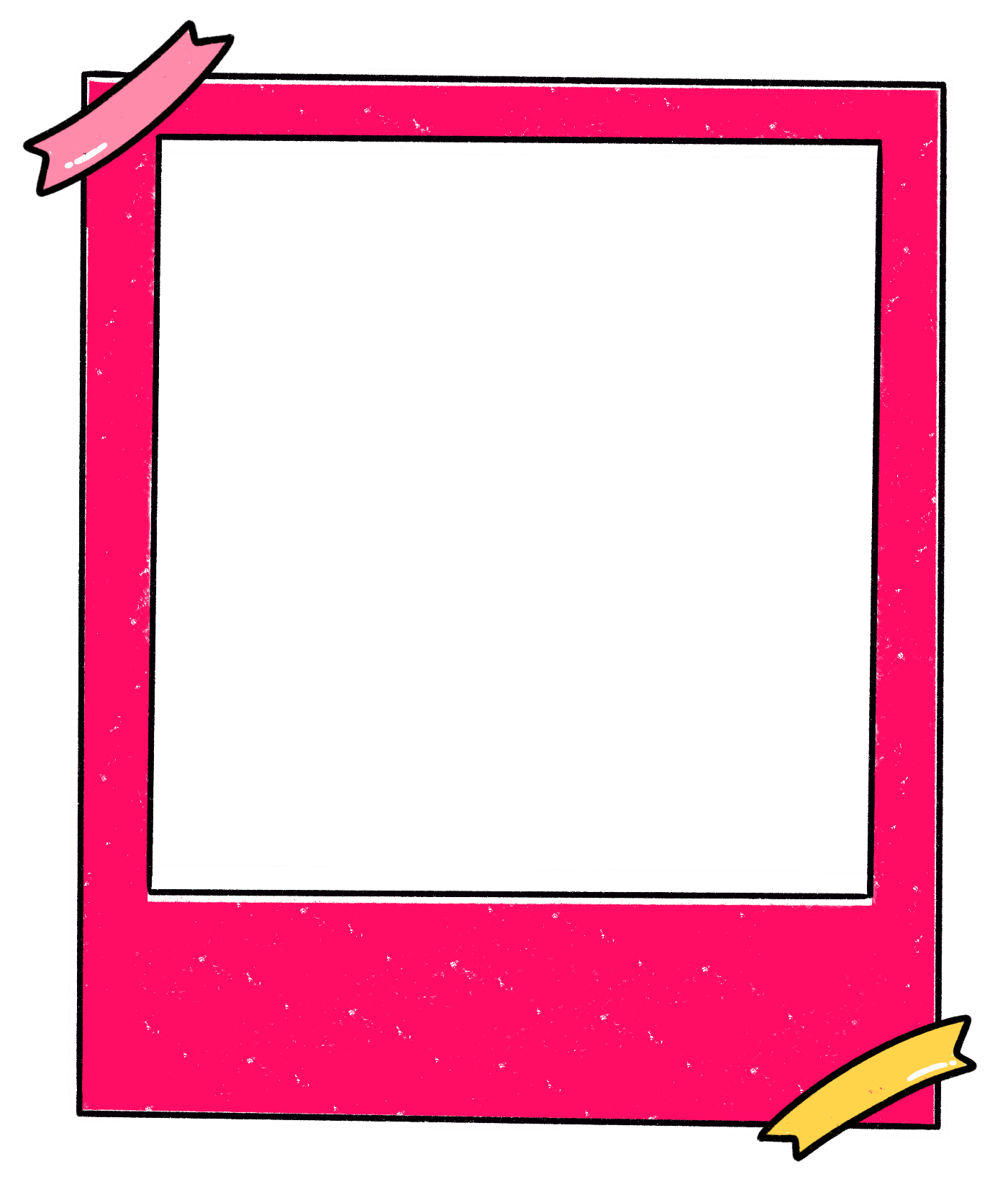 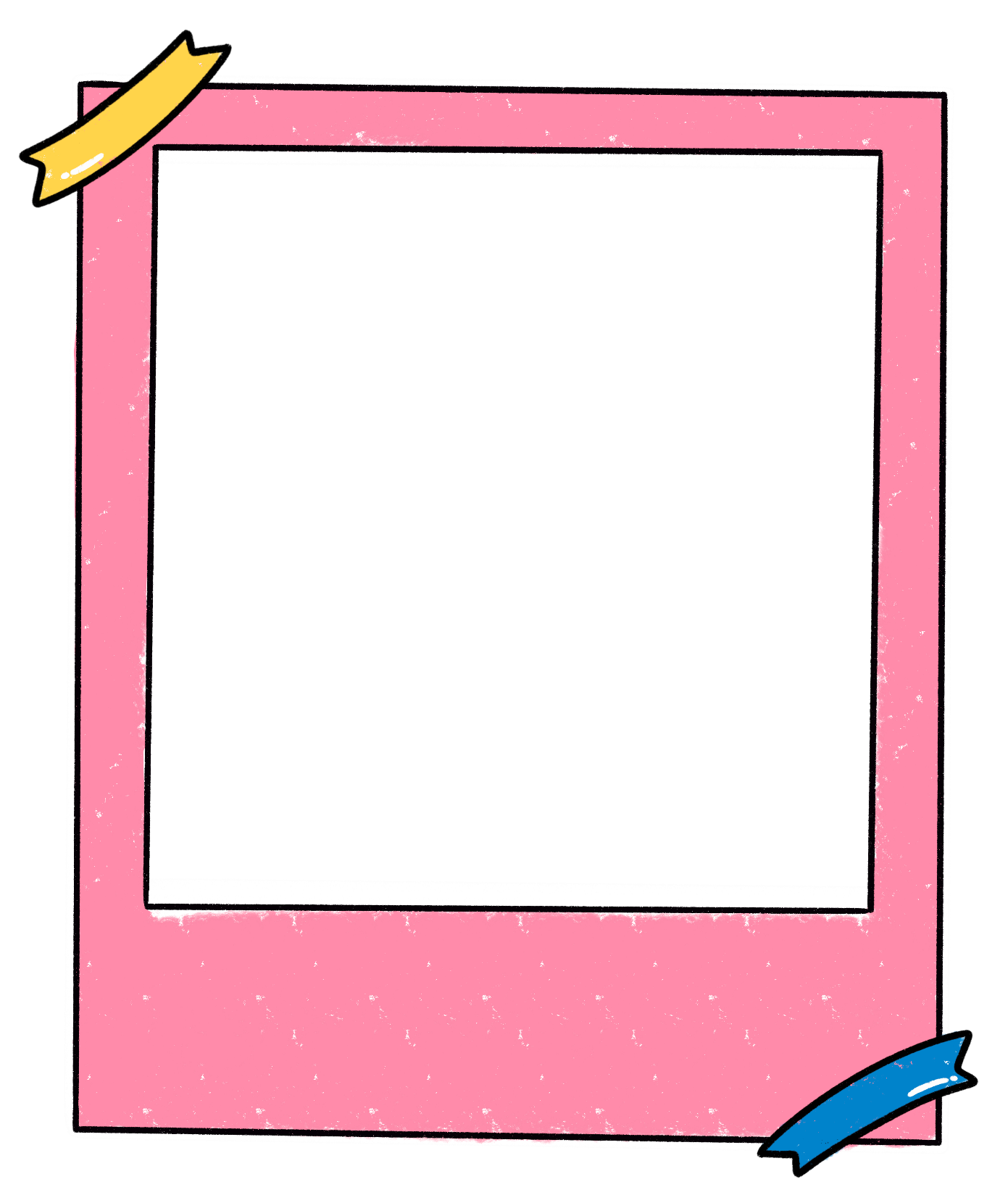 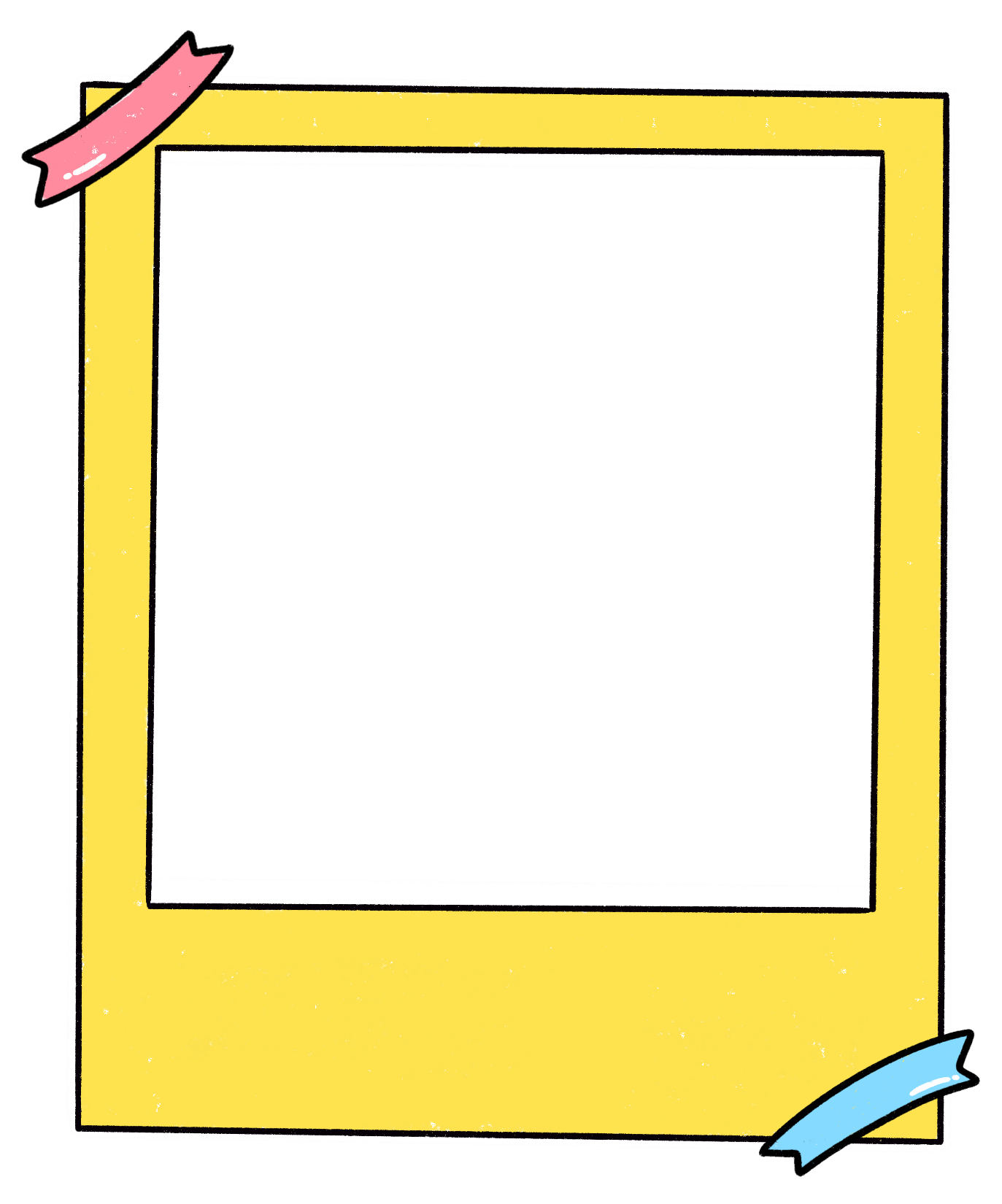 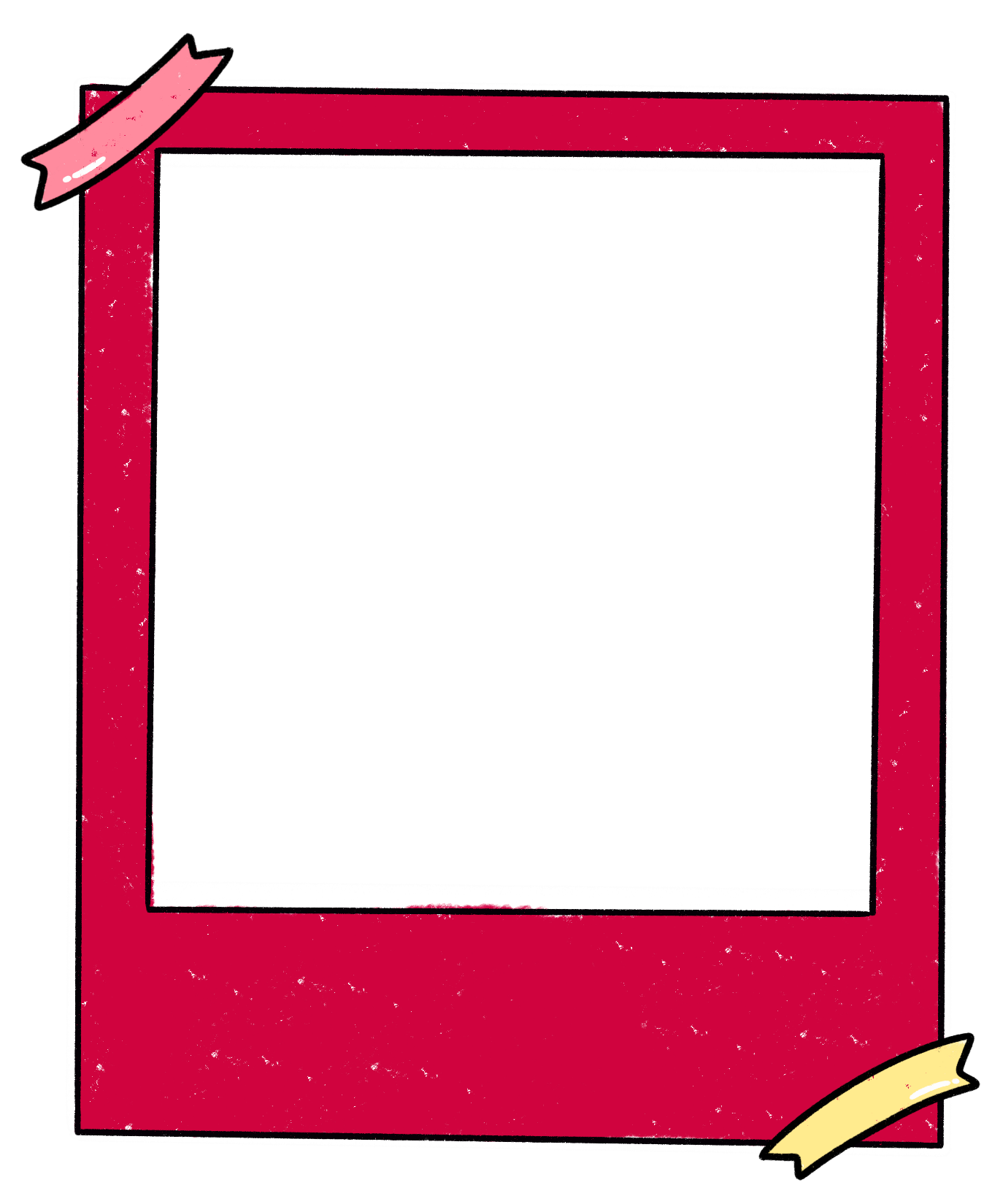 Nombre
Nombre
Nombre
Nombre
Nombre
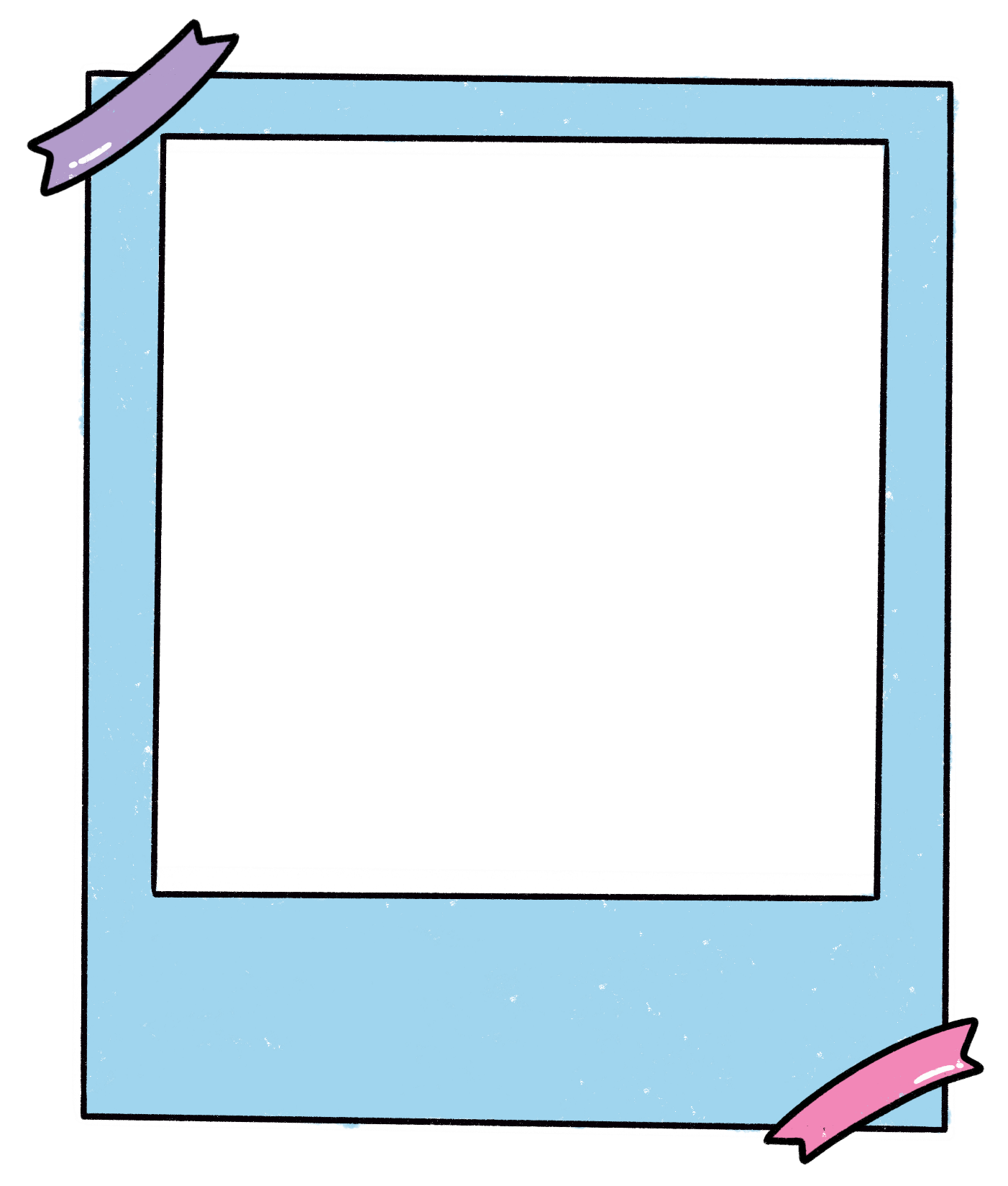 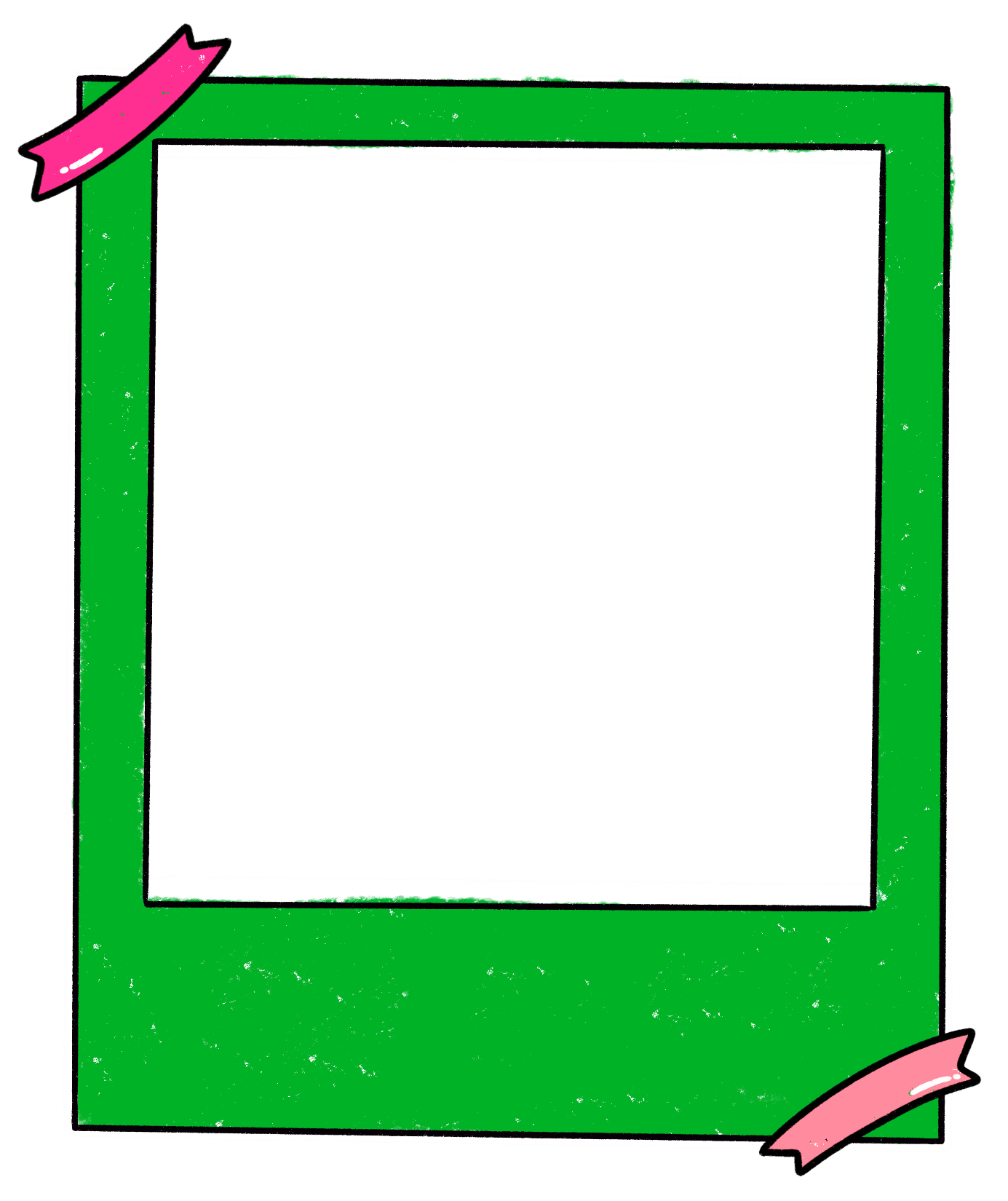 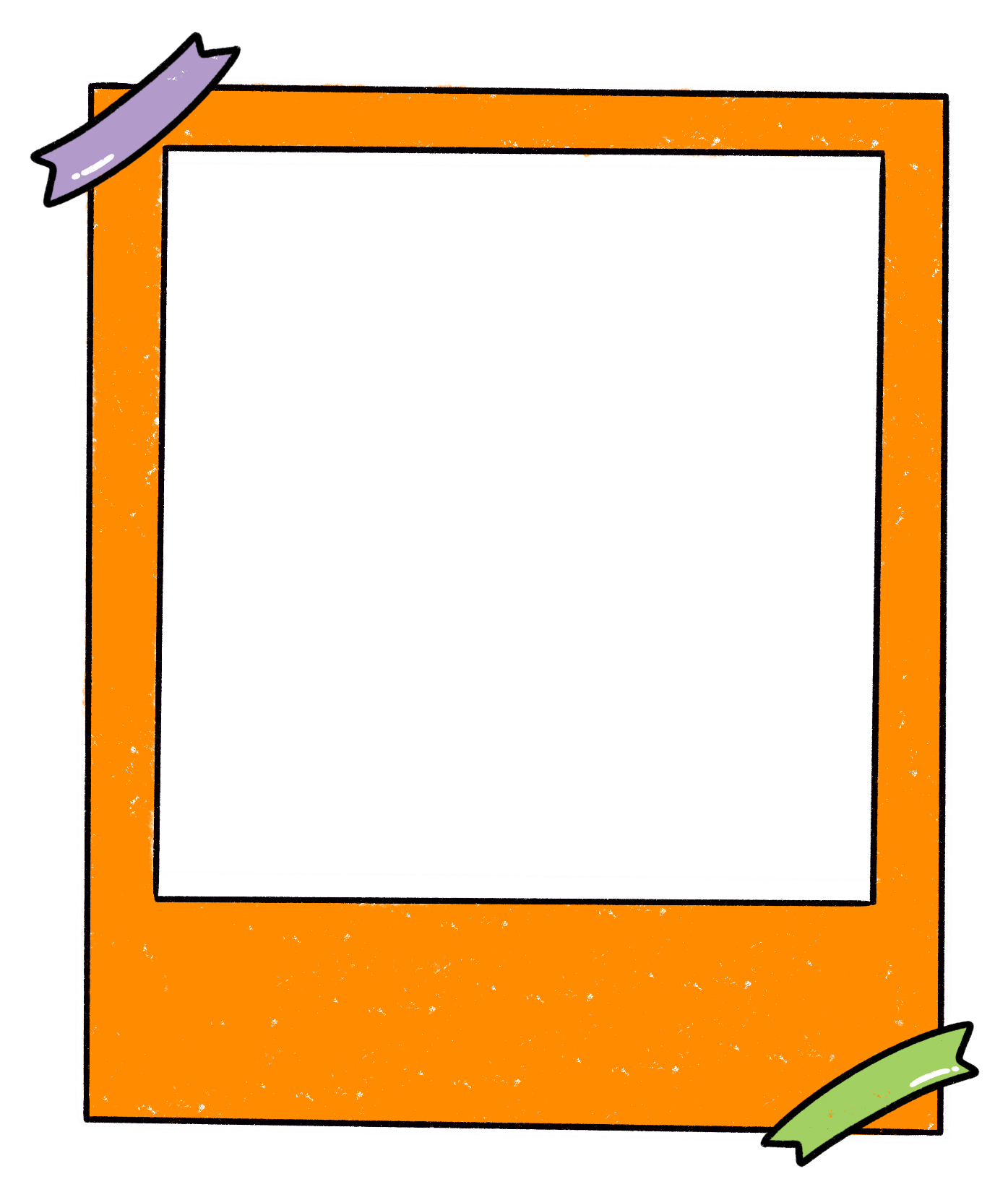 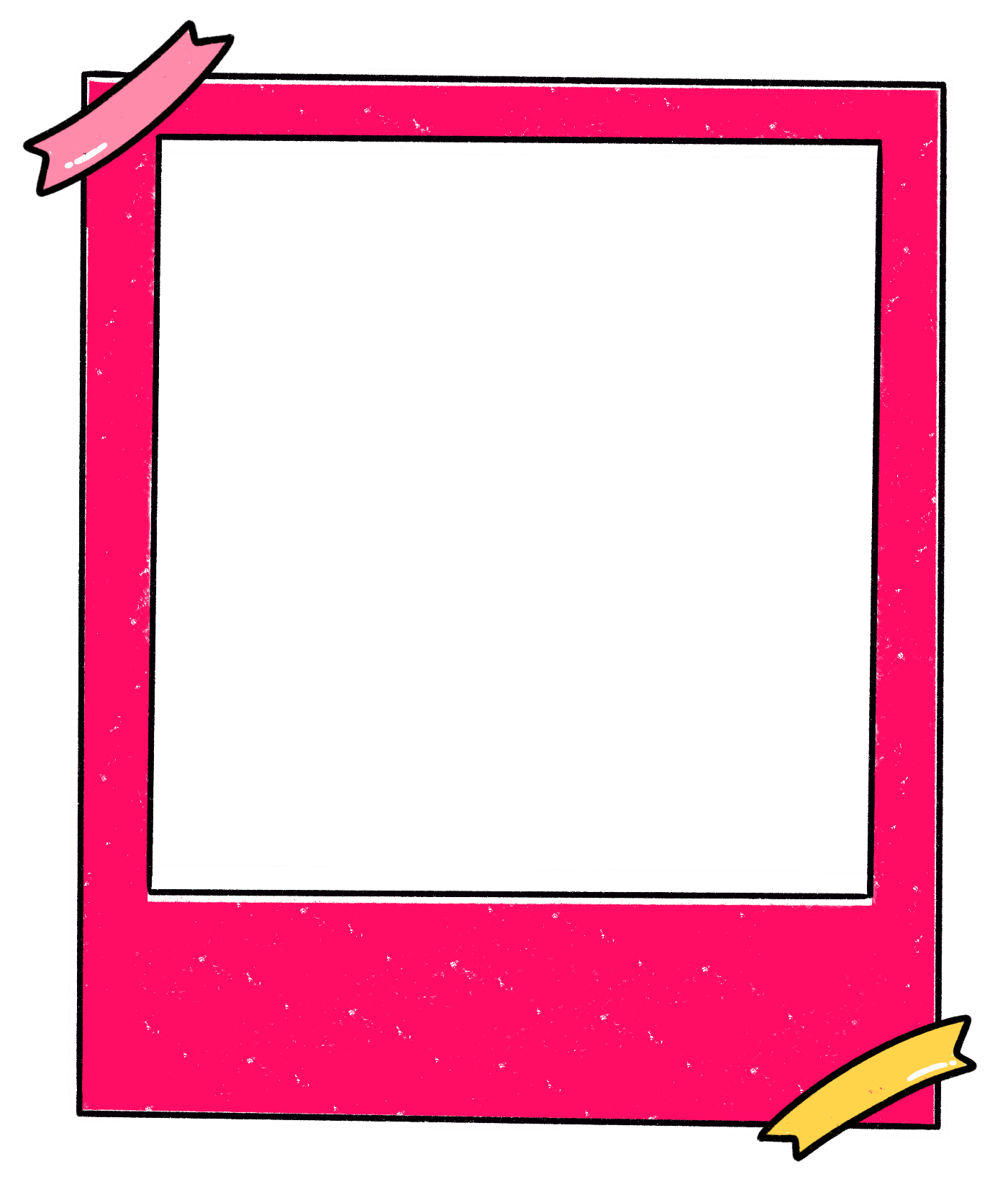 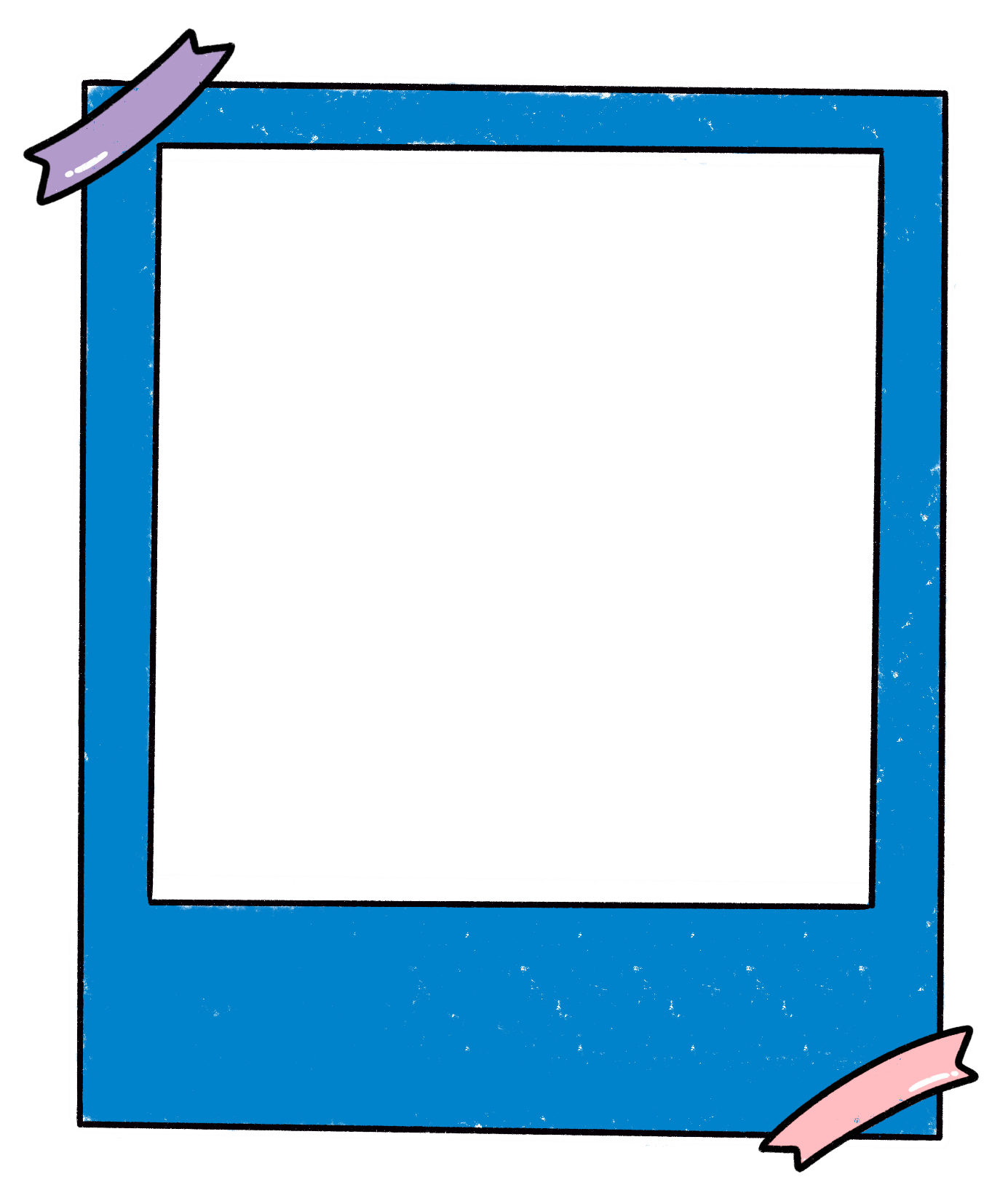 Curso 2023 - 2024
1º DE PREESCOLAR
Nombre
Nombre
Nombre
Nombre
Nombre
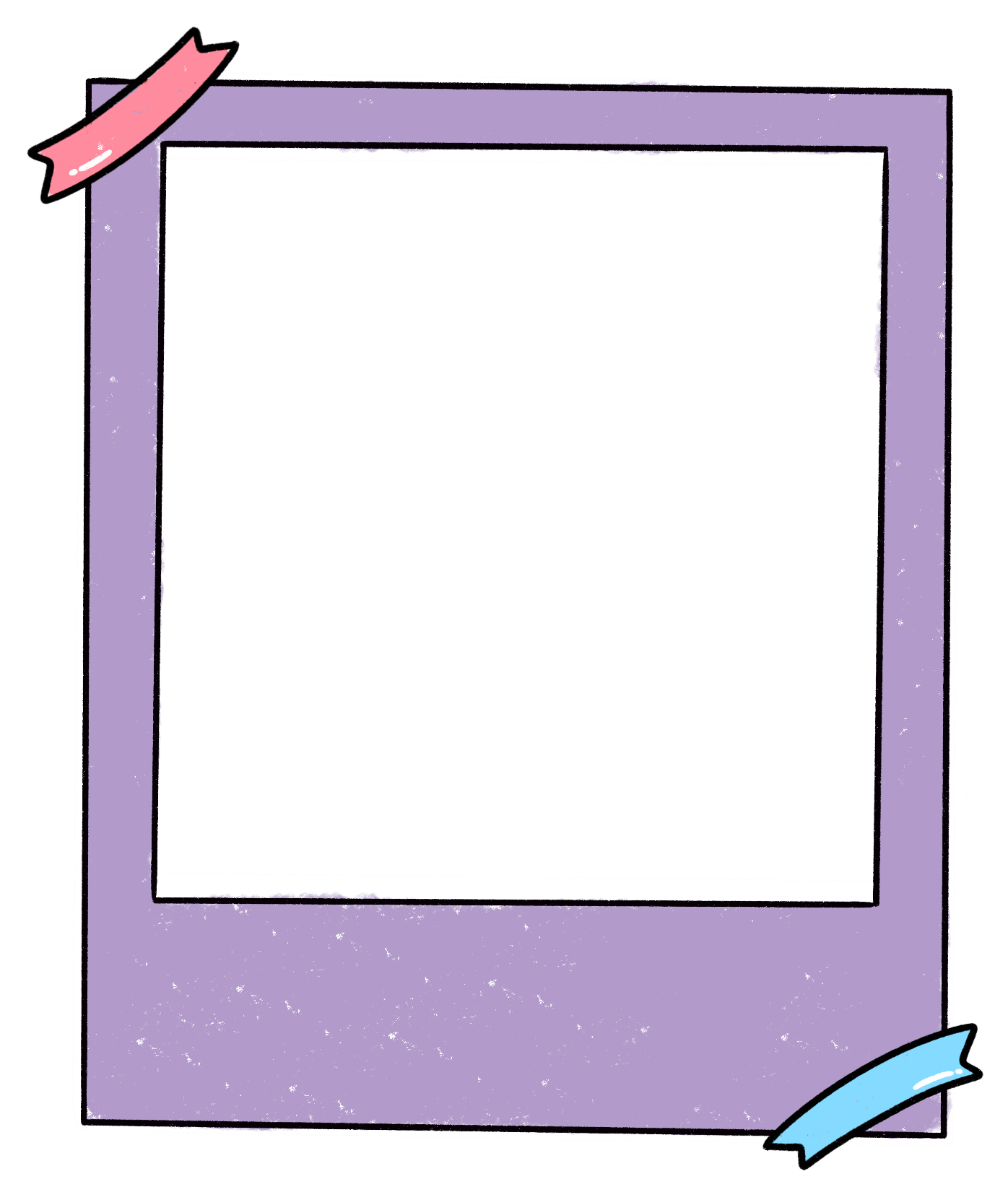 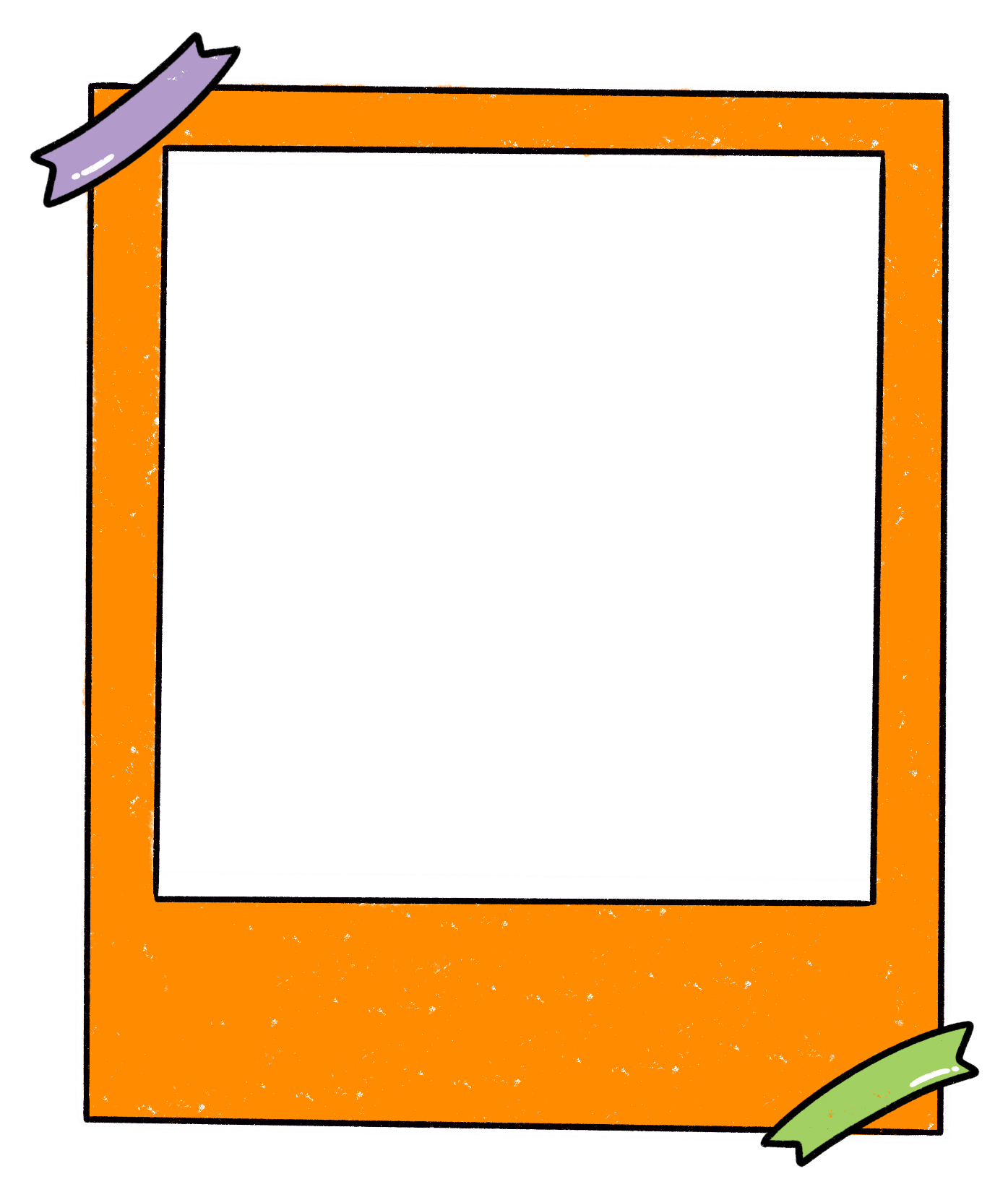 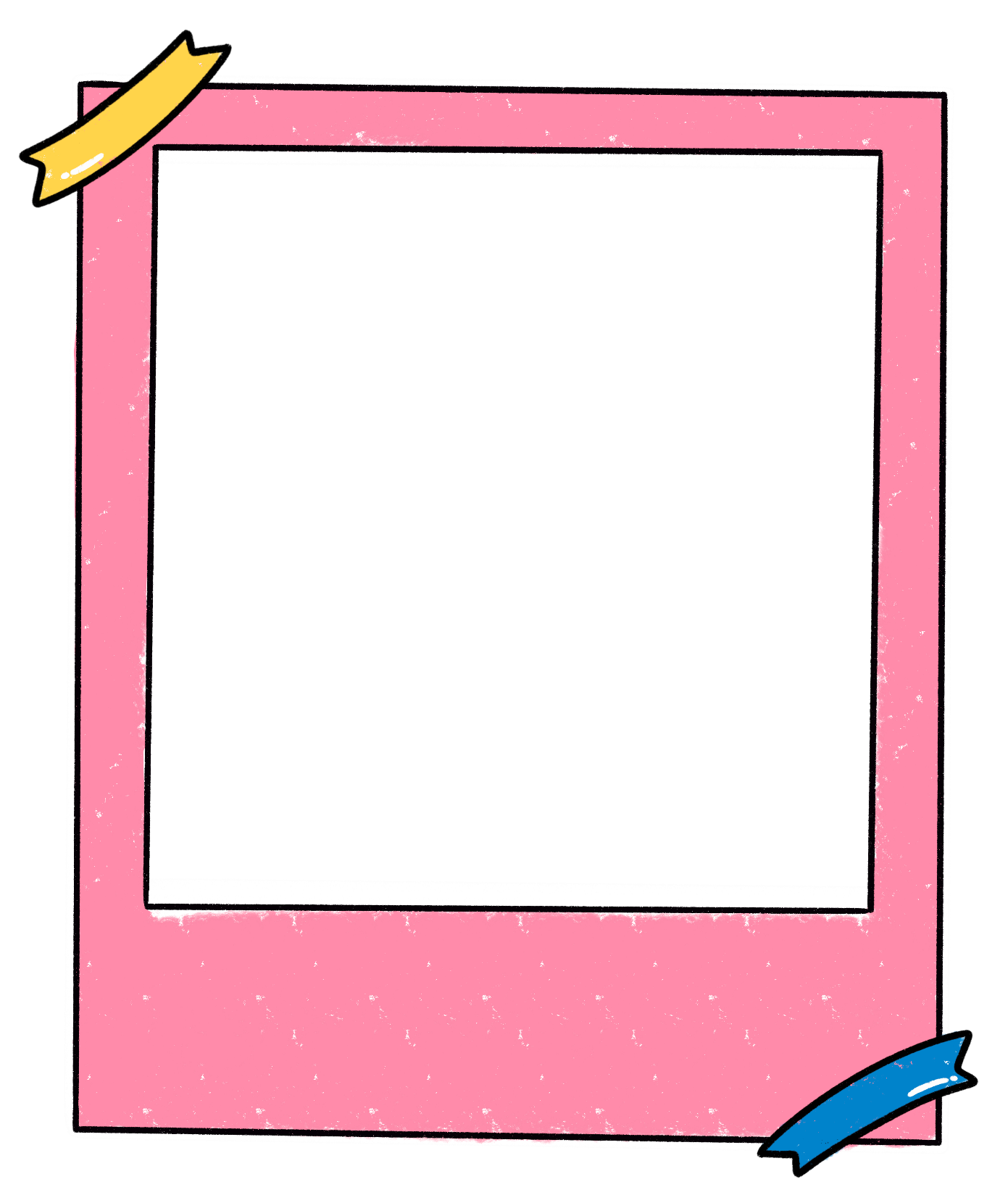 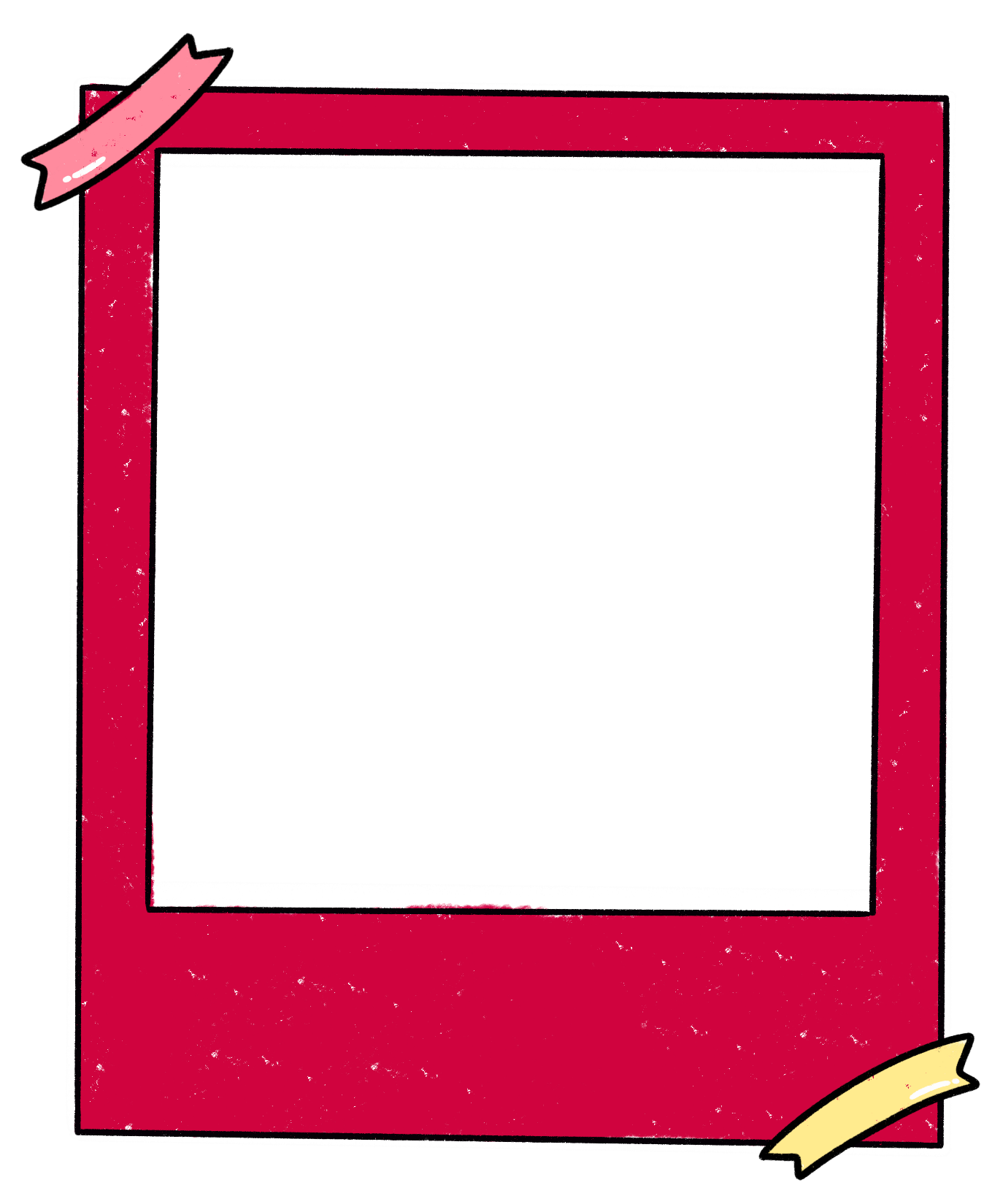 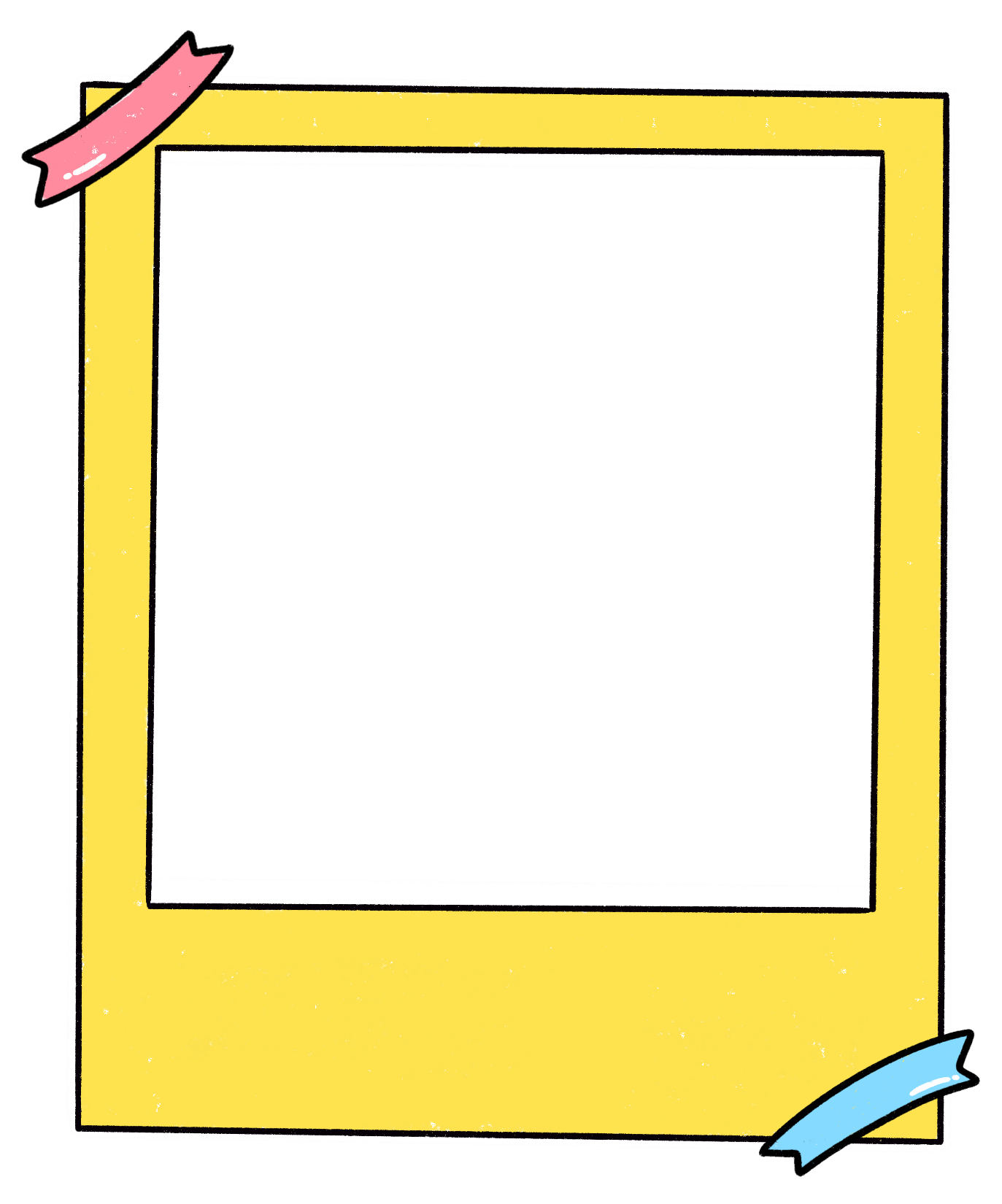 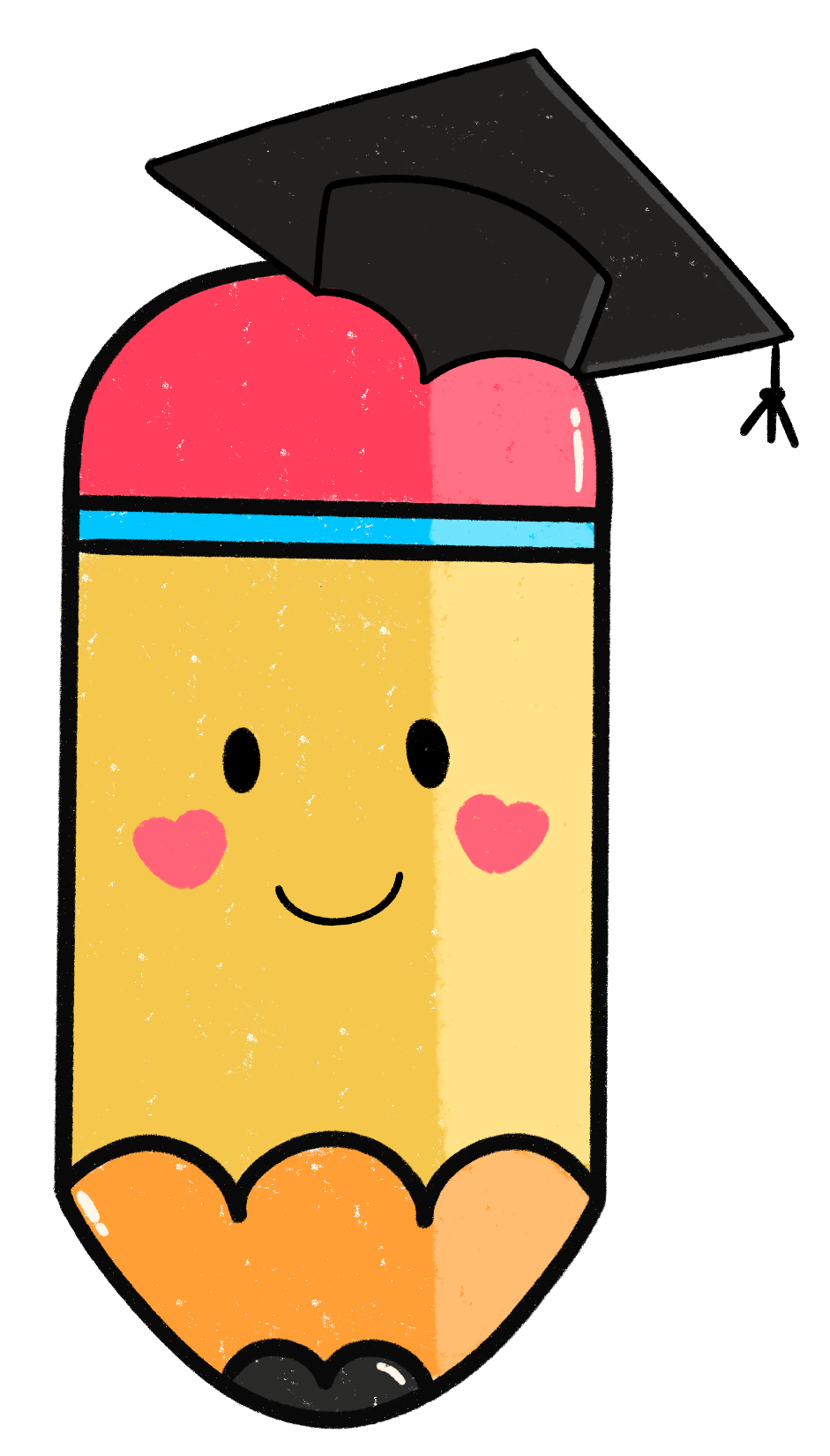 www.imageneseducativas.com
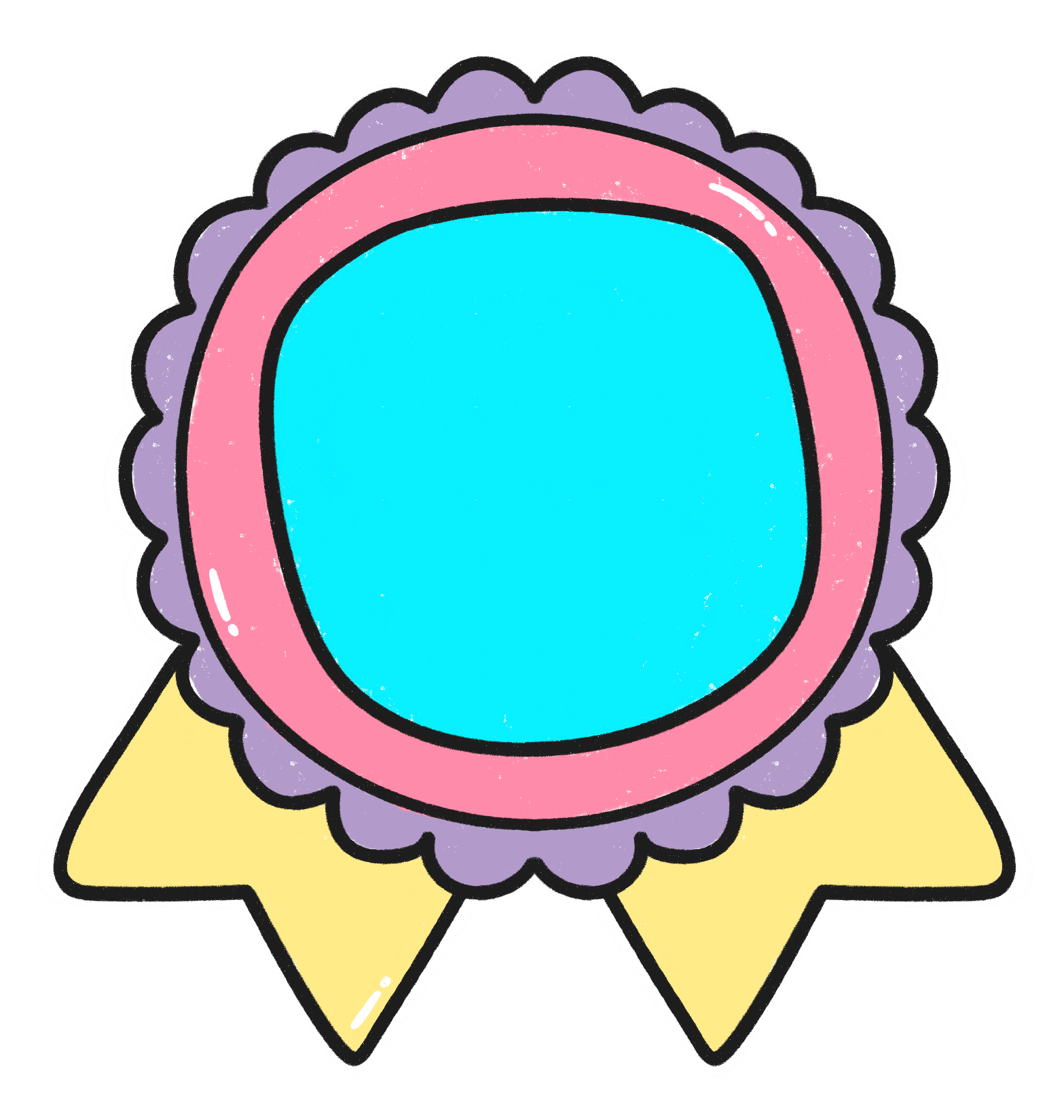 Nombre
Nombre
Nombre
Nombre
Nombre
Nombre del colegio
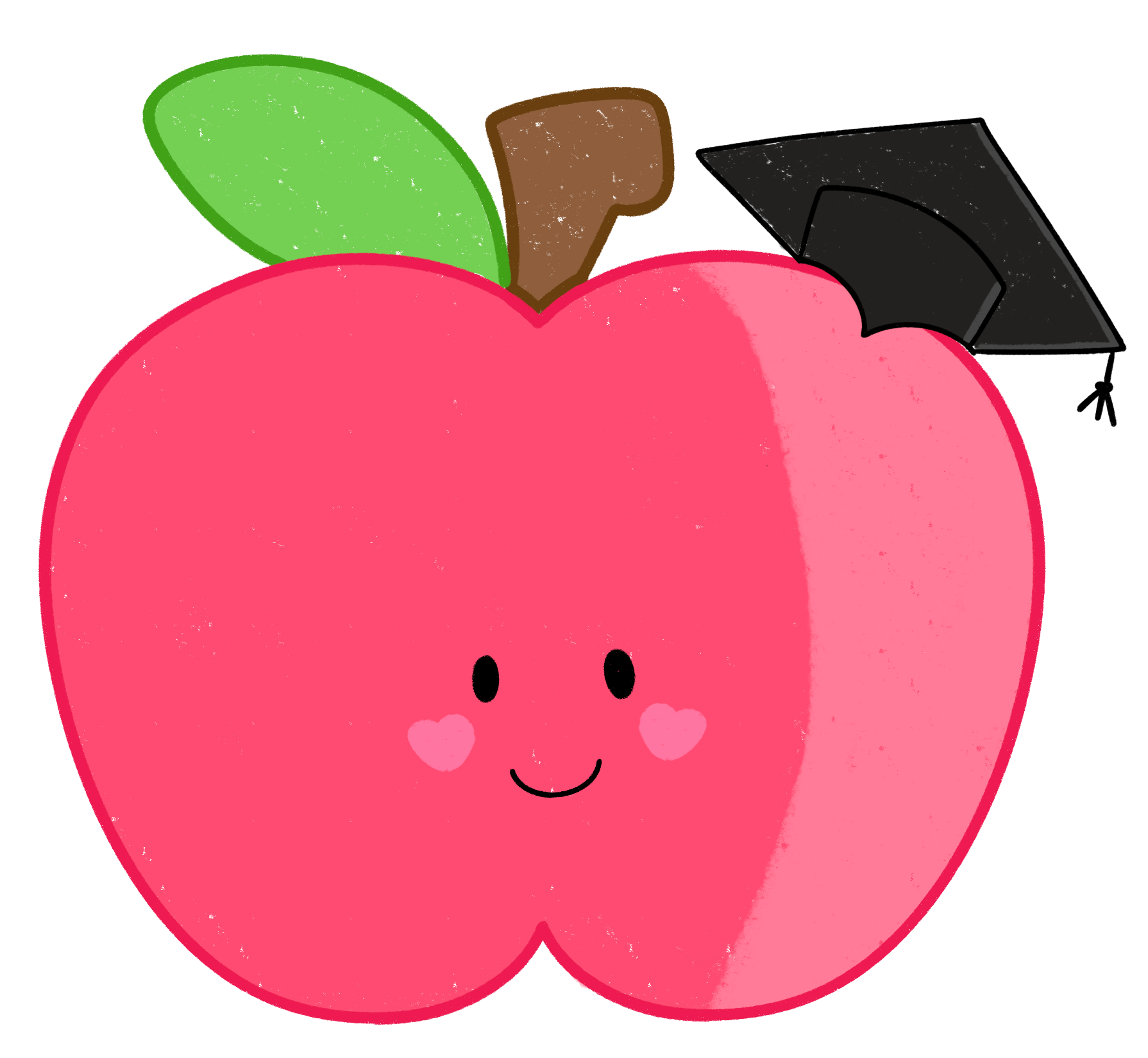 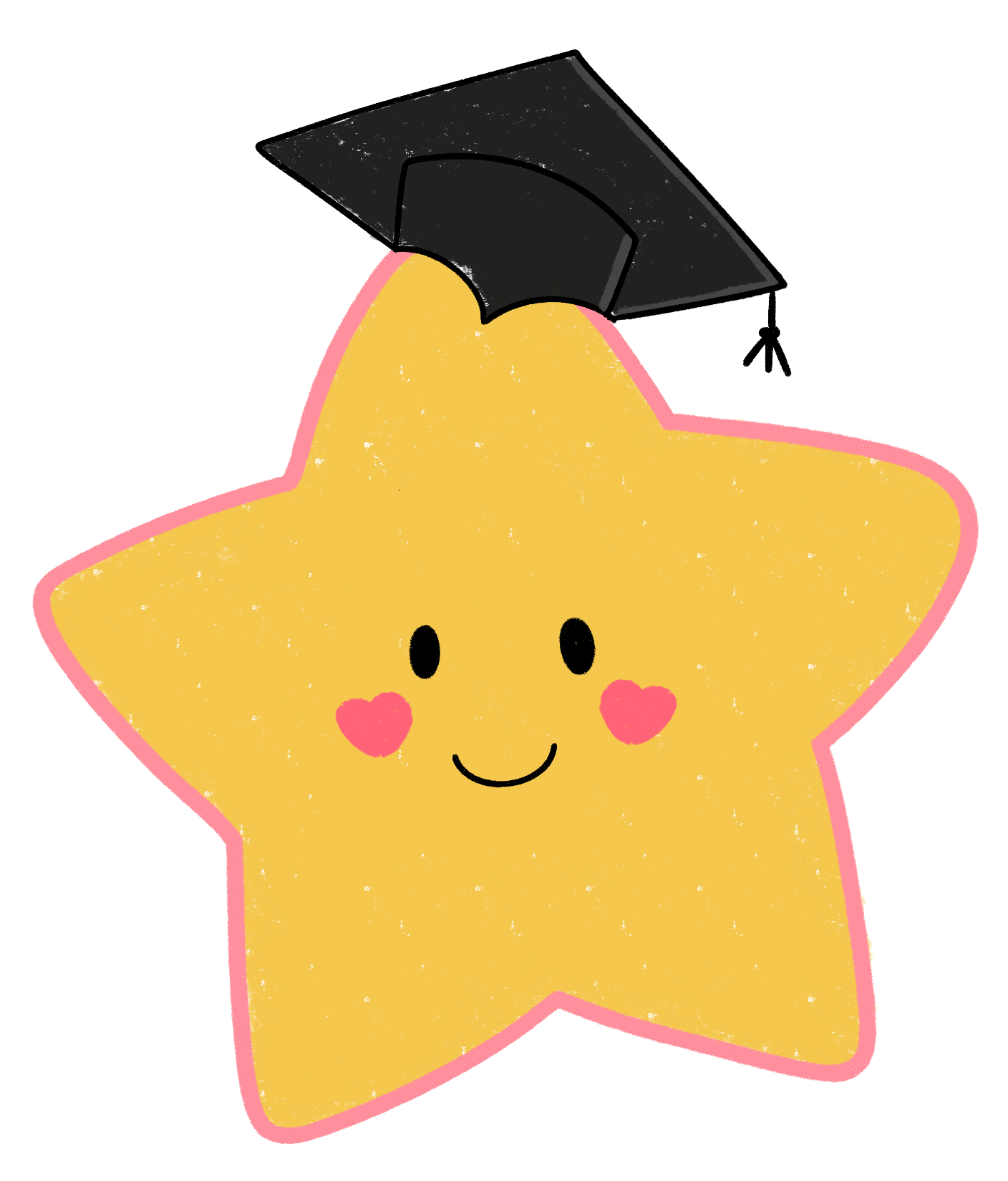 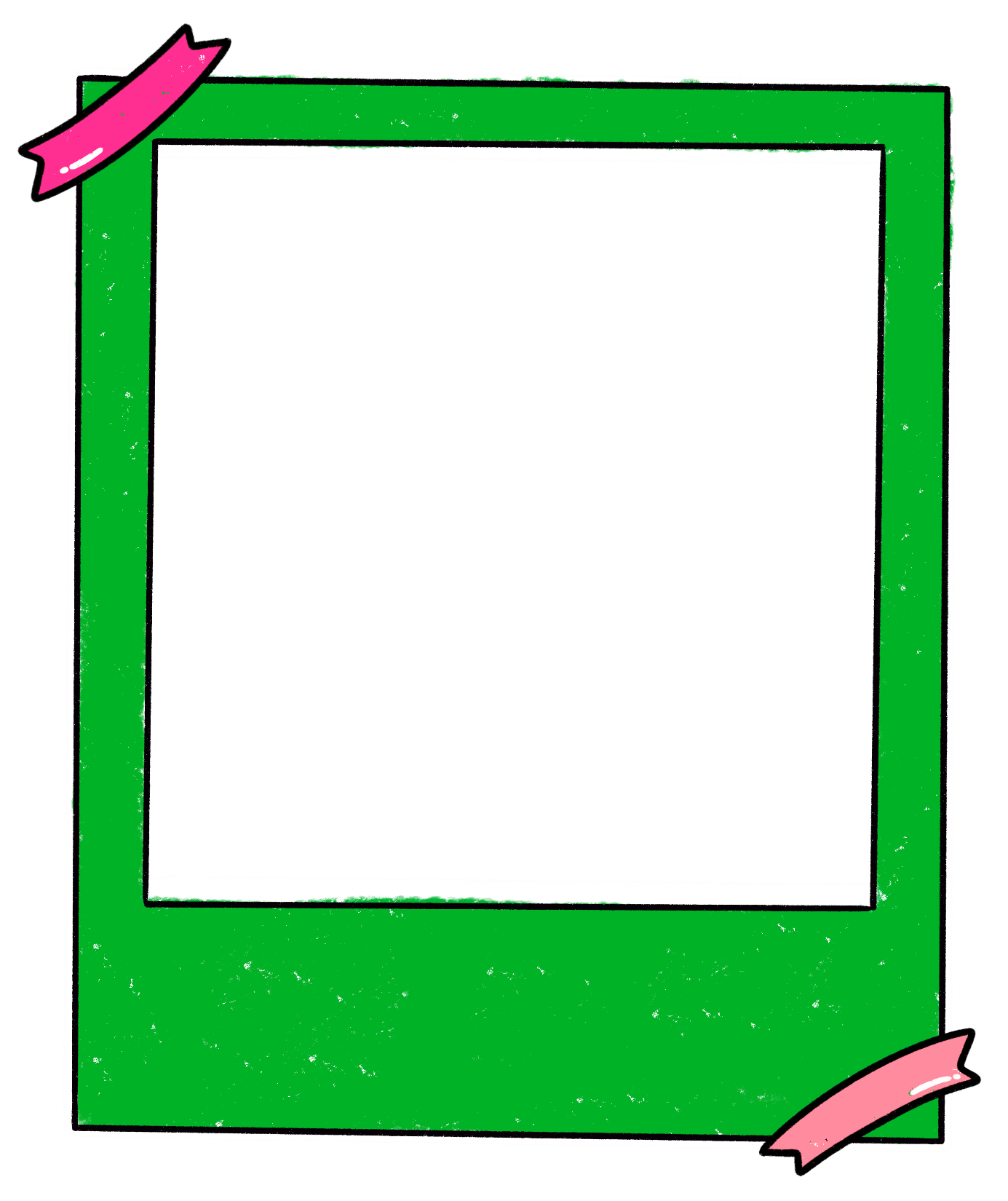 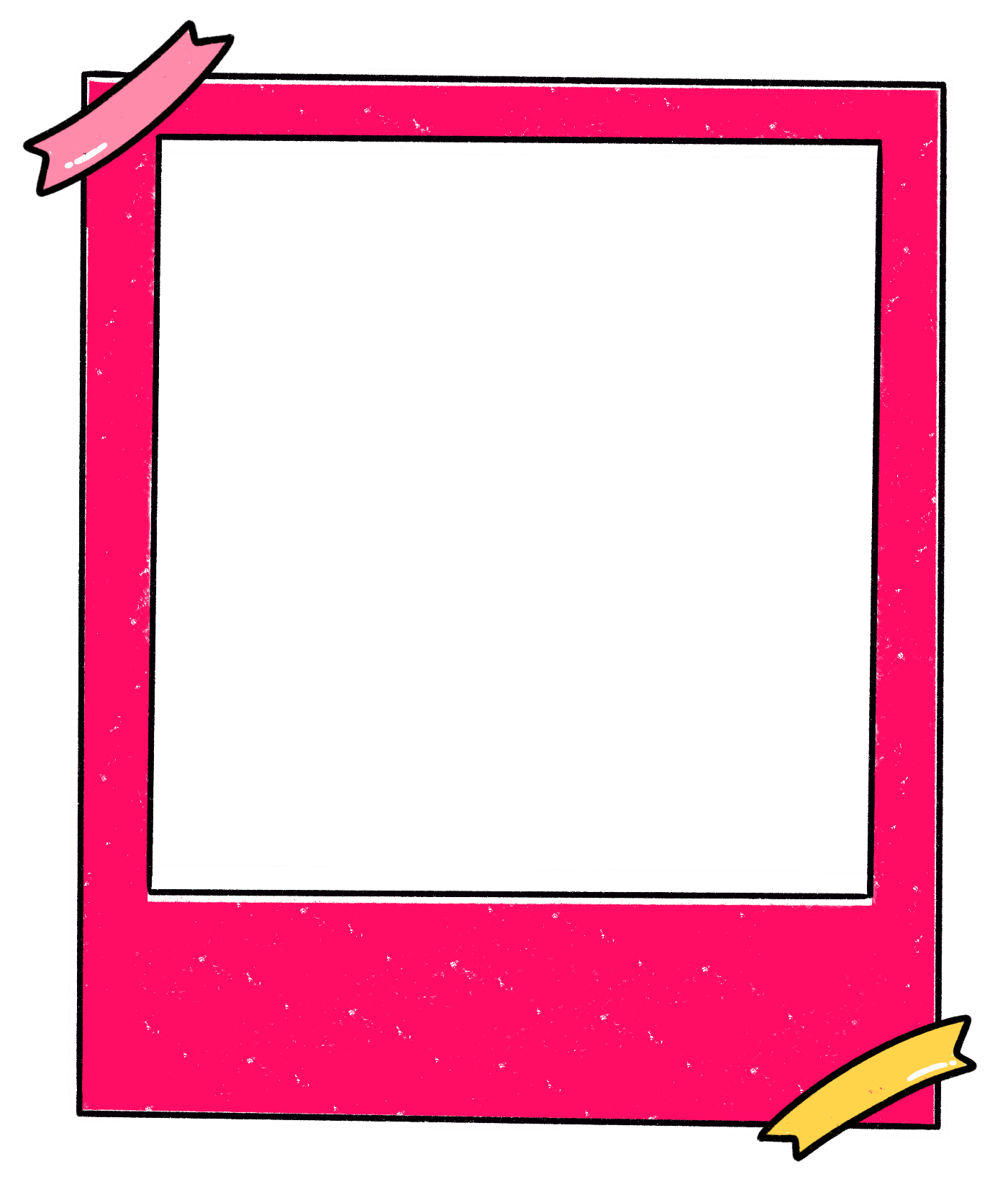 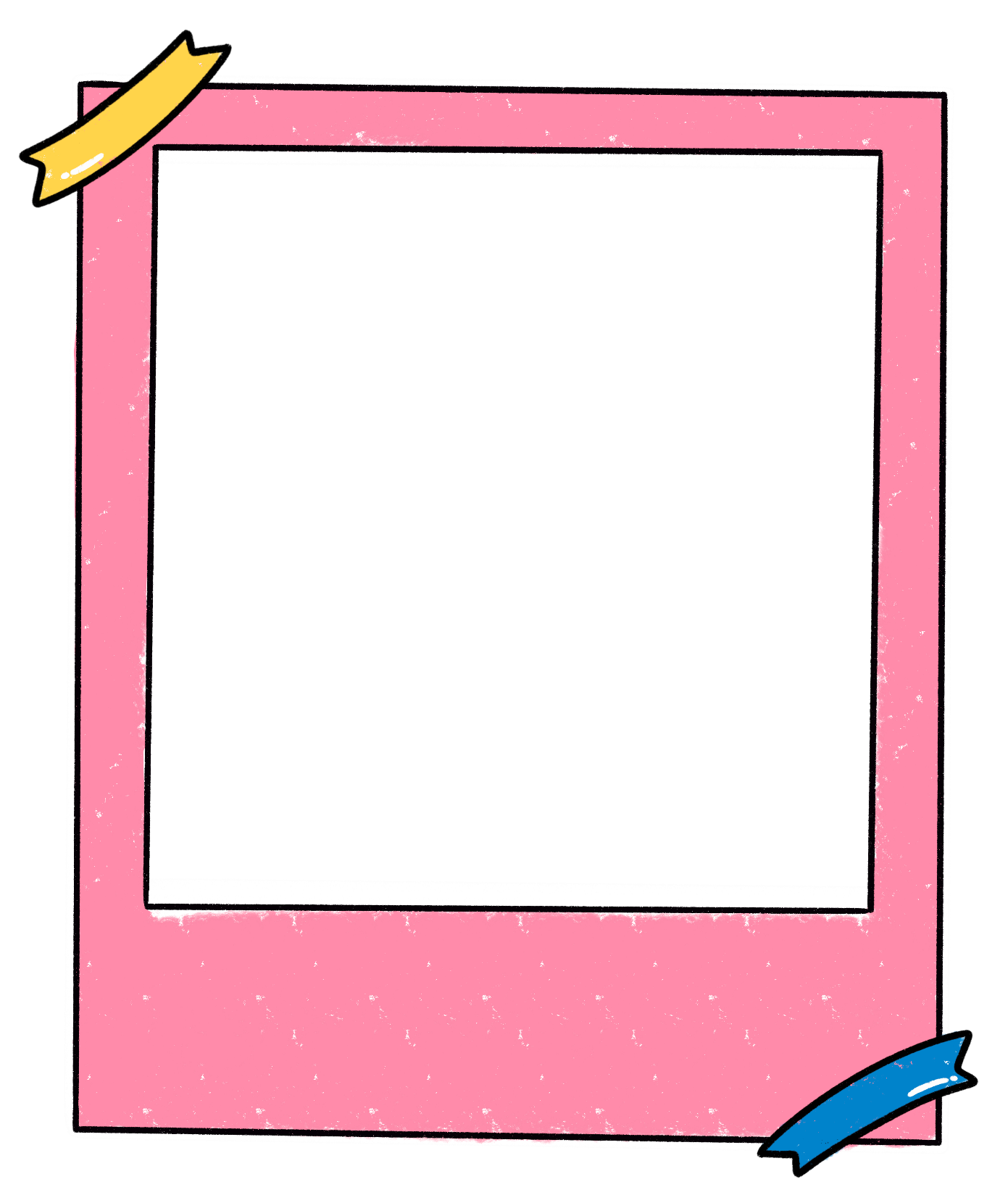 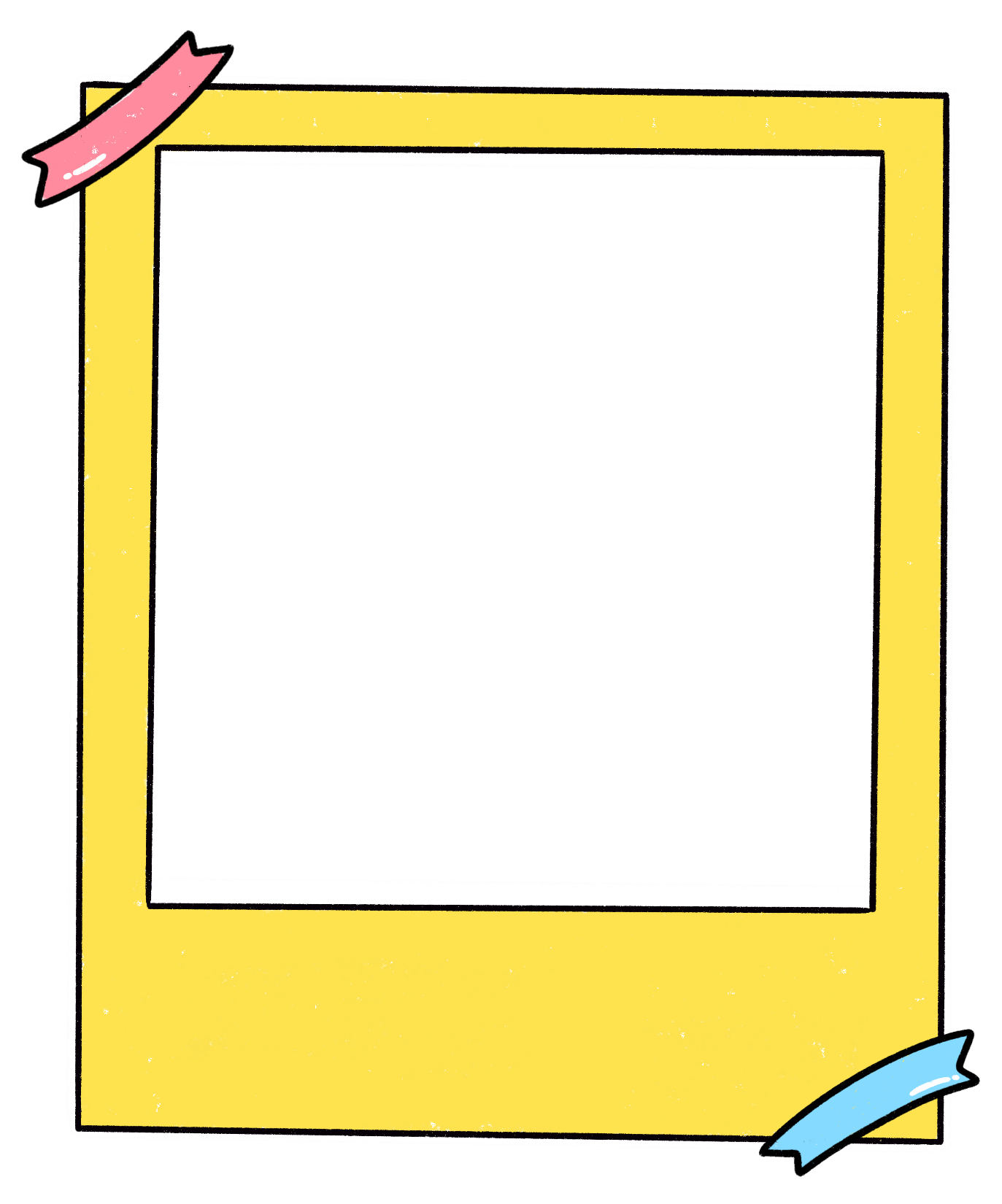 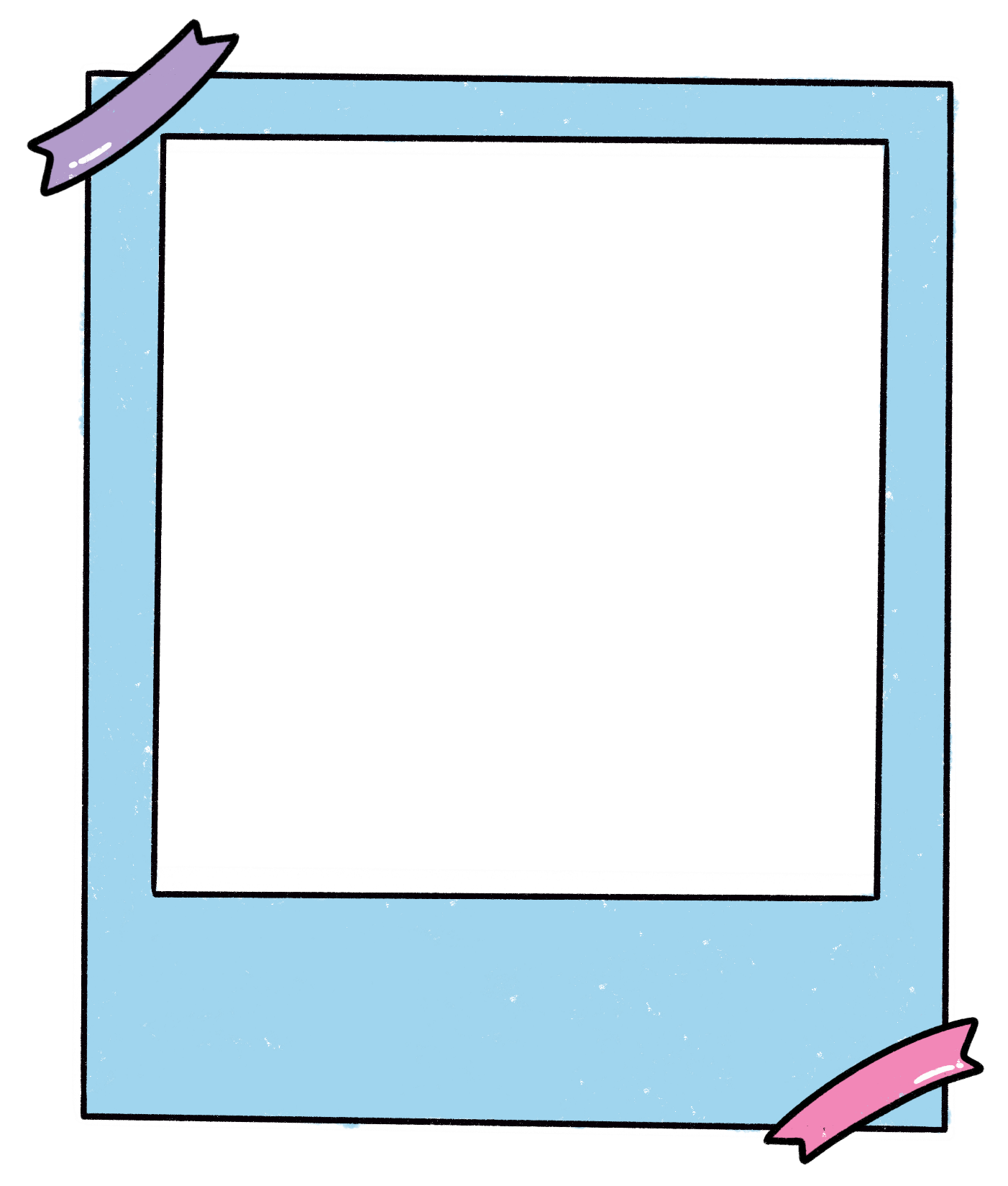 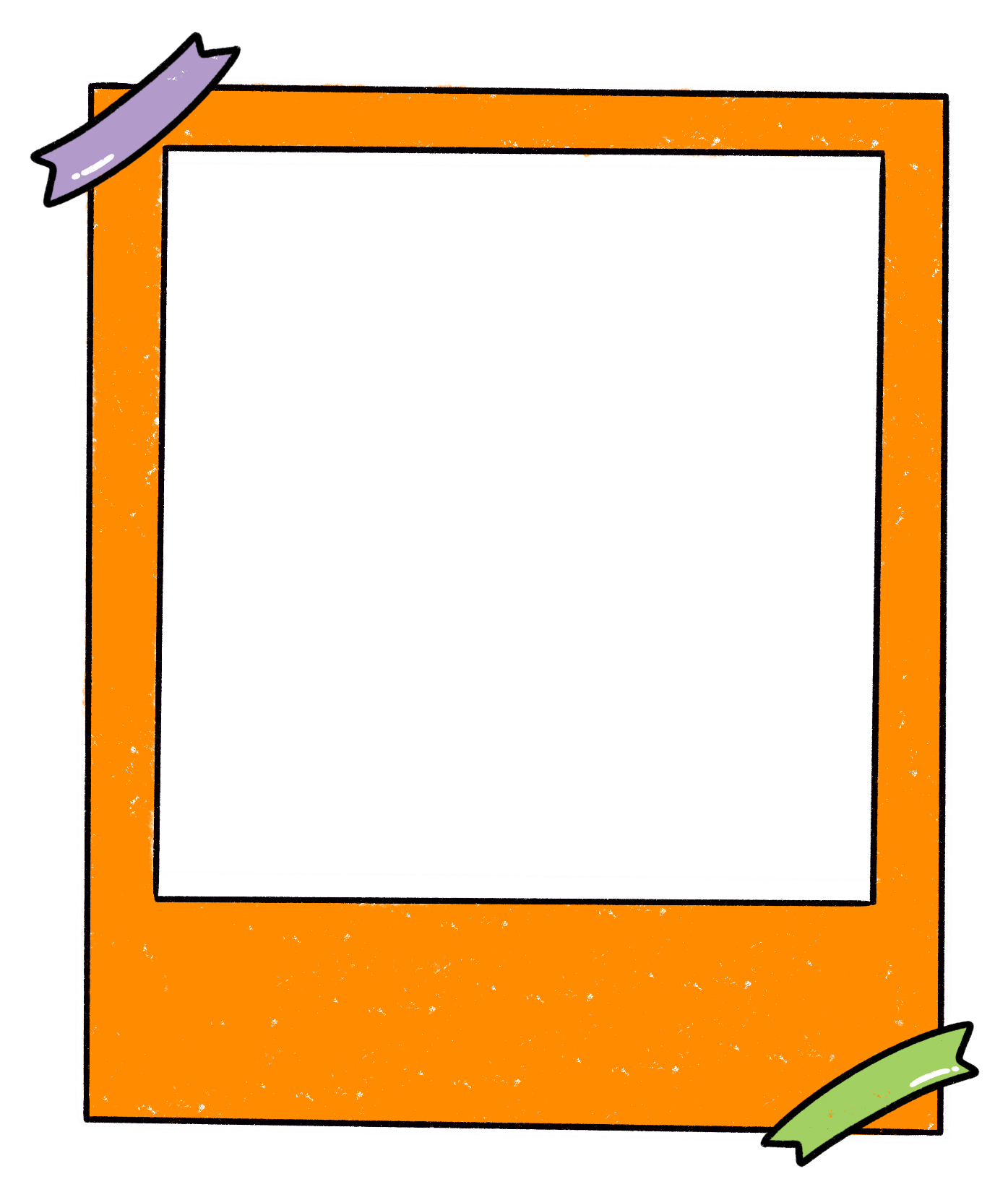 Nombre
Nombre
Nombre
Nombre
Nombre
Nombre
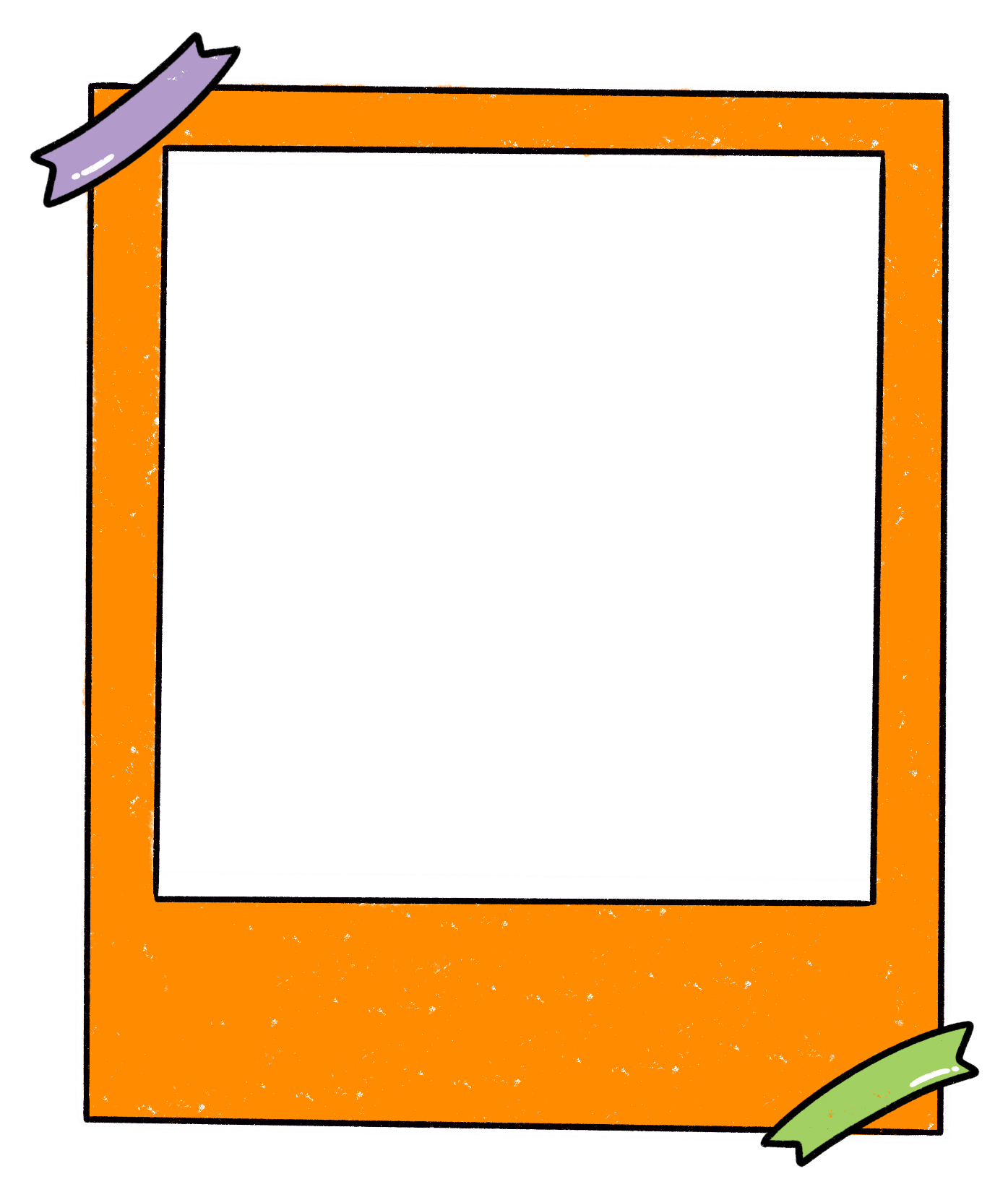 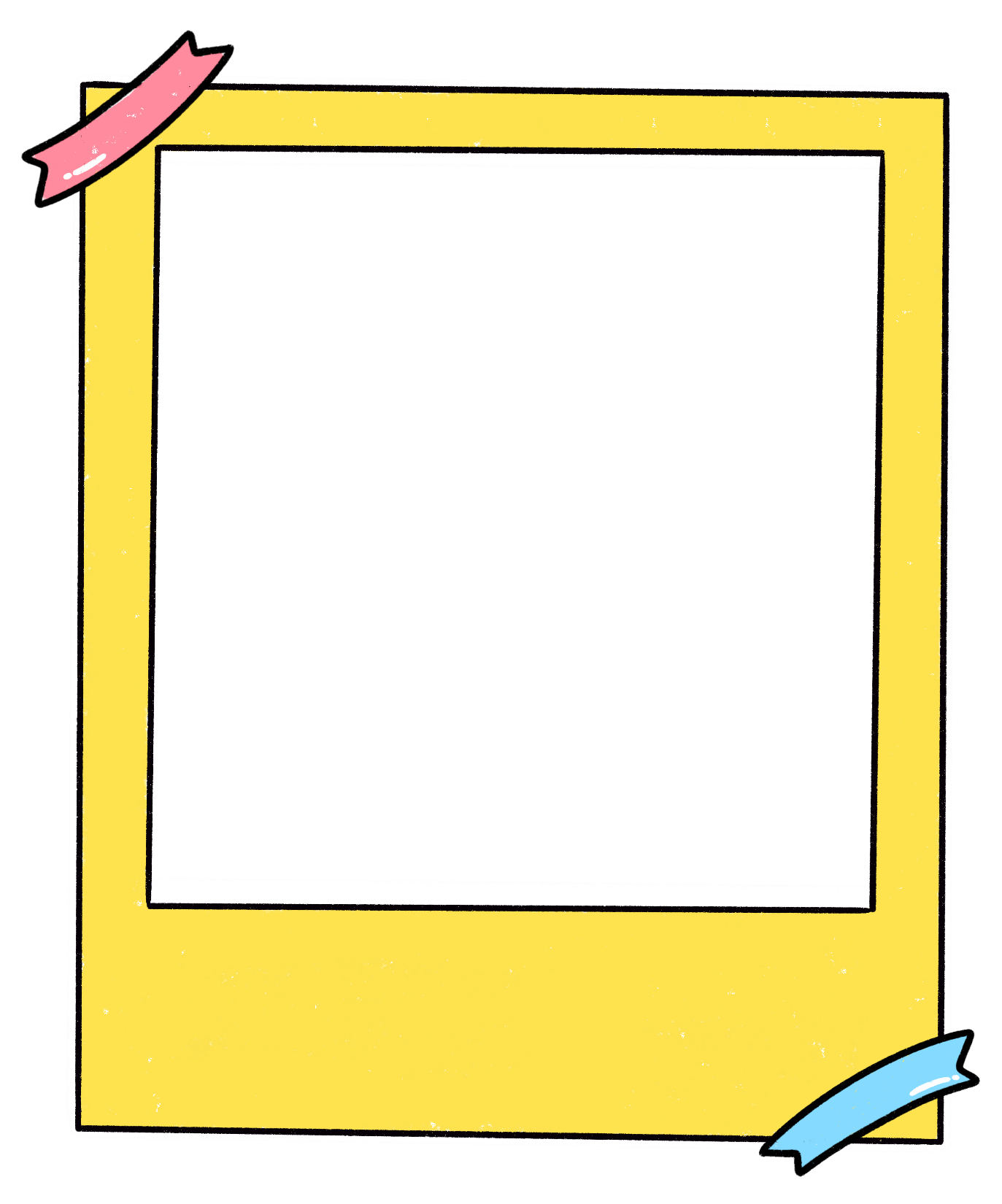 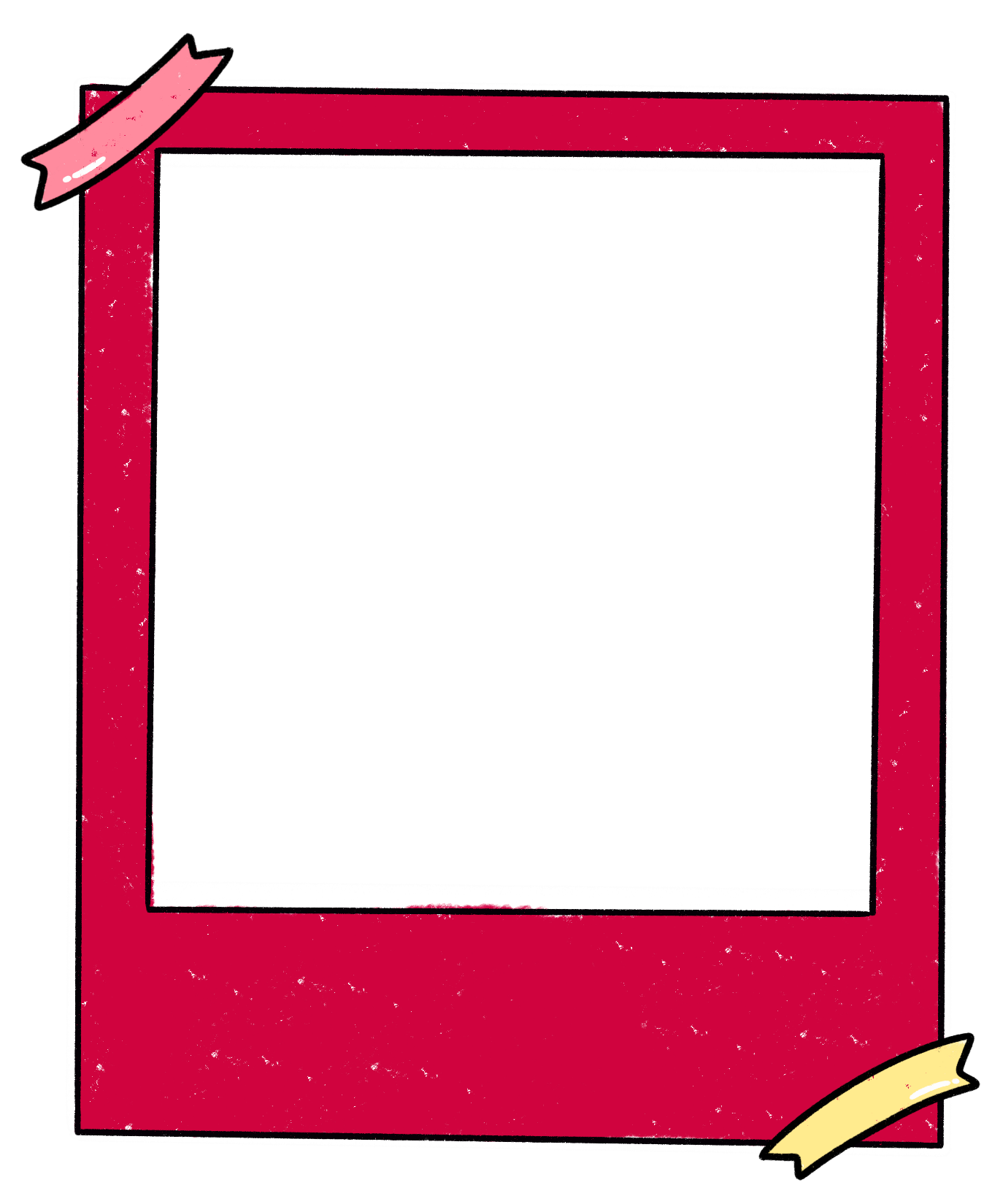 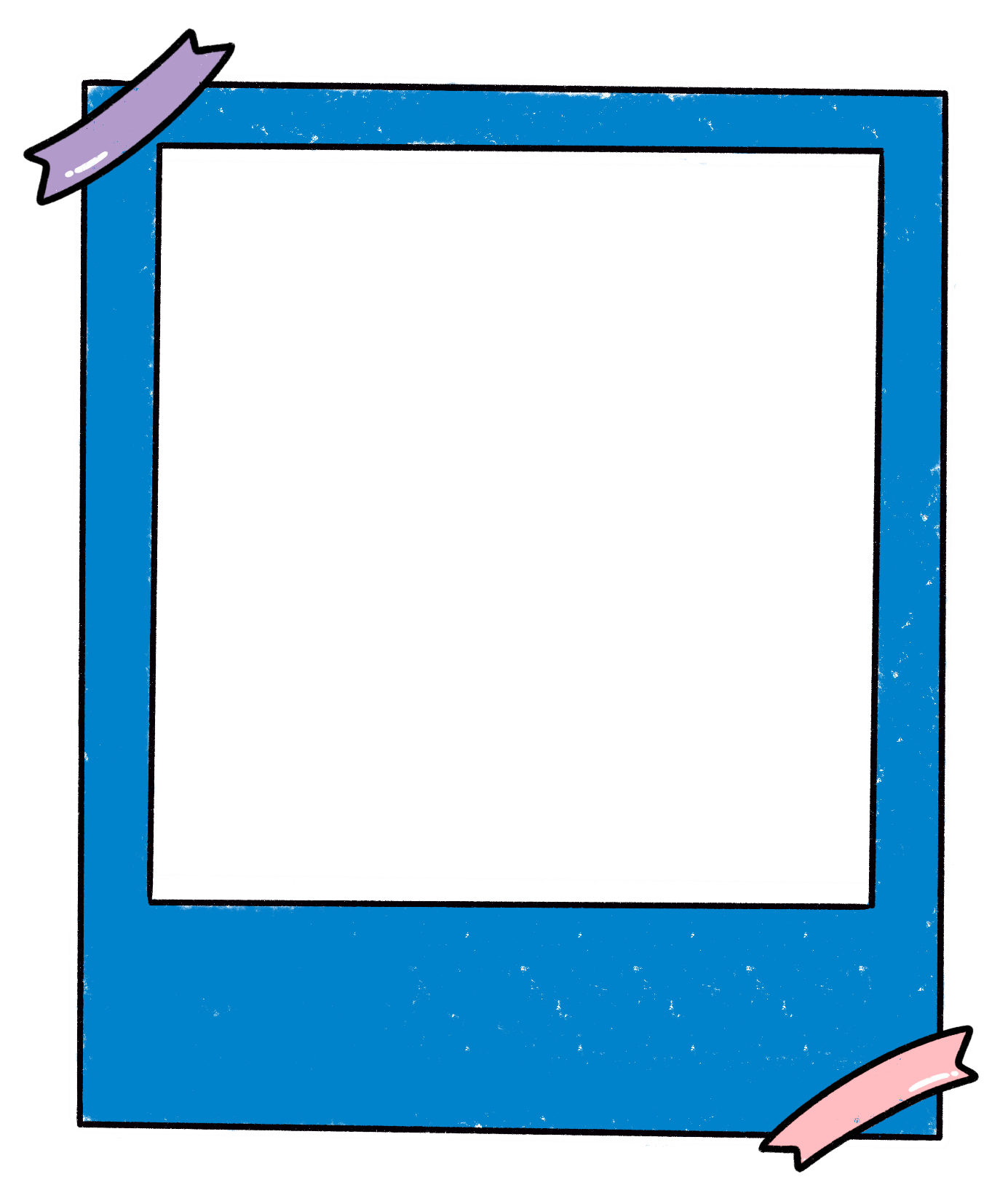 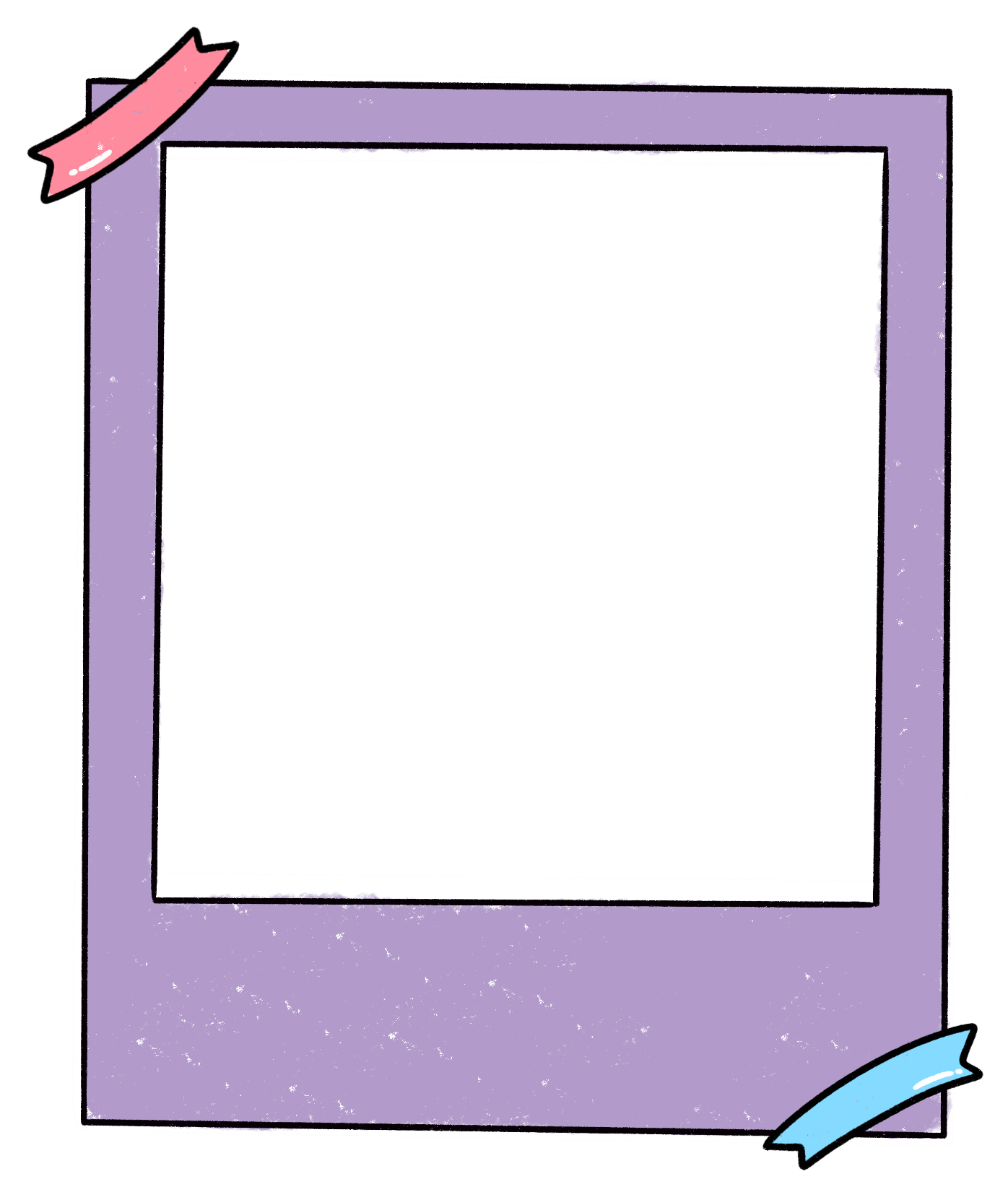 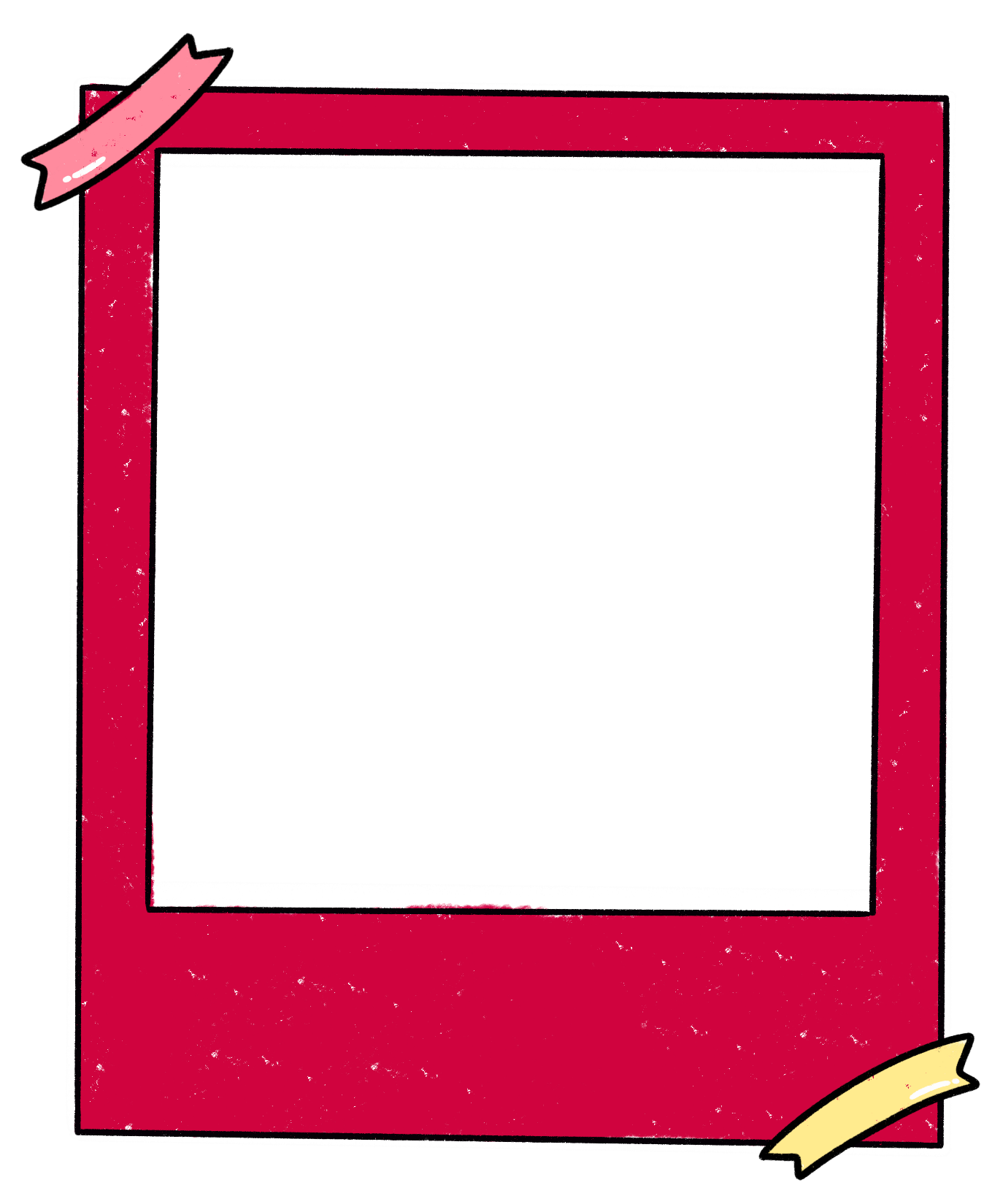 Curso 2023 - 2024
1º DE PREESCOLAR
Nombre
Nombre
Nombre
Nombre
Nombre
Nombre
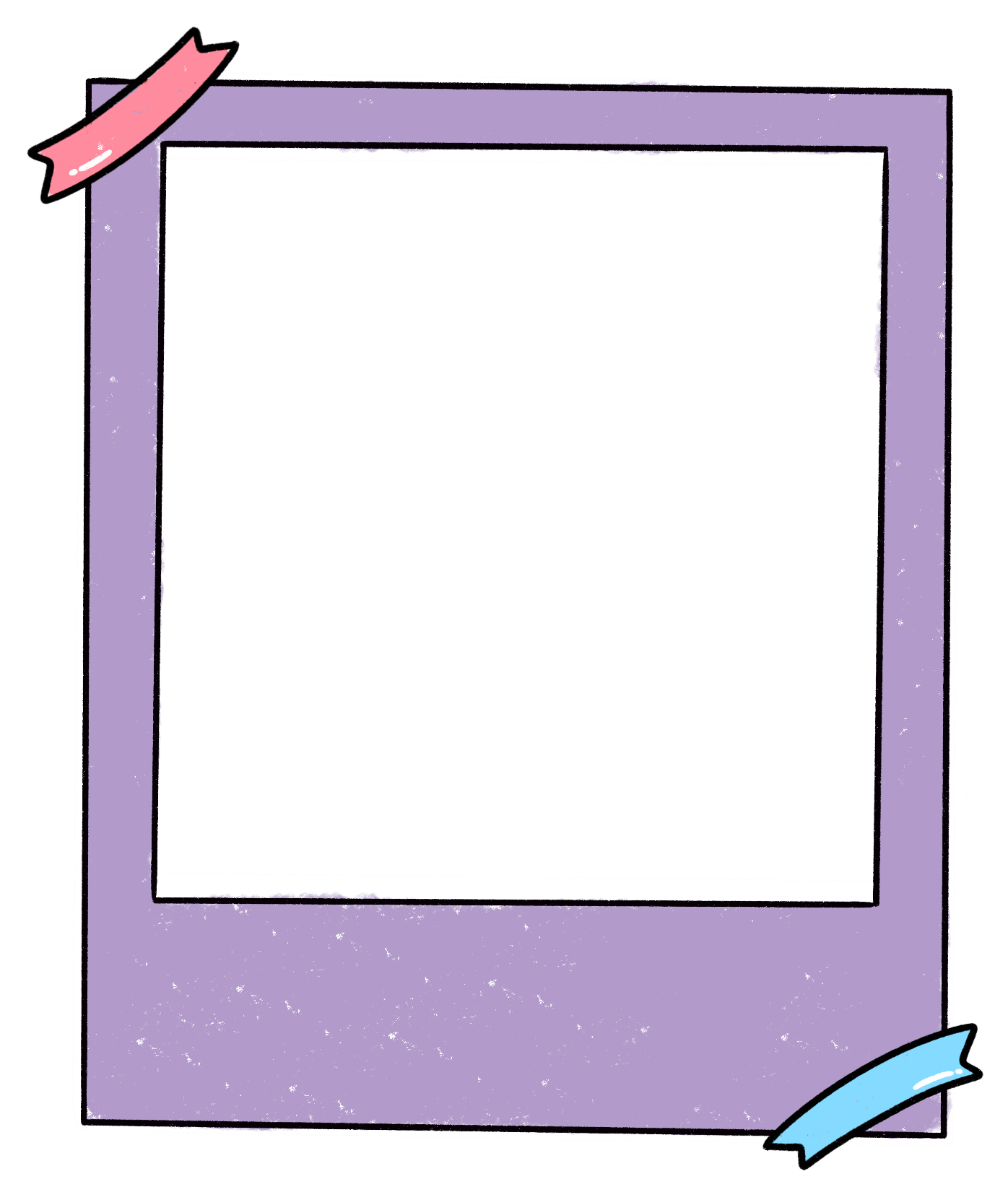 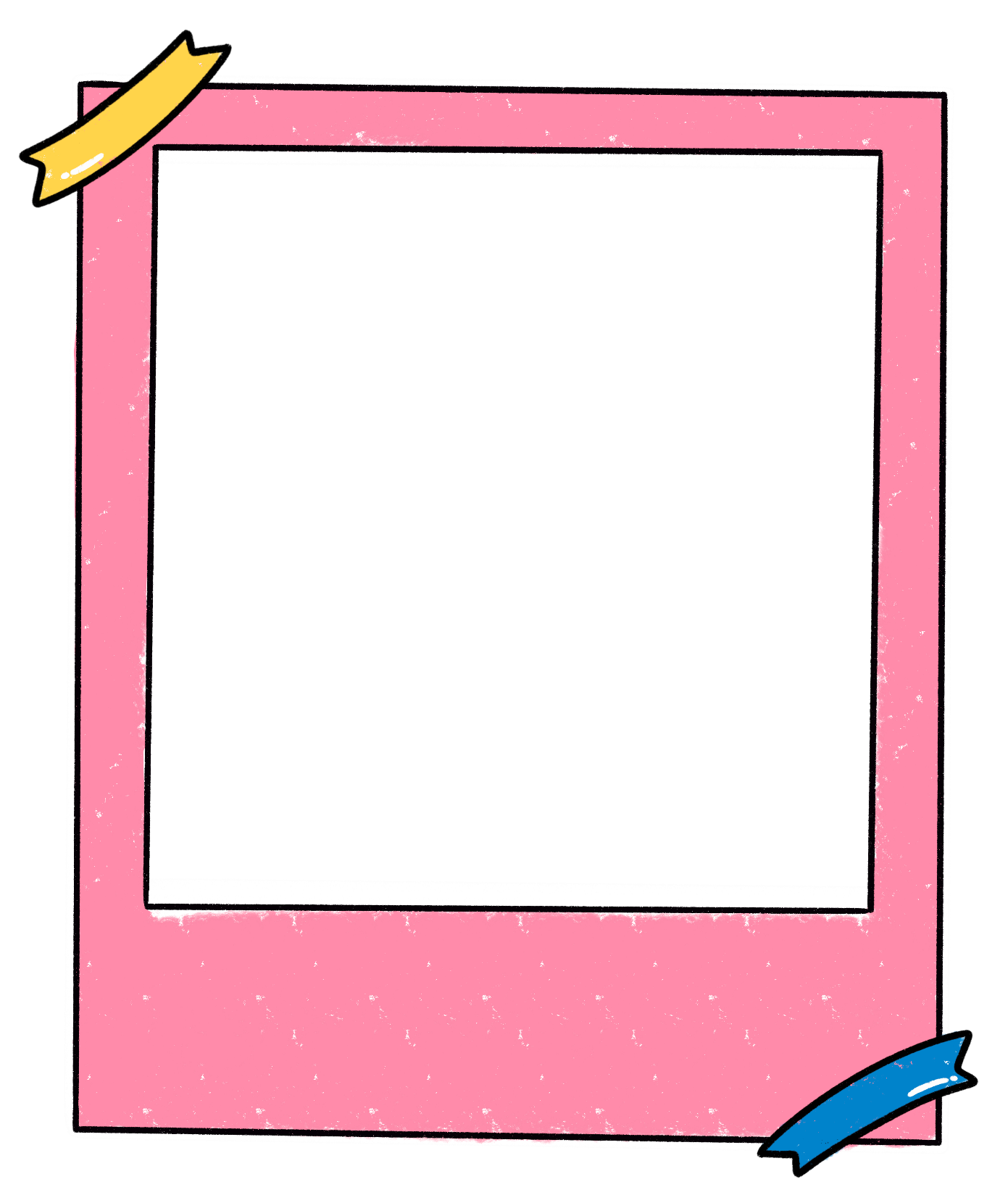 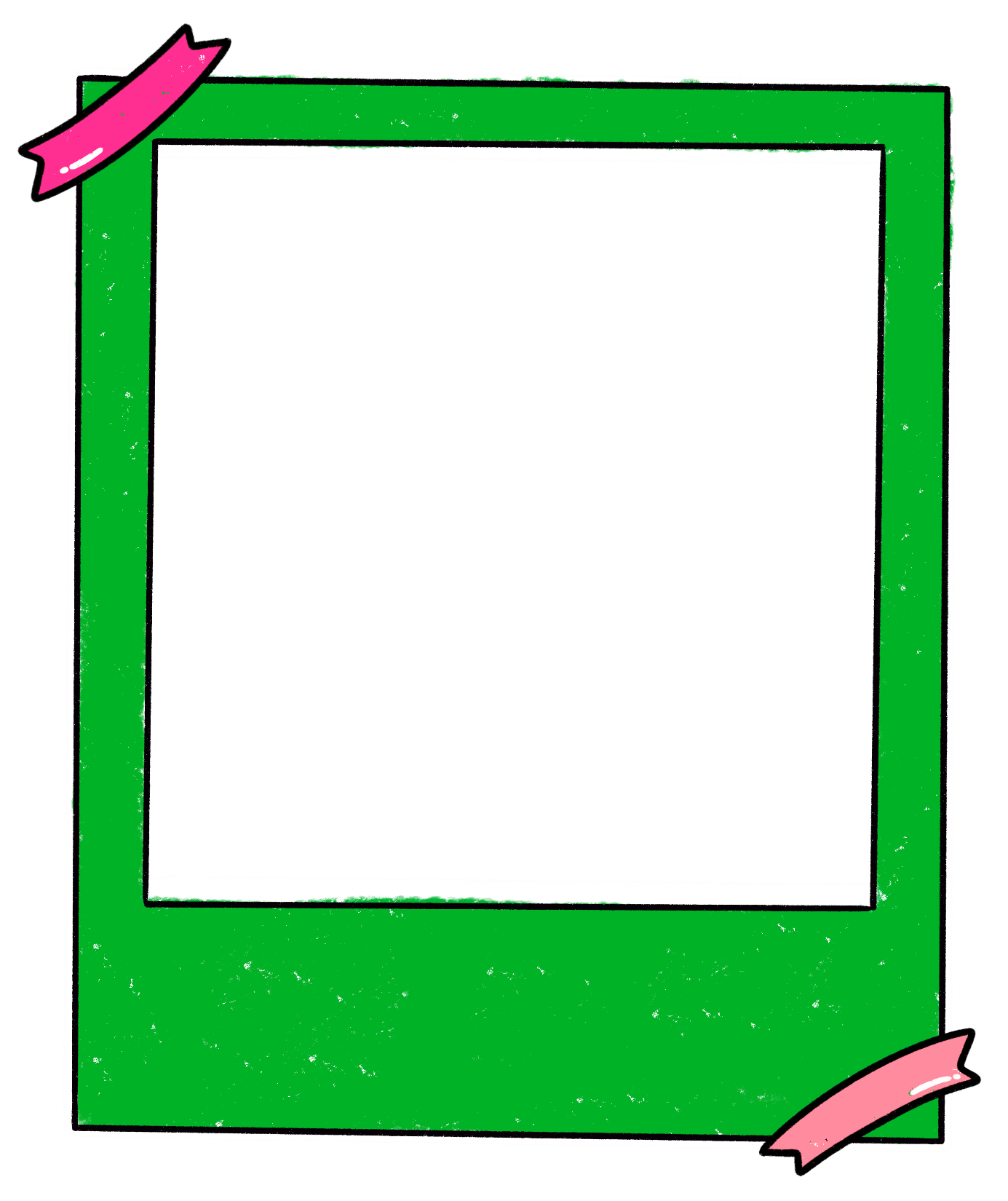 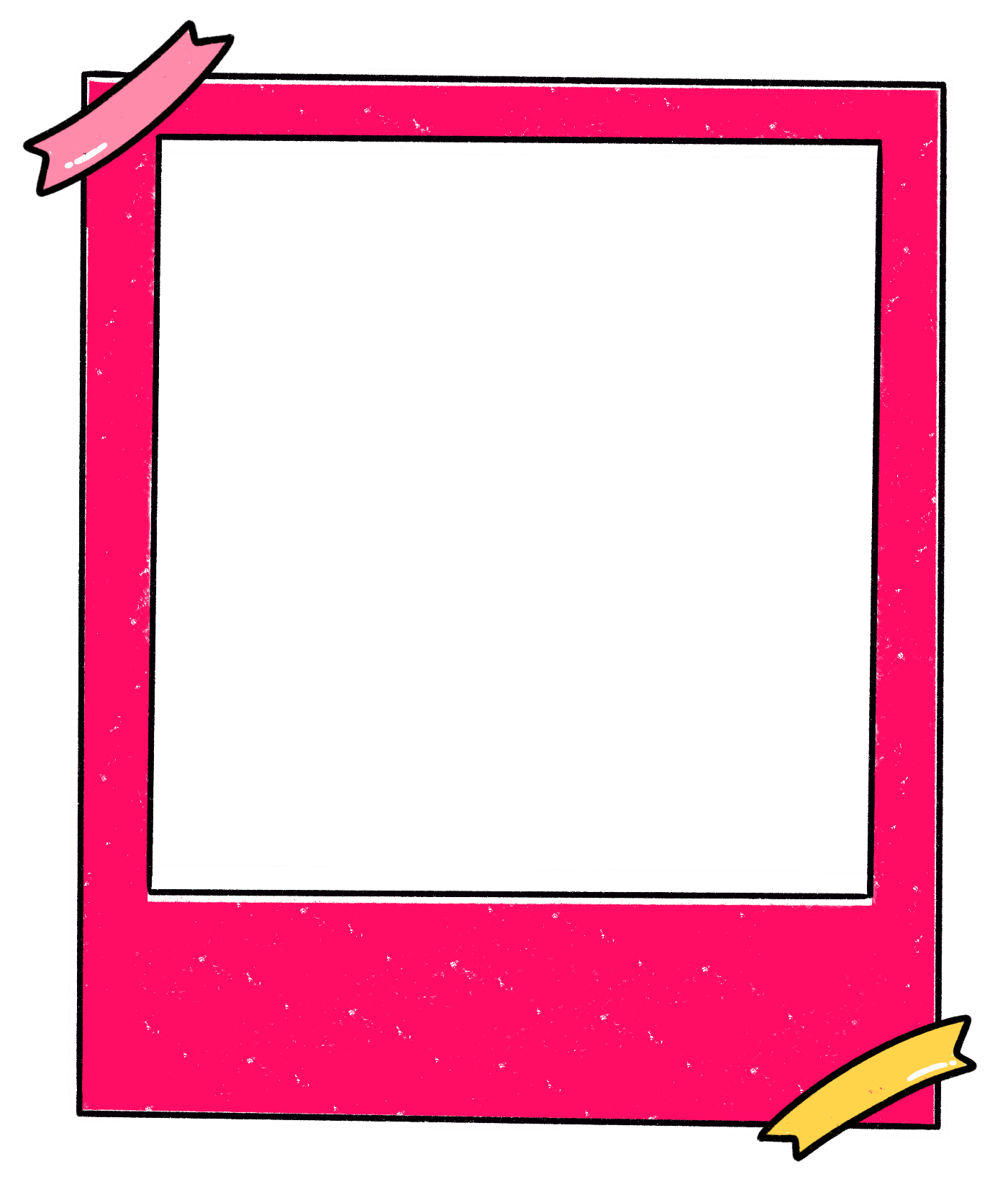 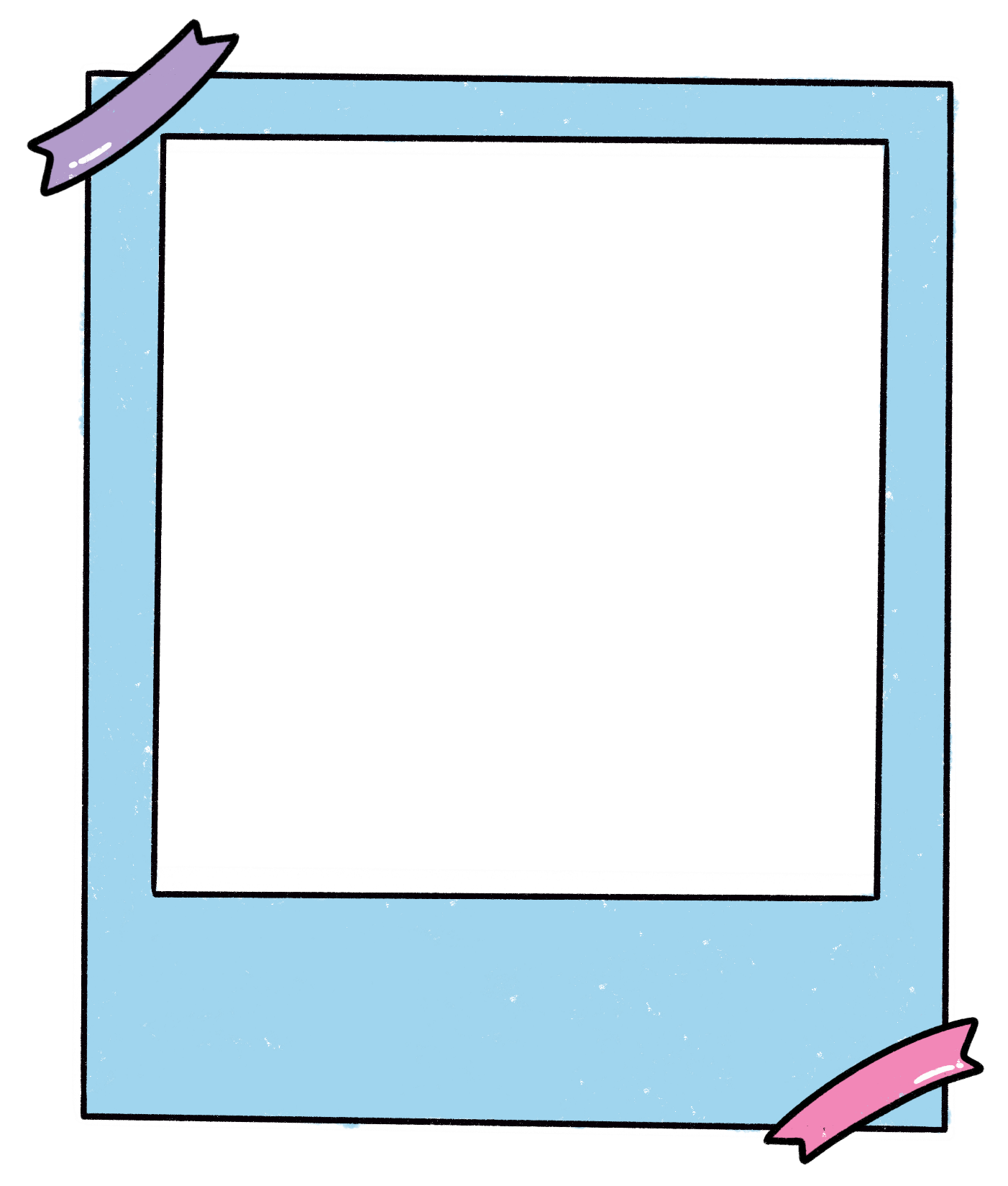 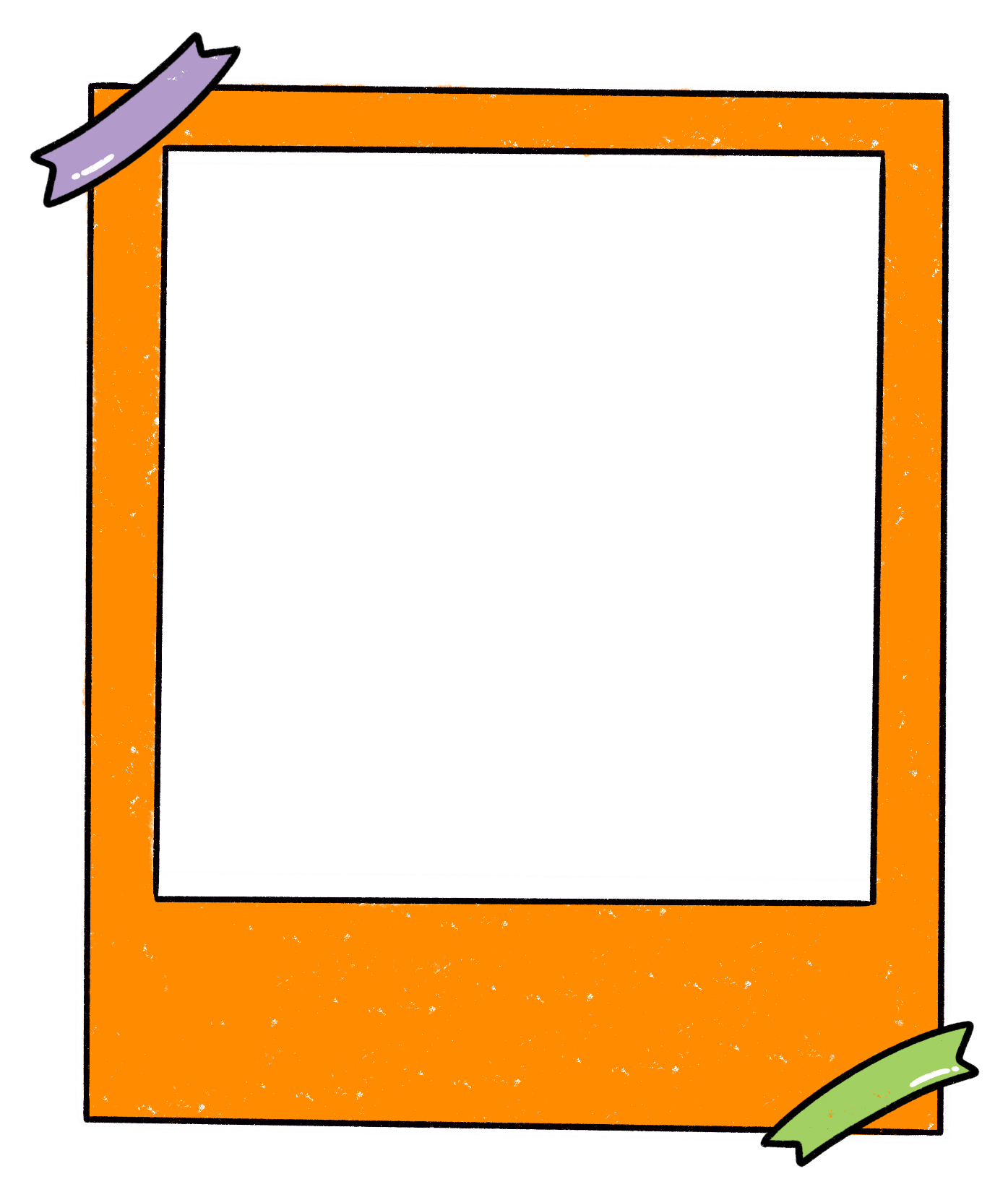 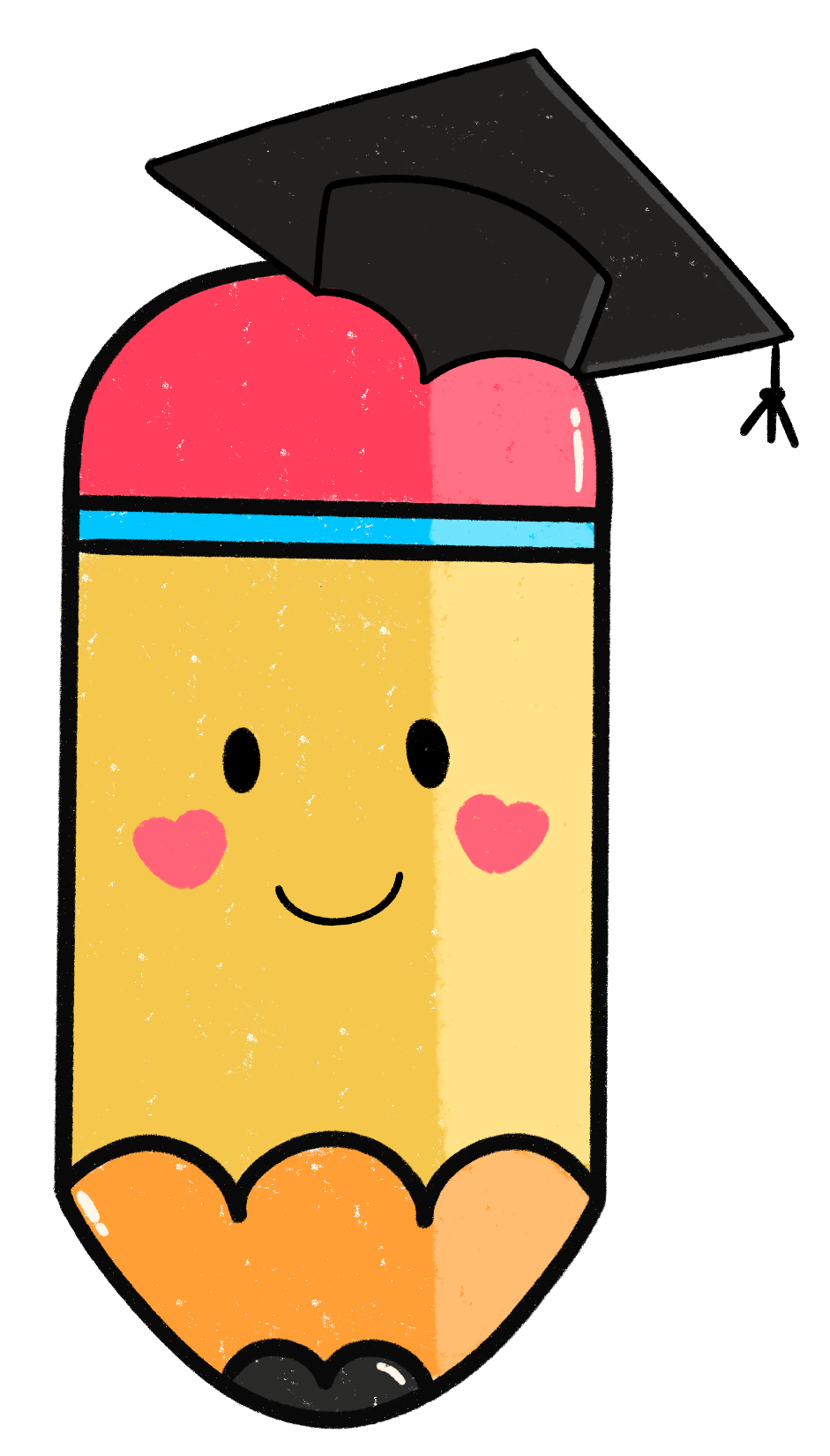 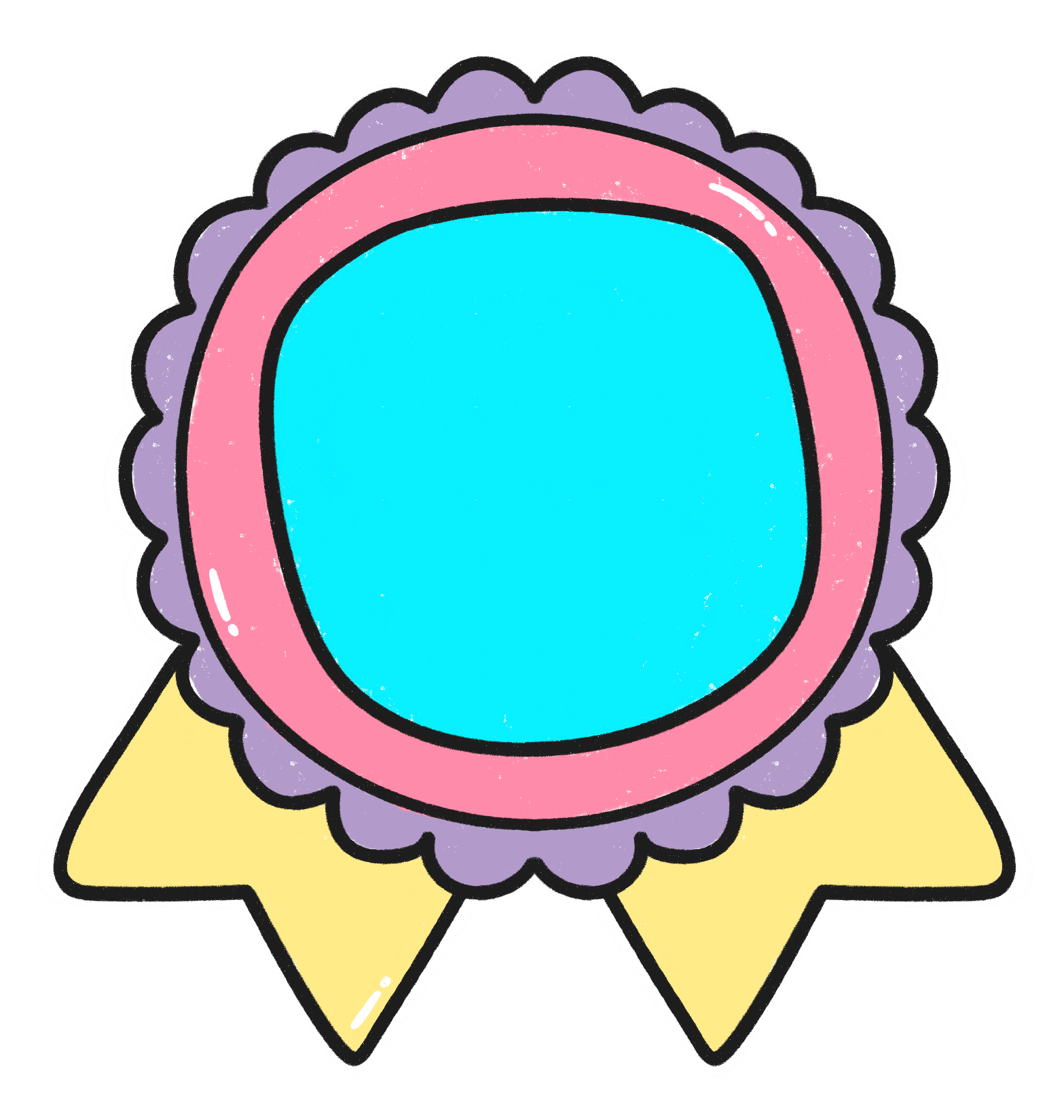 Nombre
Nombre
Nombre
Nombre
Nombre
Nombre
www.imageneseducativas.com
Nombre del colegio
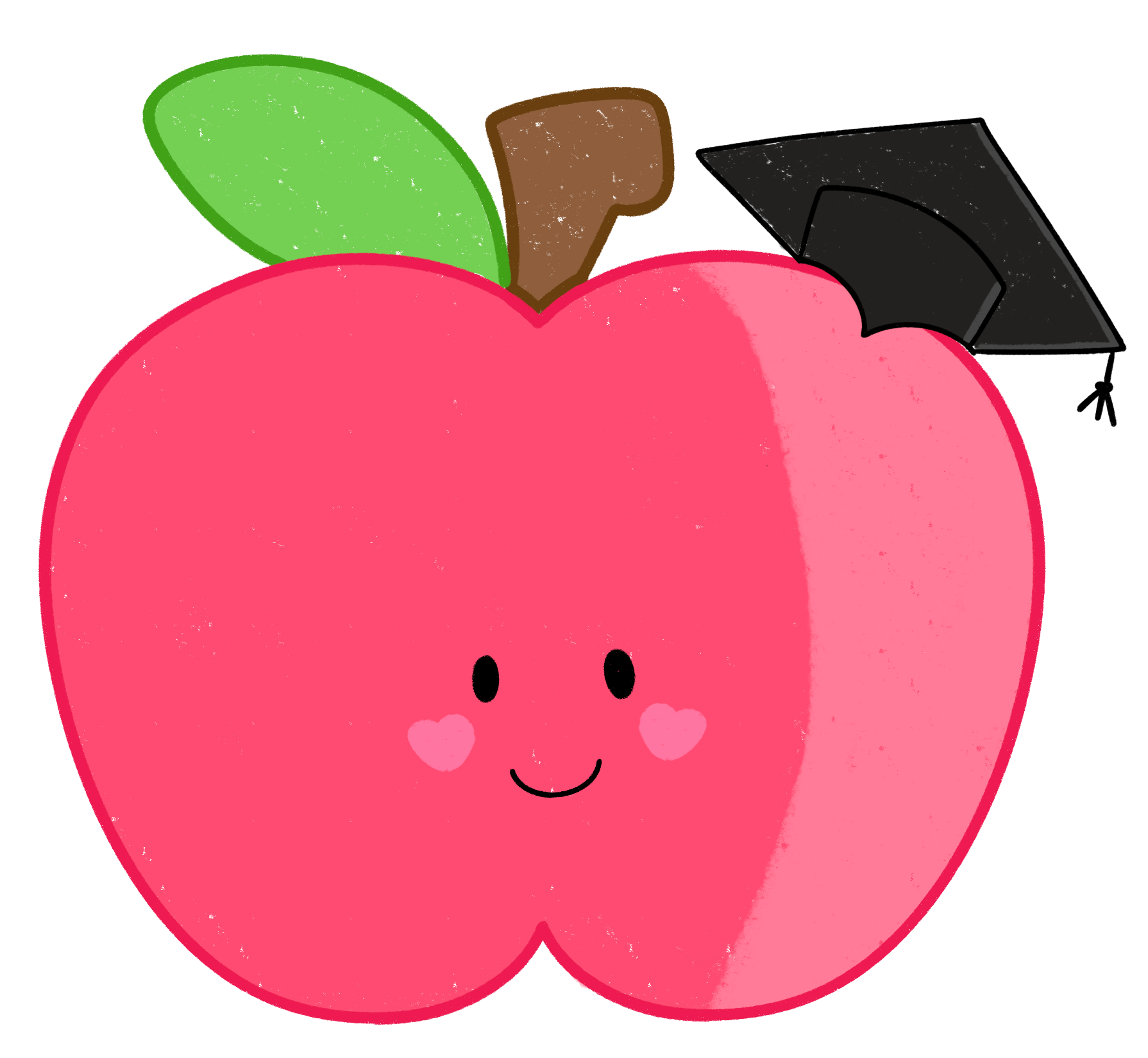 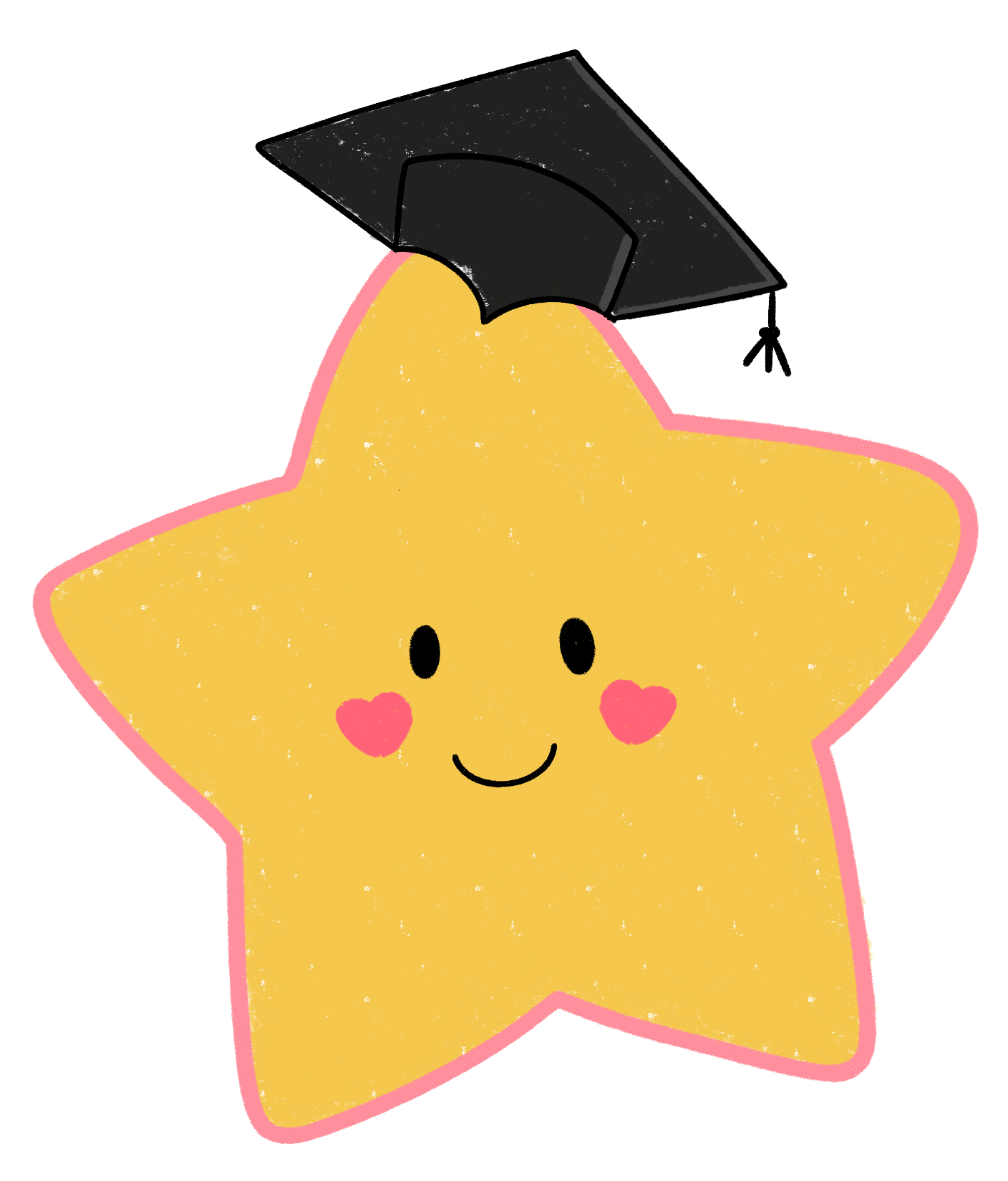 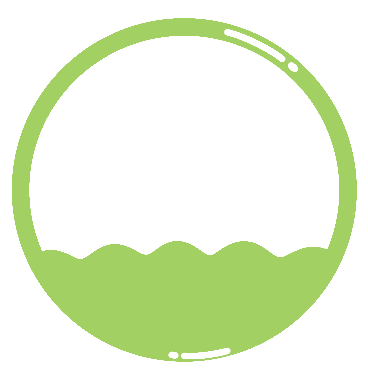 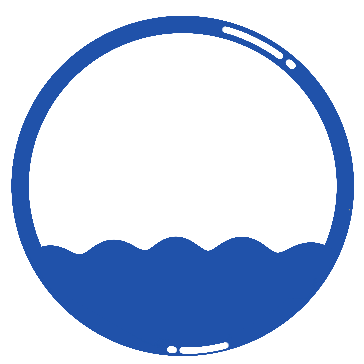 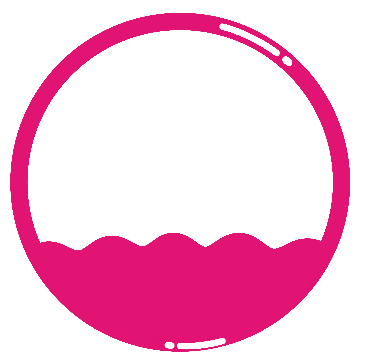 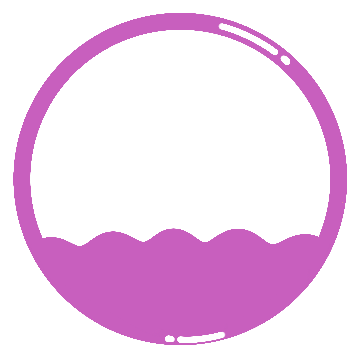 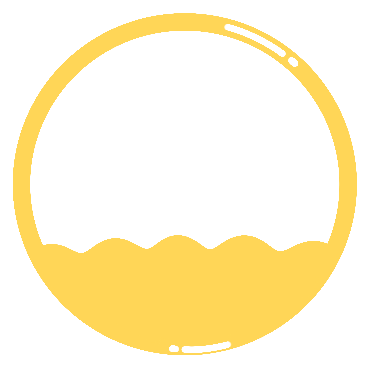 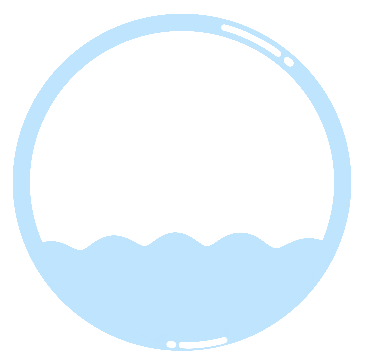 Nombre
Nombre
Nombre
Nombre
Nombre
Nombre
Curso 2023 - 2024
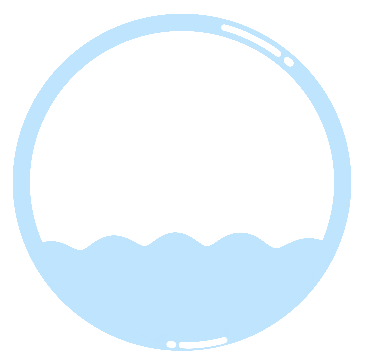 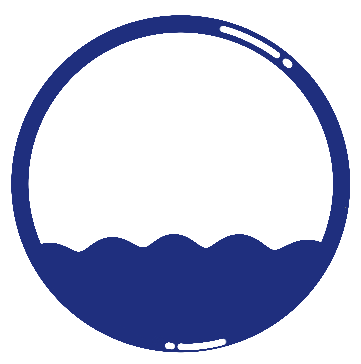 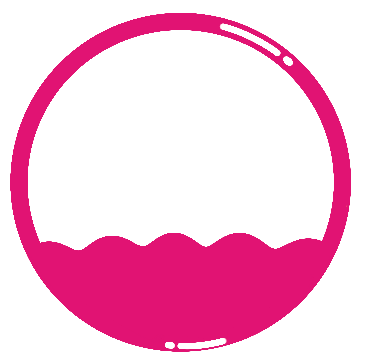 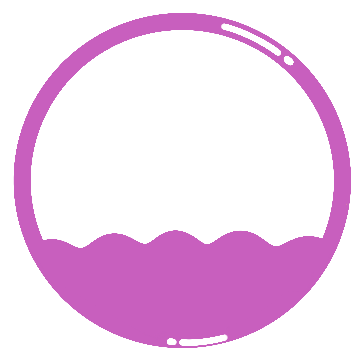 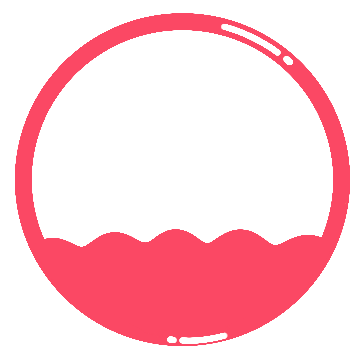 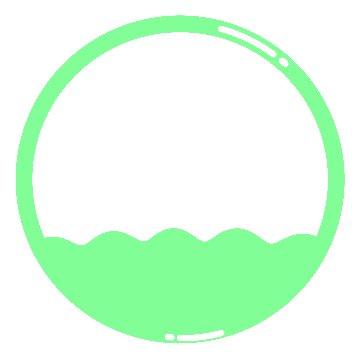 1º DE PREESCOLAR
Nombre
Nombre
Nombre
Nombre
Nombre
Nombre
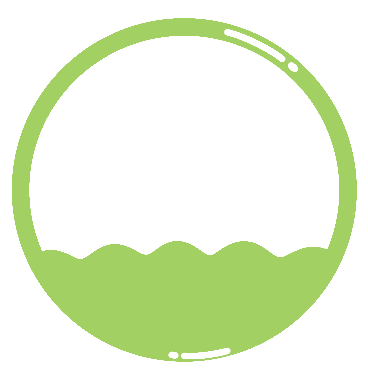 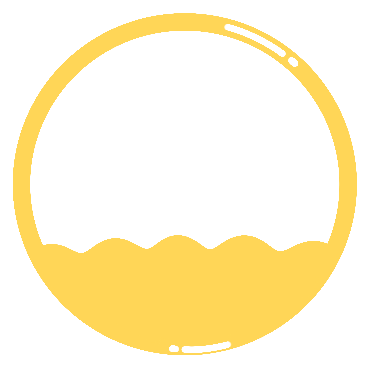 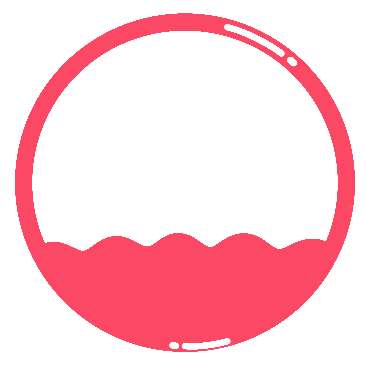 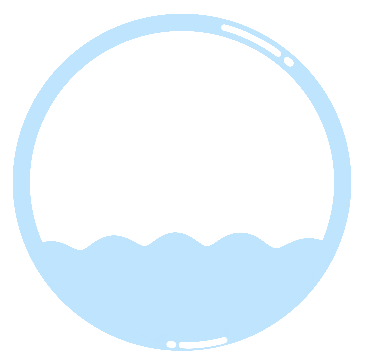 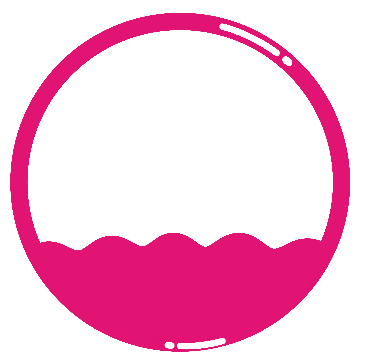 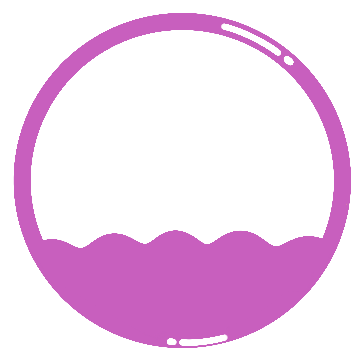 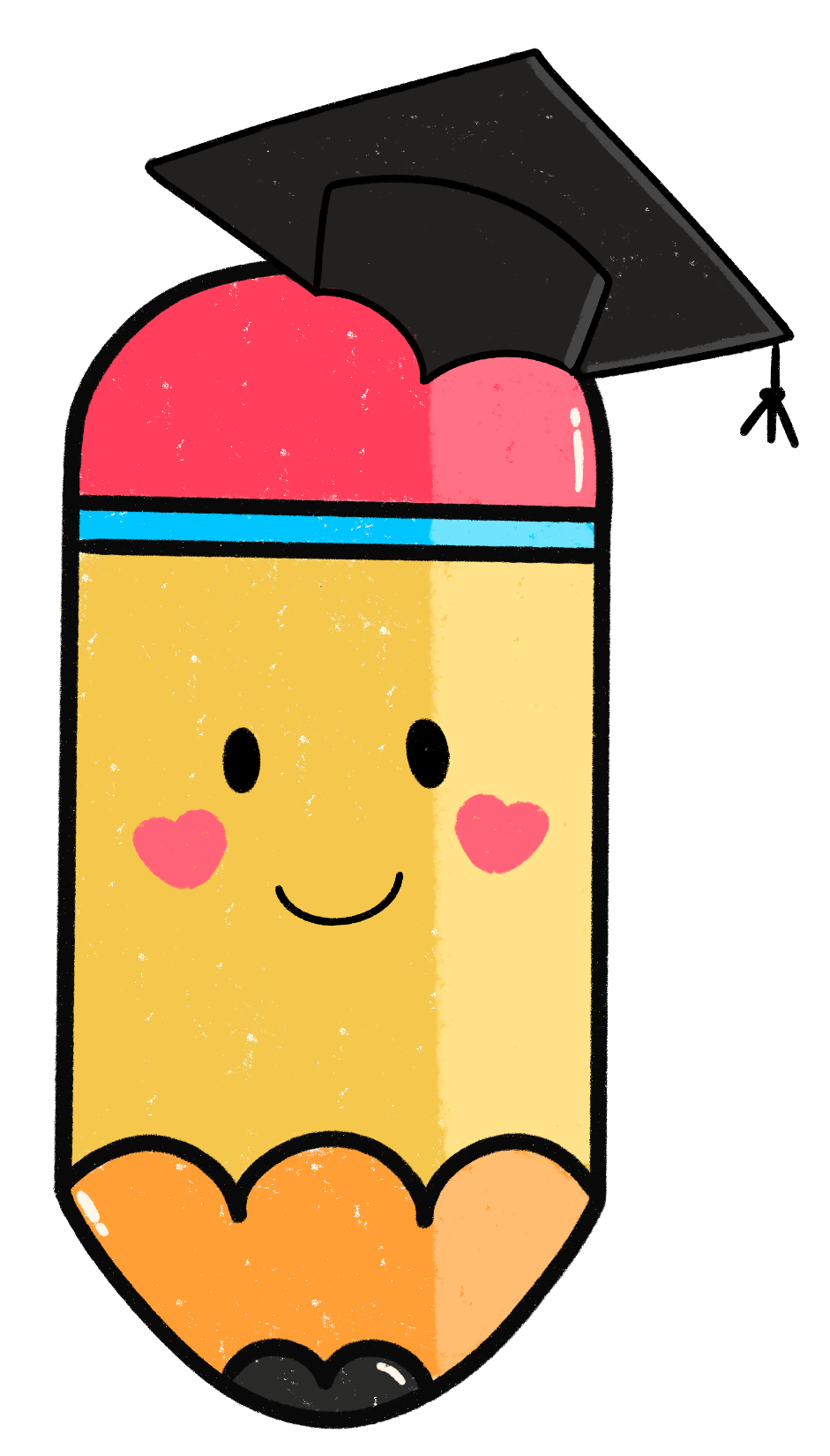 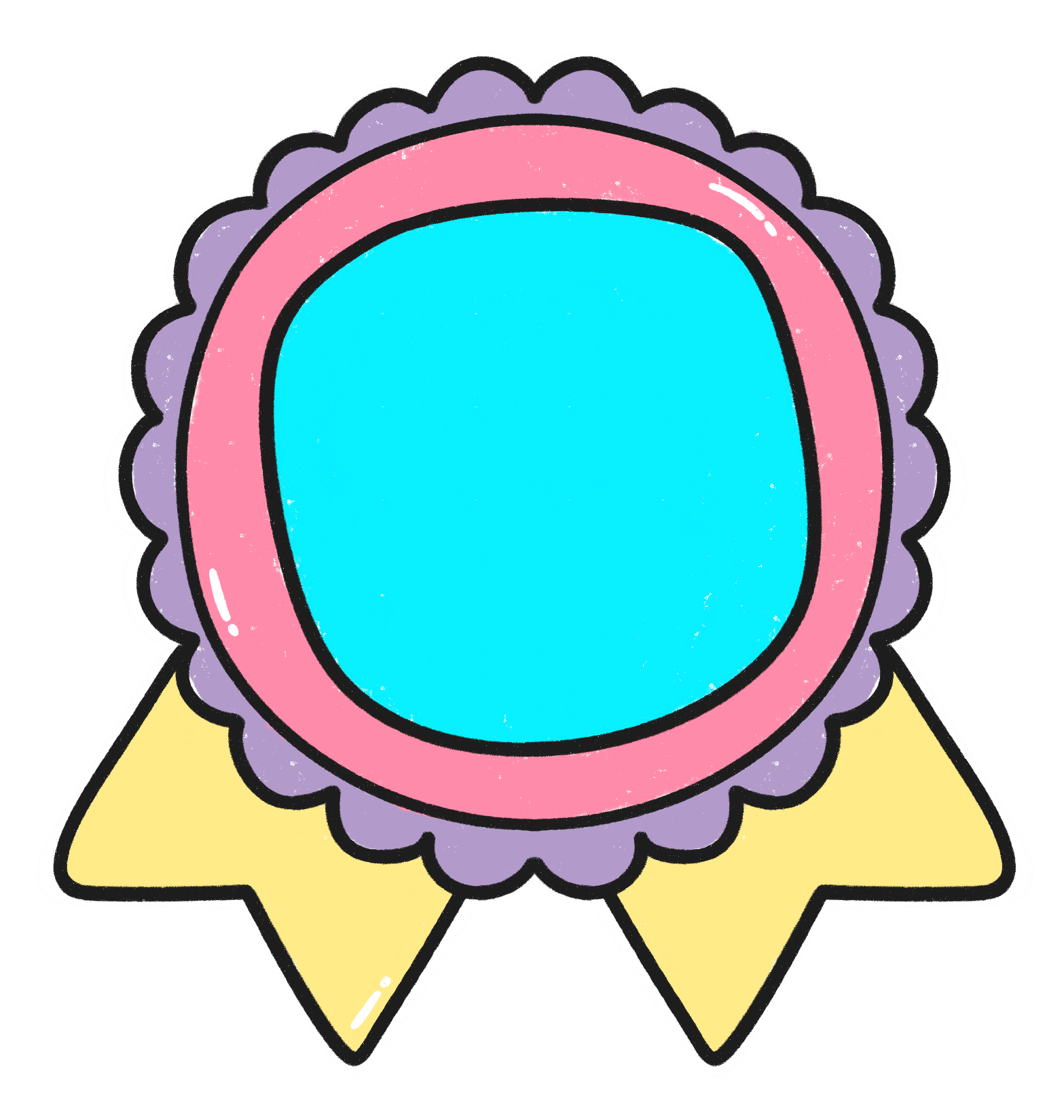 Nombre
Nombre
Nombre
Nombre
Nombre
Nombre
www.imageneseducativas.com
Nombre del colegio
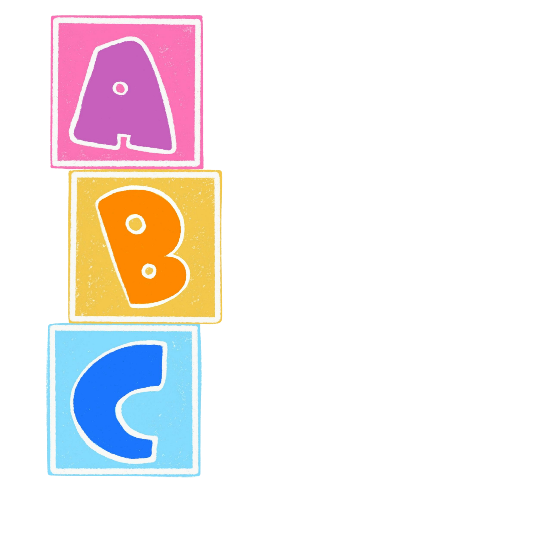 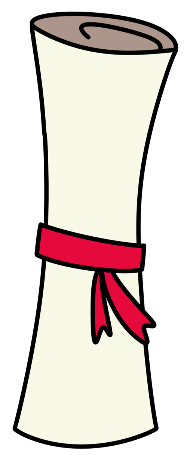 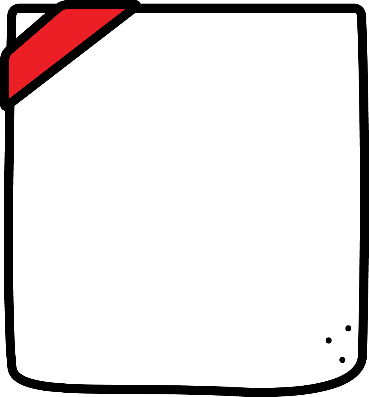 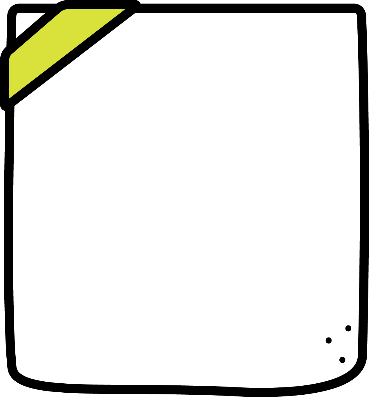 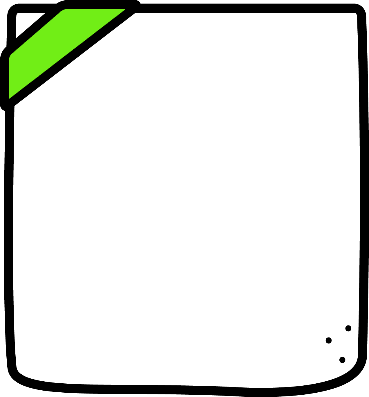 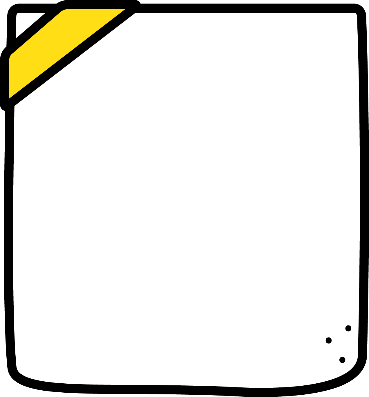 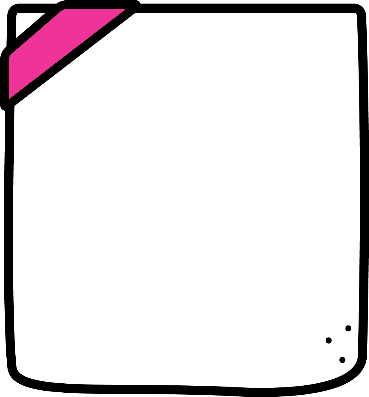 Nombre
Nombre
Nombre
Nombre
Nombre
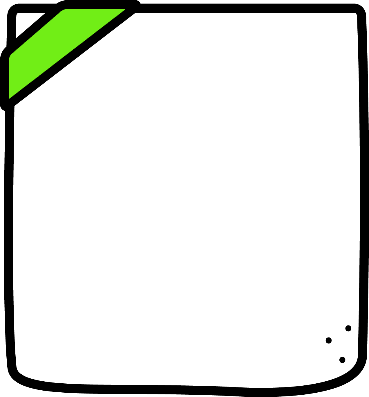 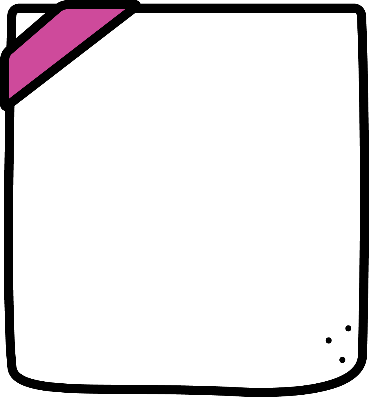 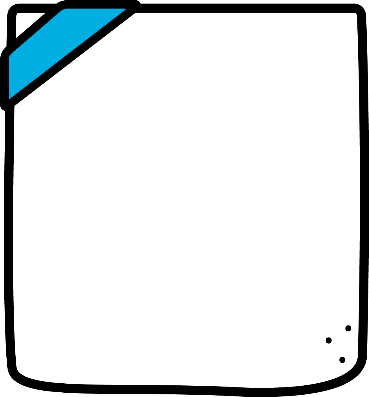 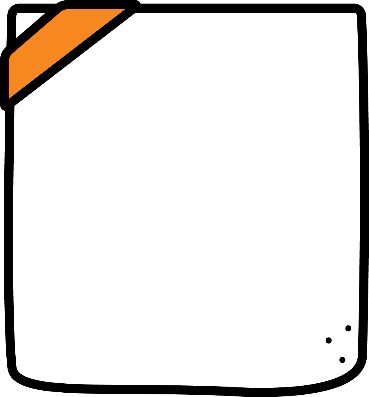 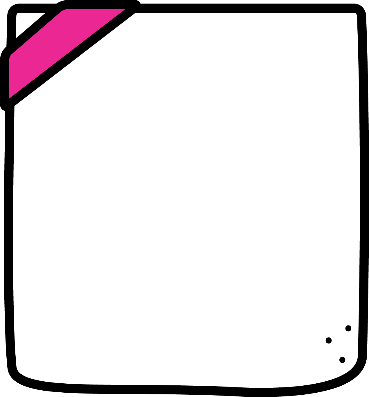 Nombre
Nombre
Nombre
Nombre
Nombre
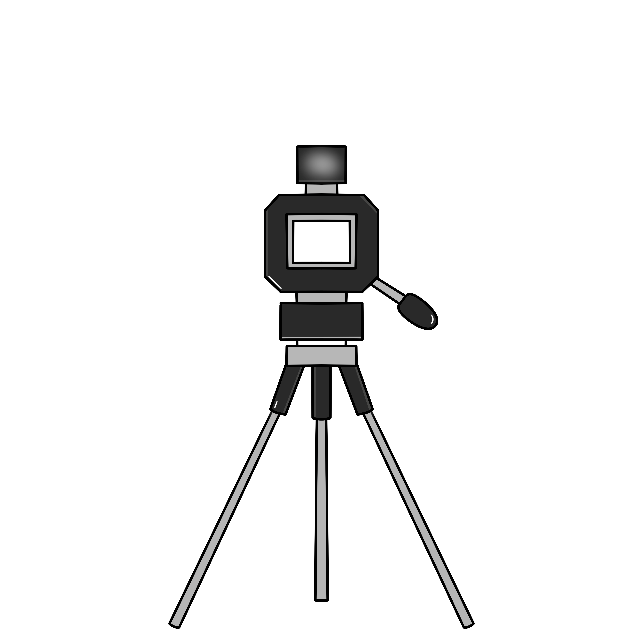 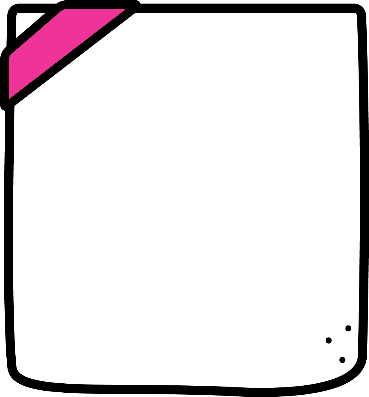 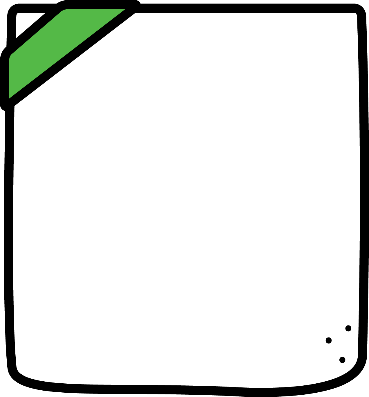 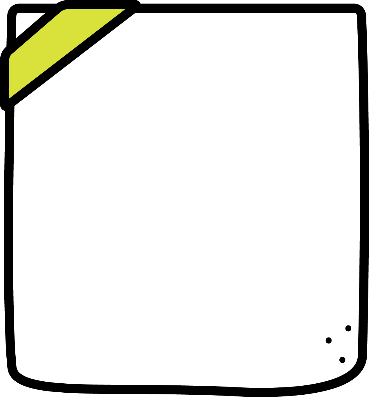 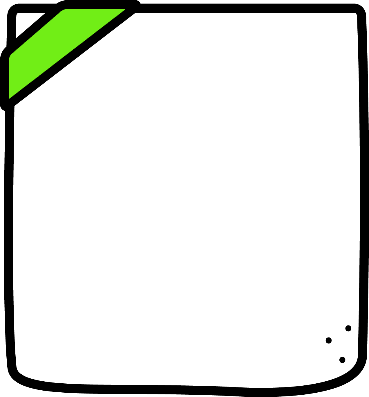 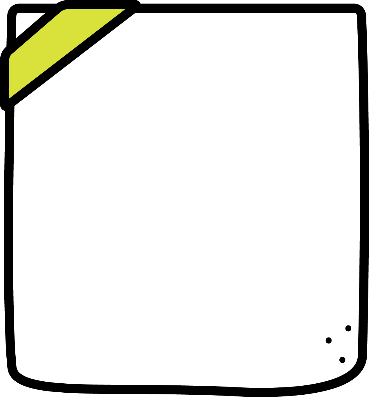 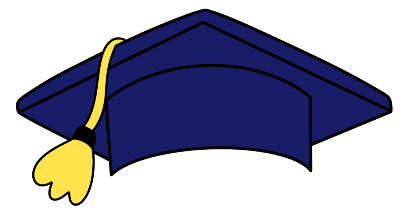 Nombre
Nombre
Nombre
Nombre
Nombre
Curso 2023 - 2024
www.imageneseducativas.com
Nombre del colegio
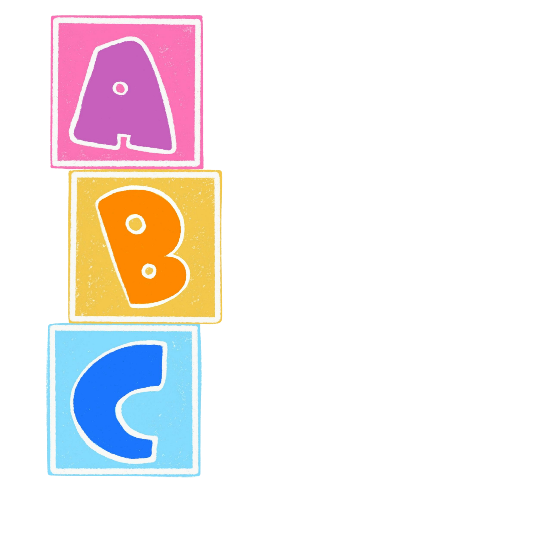 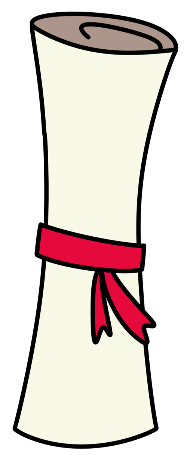 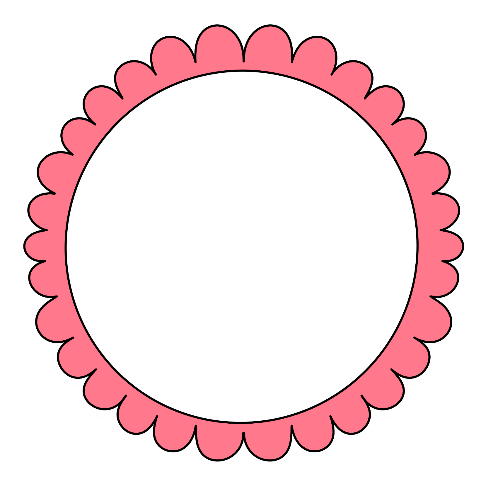 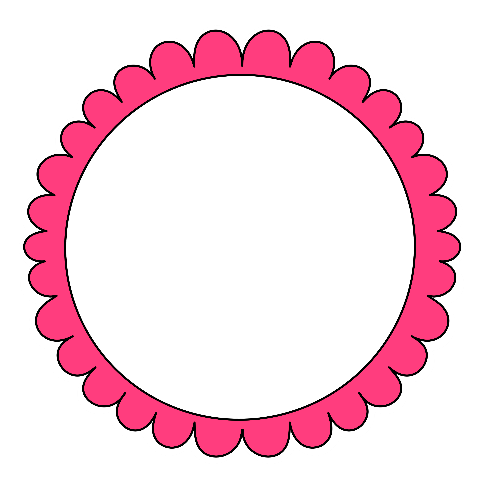 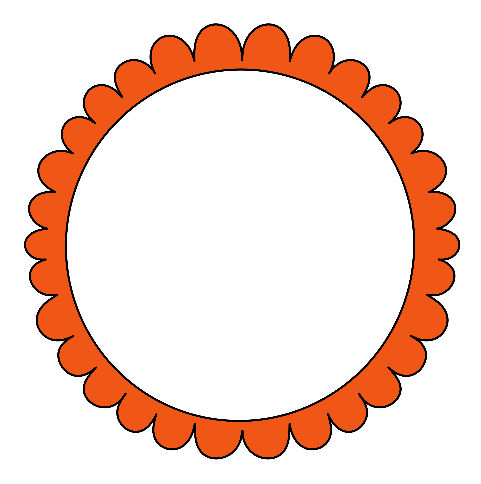 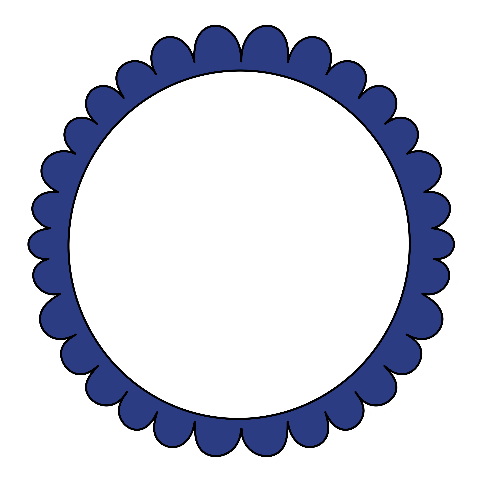 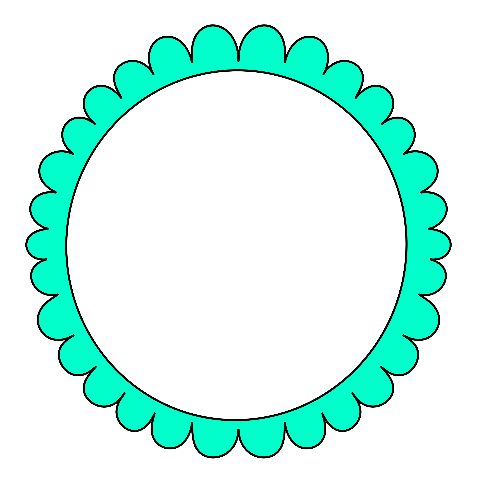 Nombre
Nombre
Nombre
Nombre
Nombre
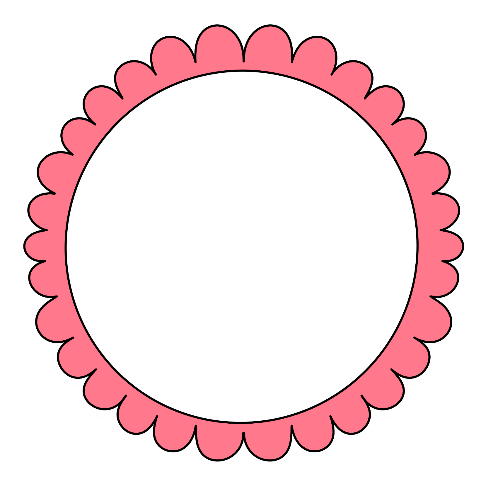 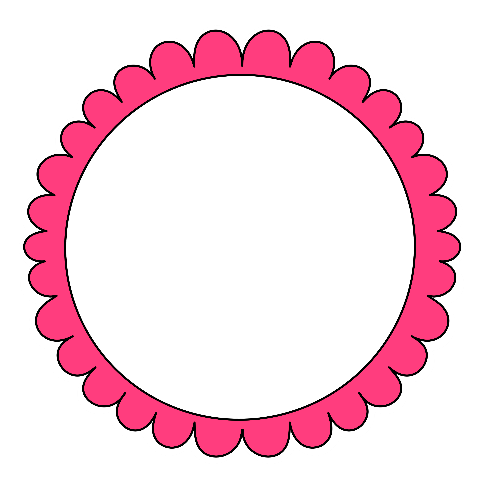 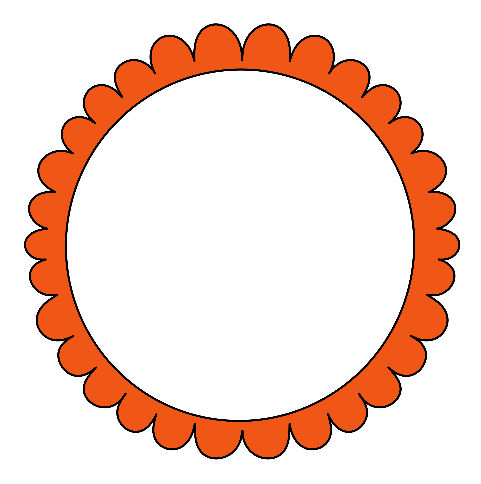 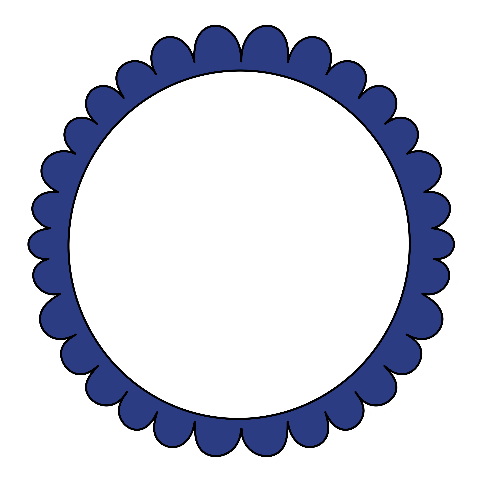 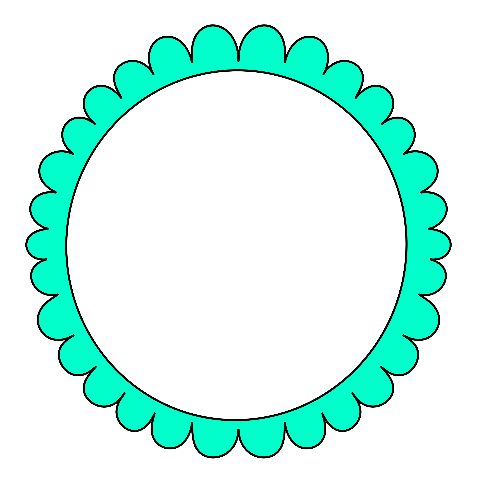 Nombre
Nombre
Nombre
Nombre
Nombre
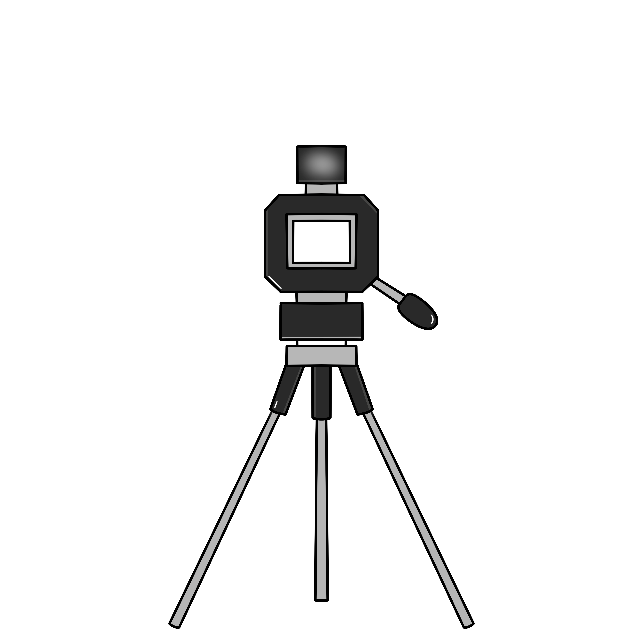 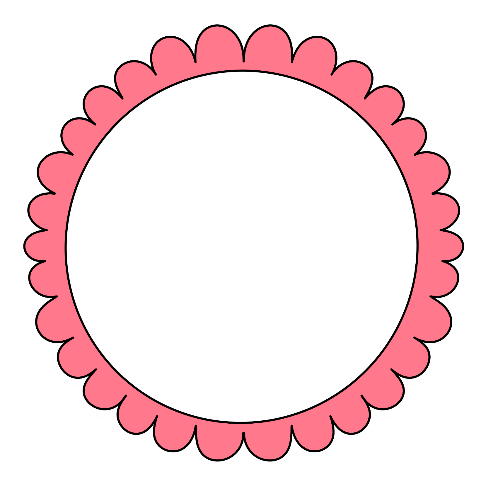 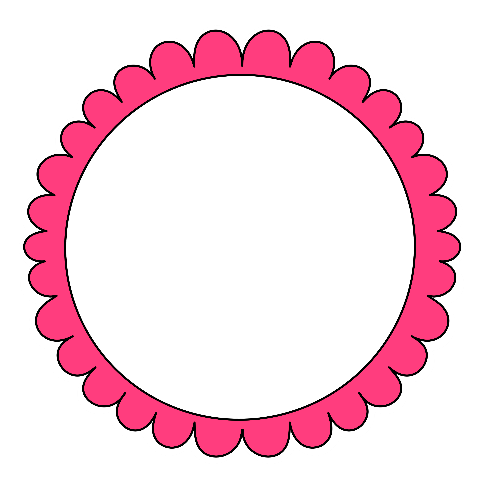 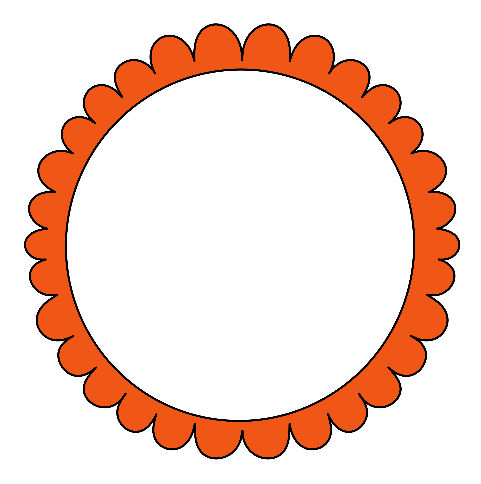 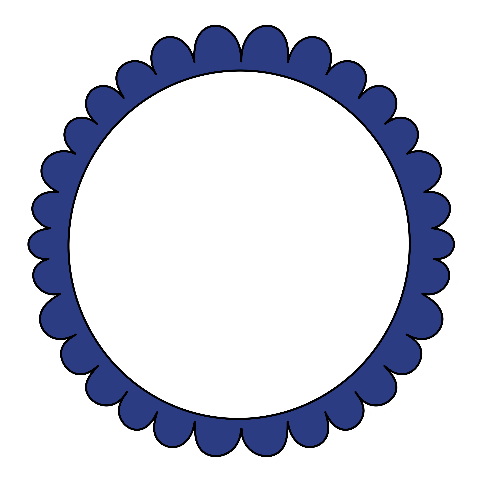 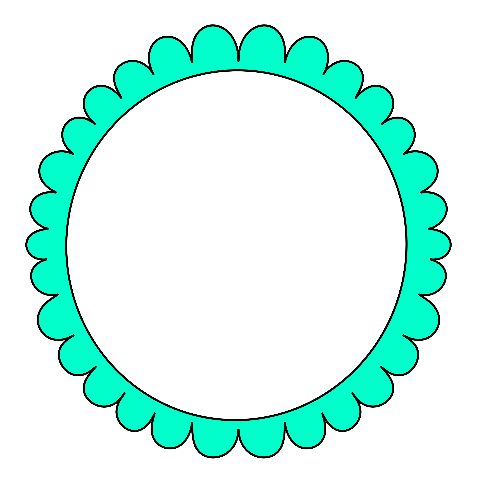 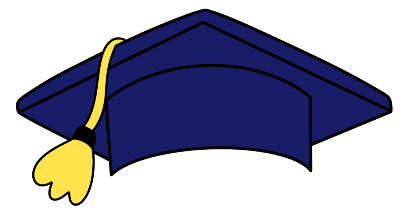 Nombre
Nombre
Nombre
Nombre
Nombre
Curso 2023 - 2024
www.imageneseducativas.com
Nombre del colegio
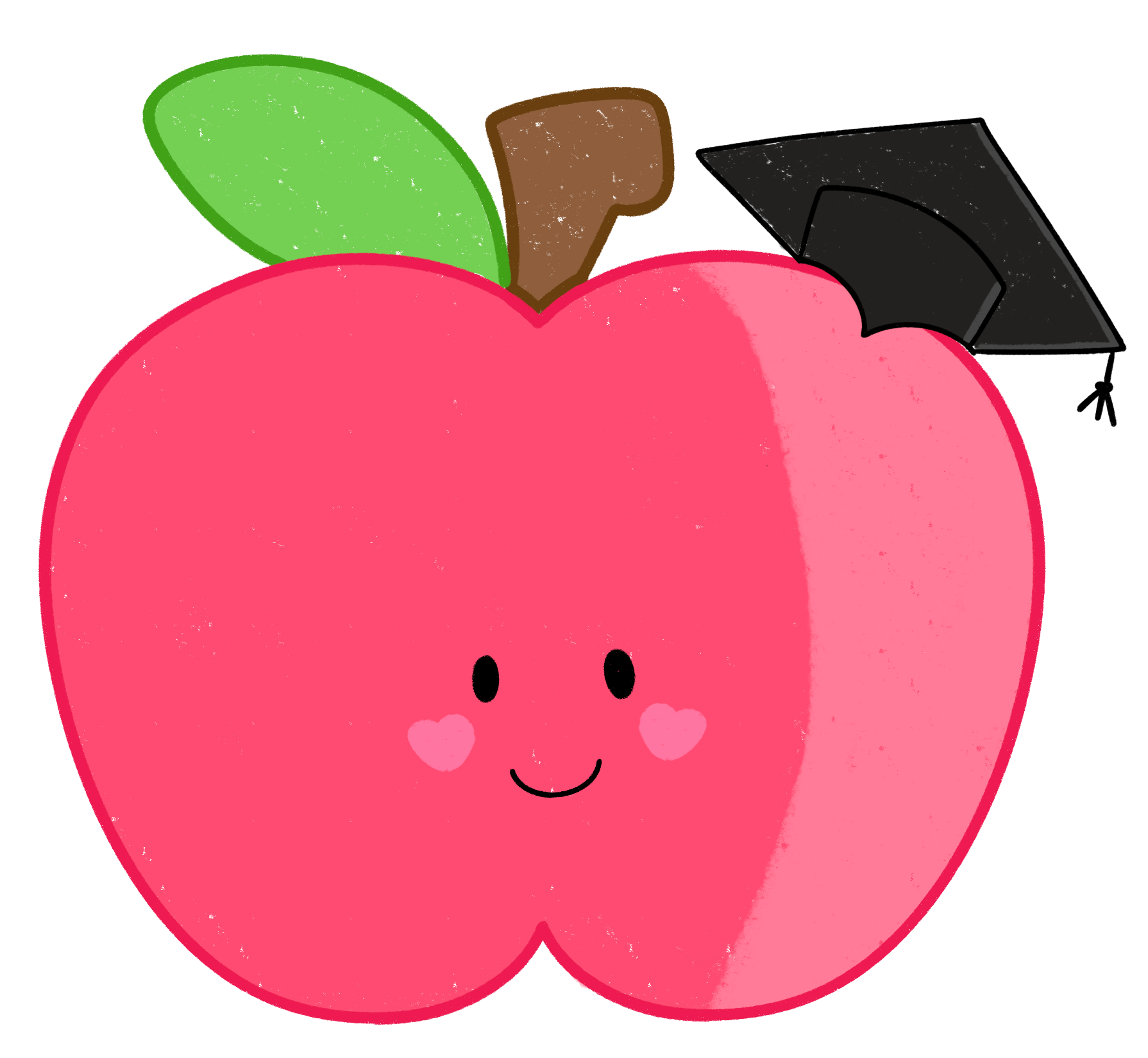 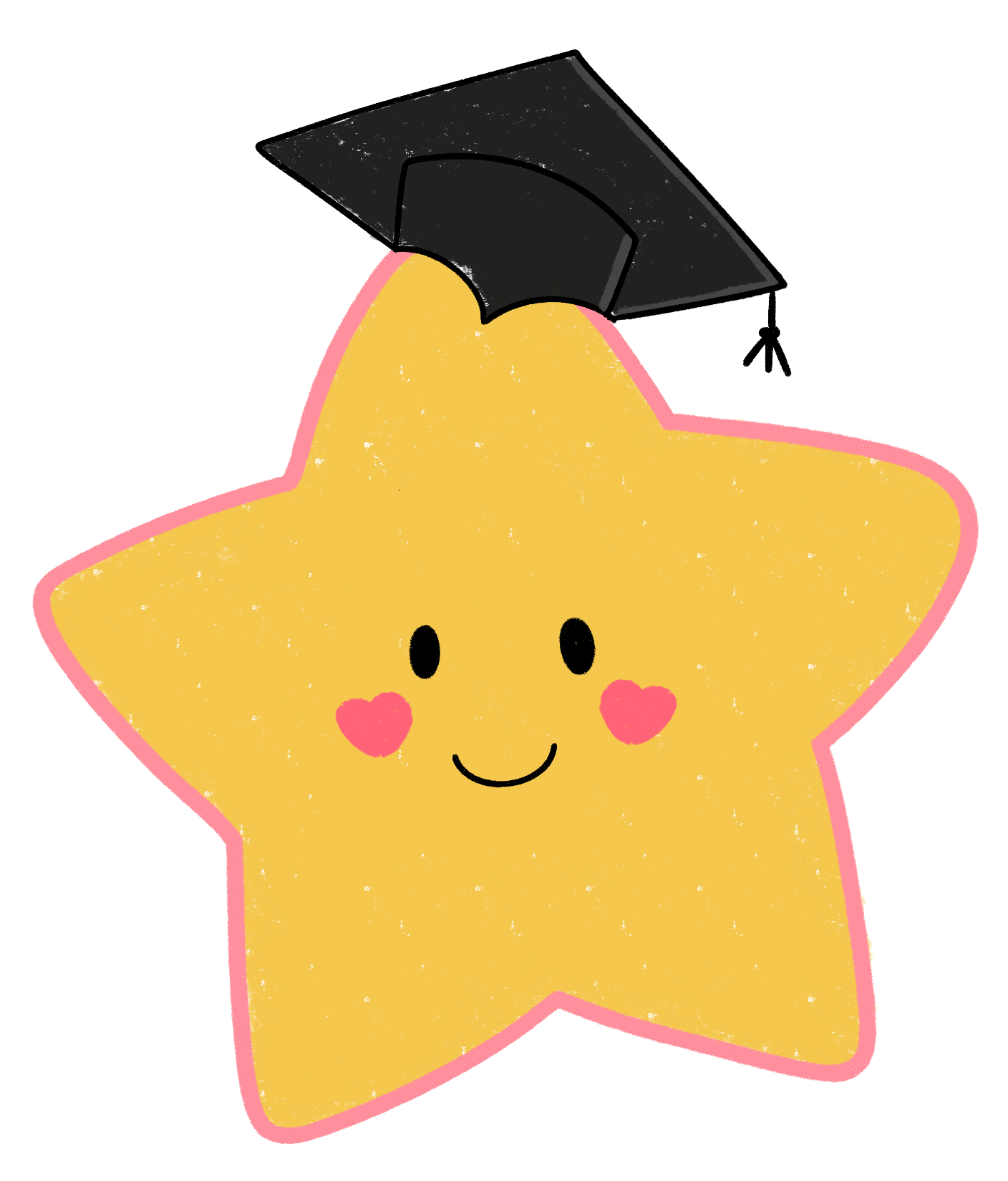 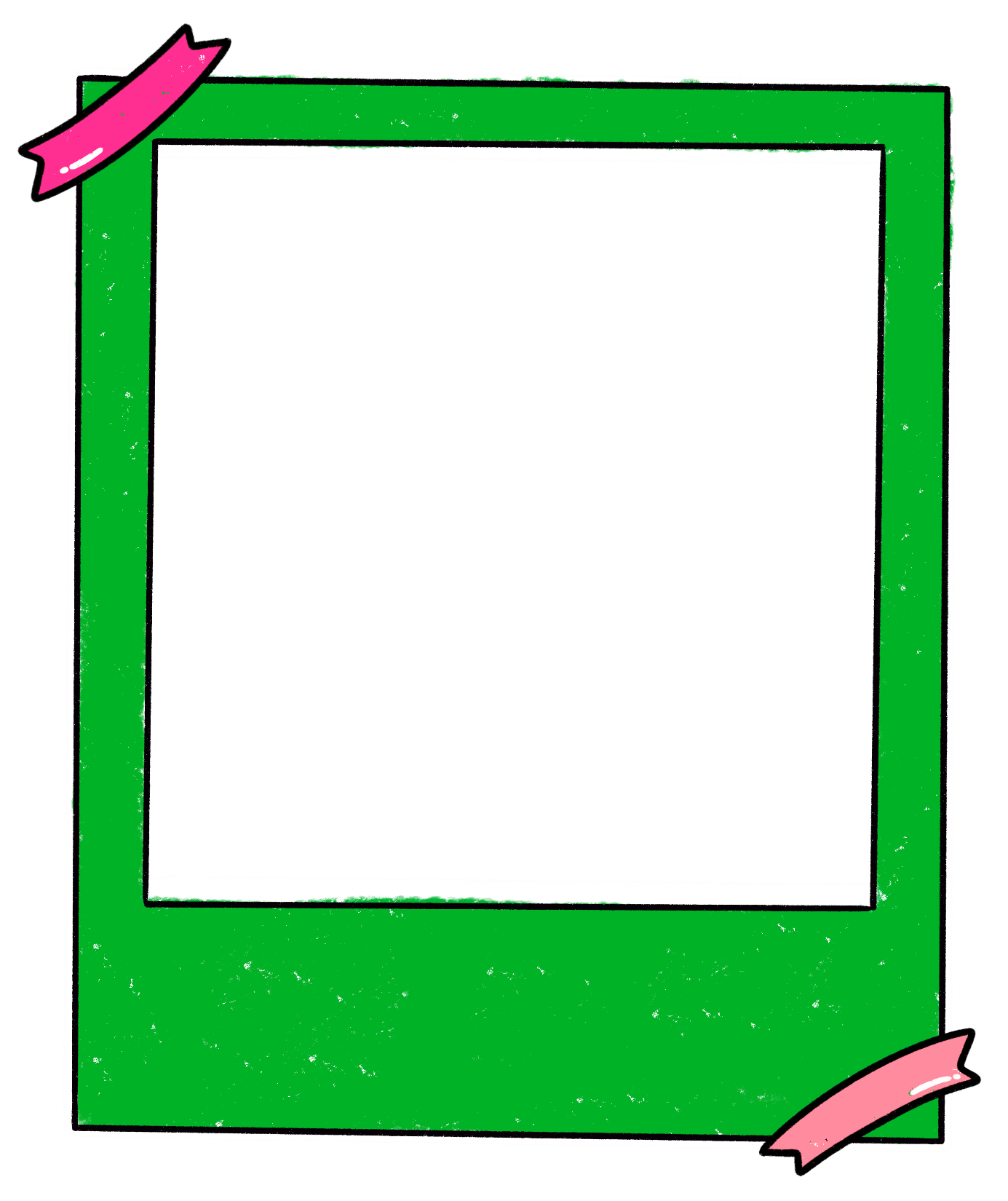 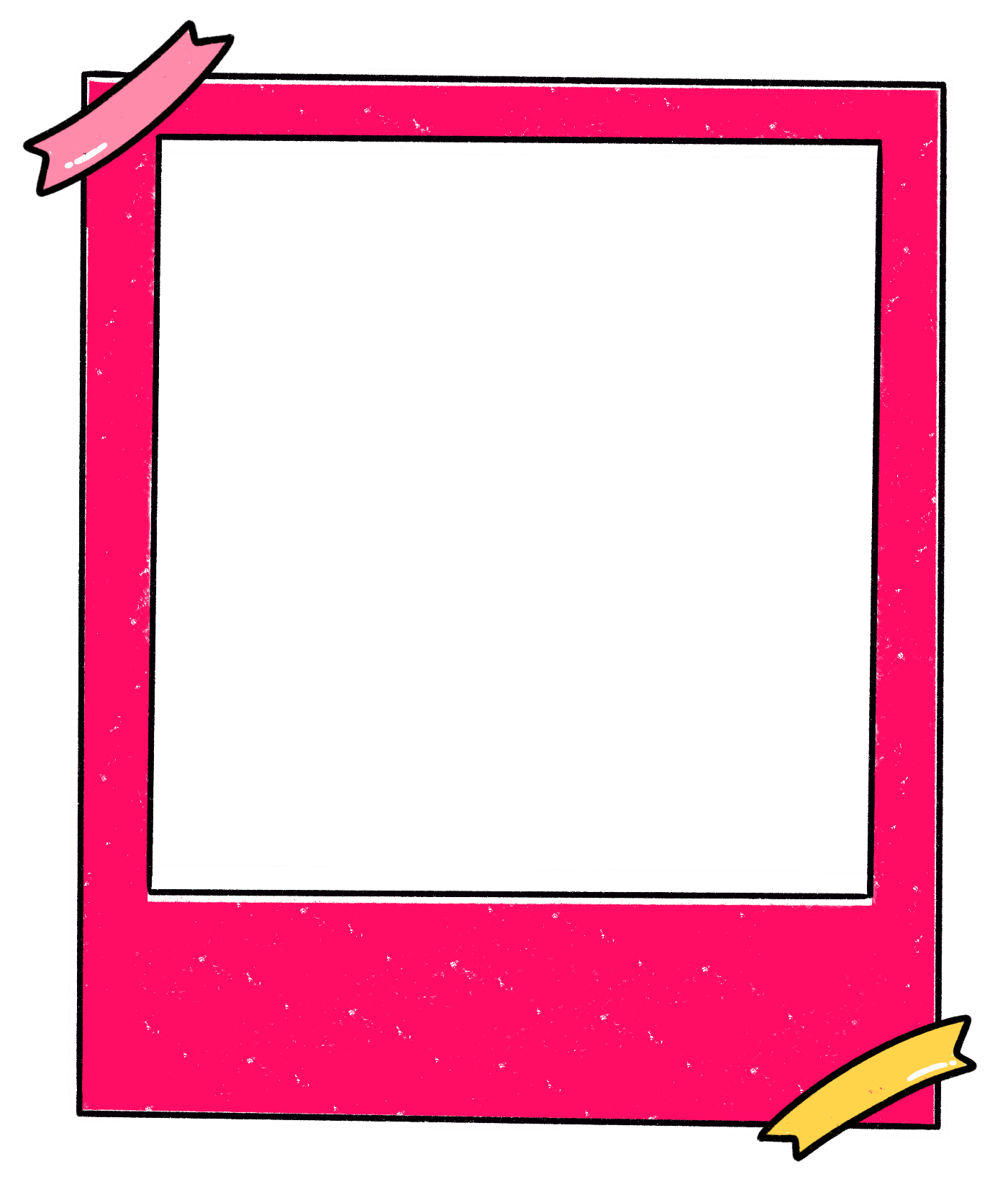 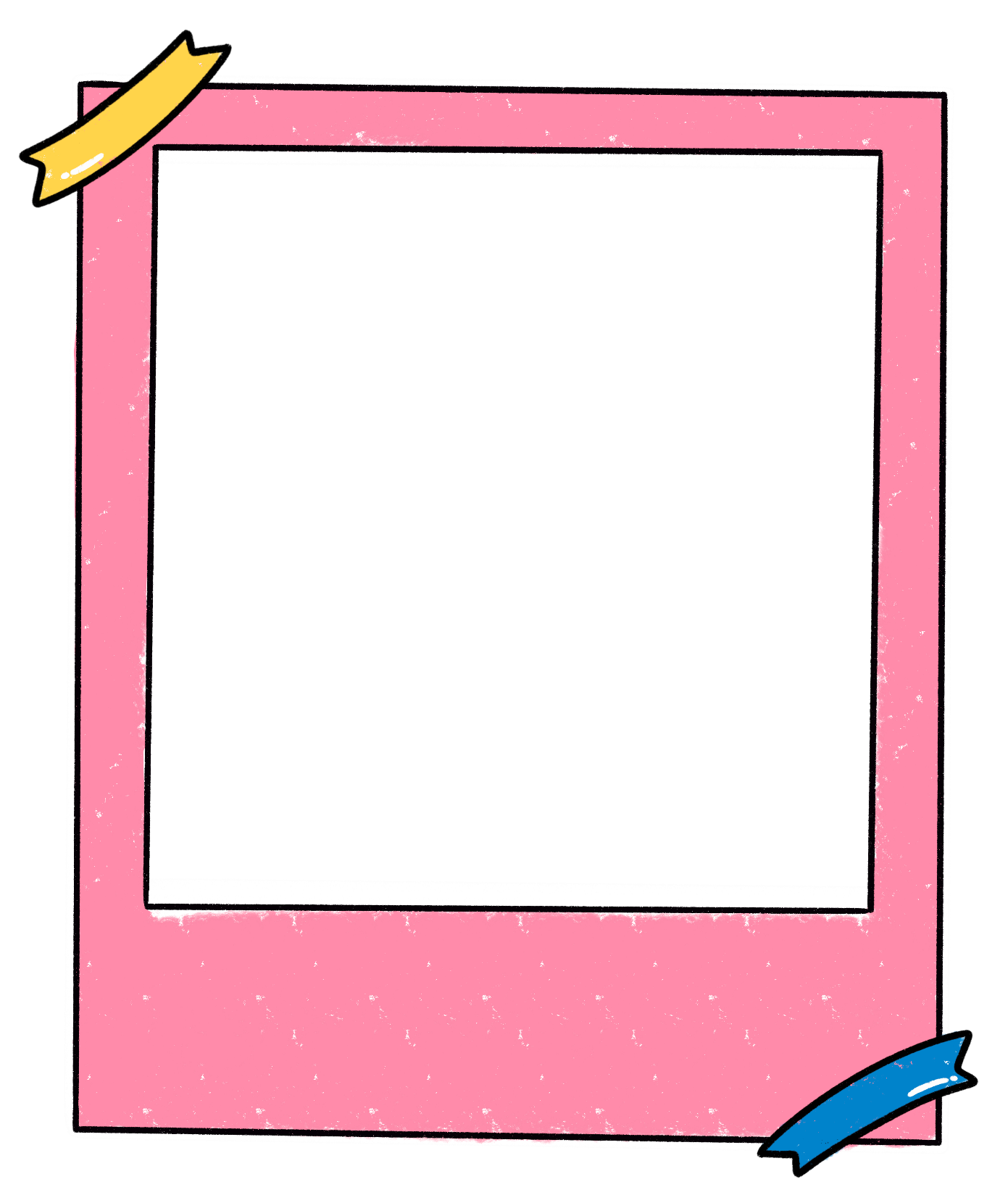 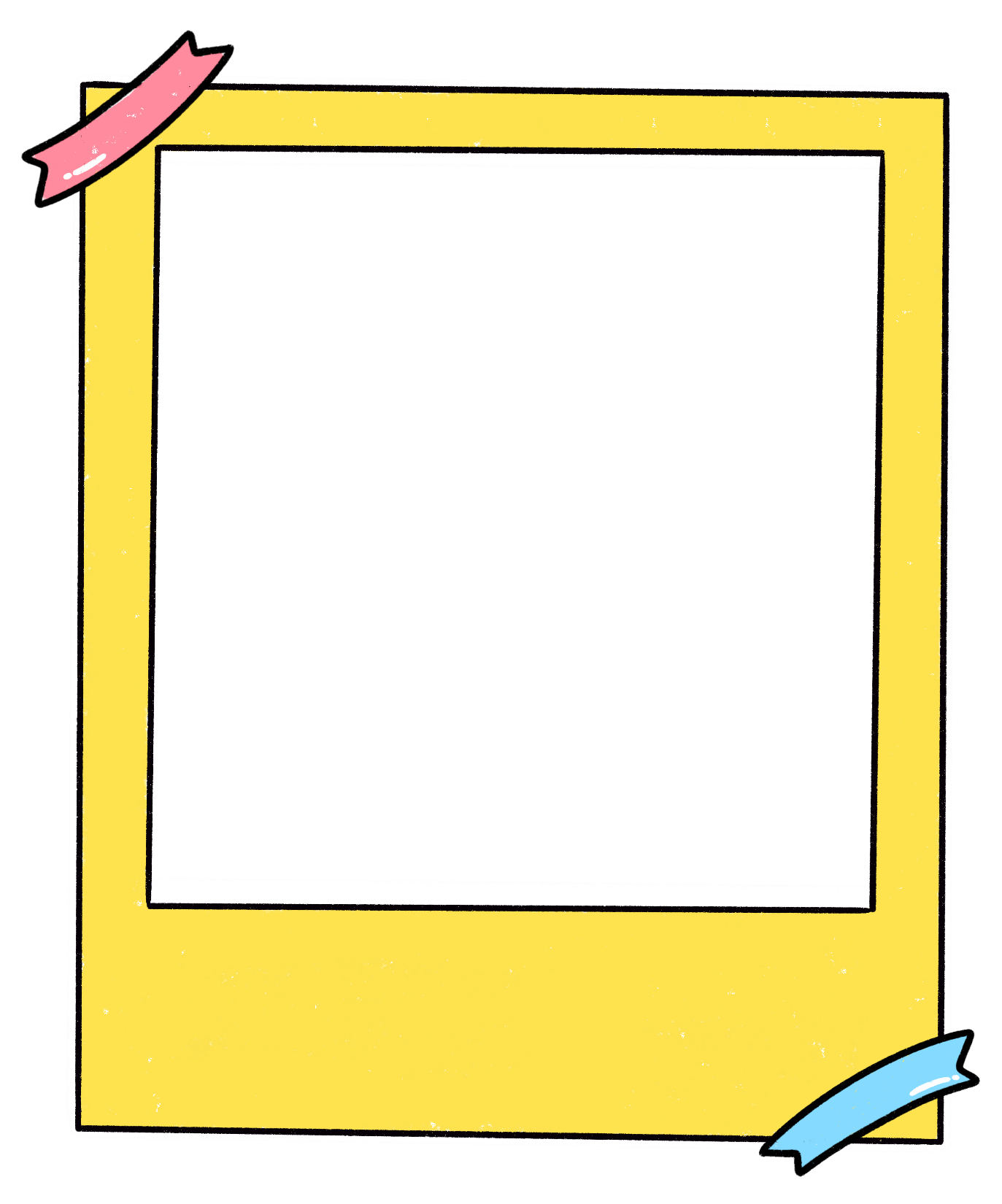 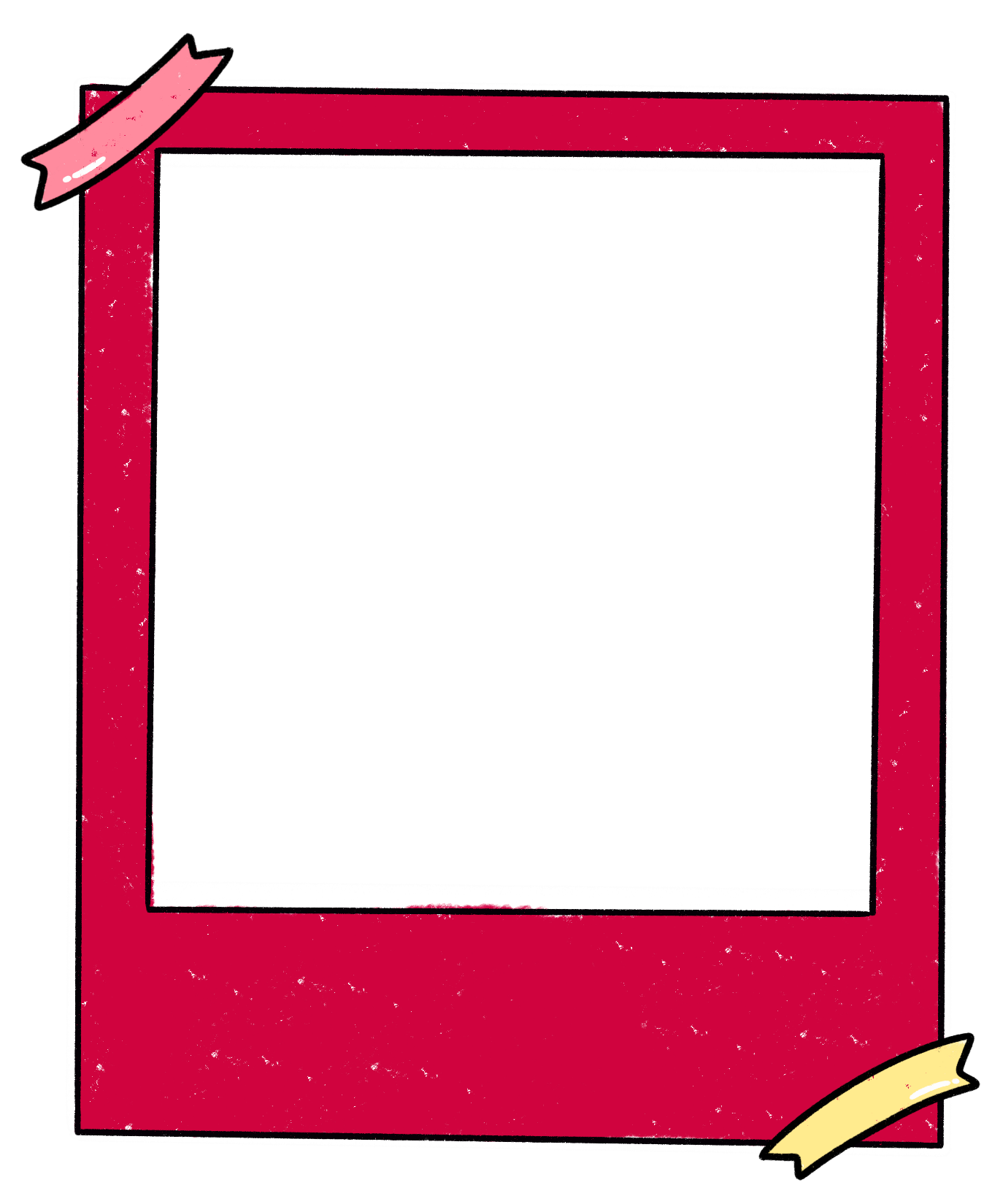 Nombre
Nombre
Nombre
Nombre
Nombre
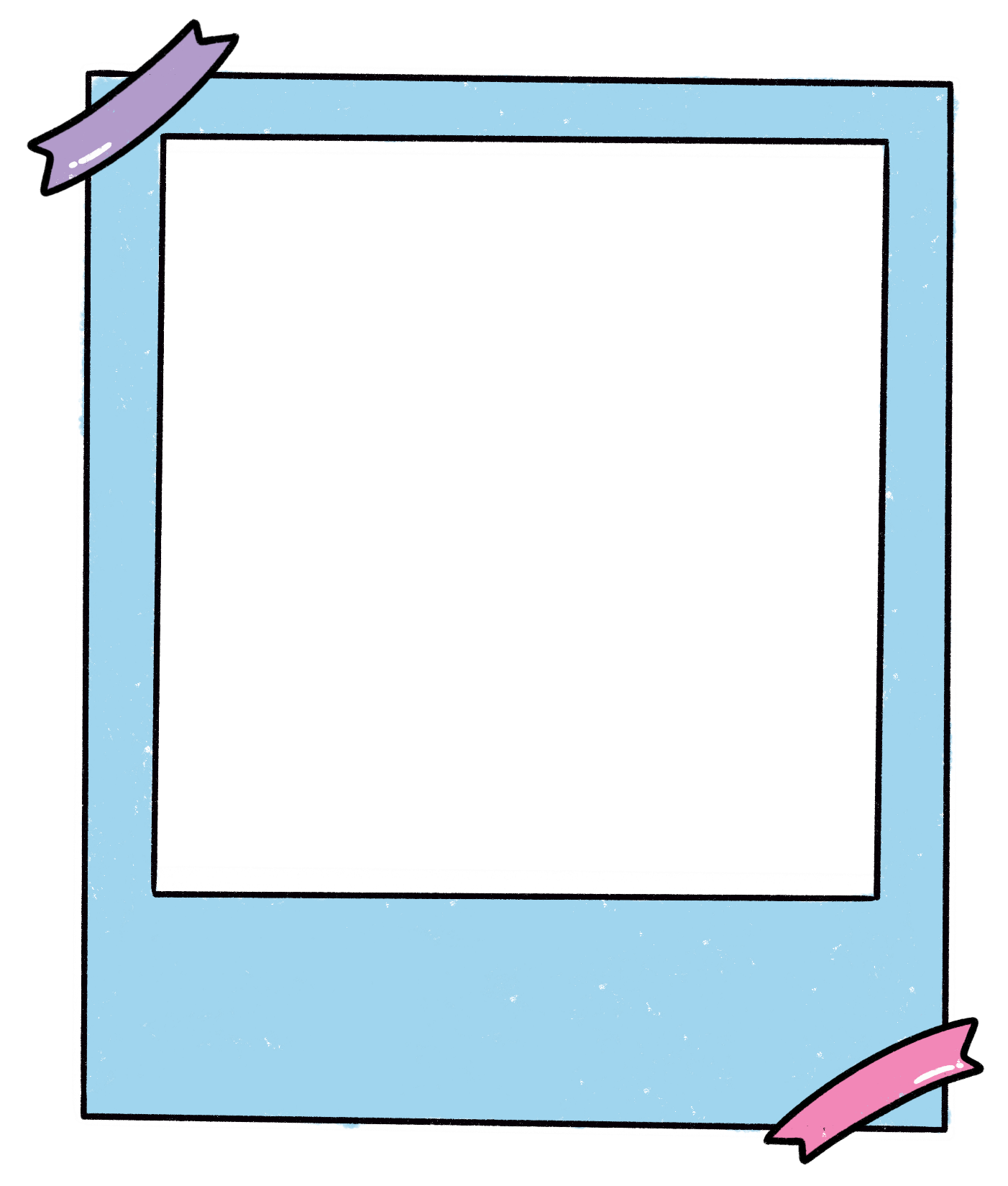 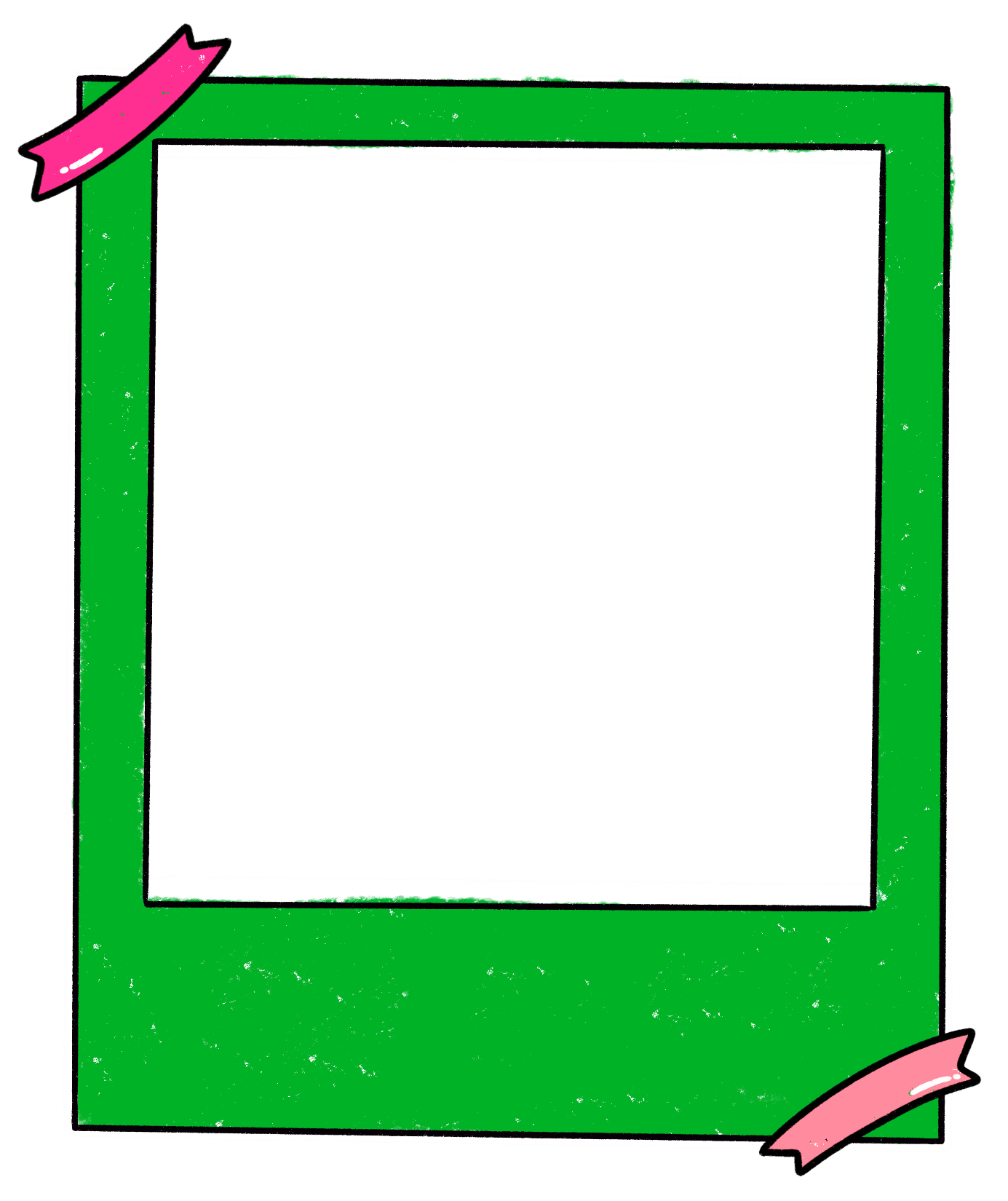 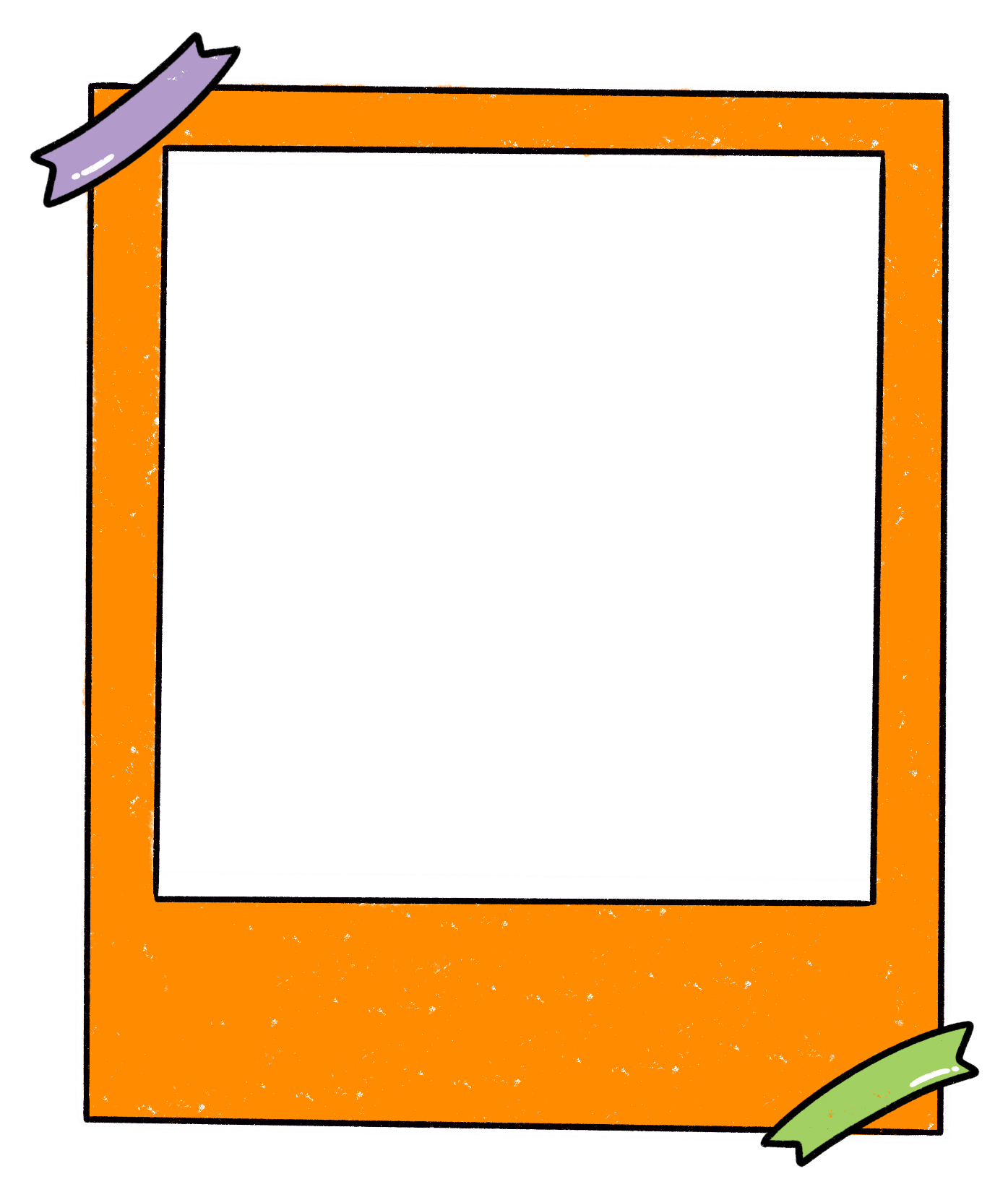 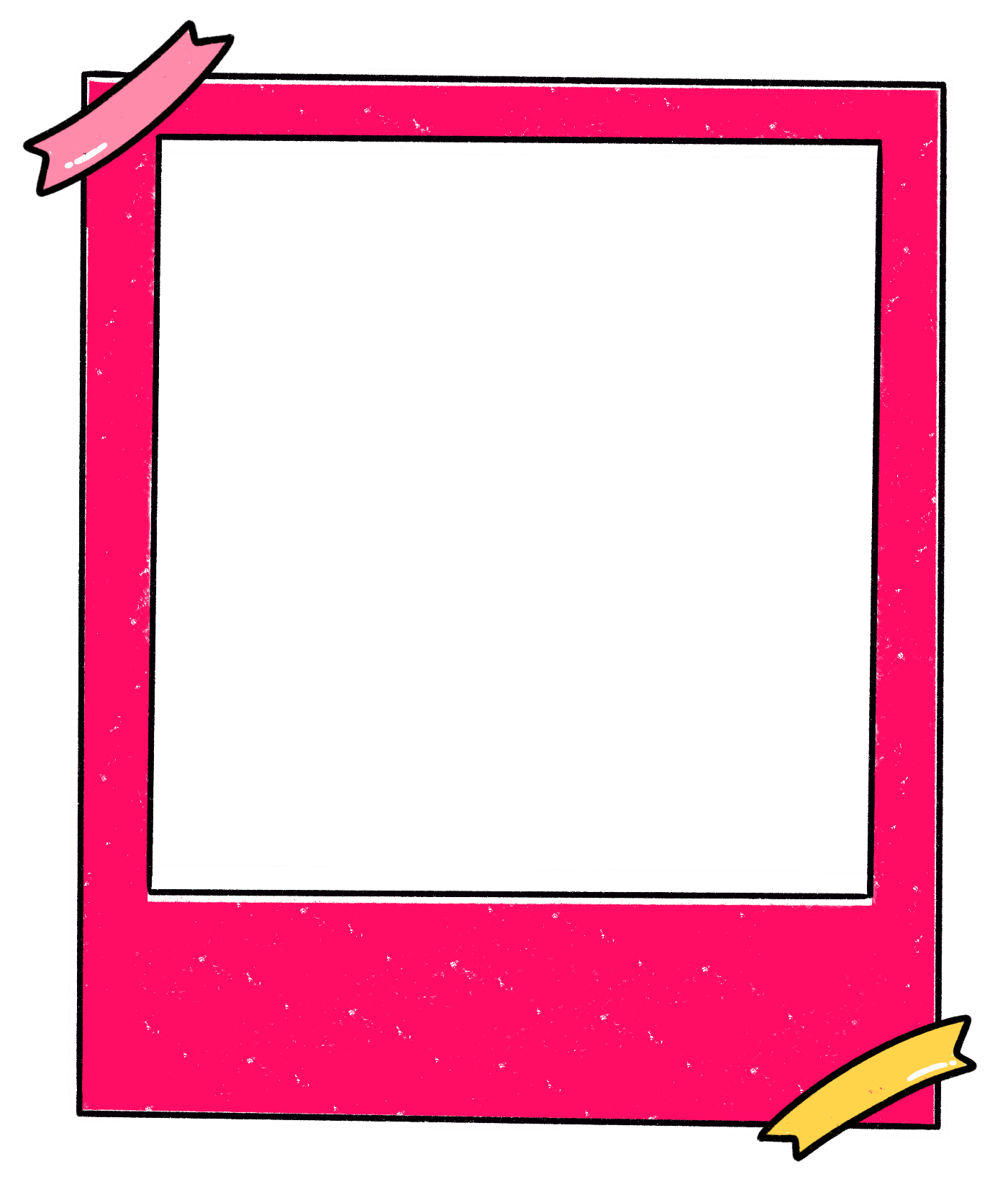 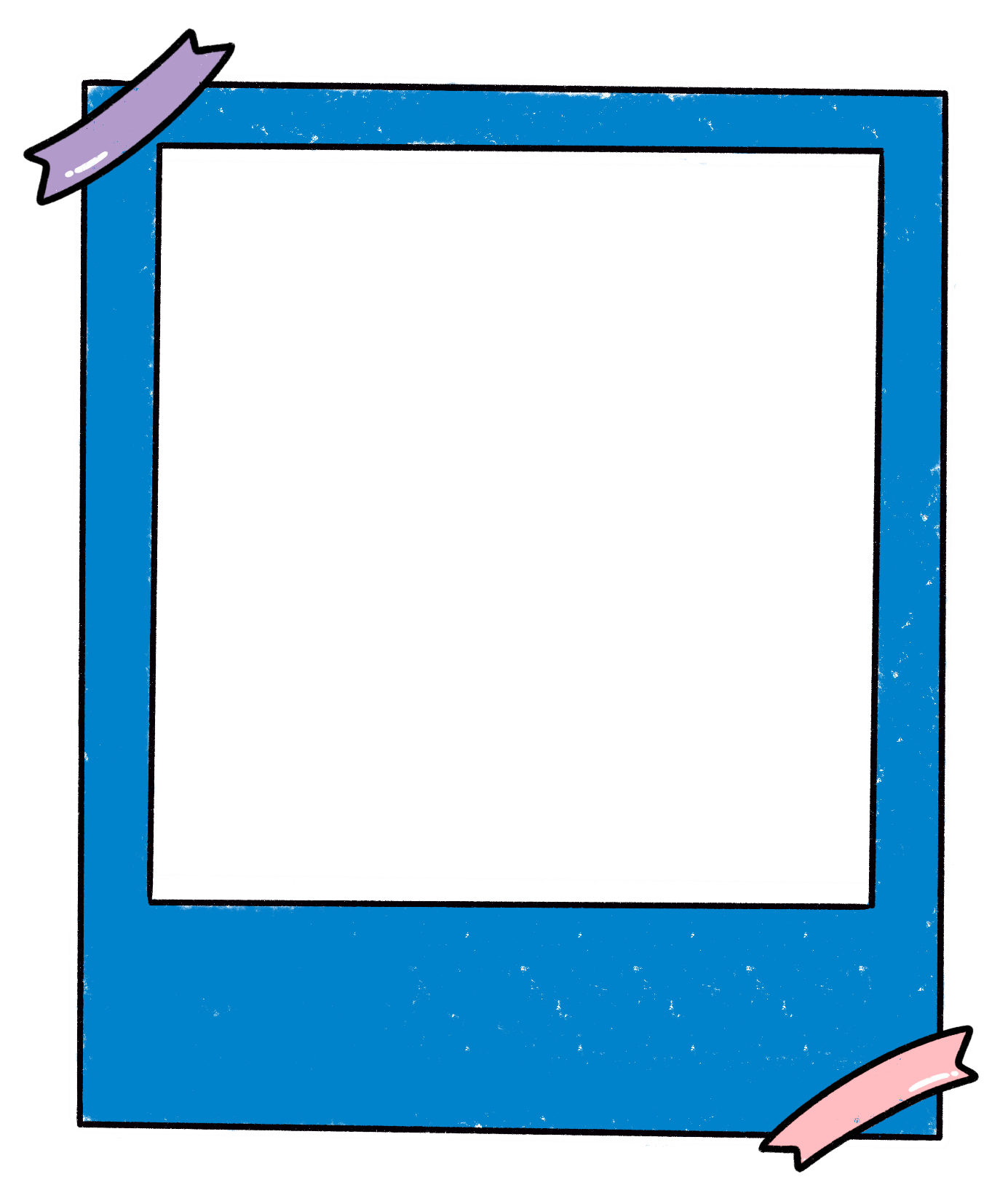 Curso 2023 - 2024
1º DE PREESCOLAR
Nombre
Nombre
Nombre
Nombre
Nombre
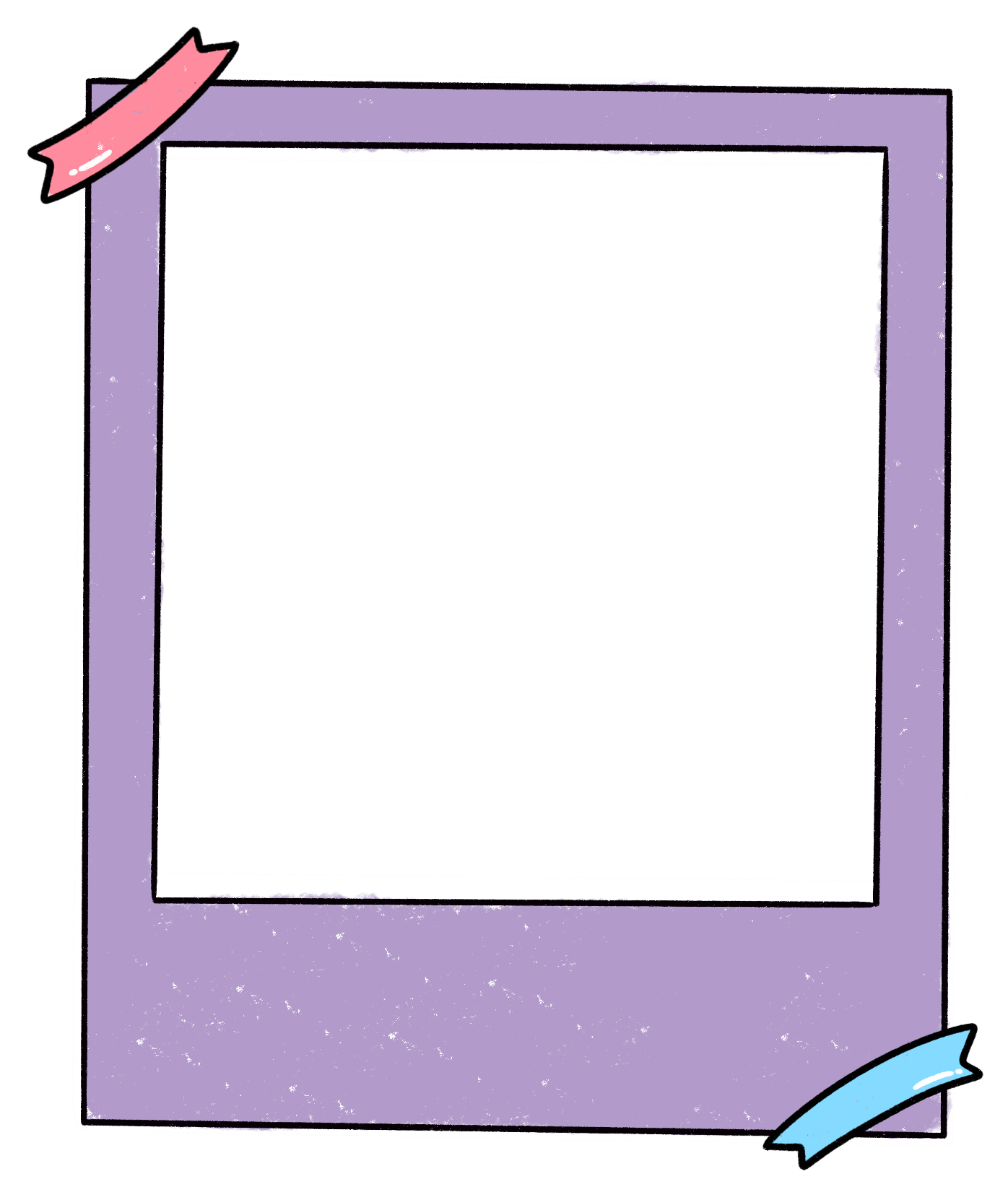 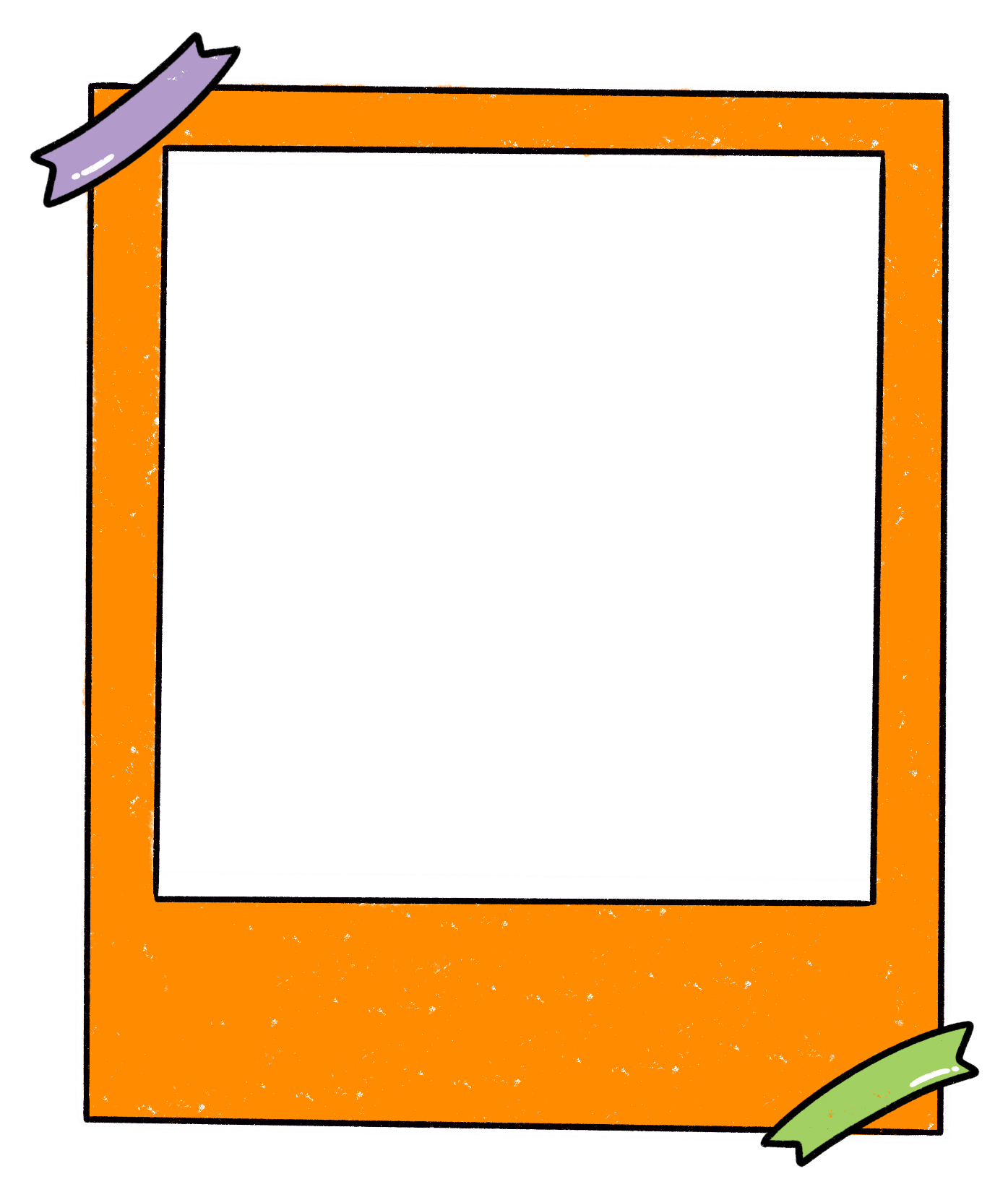 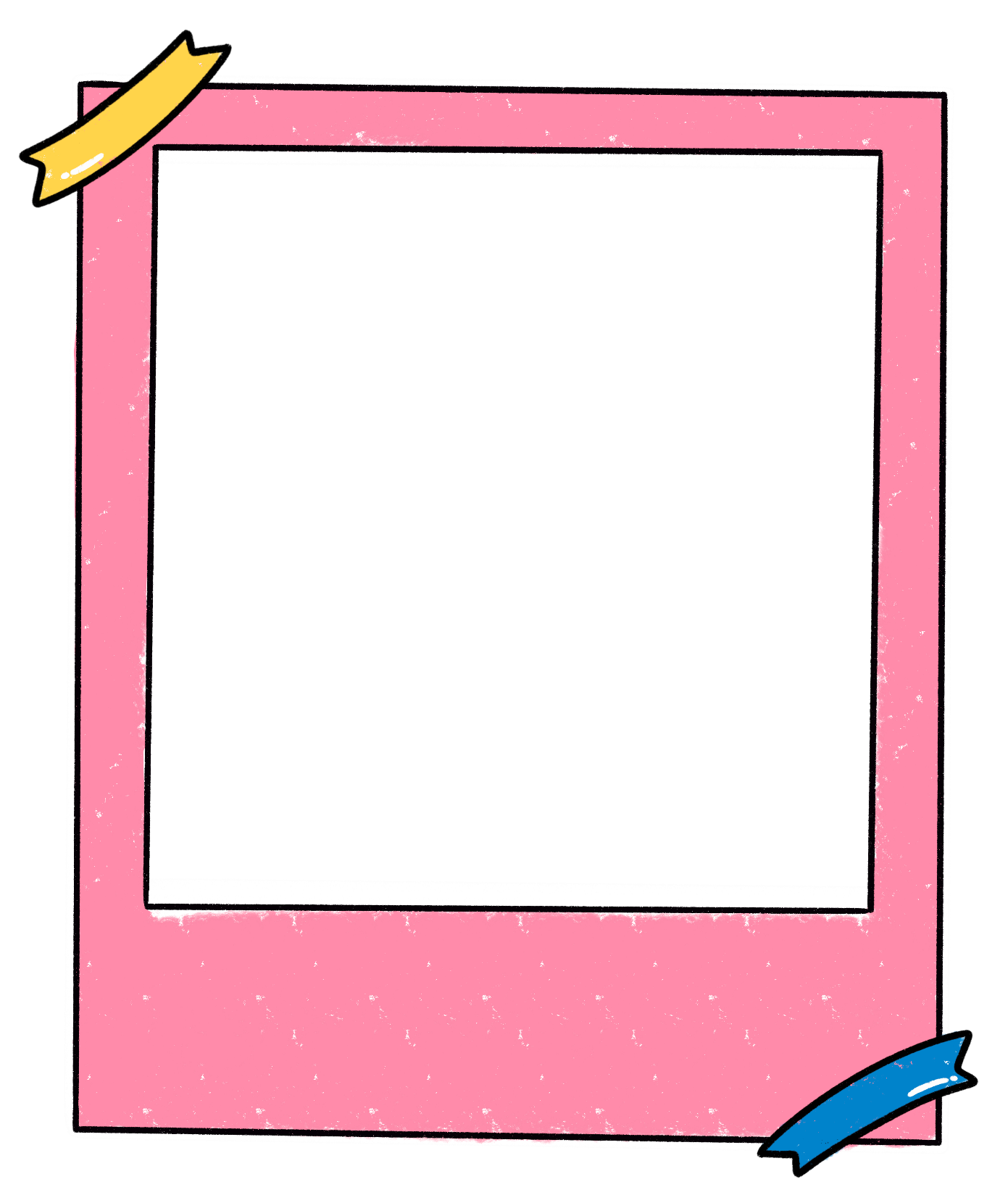 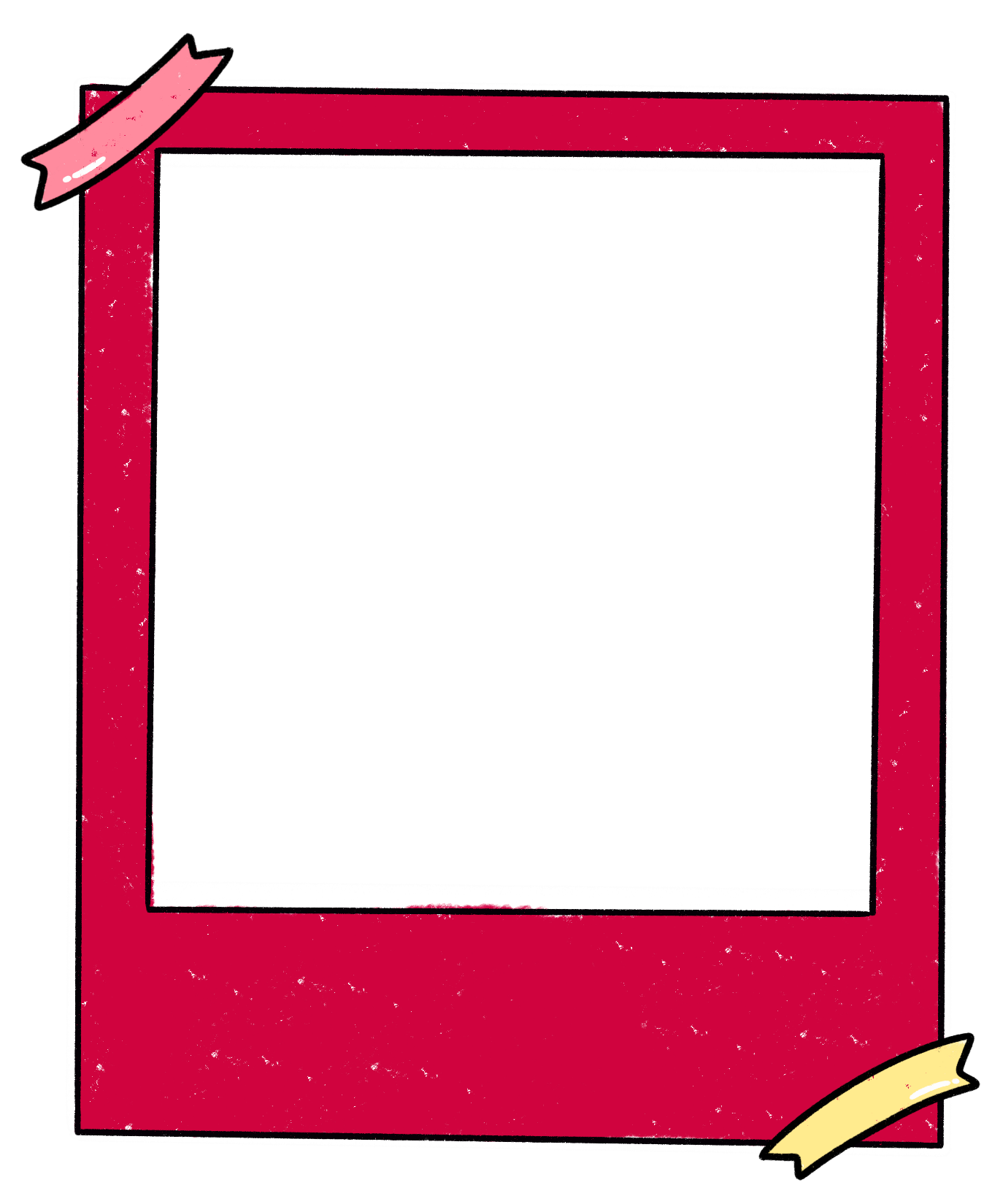 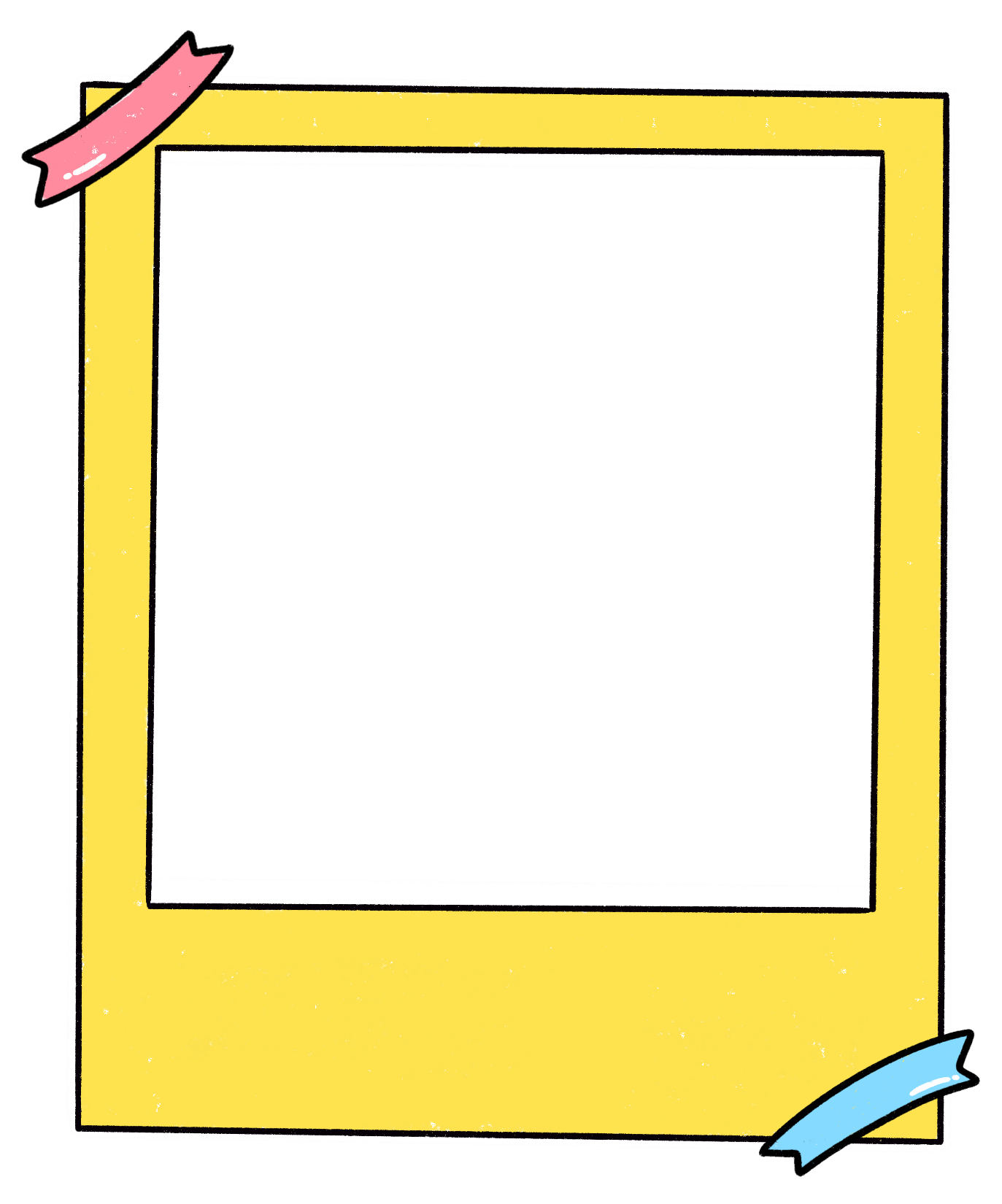 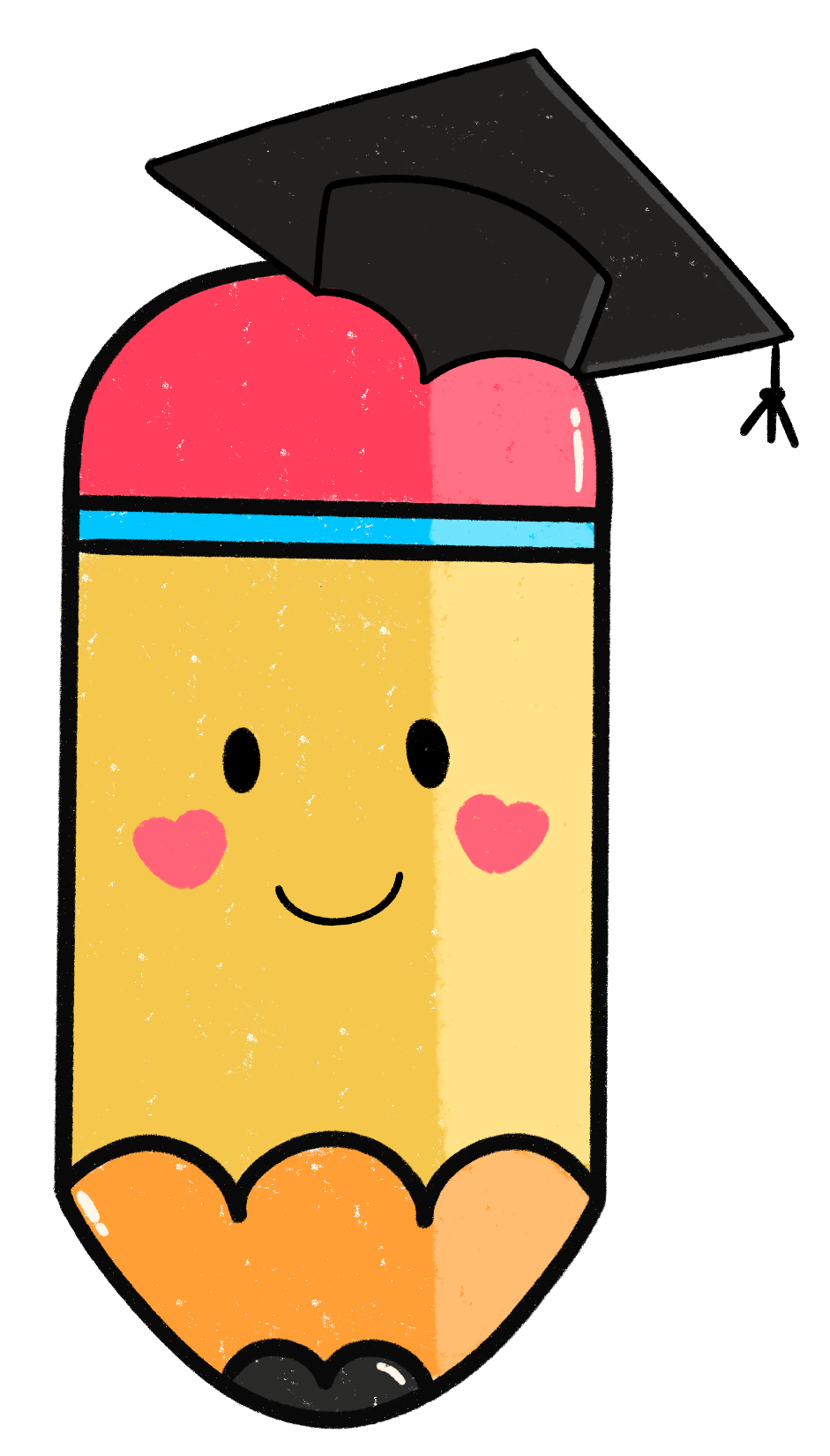 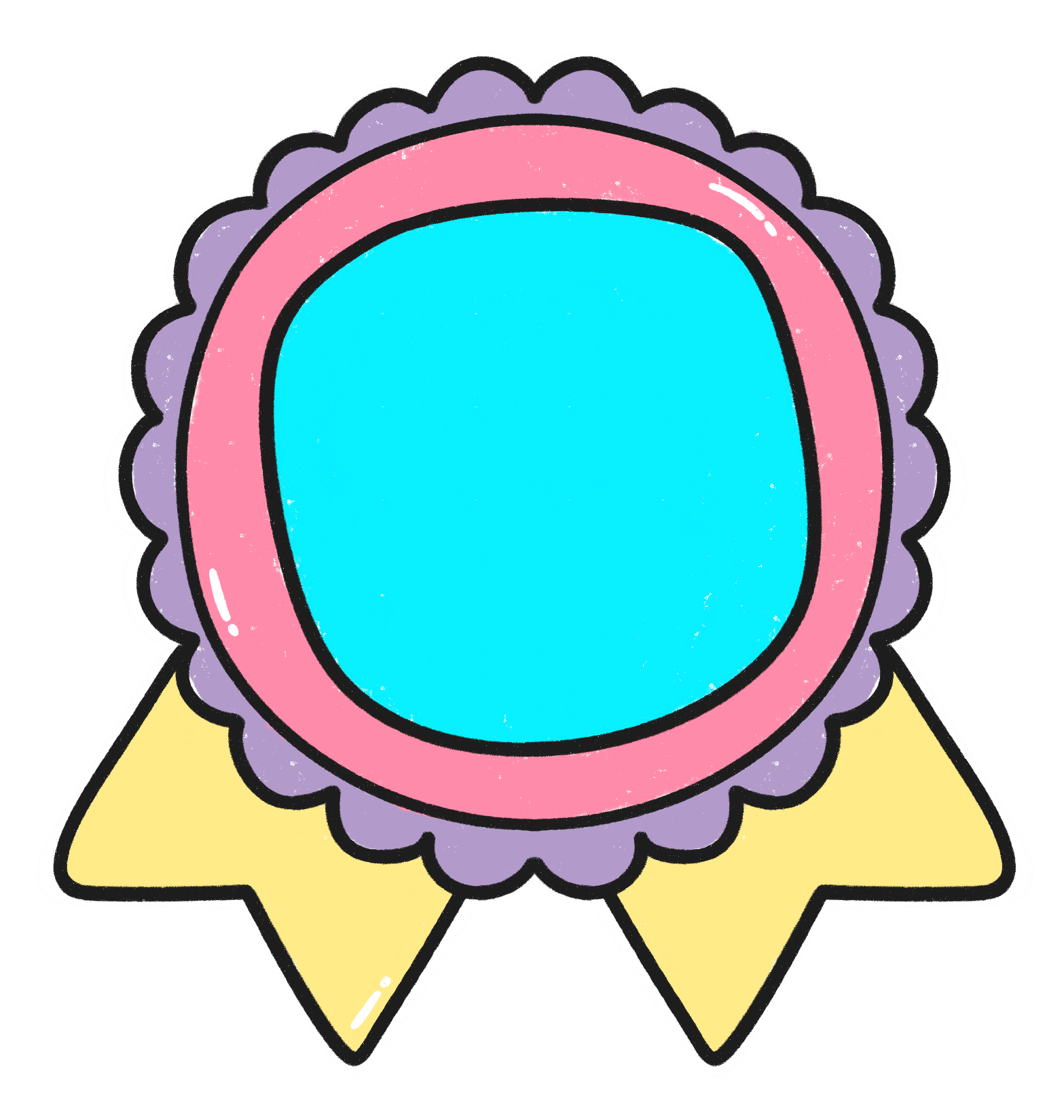 Nombre
Nombre
Nombre
Nombre
Nombre
Nombre del colegio
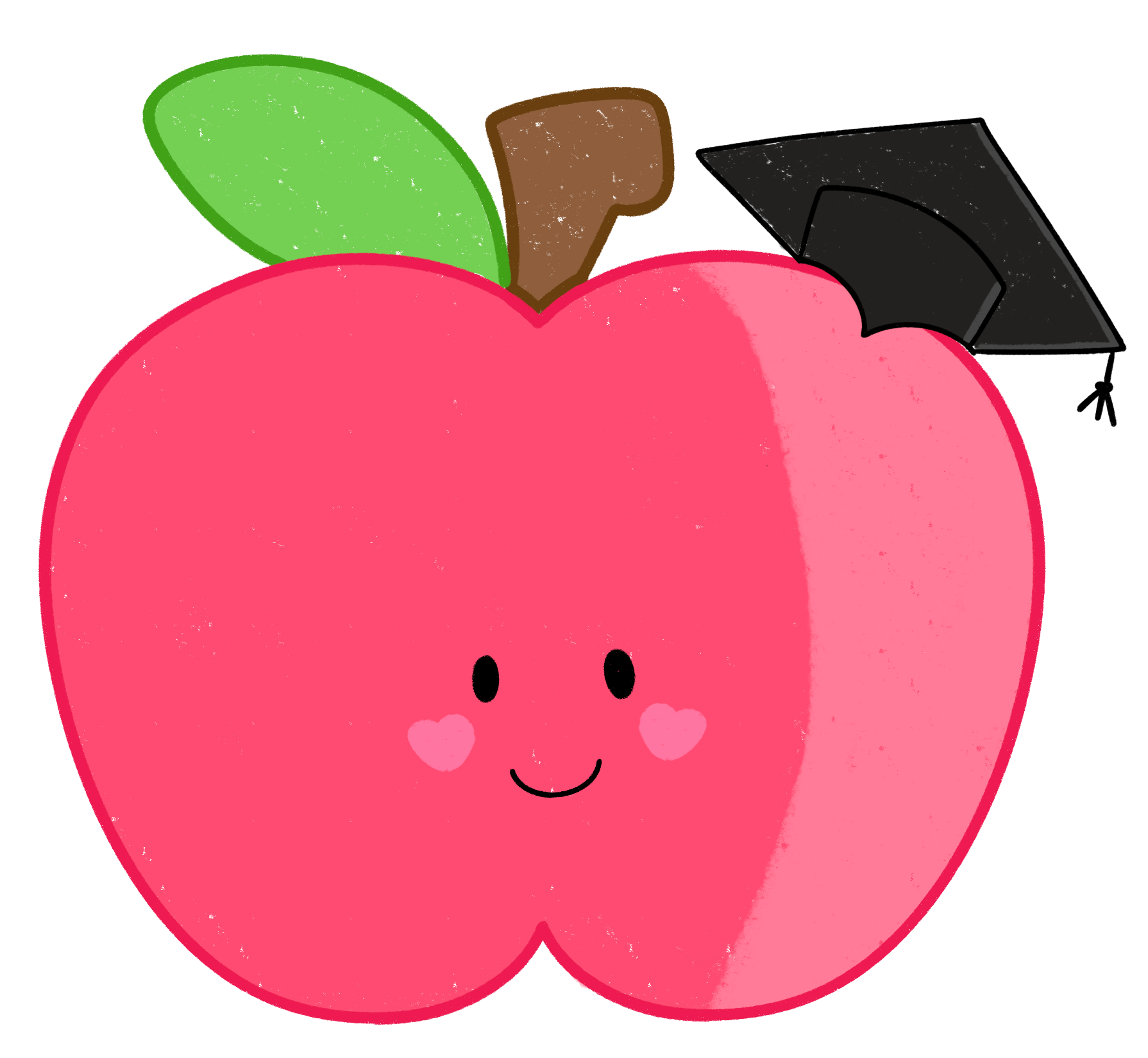 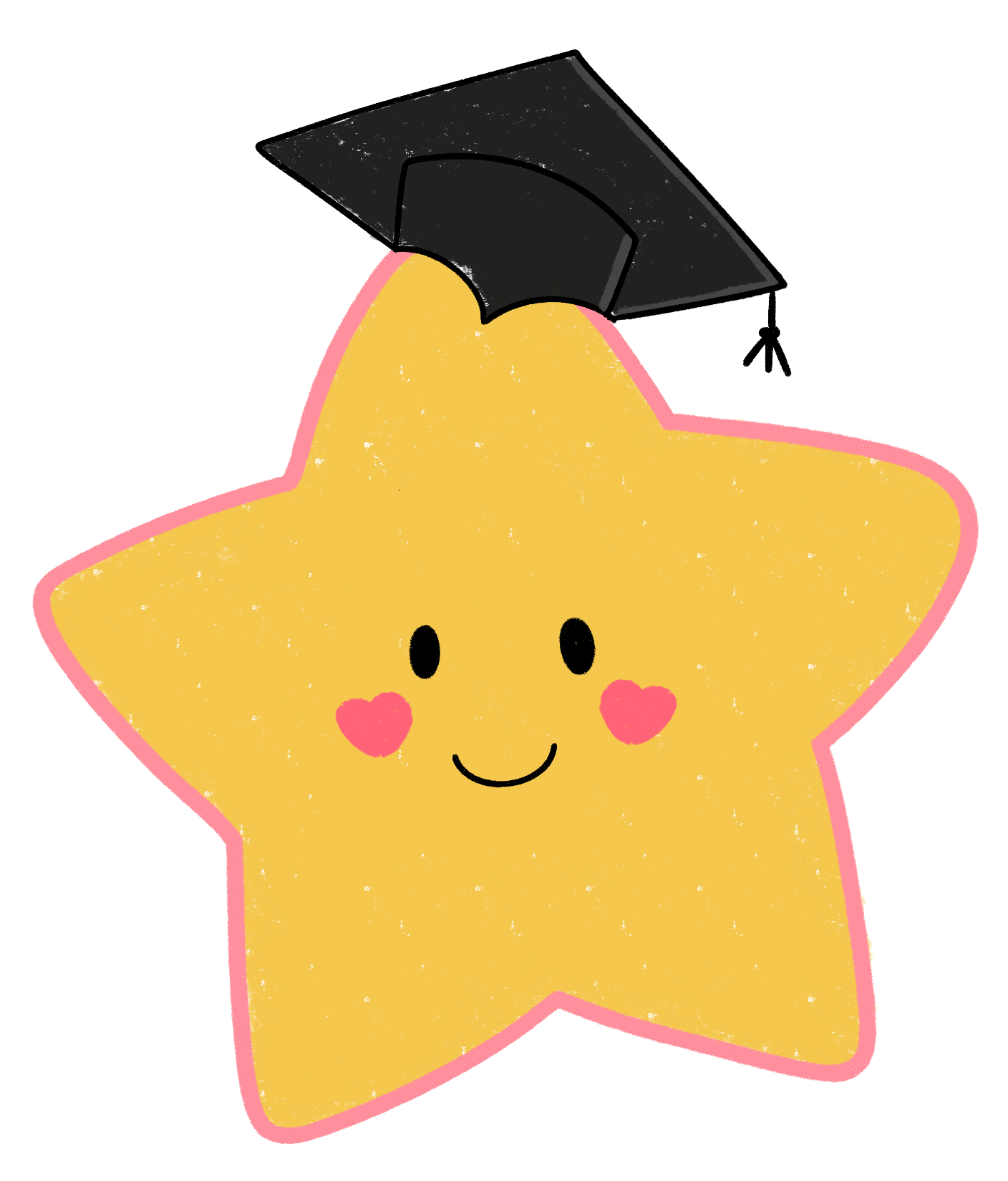 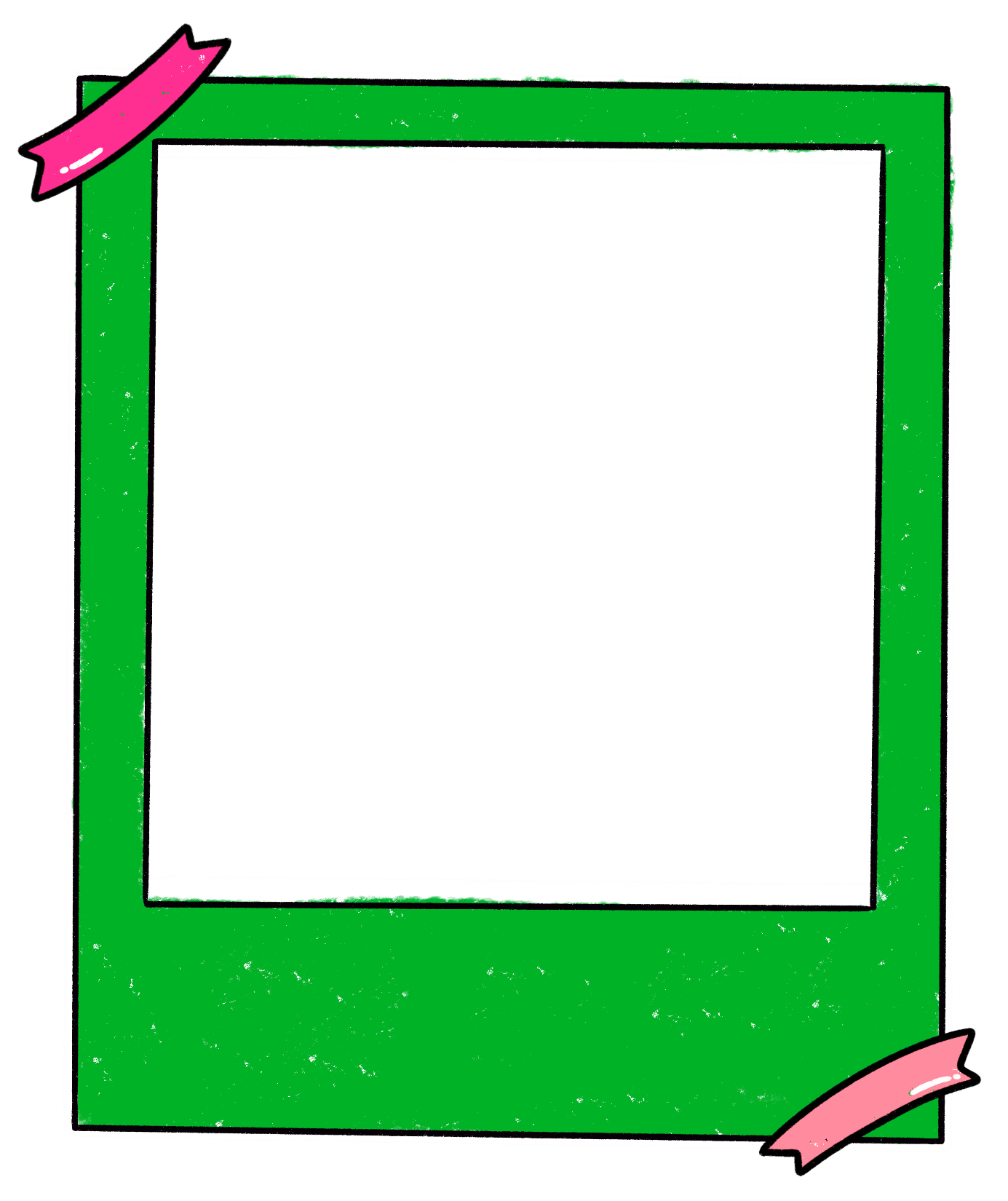 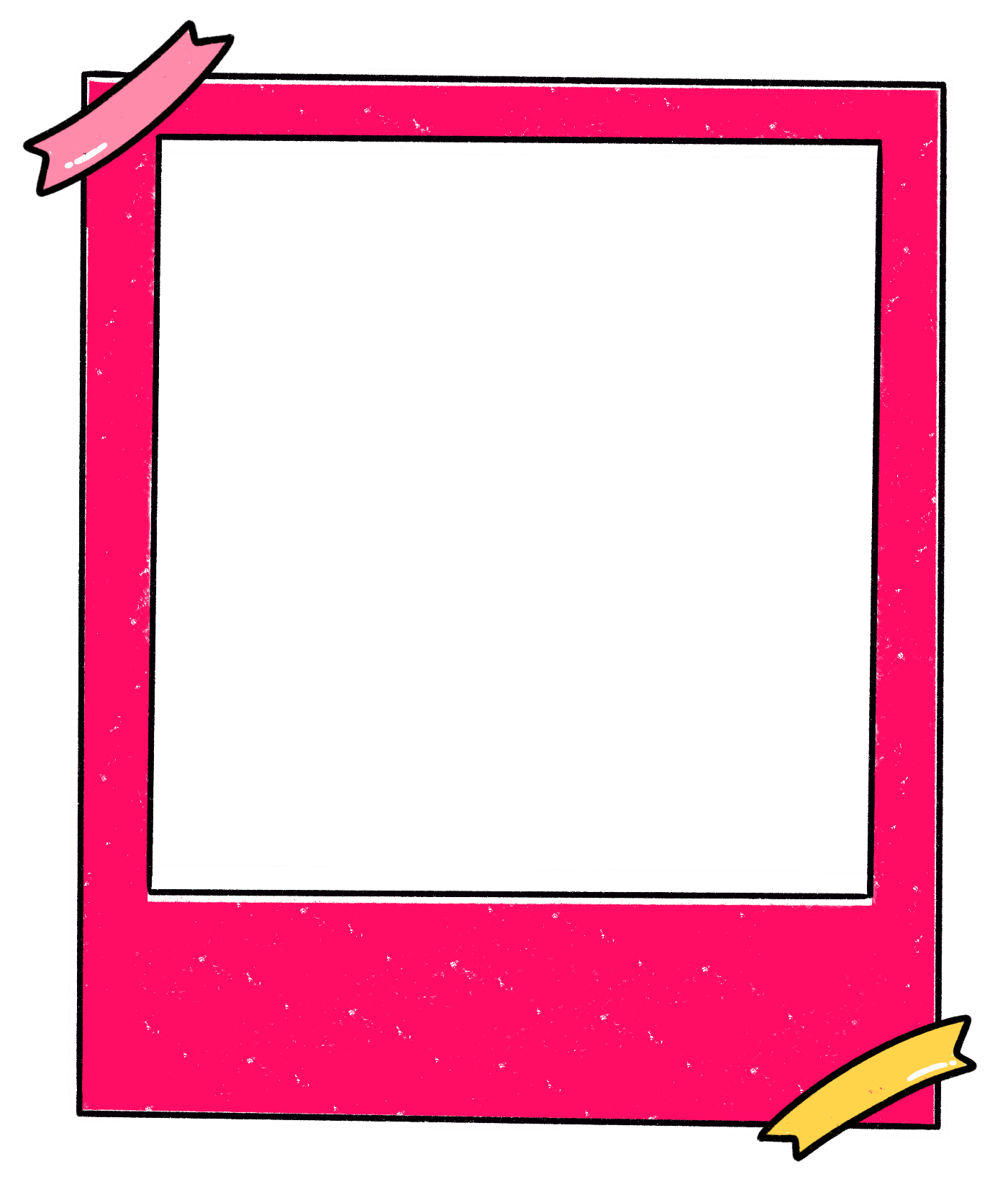 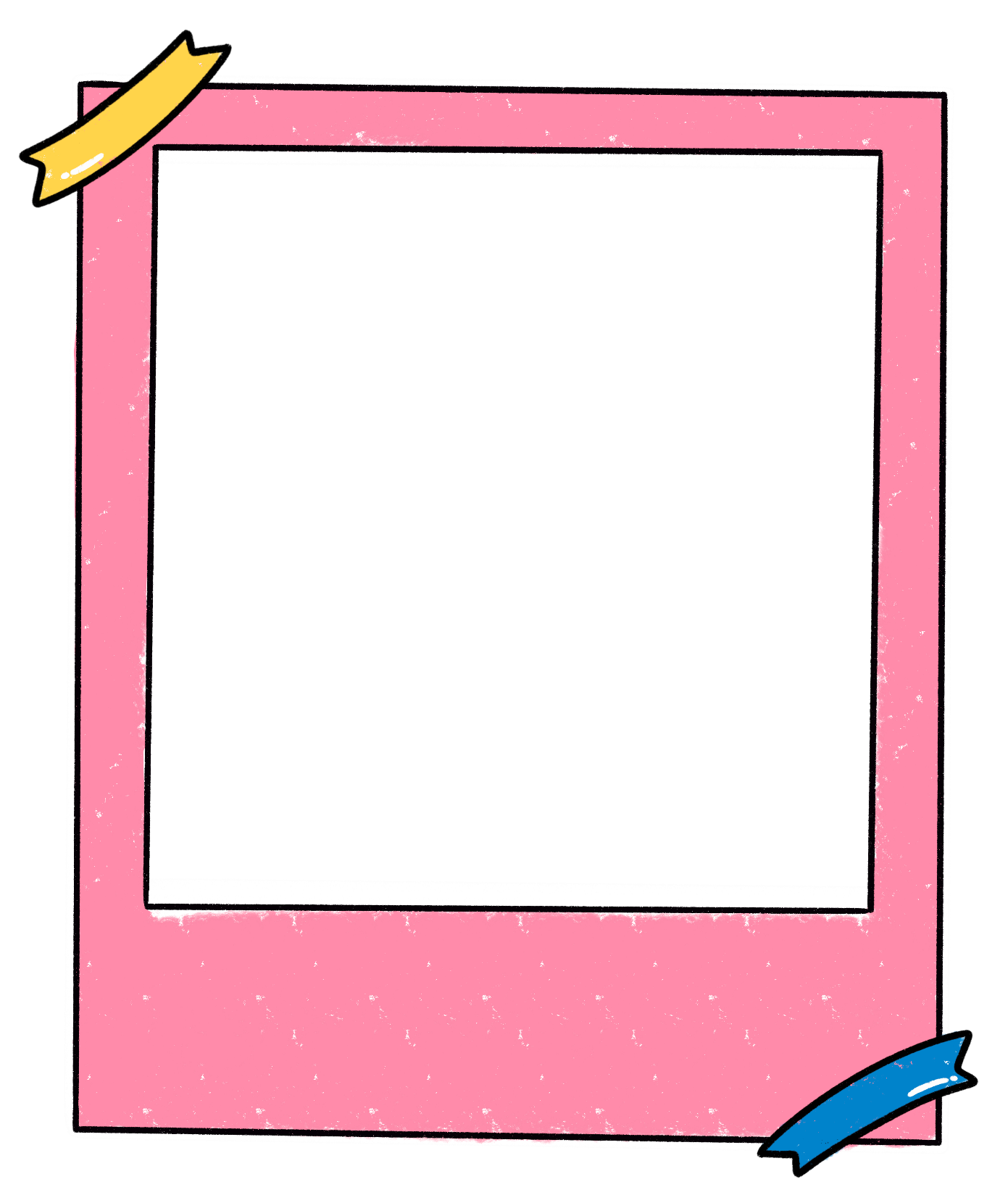 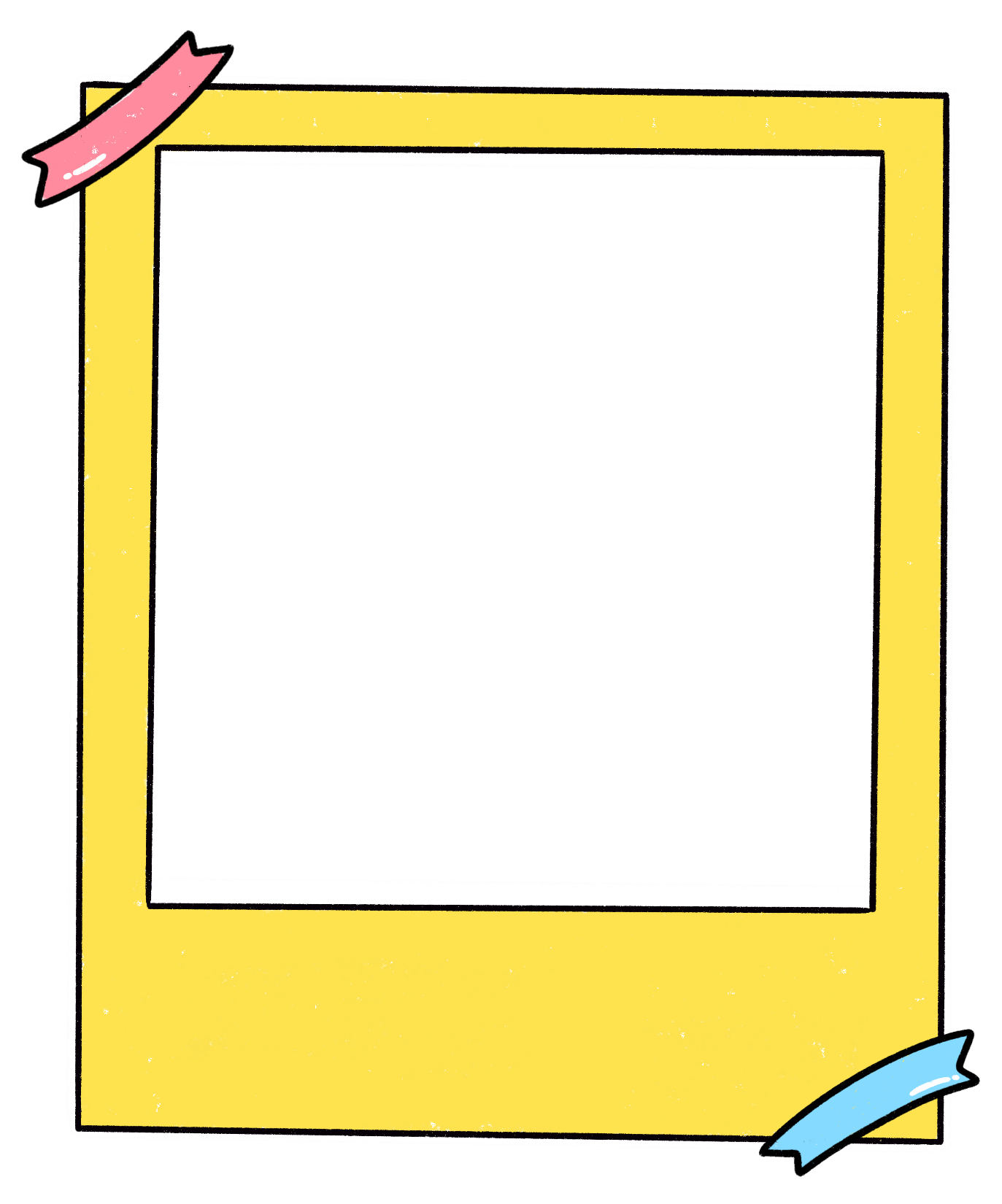 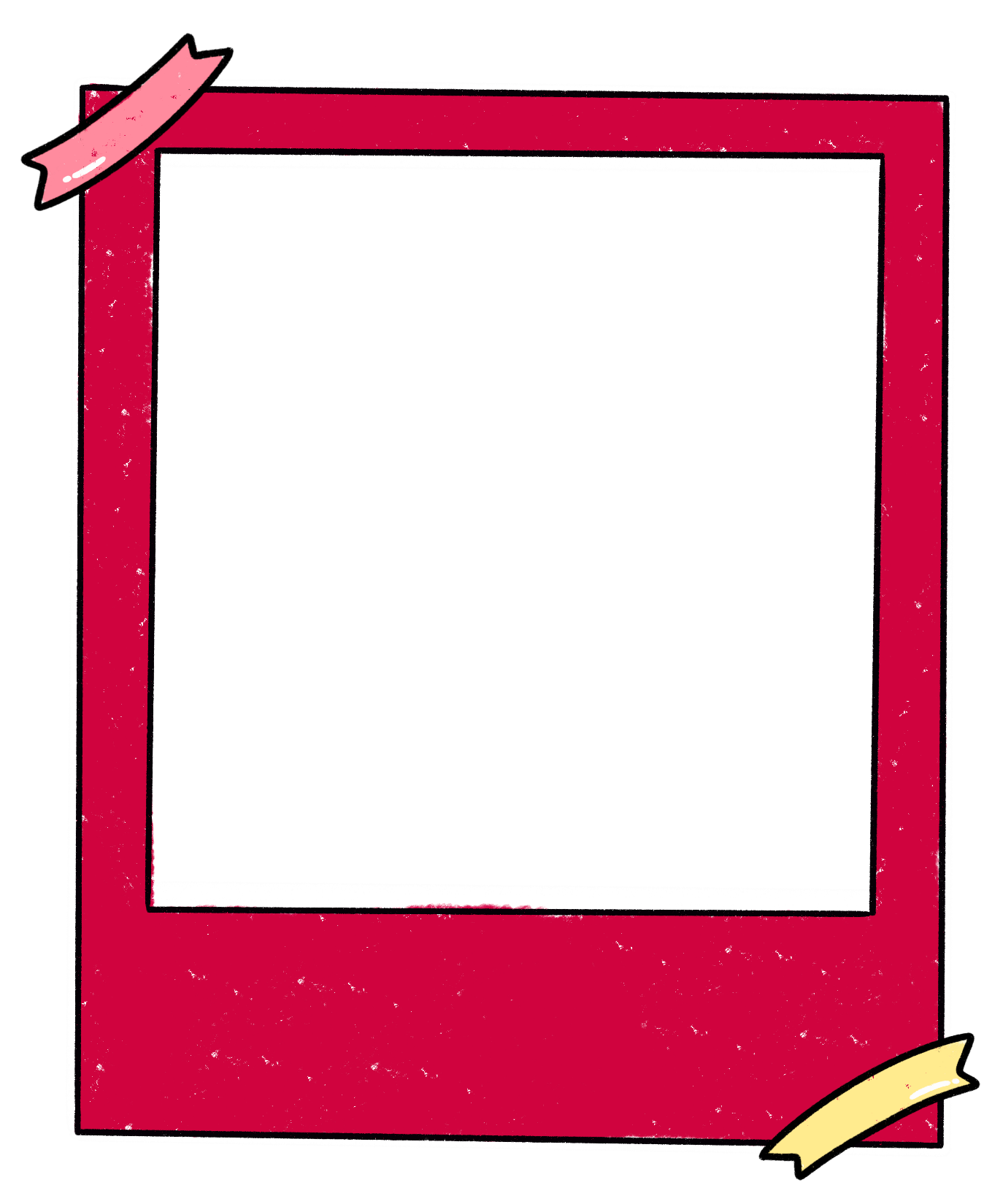 Nombre
Nombre
Nombre
Nombre
Nombre
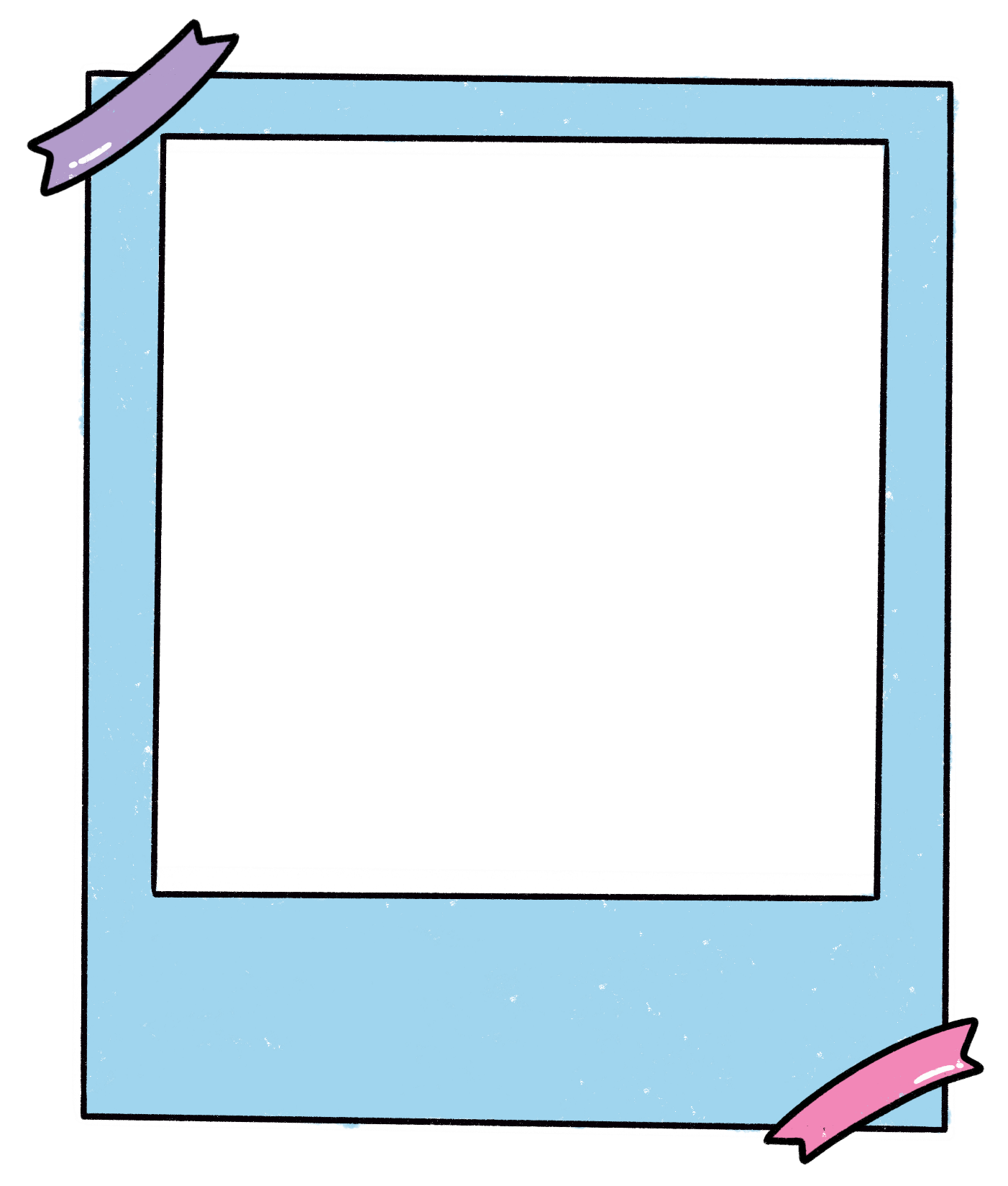 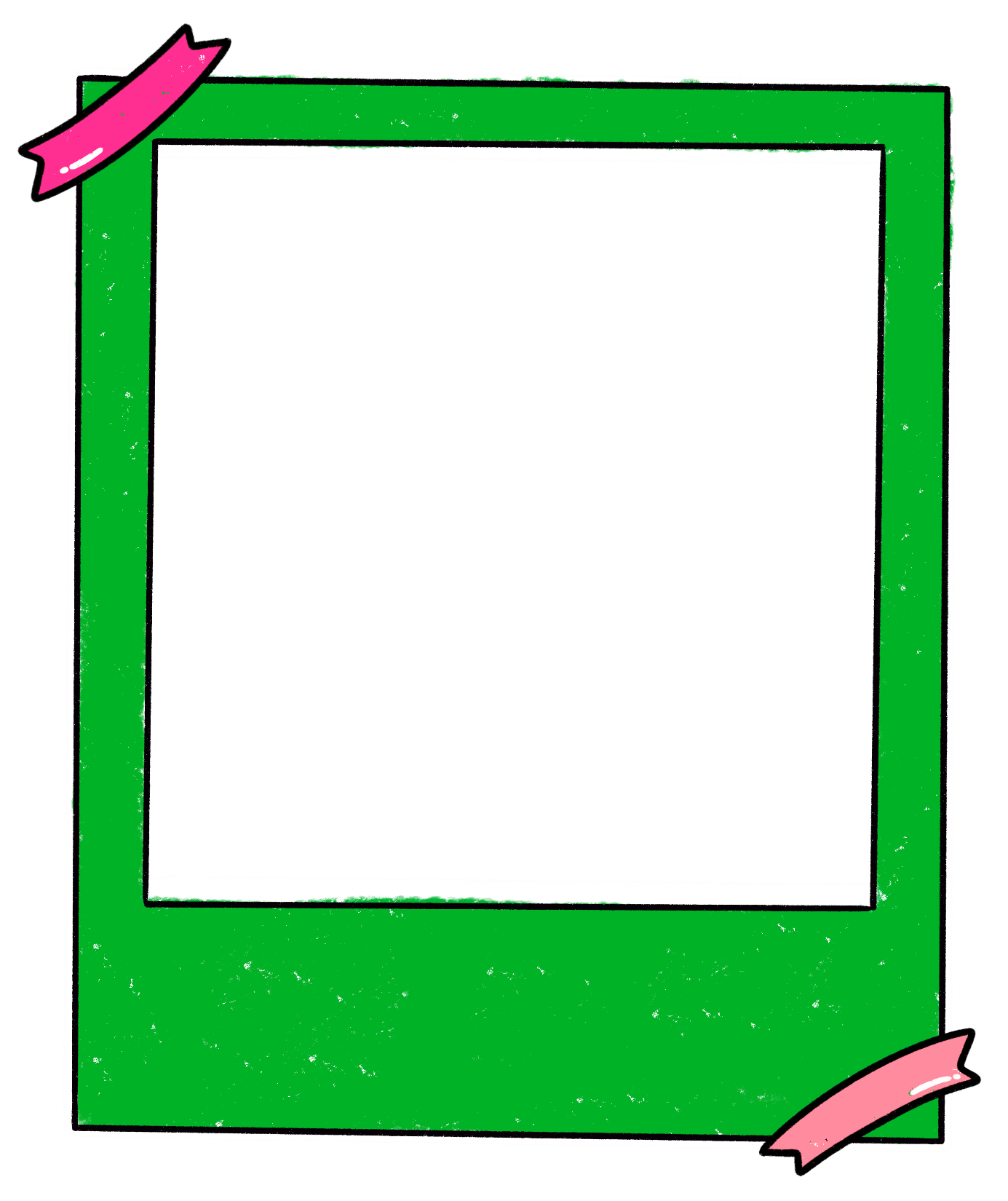 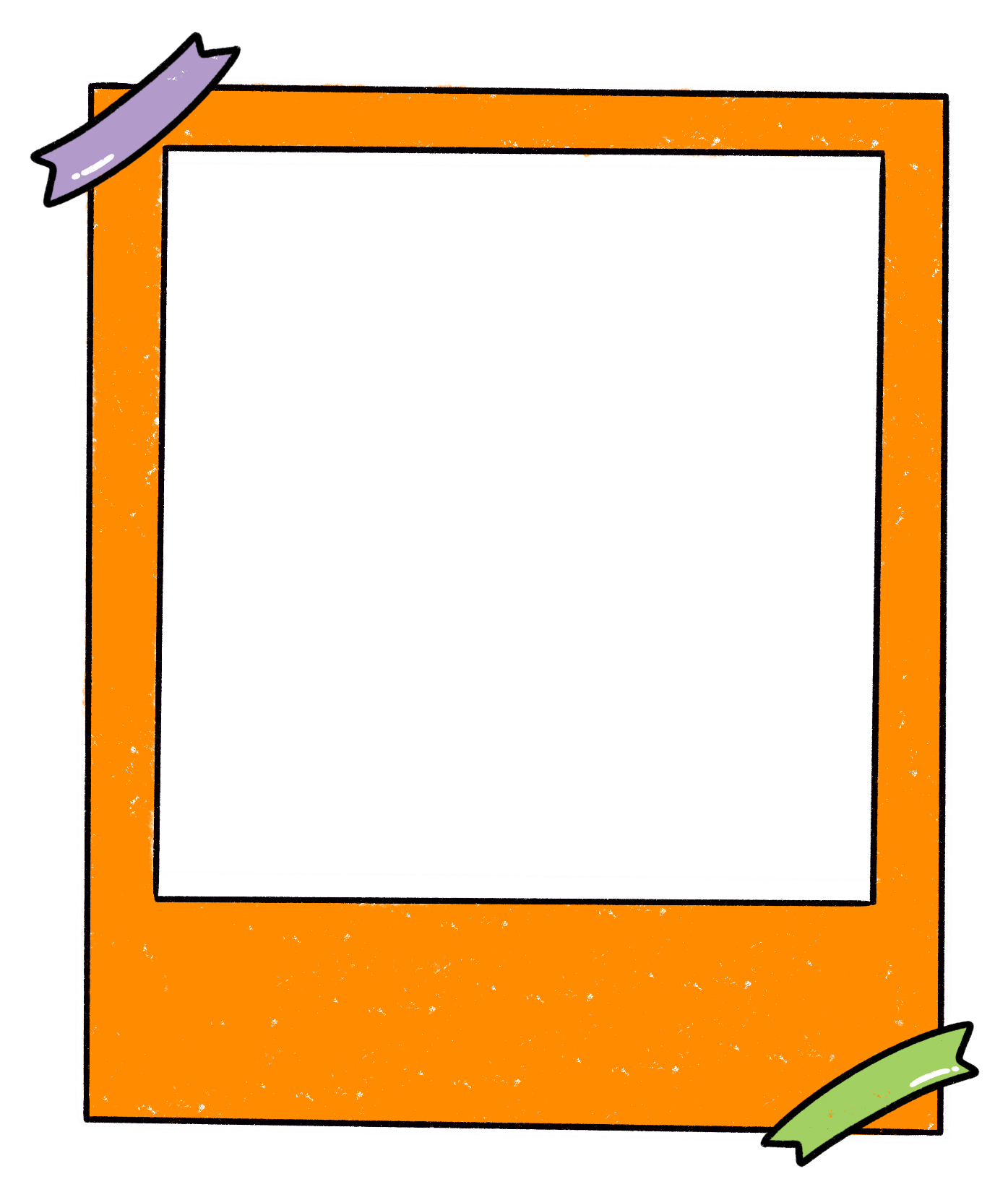 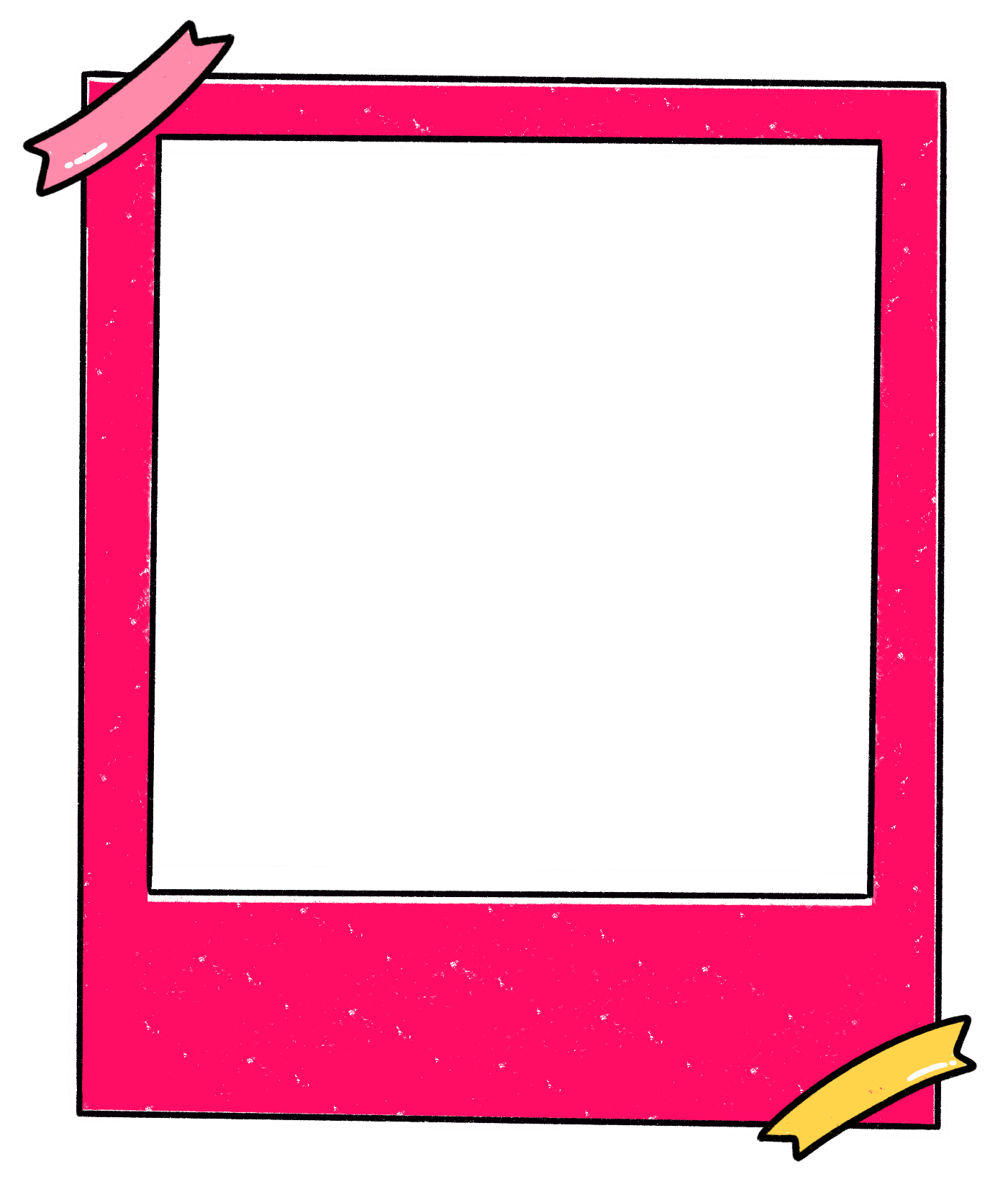 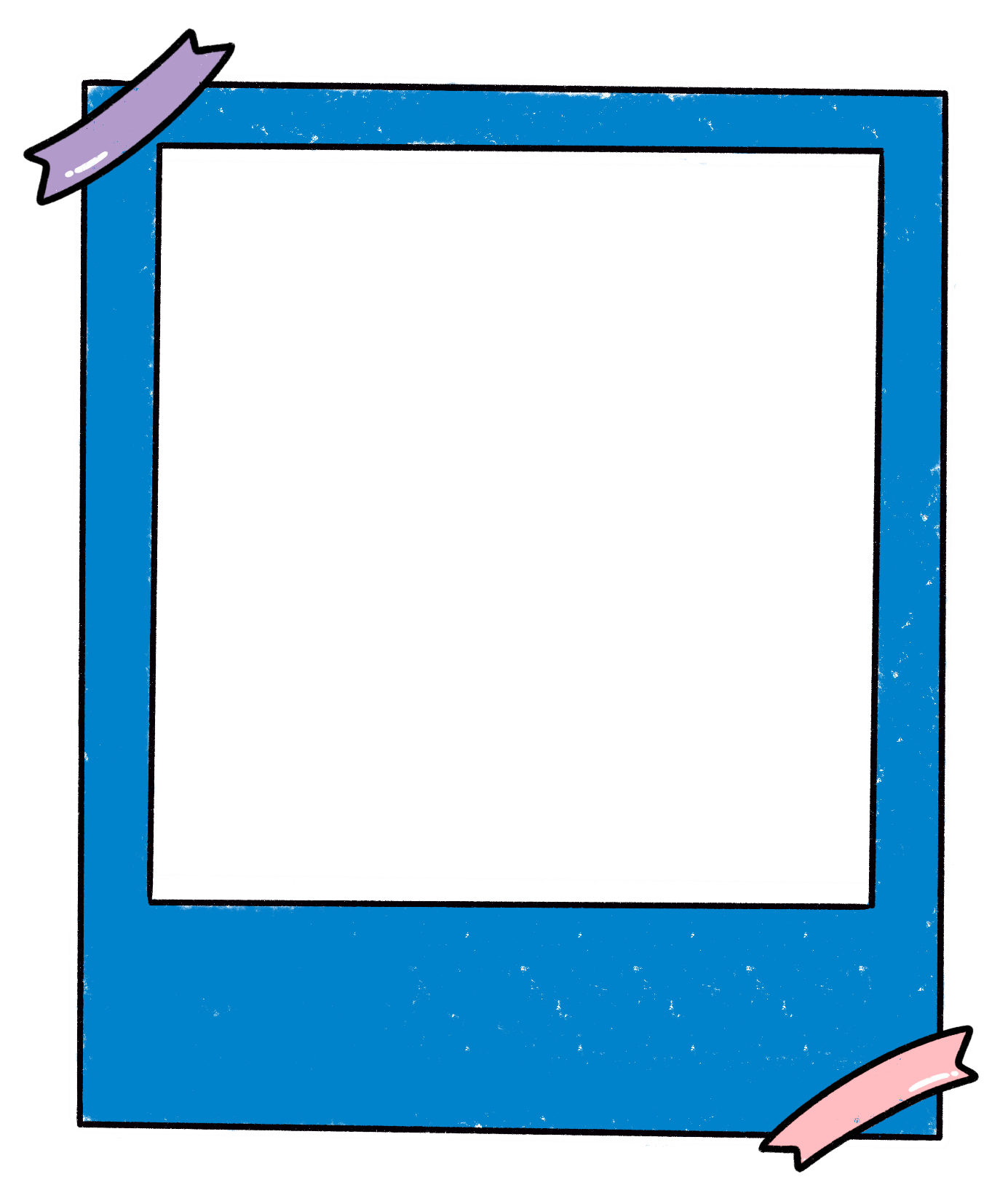 Curso 2023 - 2024
1º DE PREESCOLAR
Nombre
Nombre
Nombre
Nombre
Nombre
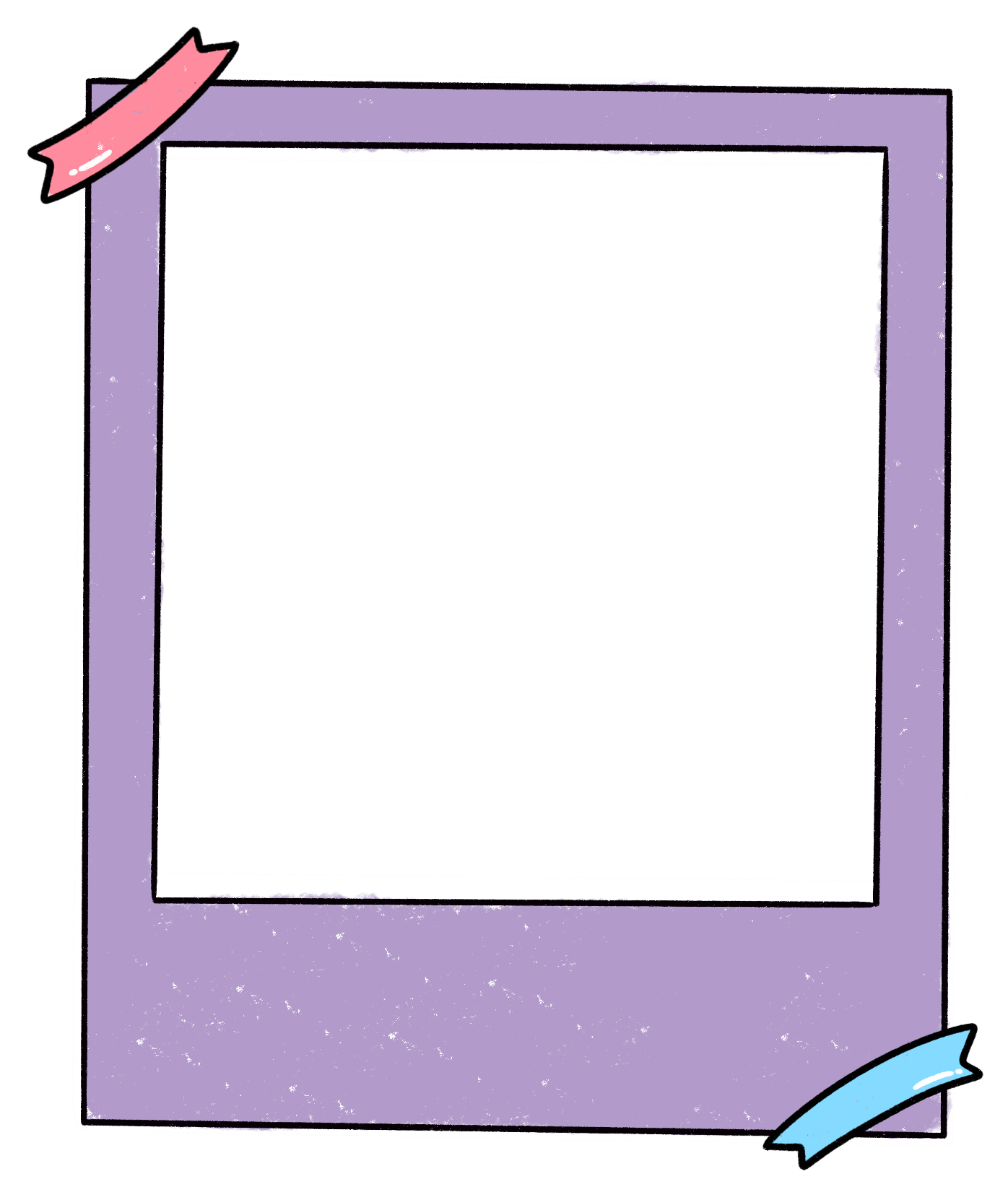 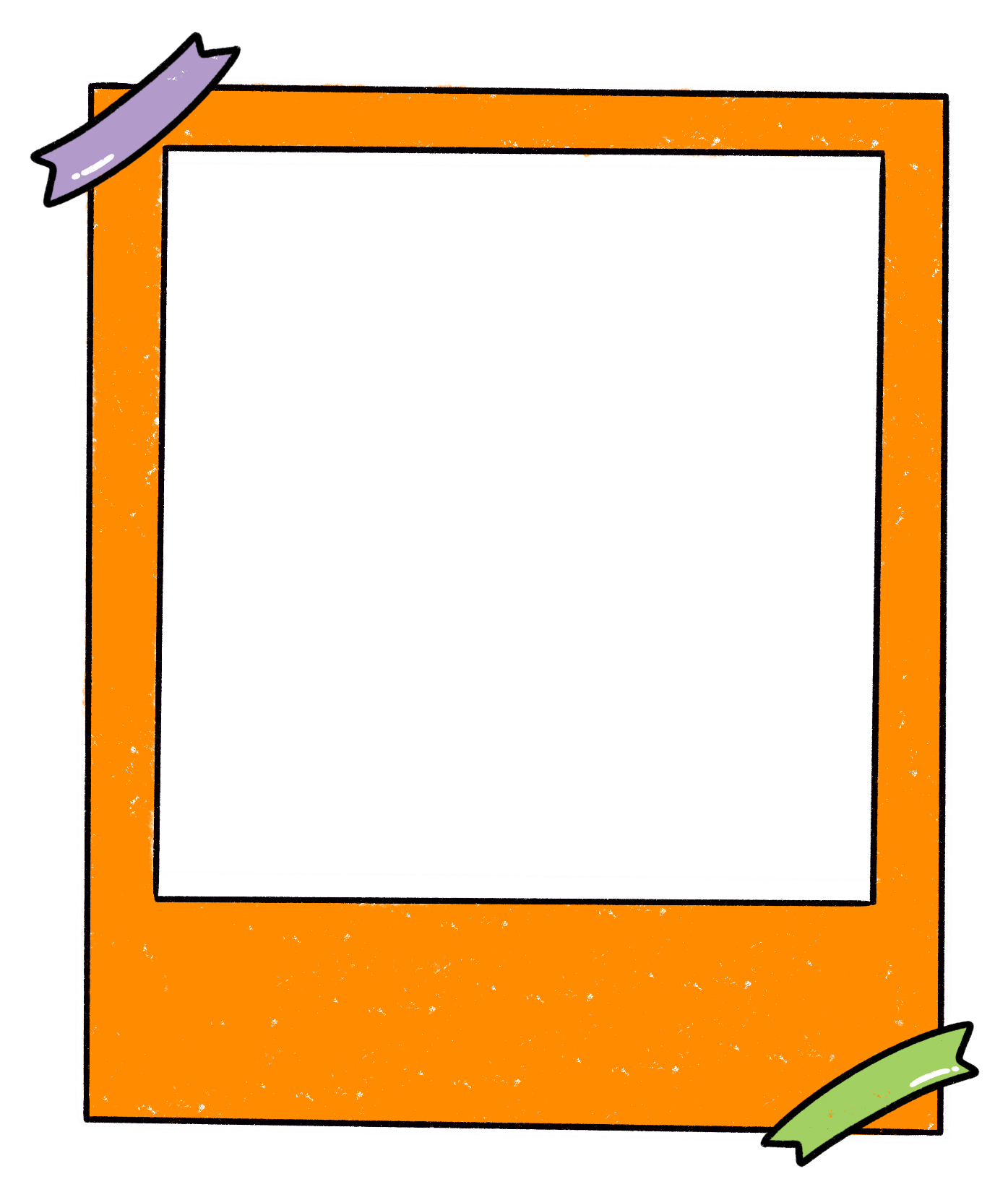 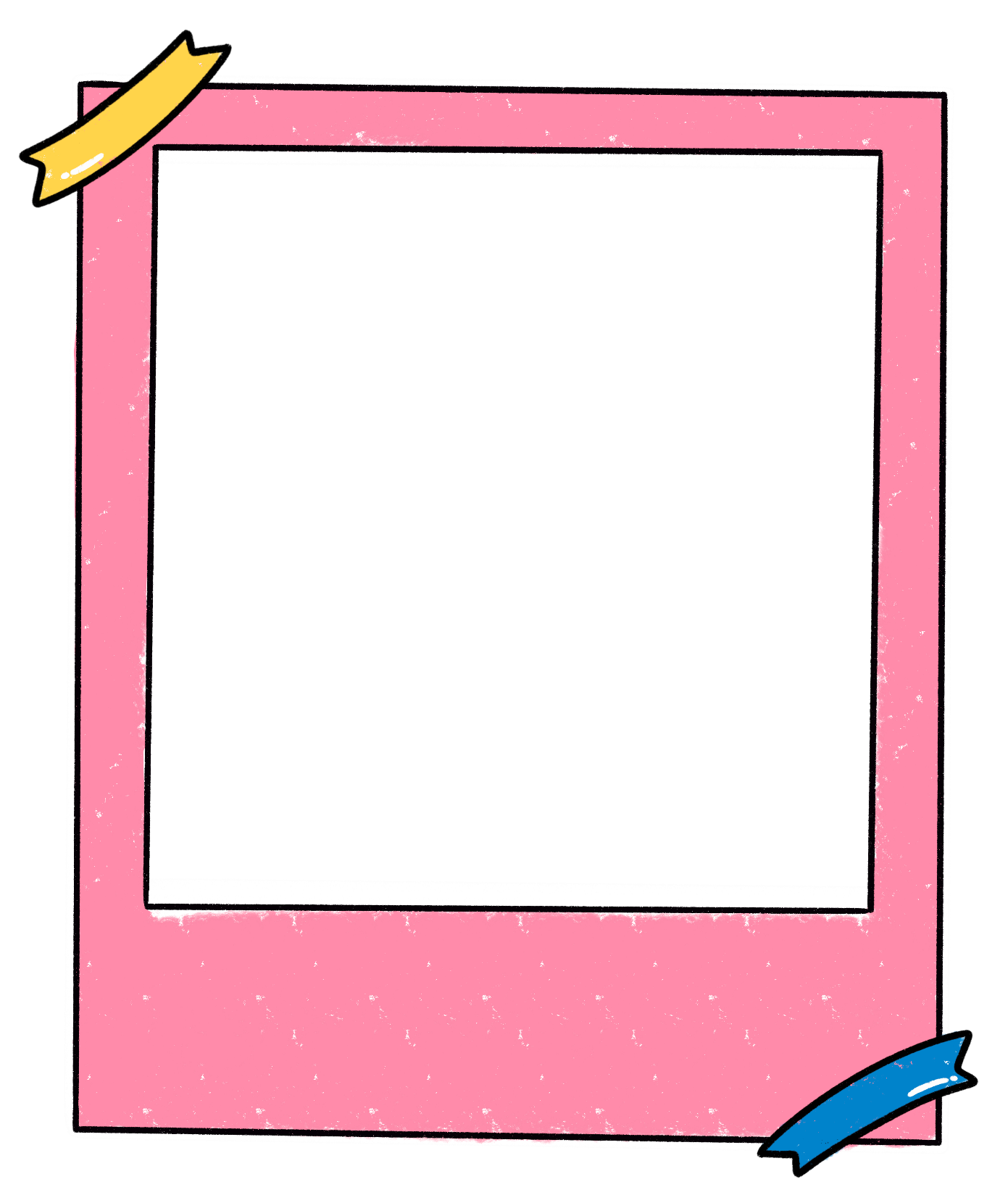 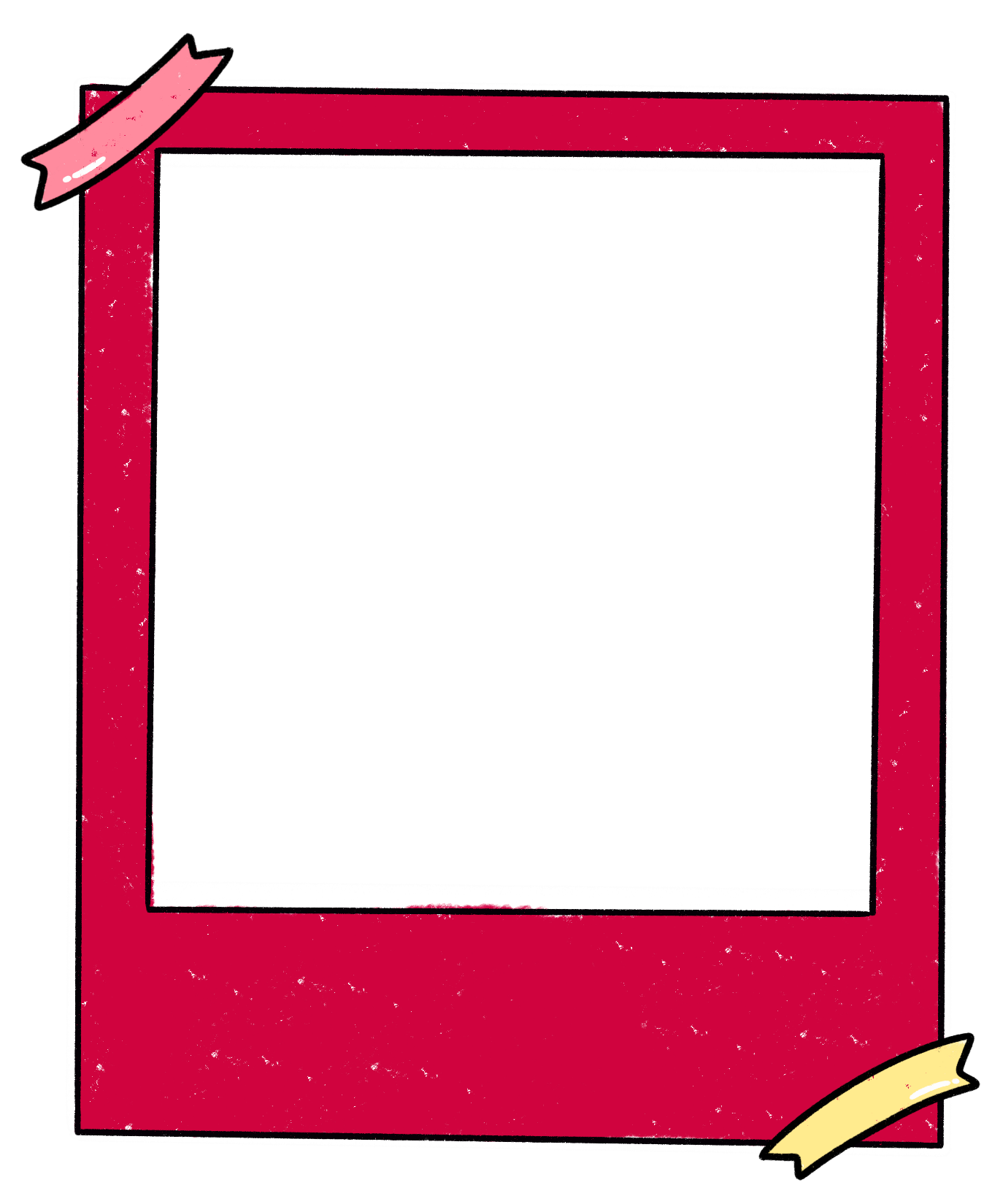 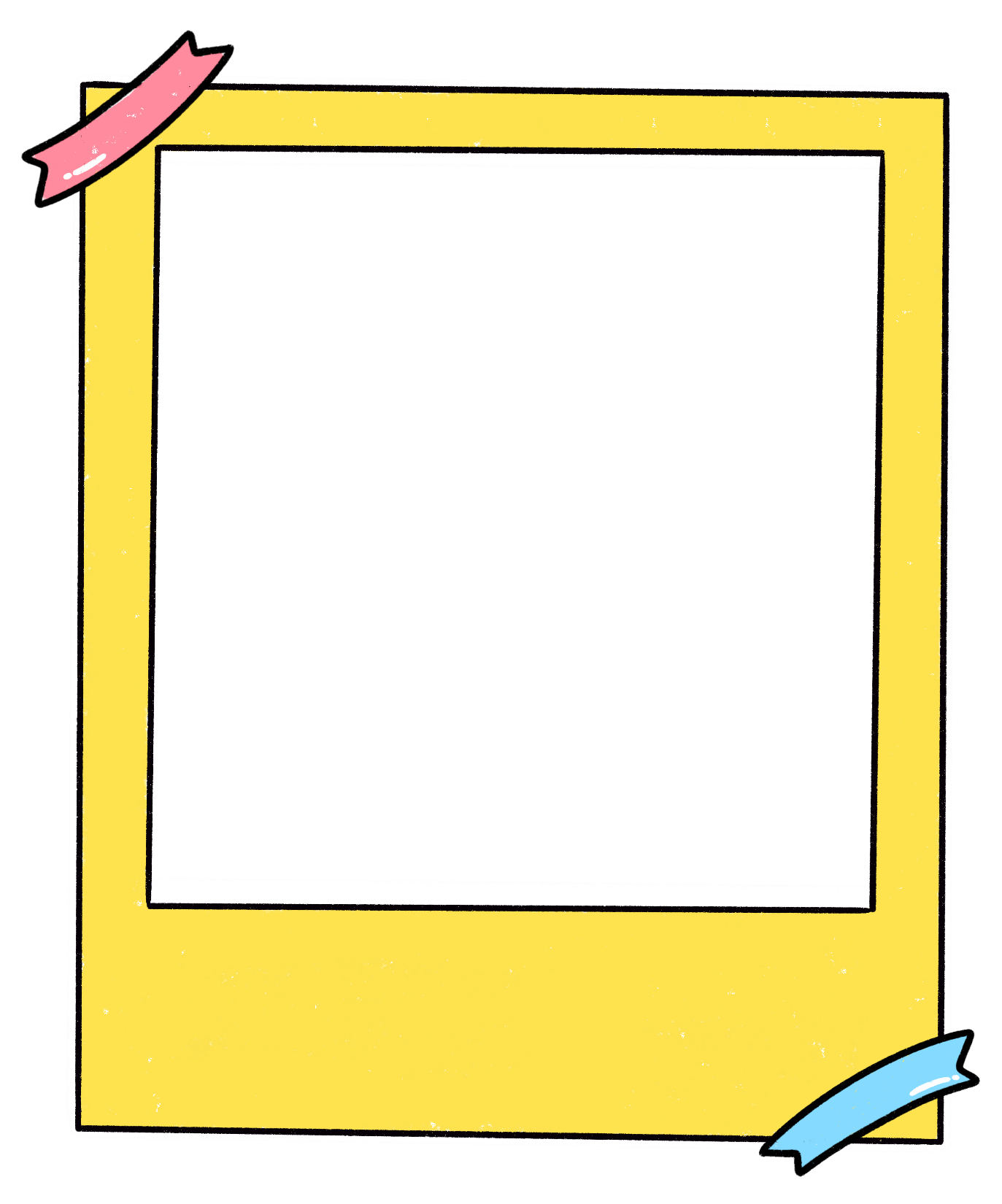 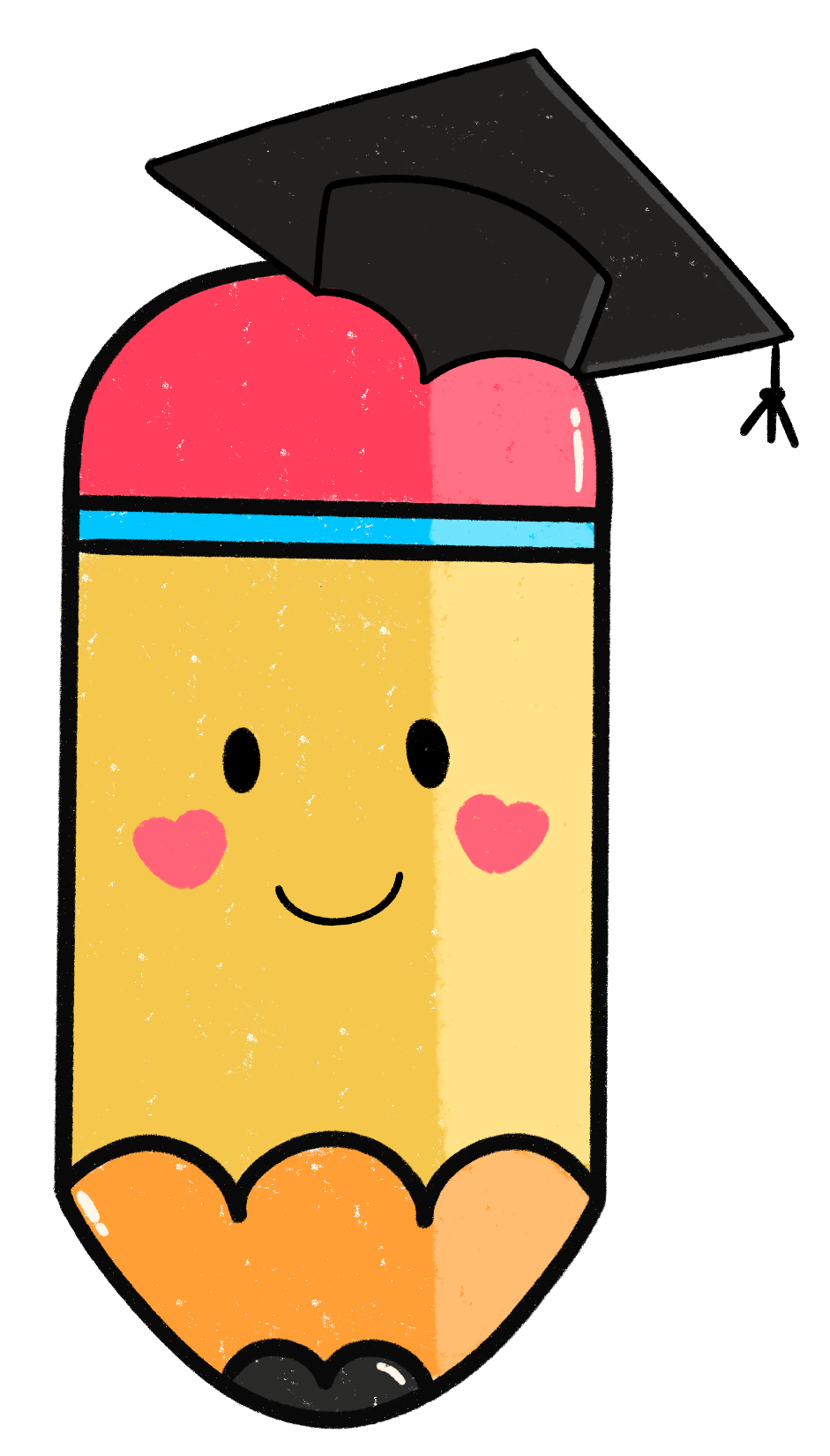 www.imageneseducativas.com
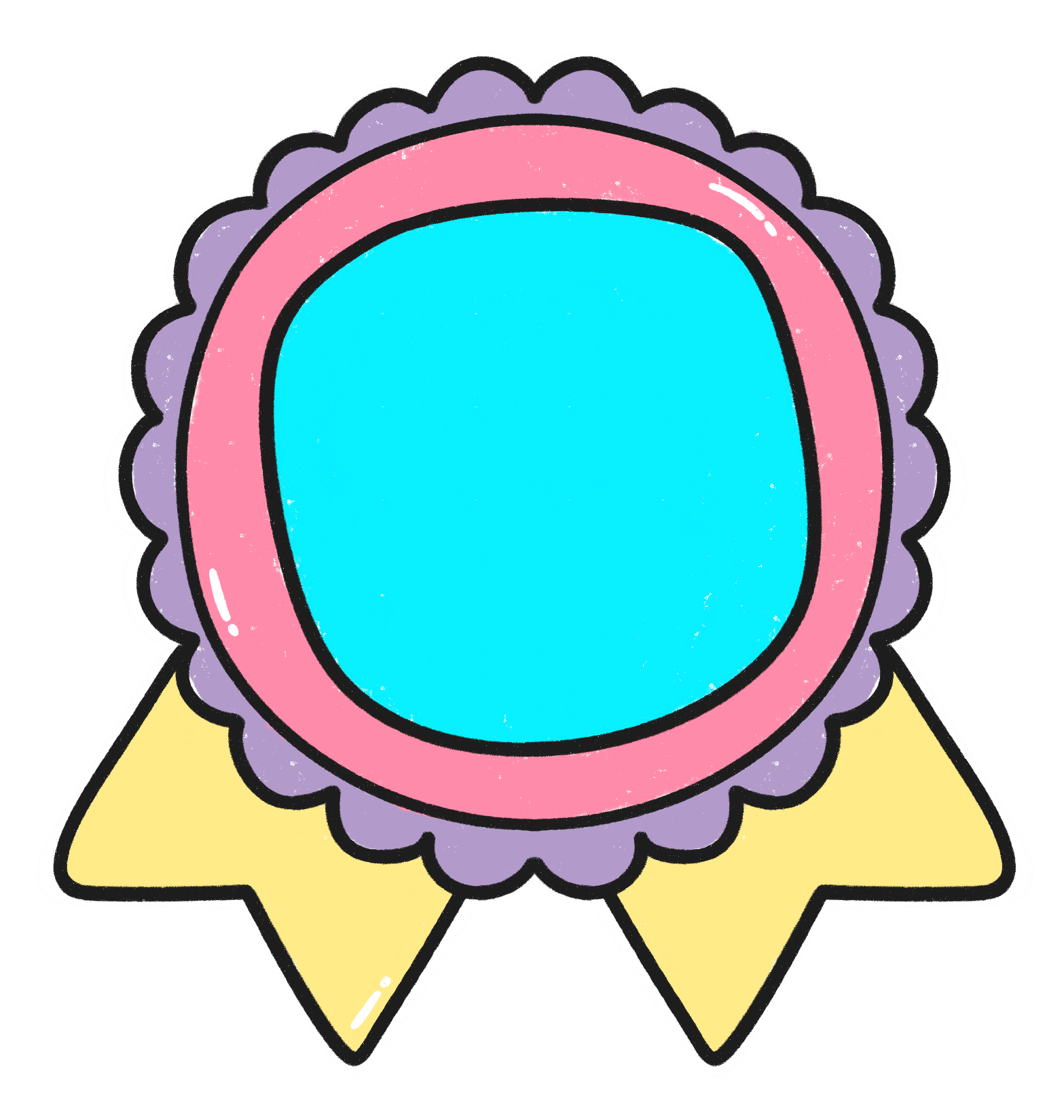 Nombre
Nombre
Nombre
Nombre
Nombre
Nombre del colegio
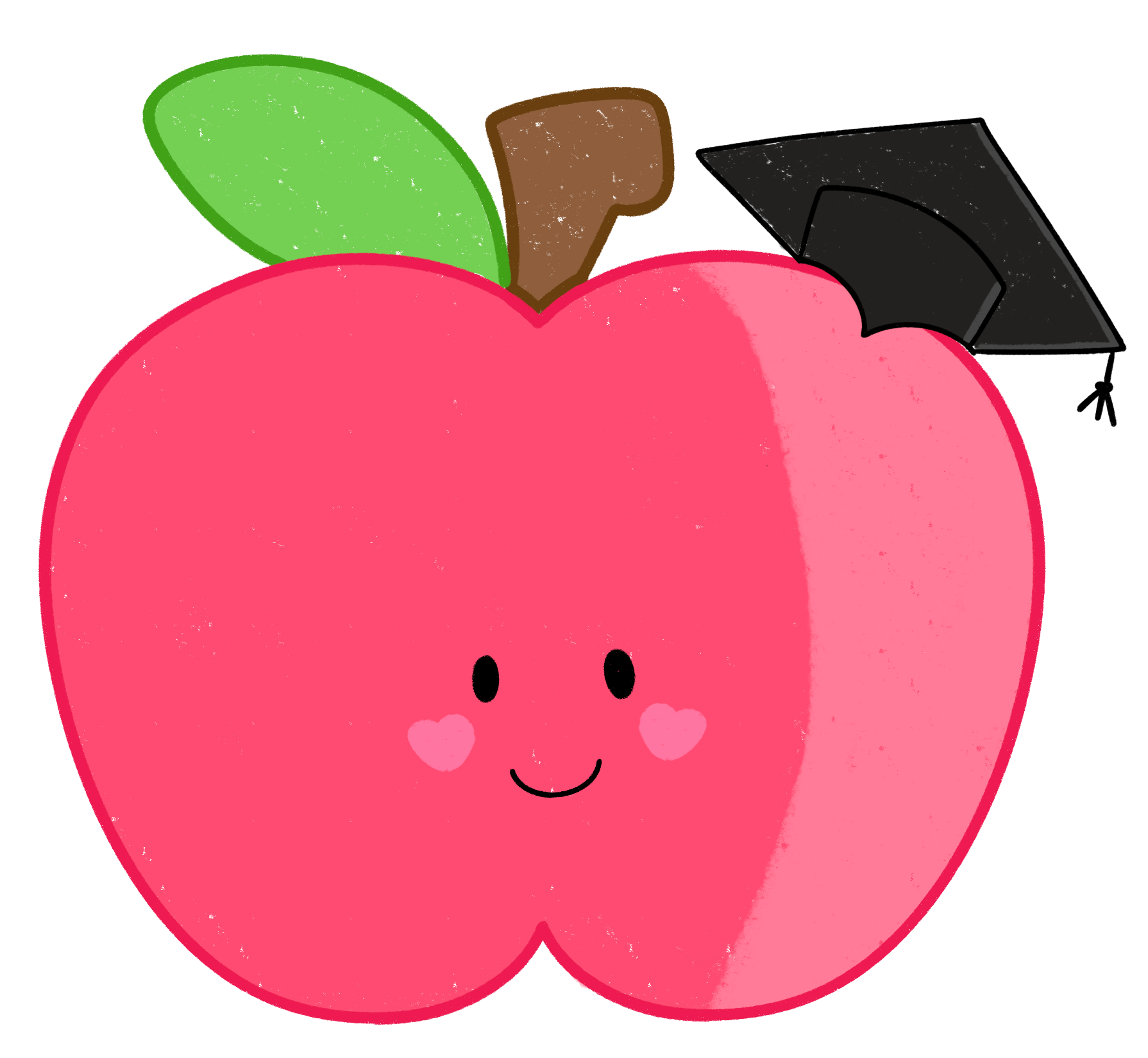 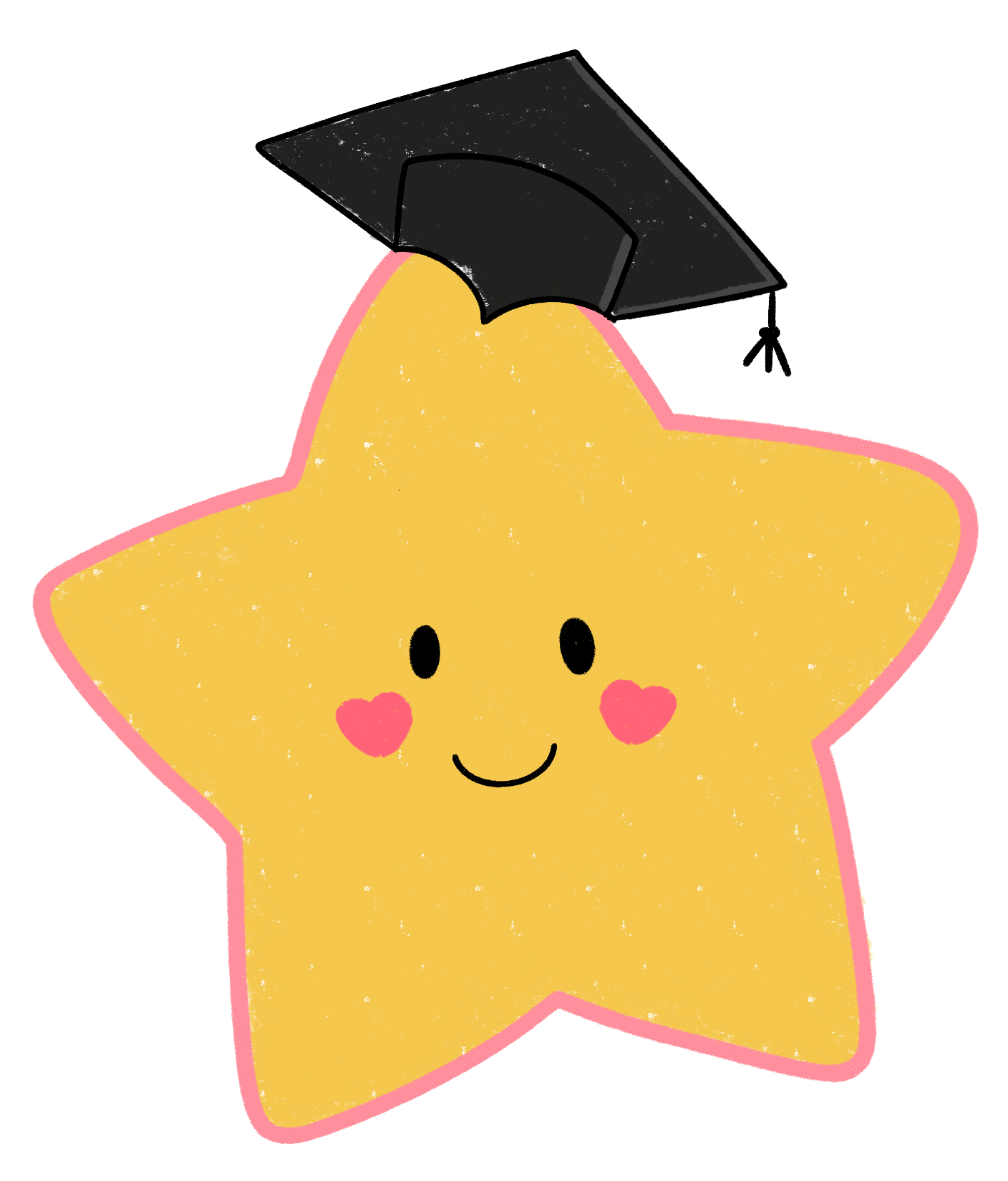 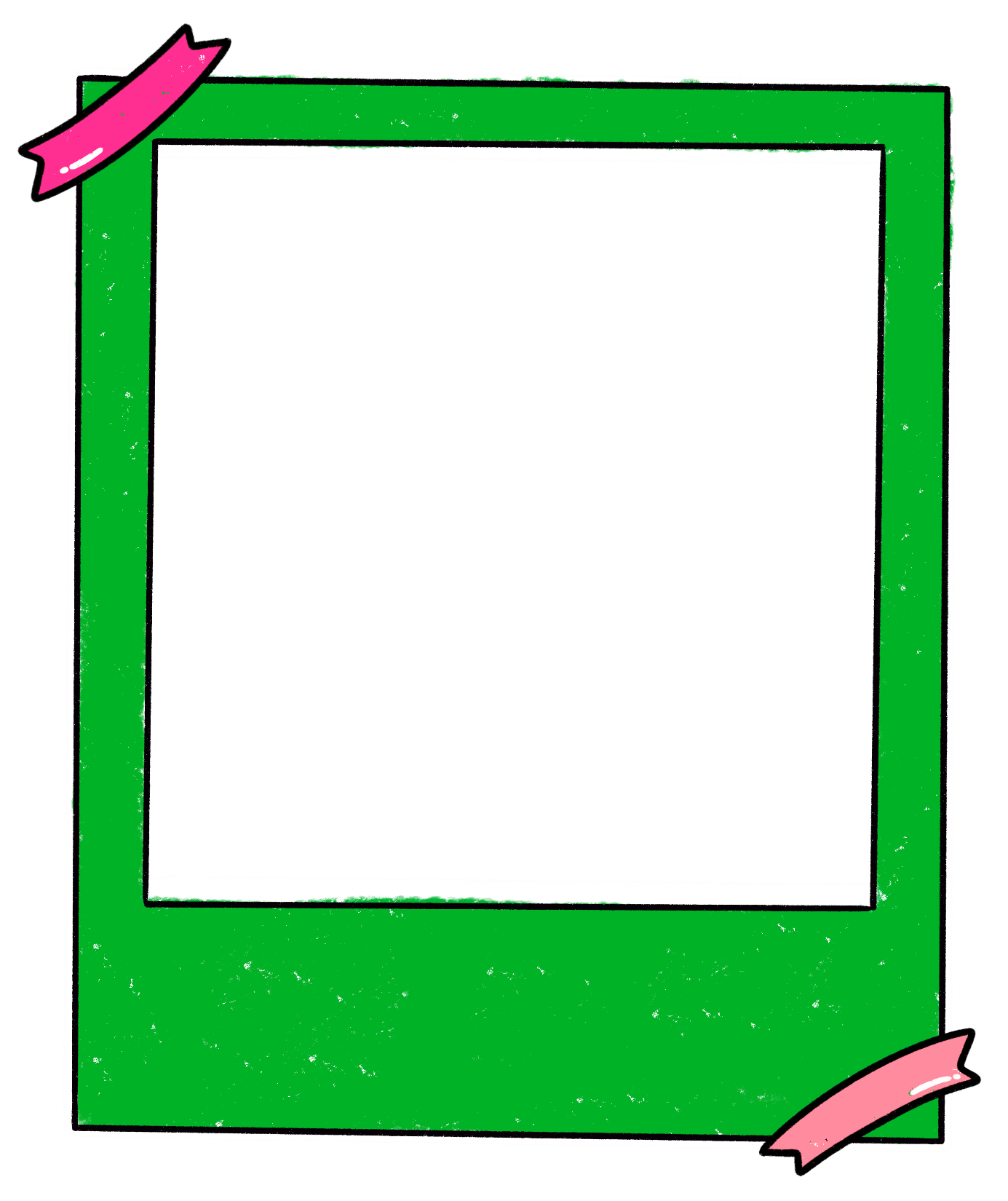 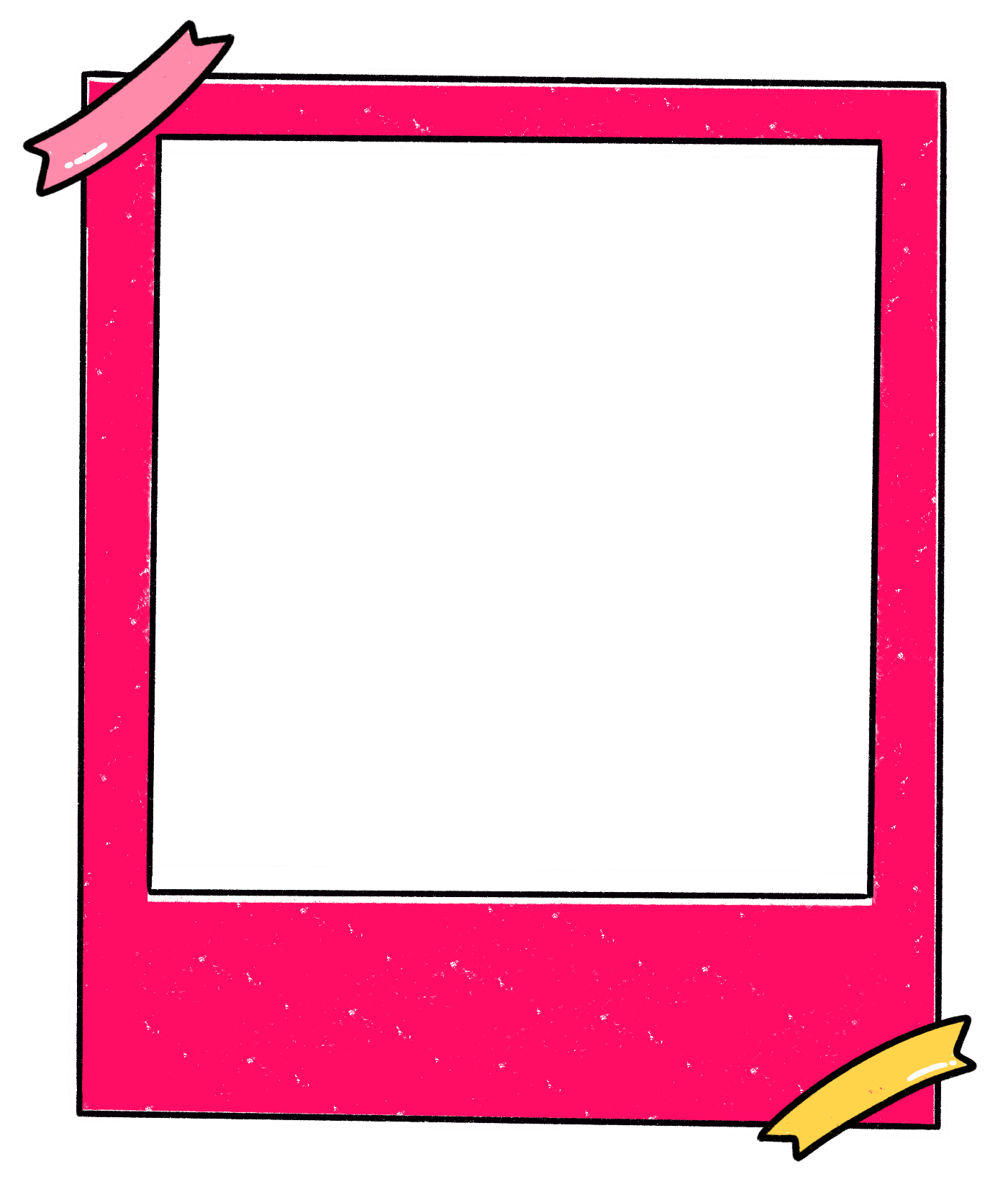 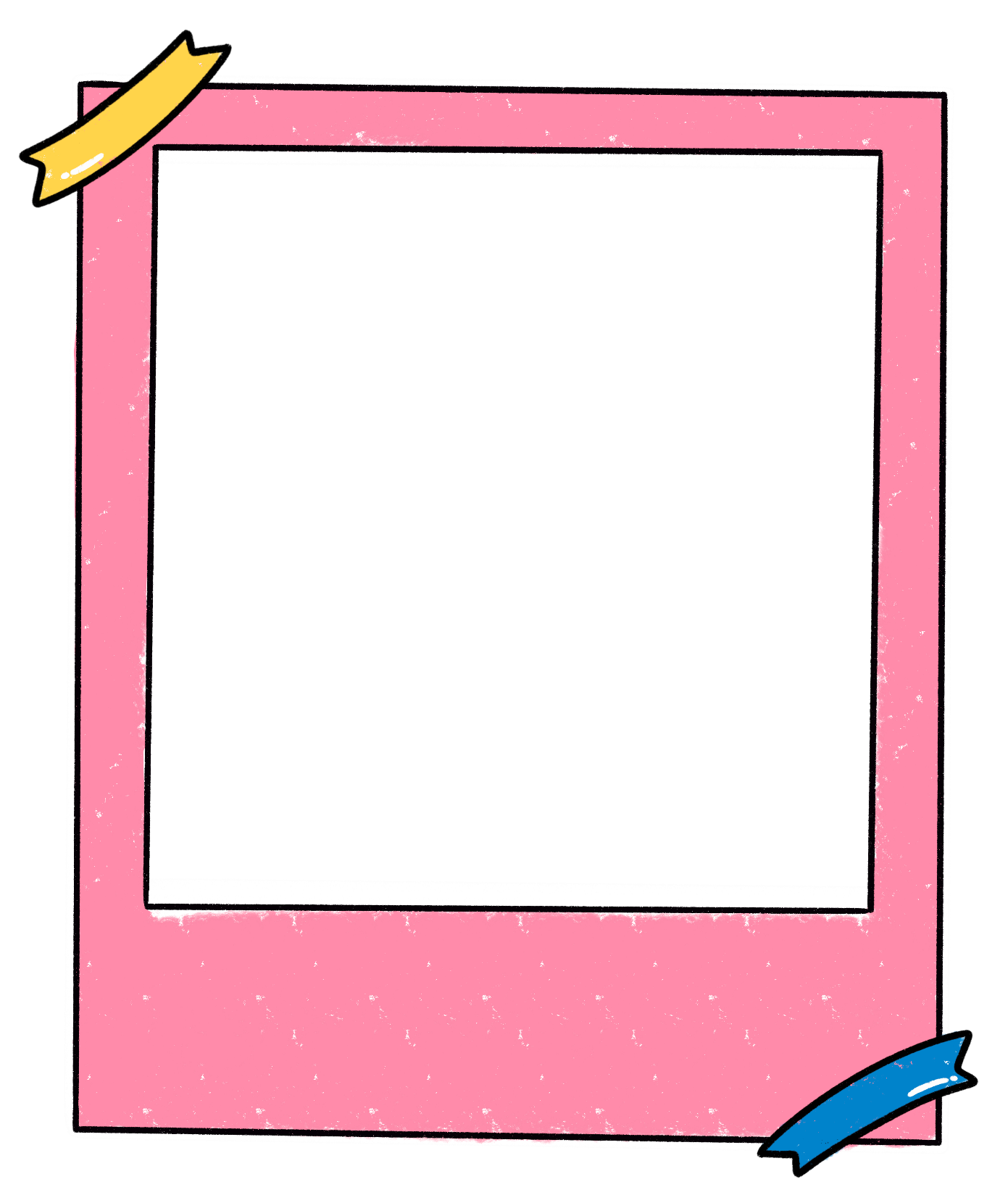 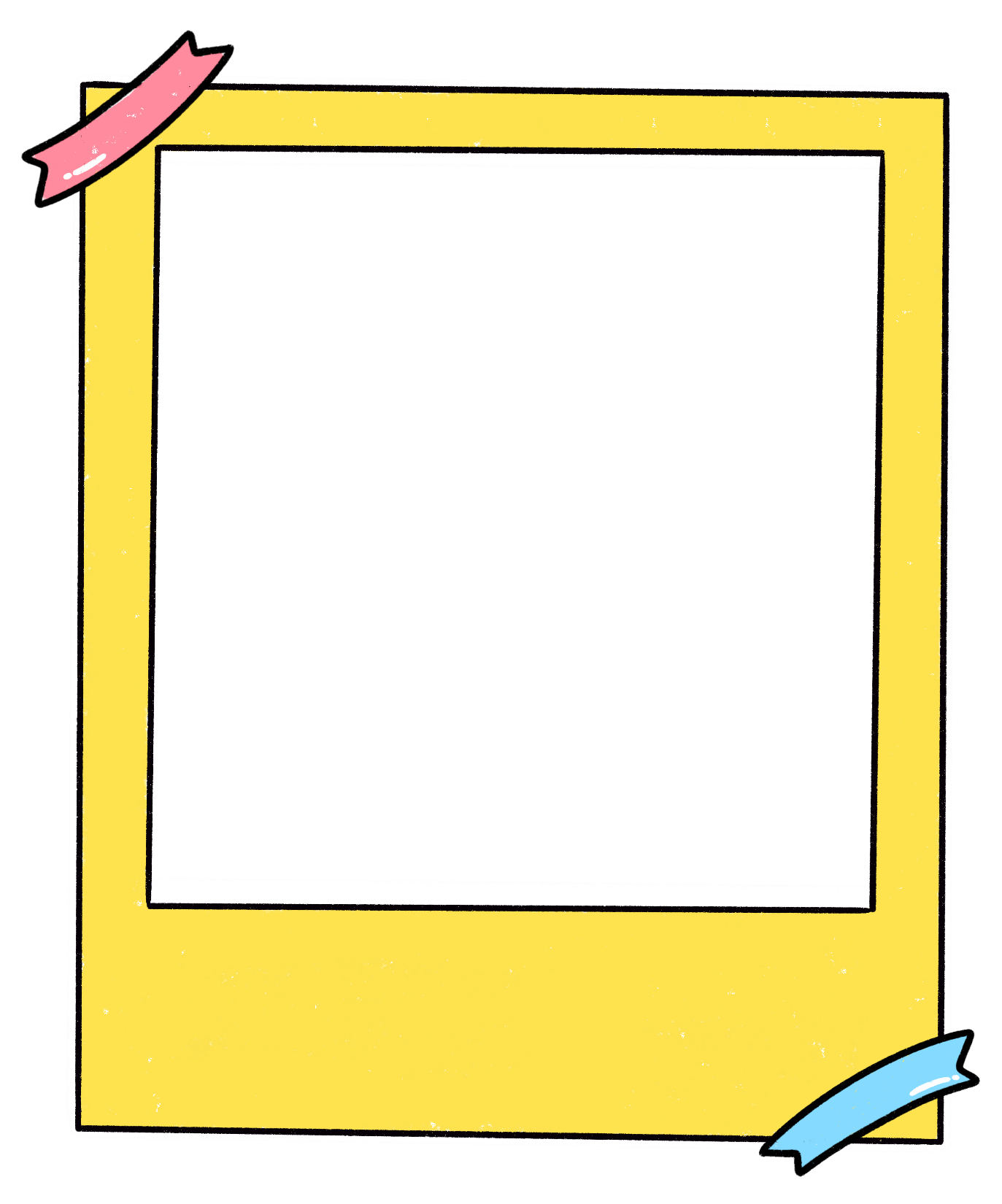 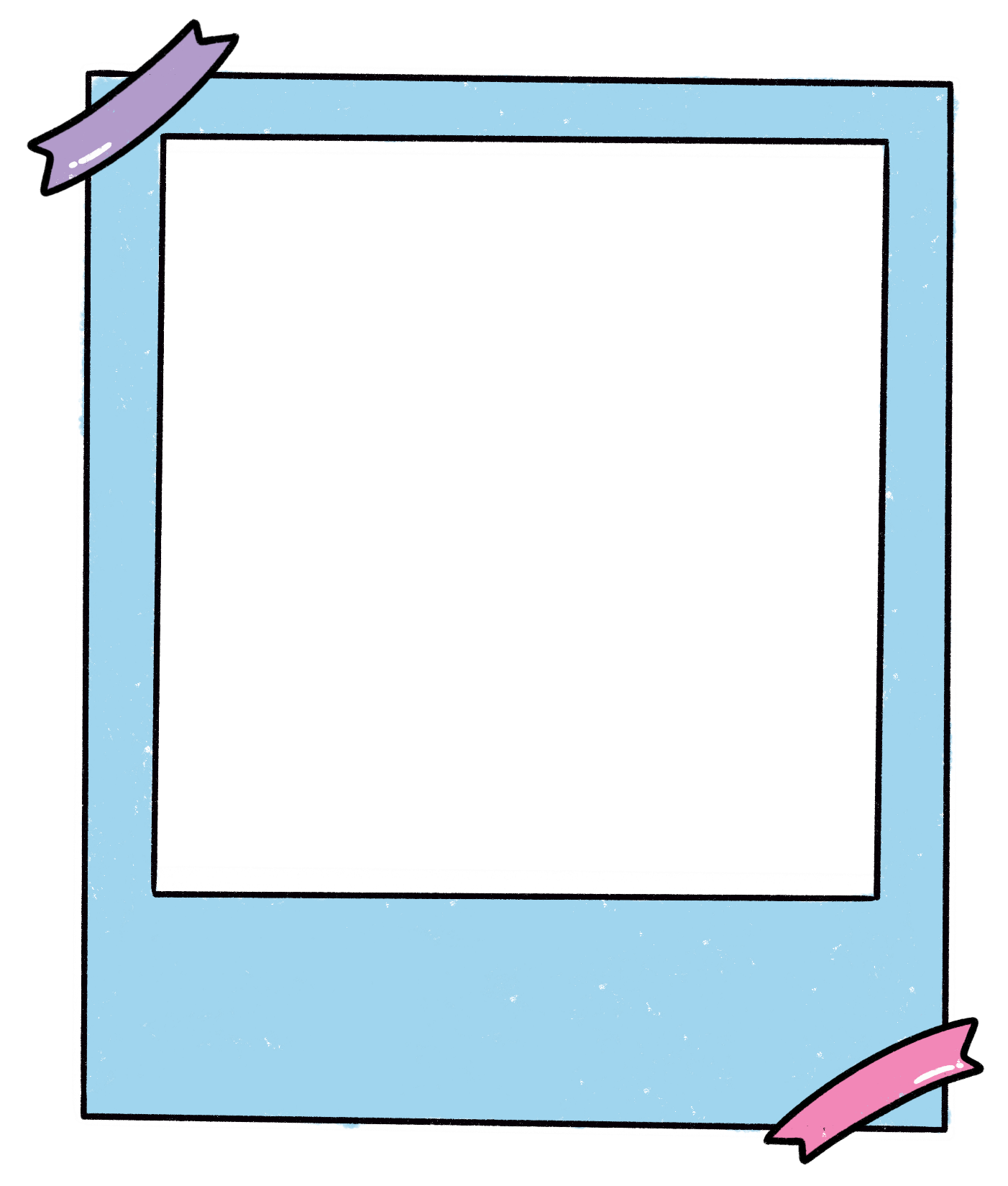 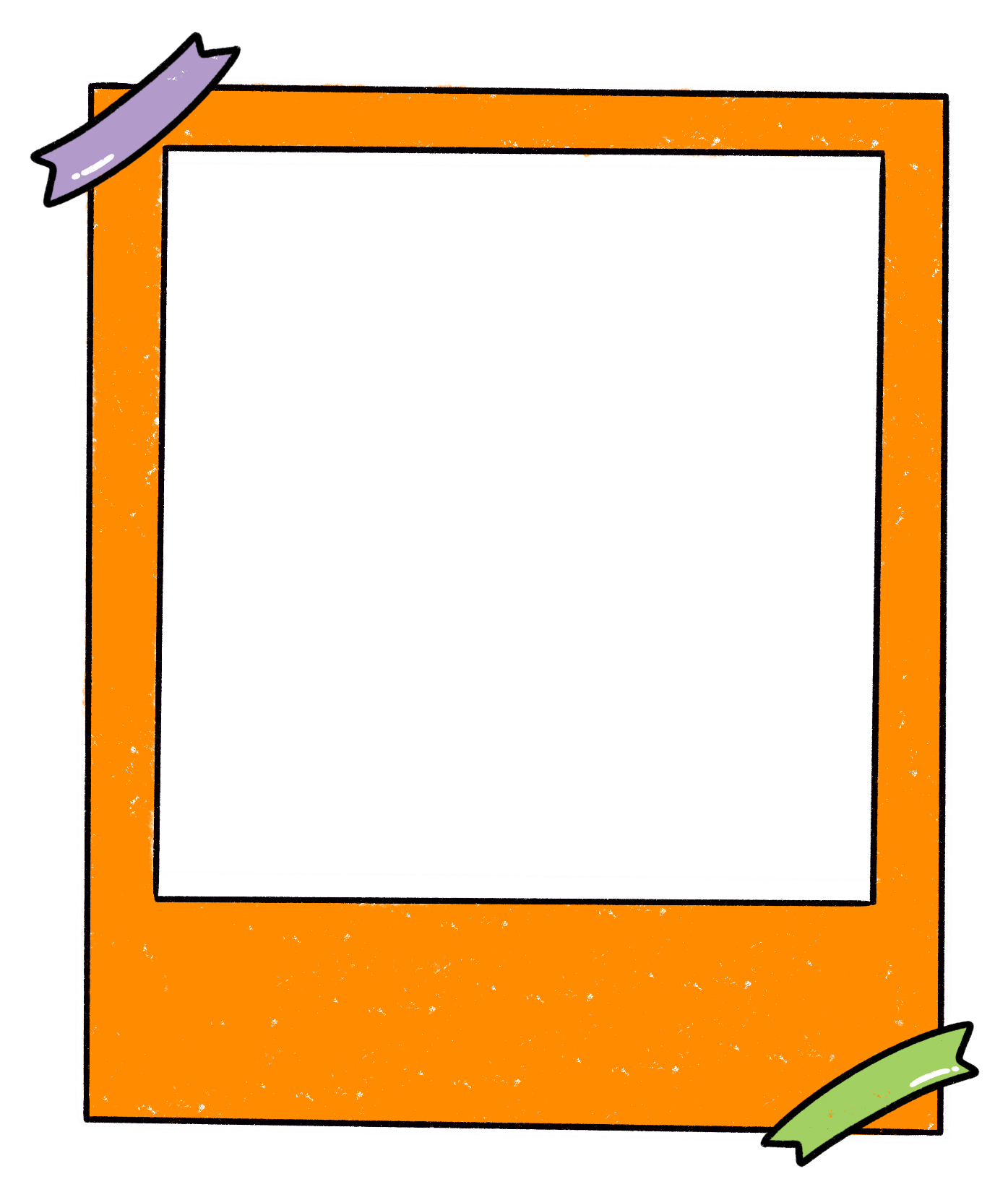 Nombre
Nombre
Nombre
Nombre
Nombre
Nombre
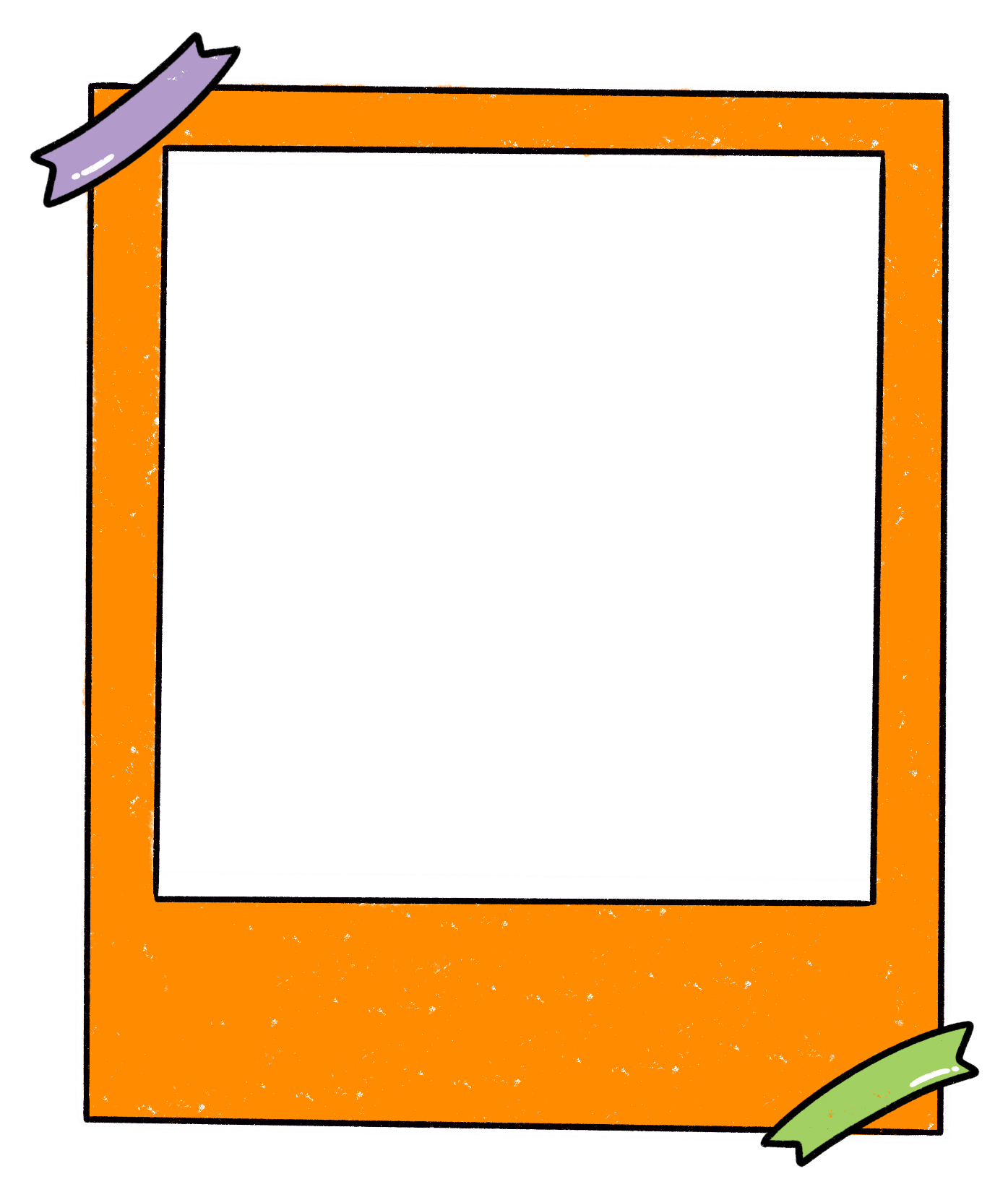 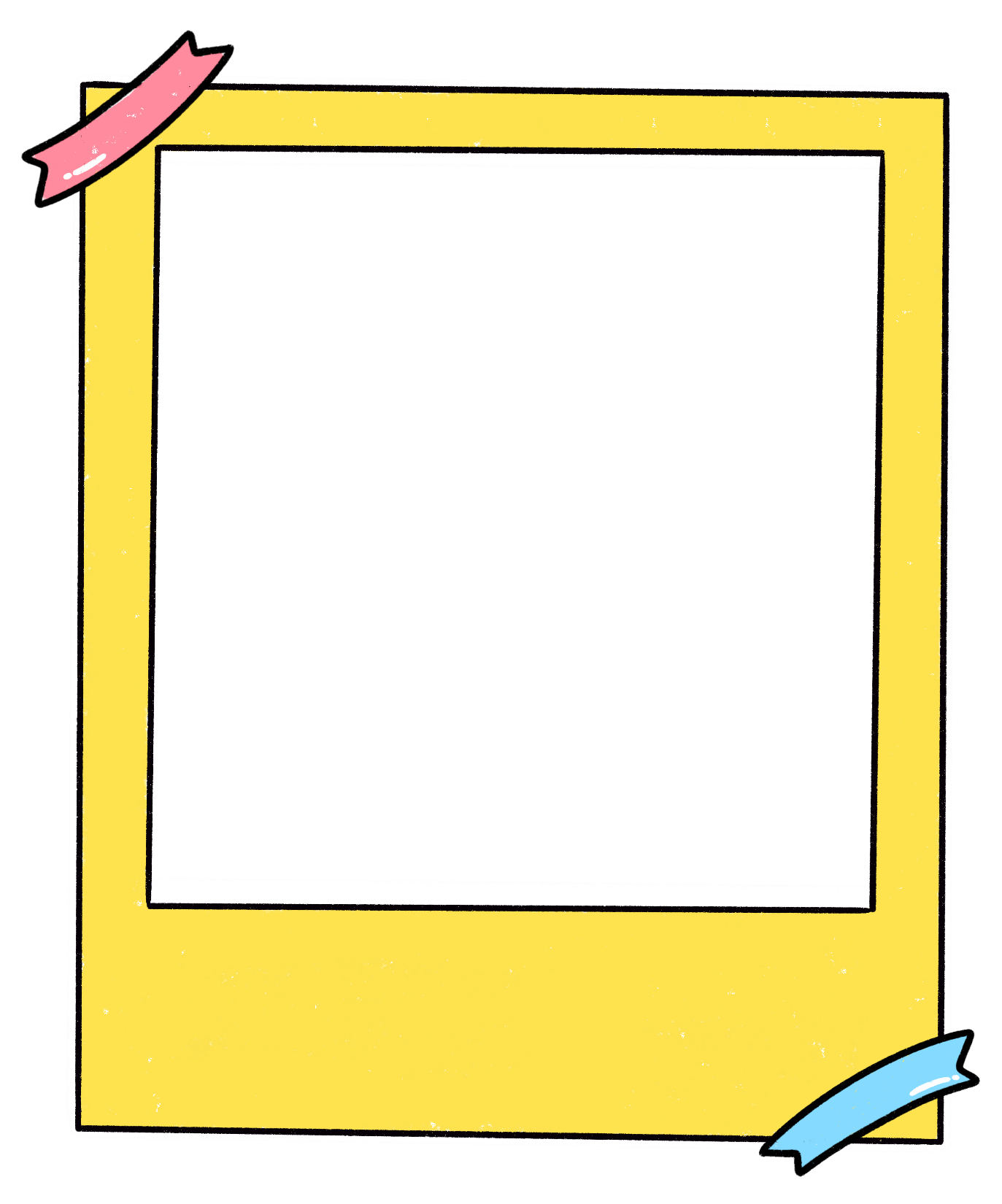 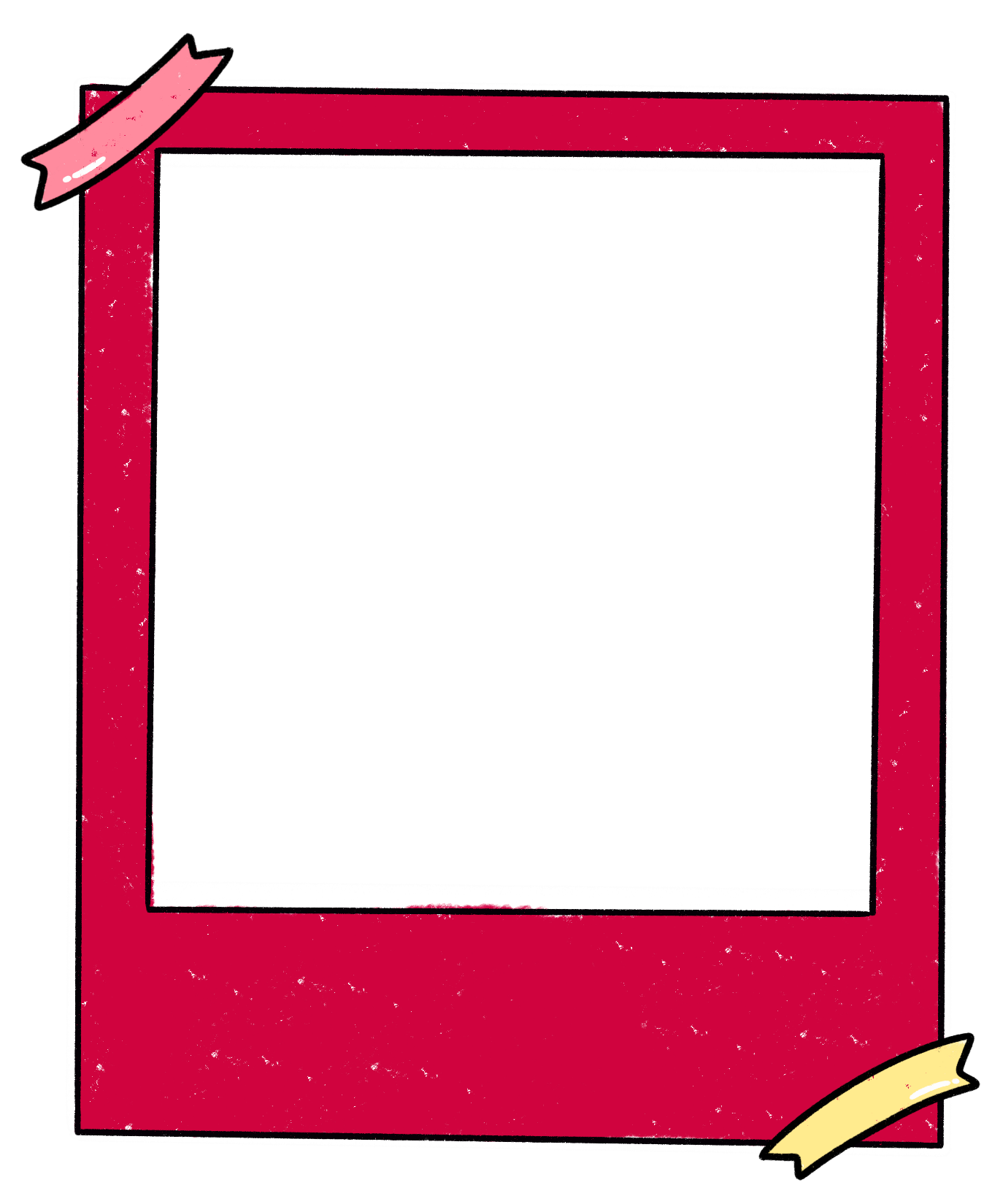 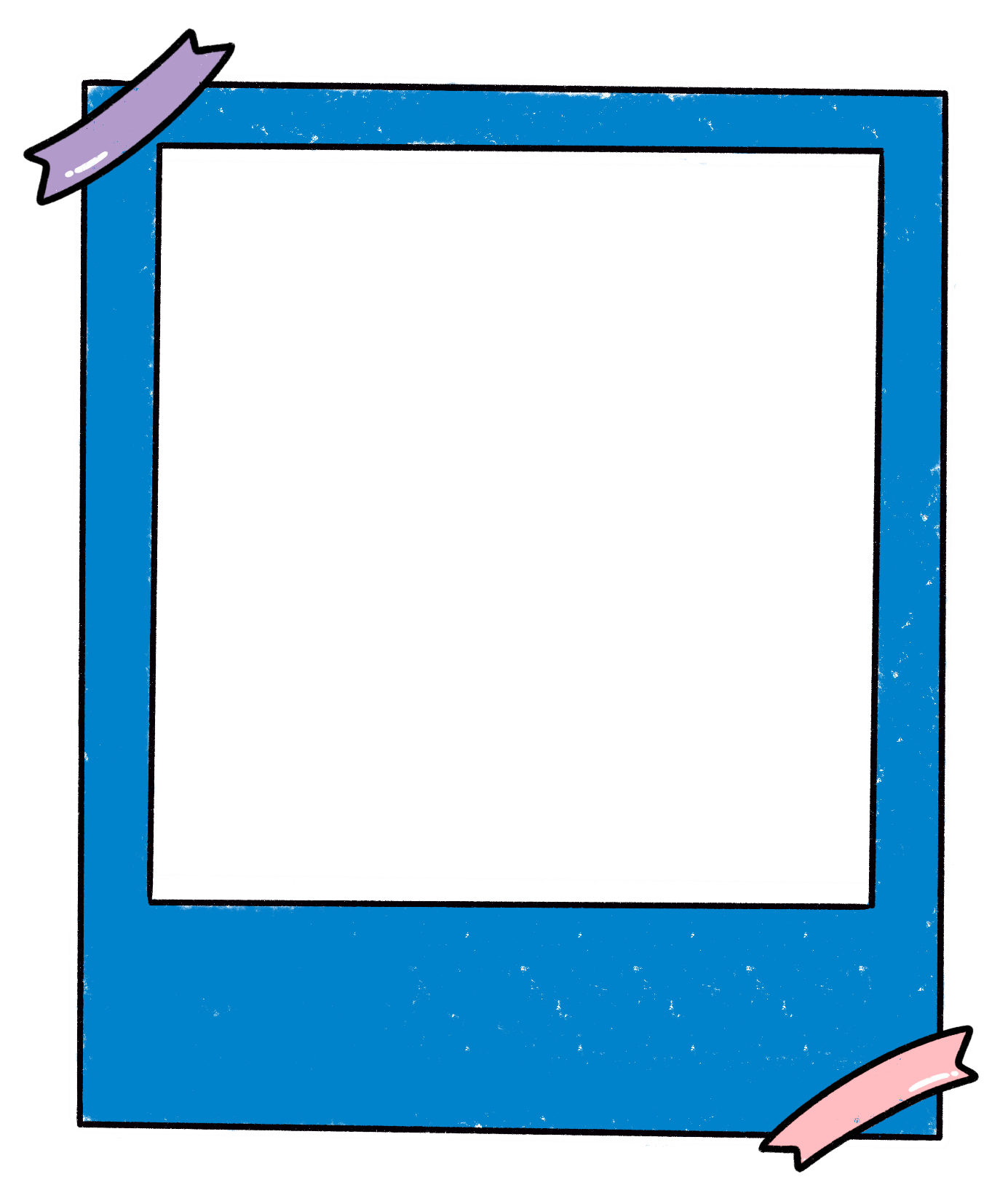 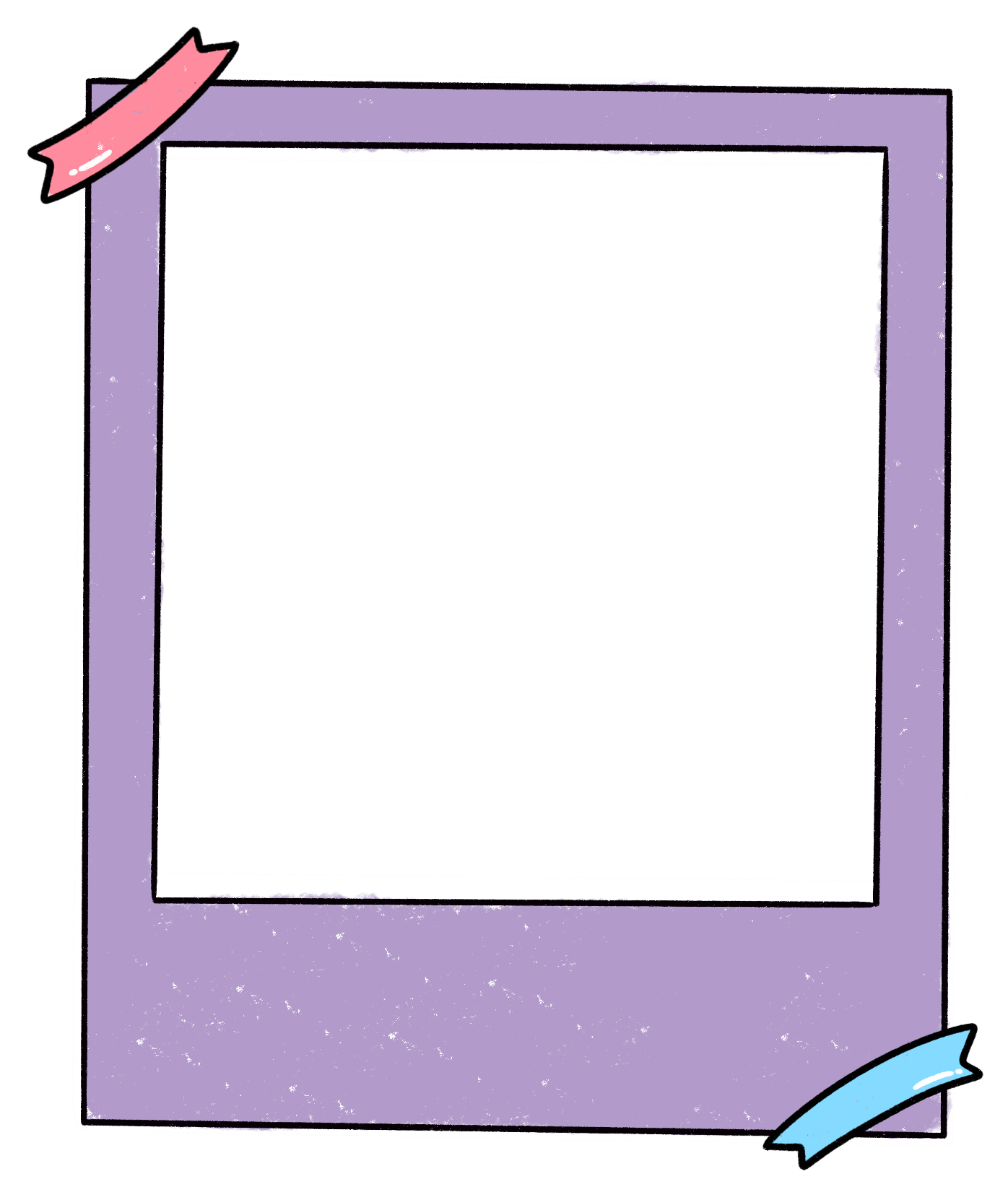 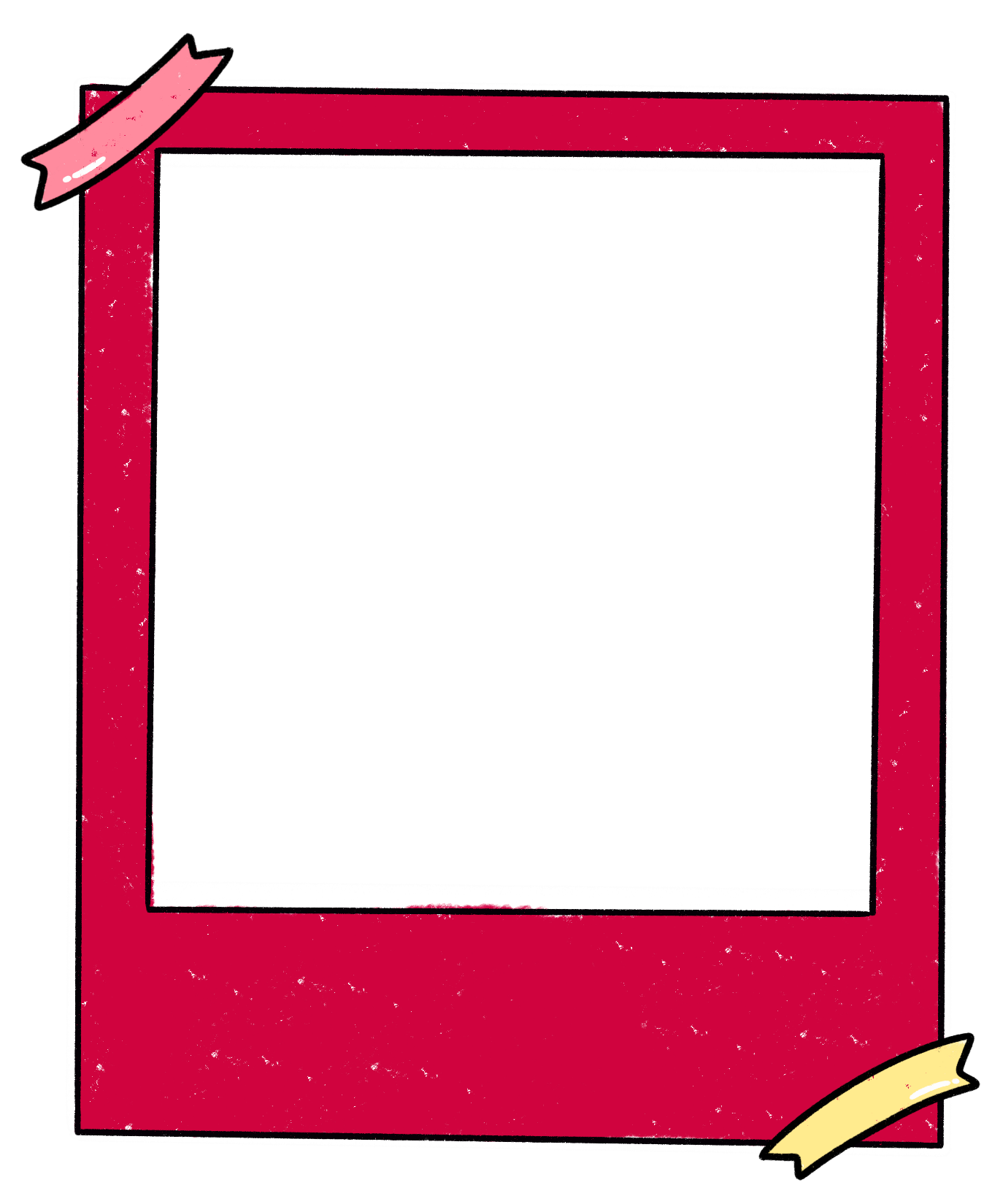 Curso 2023 - 2024
1º DE PREESCOLAR
Nombre
Nombre
Nombre
Nombre
Nombre
Nombre
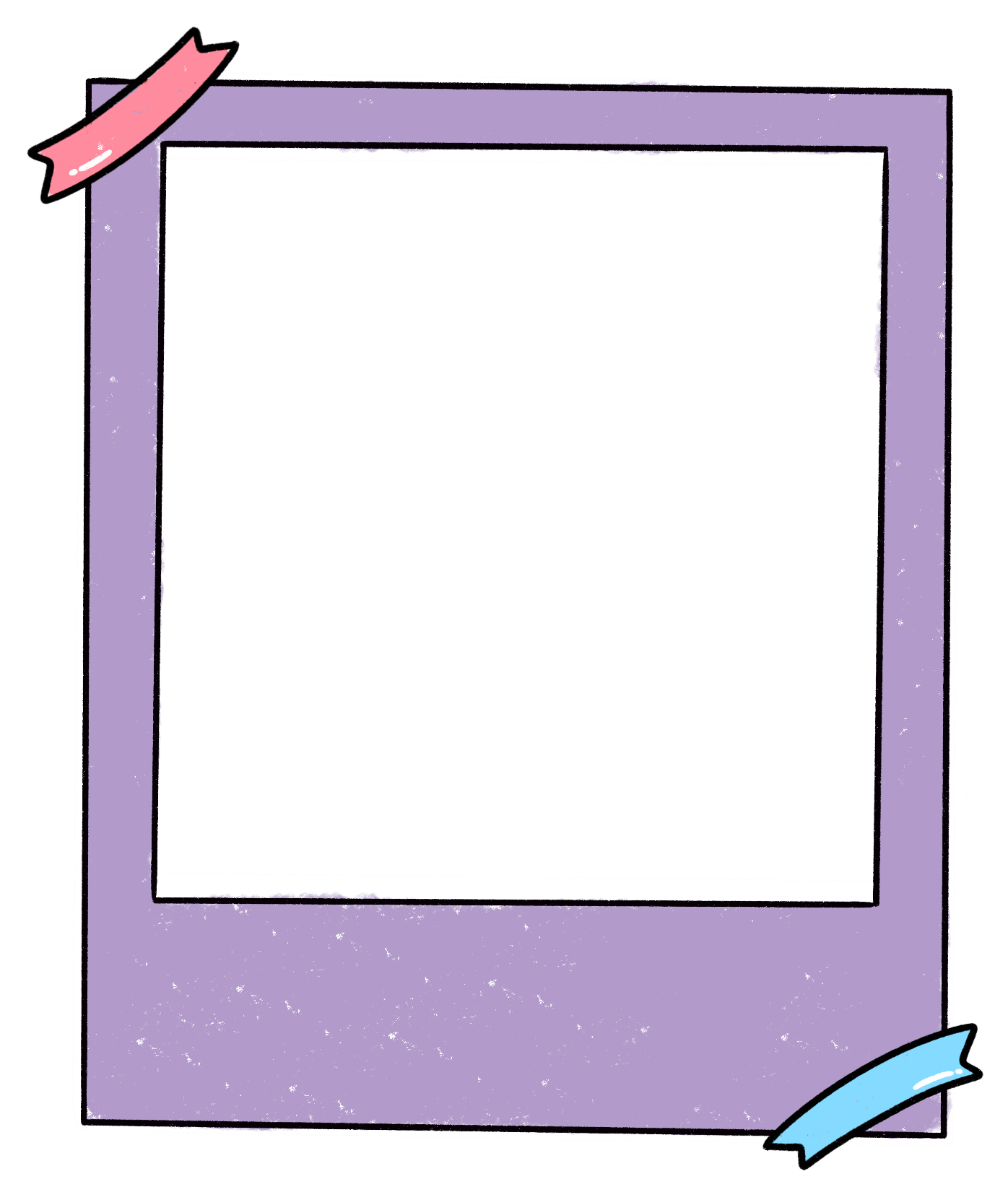 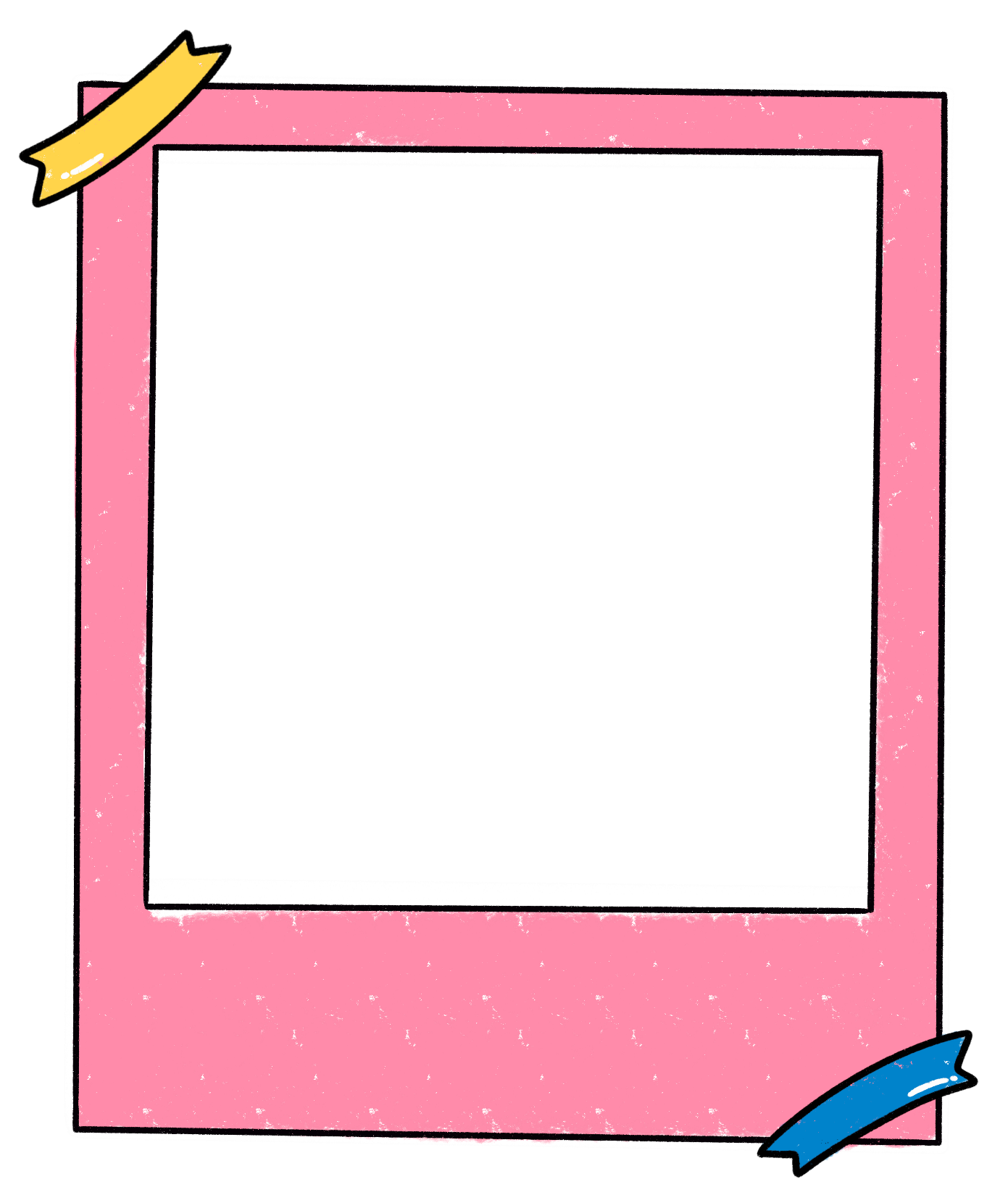 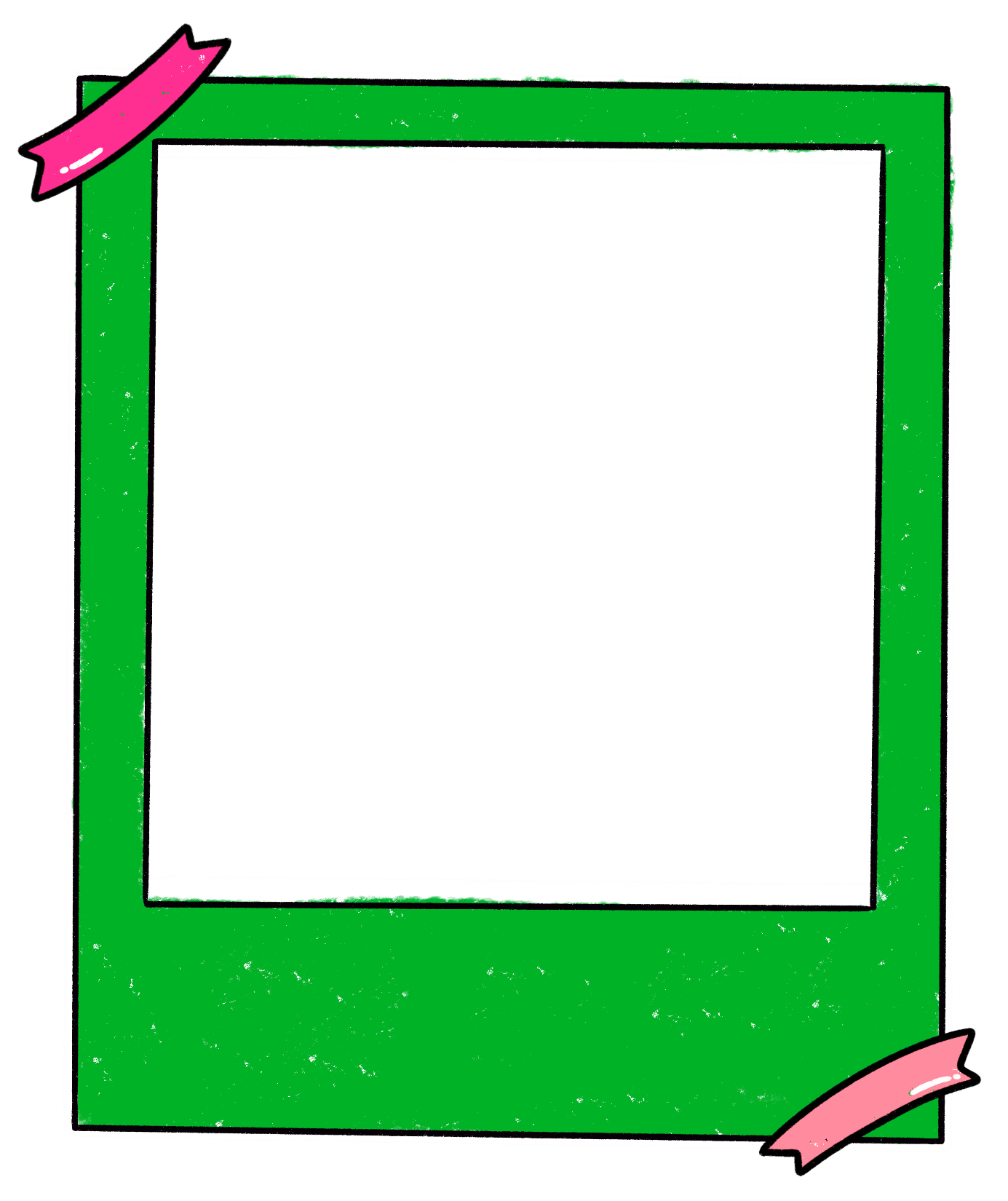 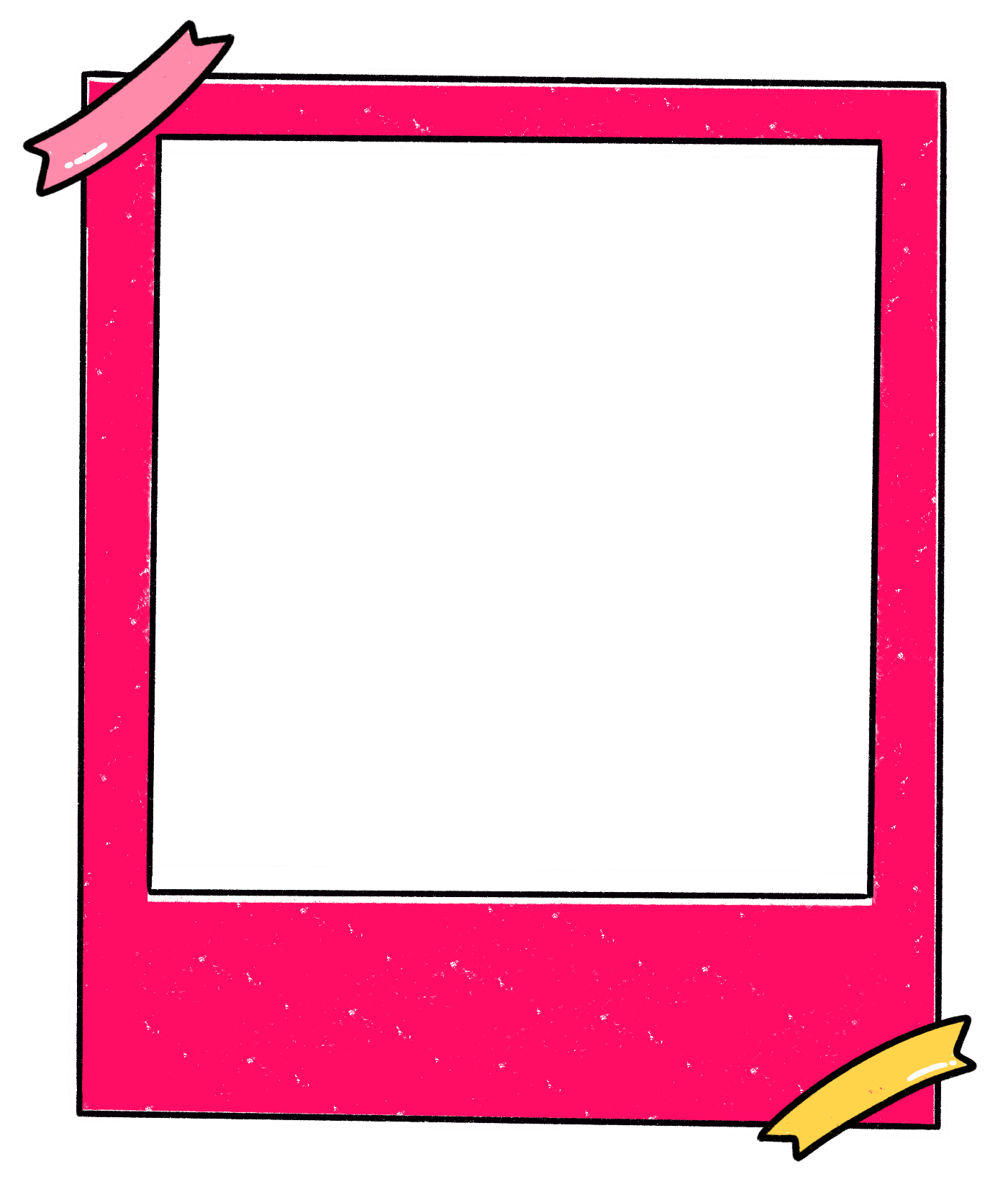 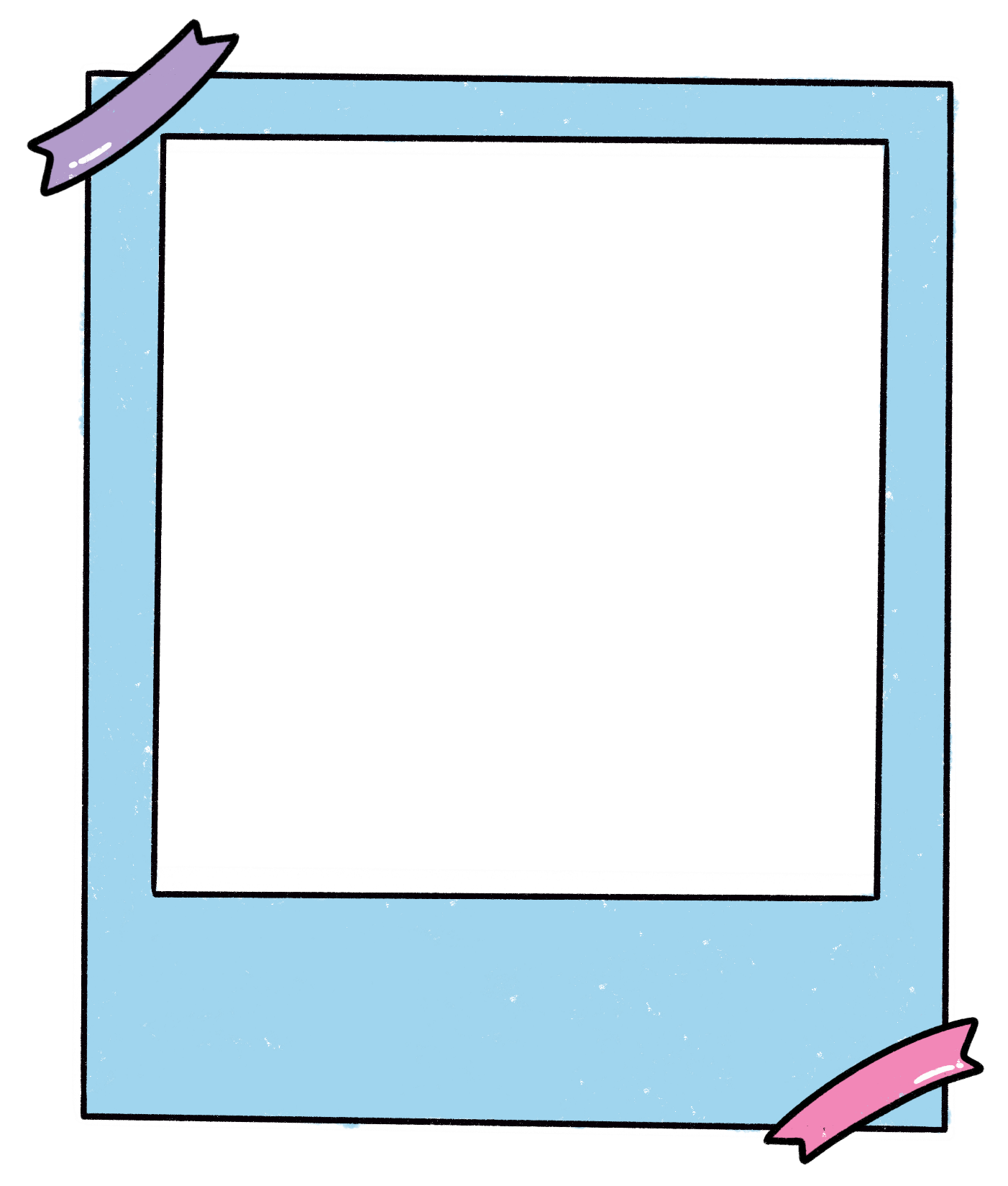 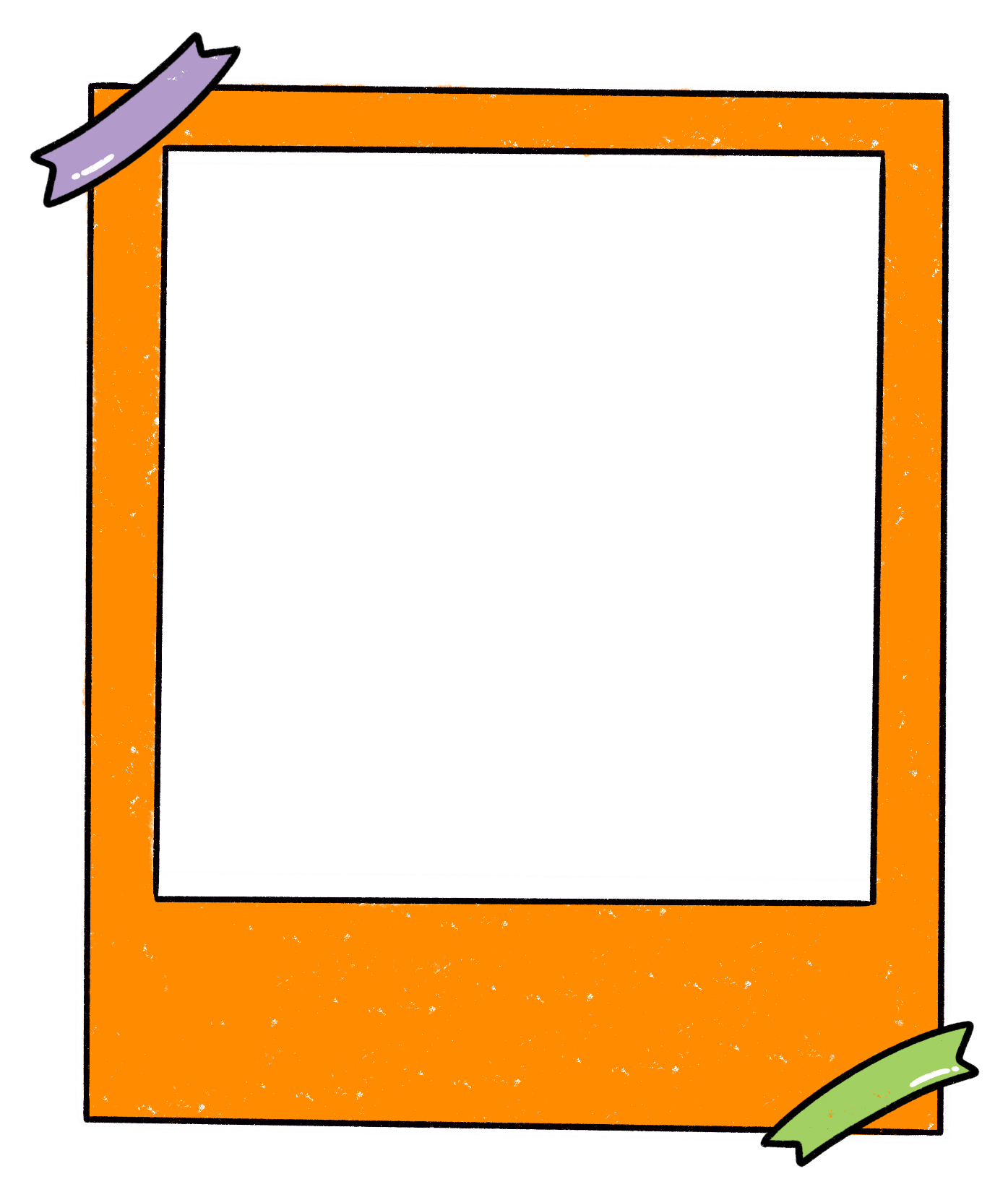 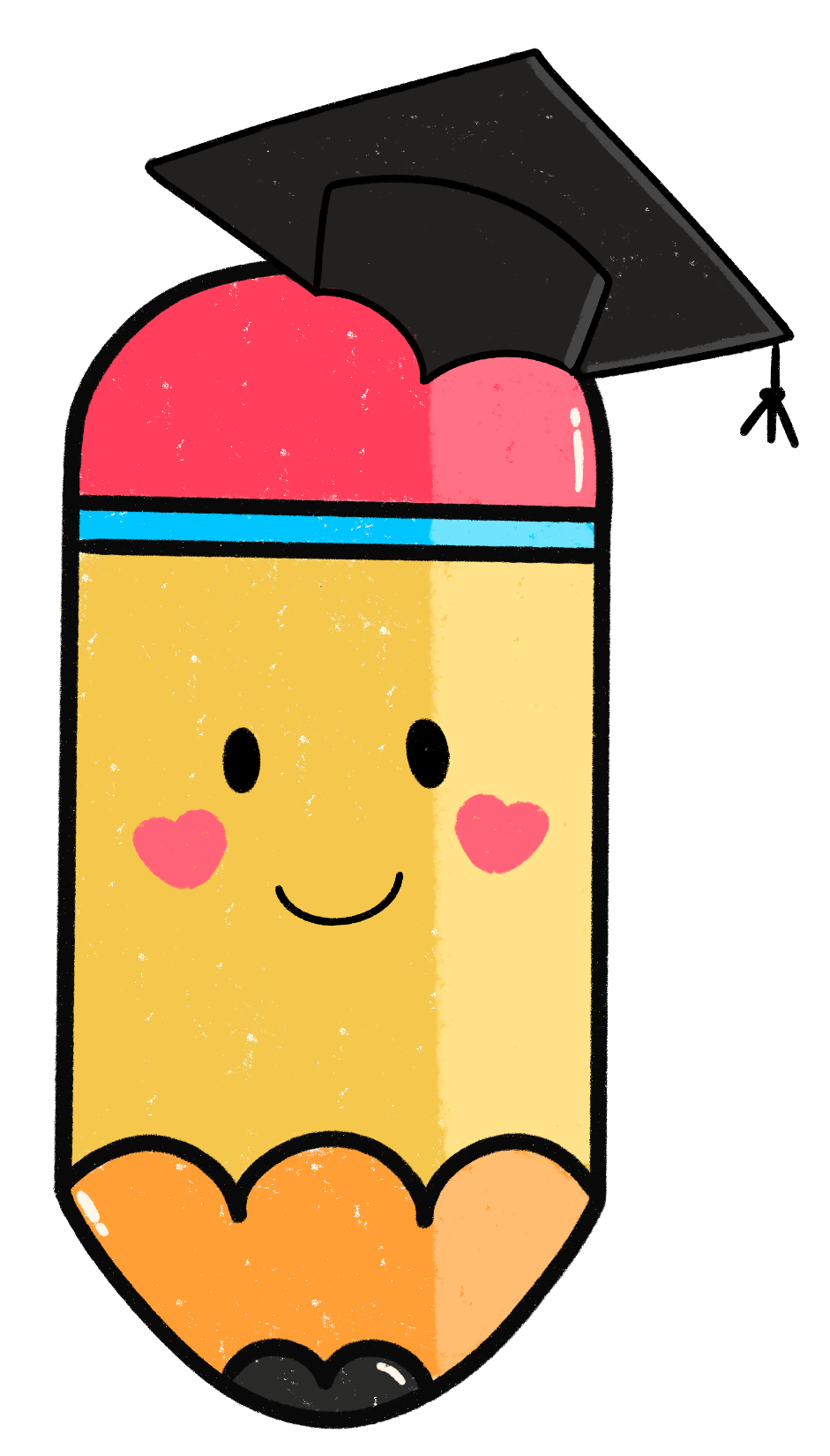 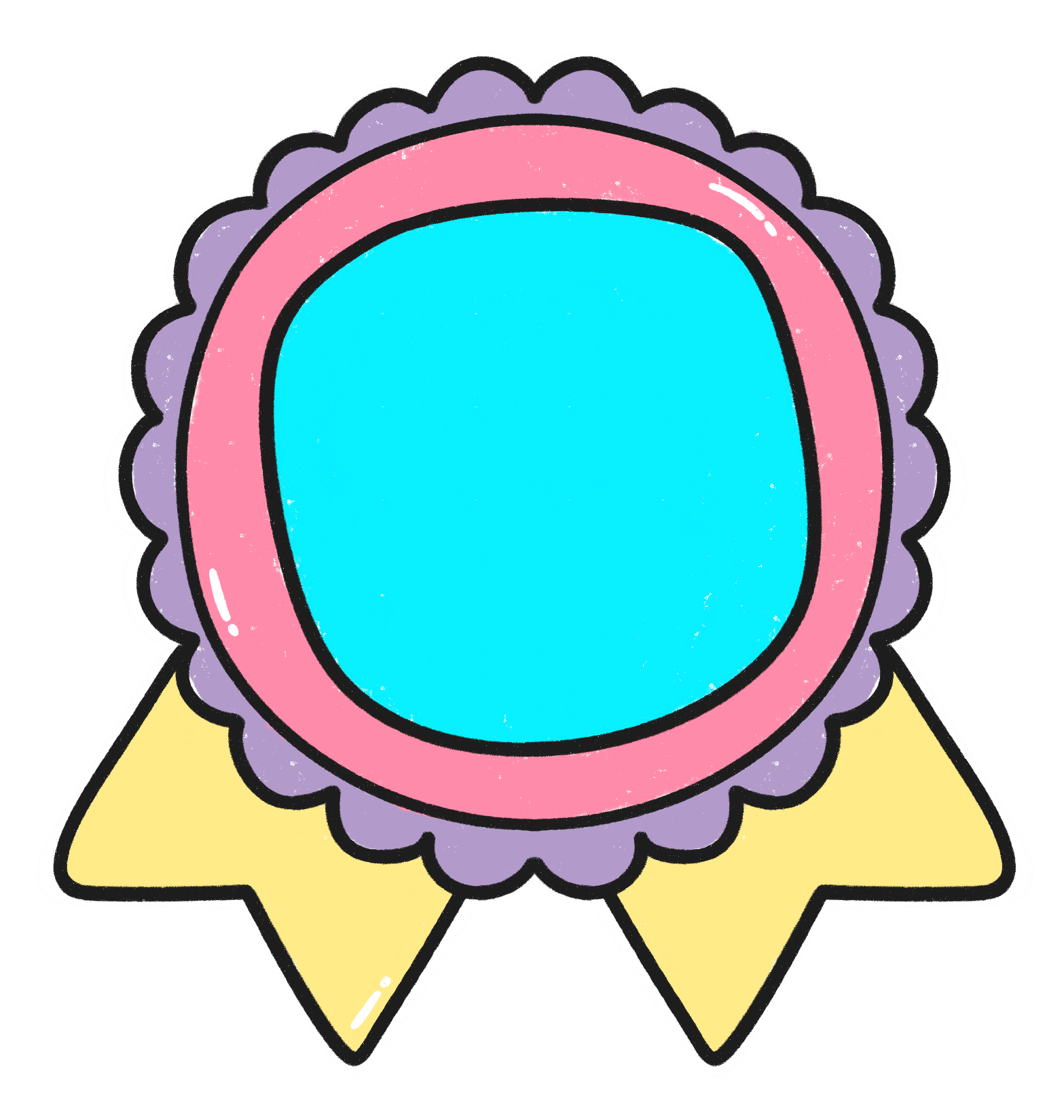 Nombre
Nombre
Nombre
Nombre
Nombre
Nombre
www.imageneseducativas.com
Nombre del colegio
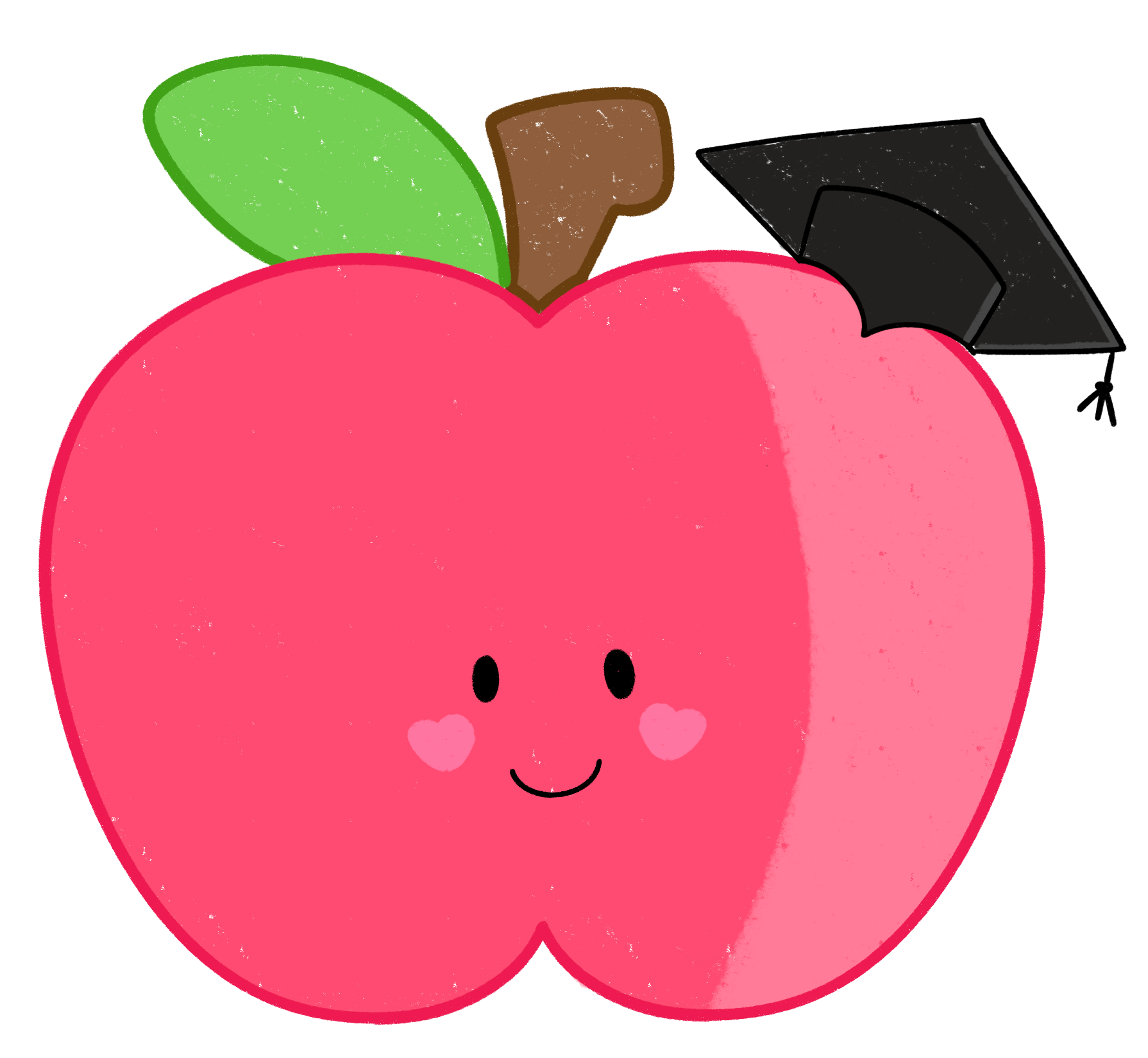 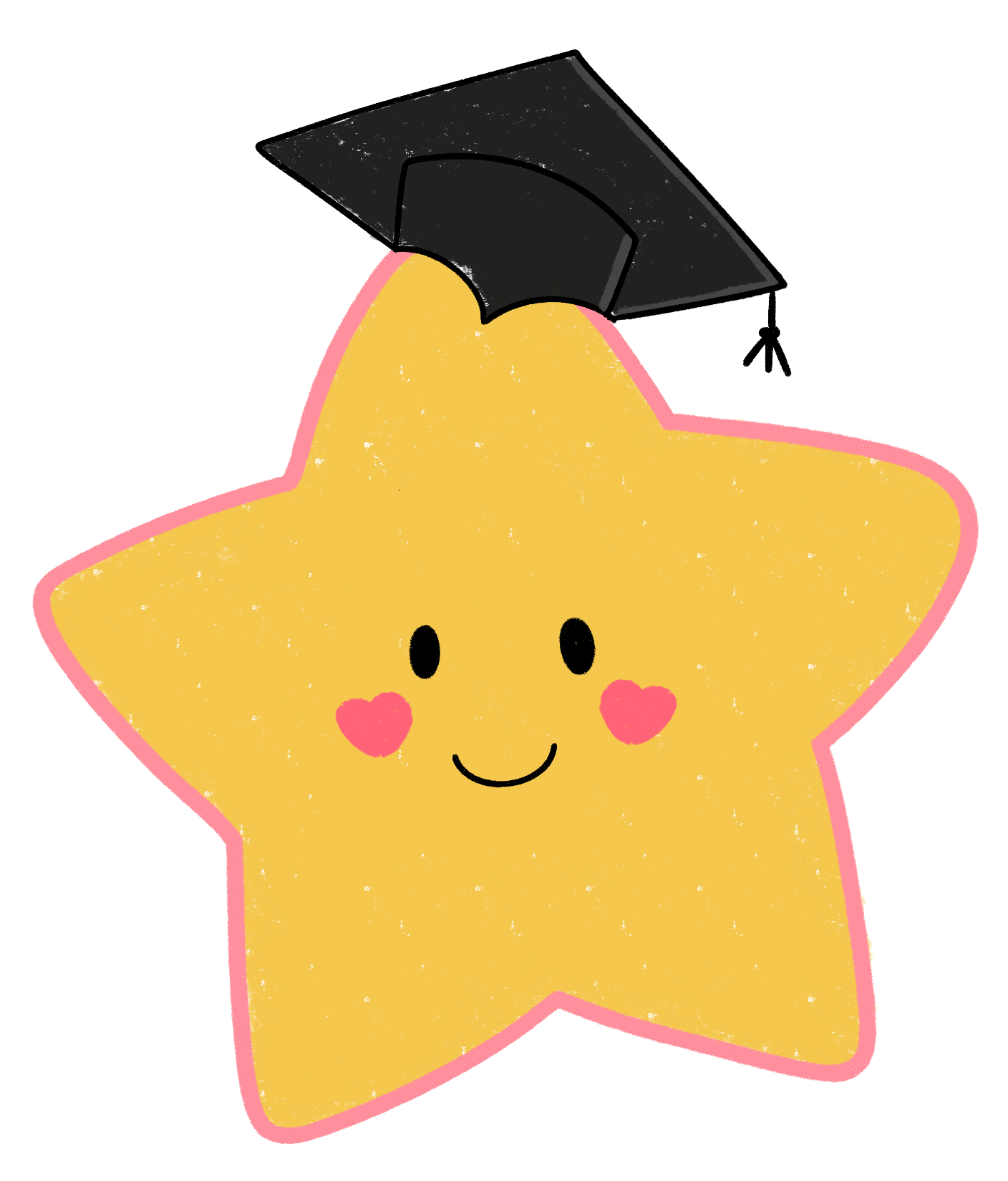 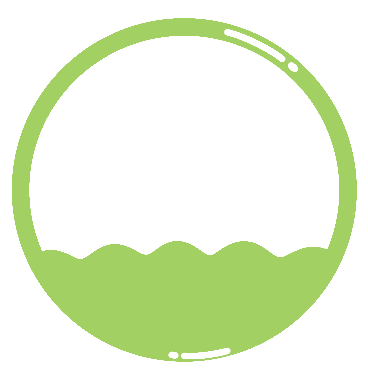 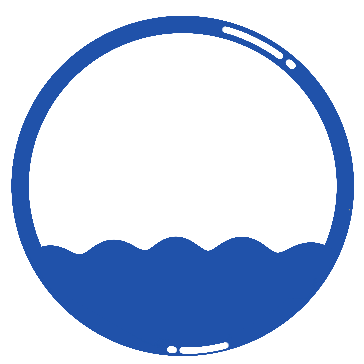 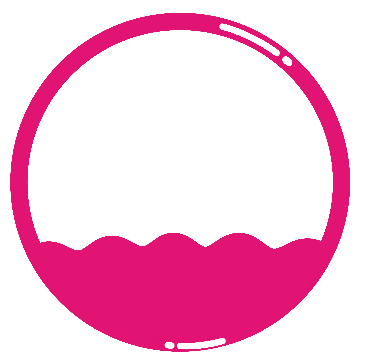 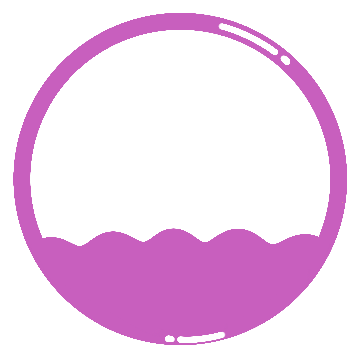 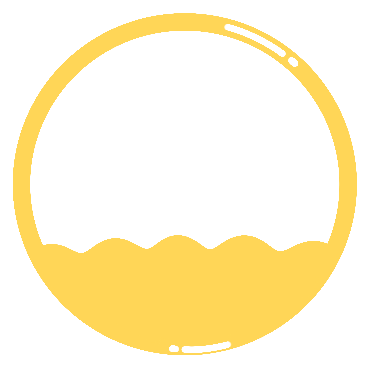 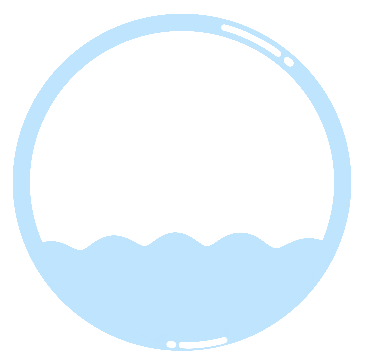 Nombre
Nombre
Nombre
Nombre
Nombre
Nombre
Curso 2023 - 2024
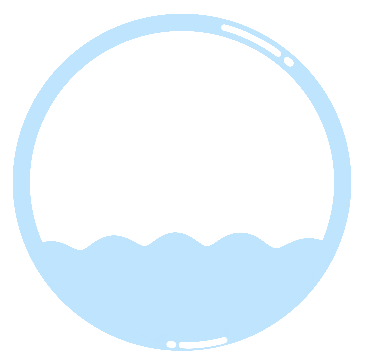 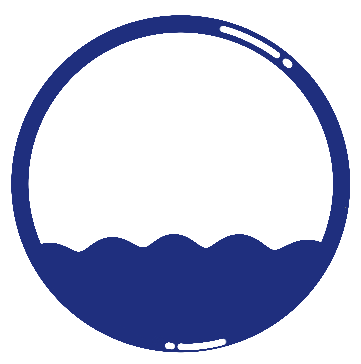 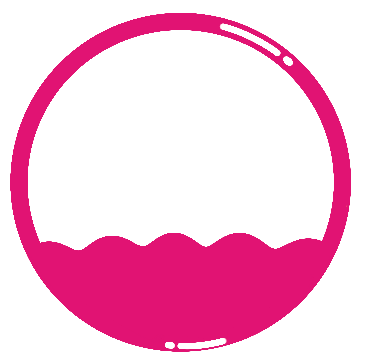 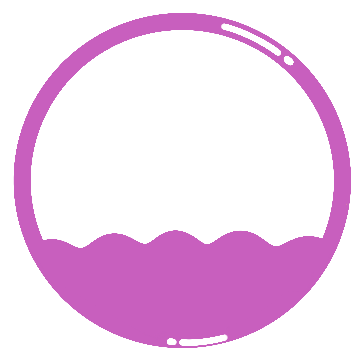 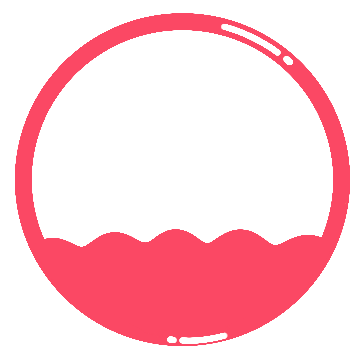 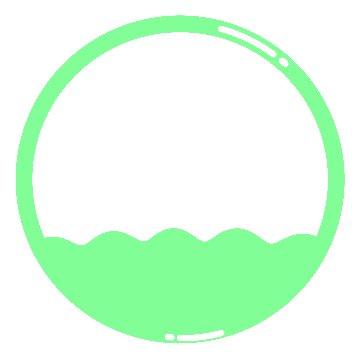 1º DE PREESCOLAR
Nombre
Nombre
Nombre
Nombre
Nombre
Nombre
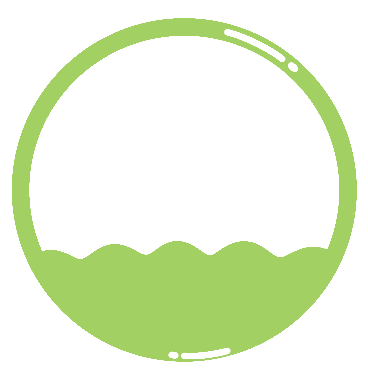 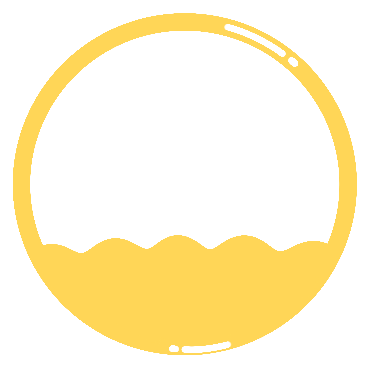 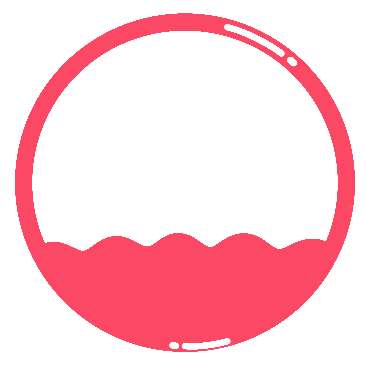 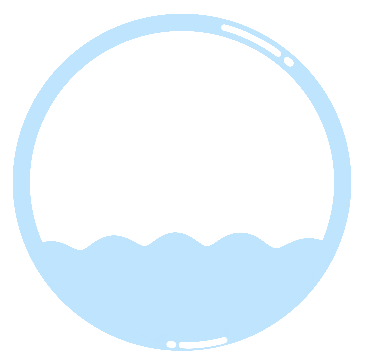 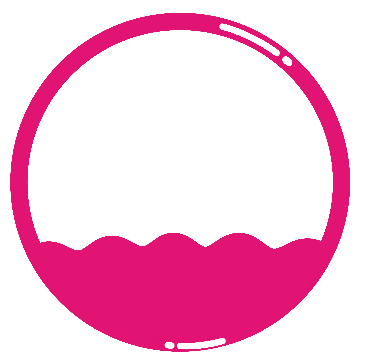 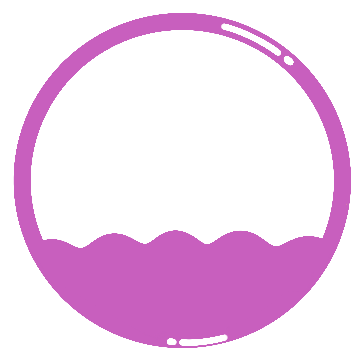 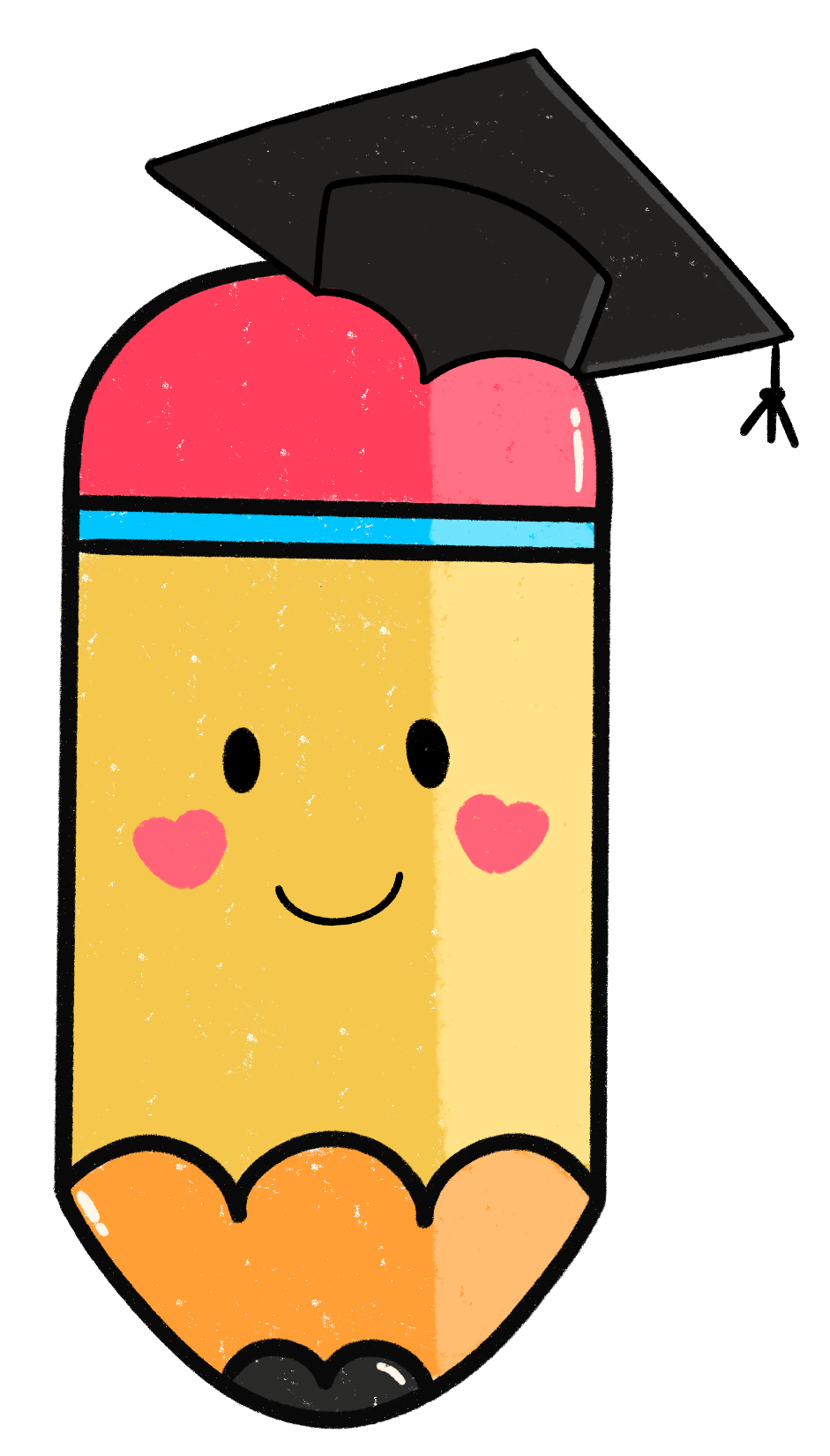 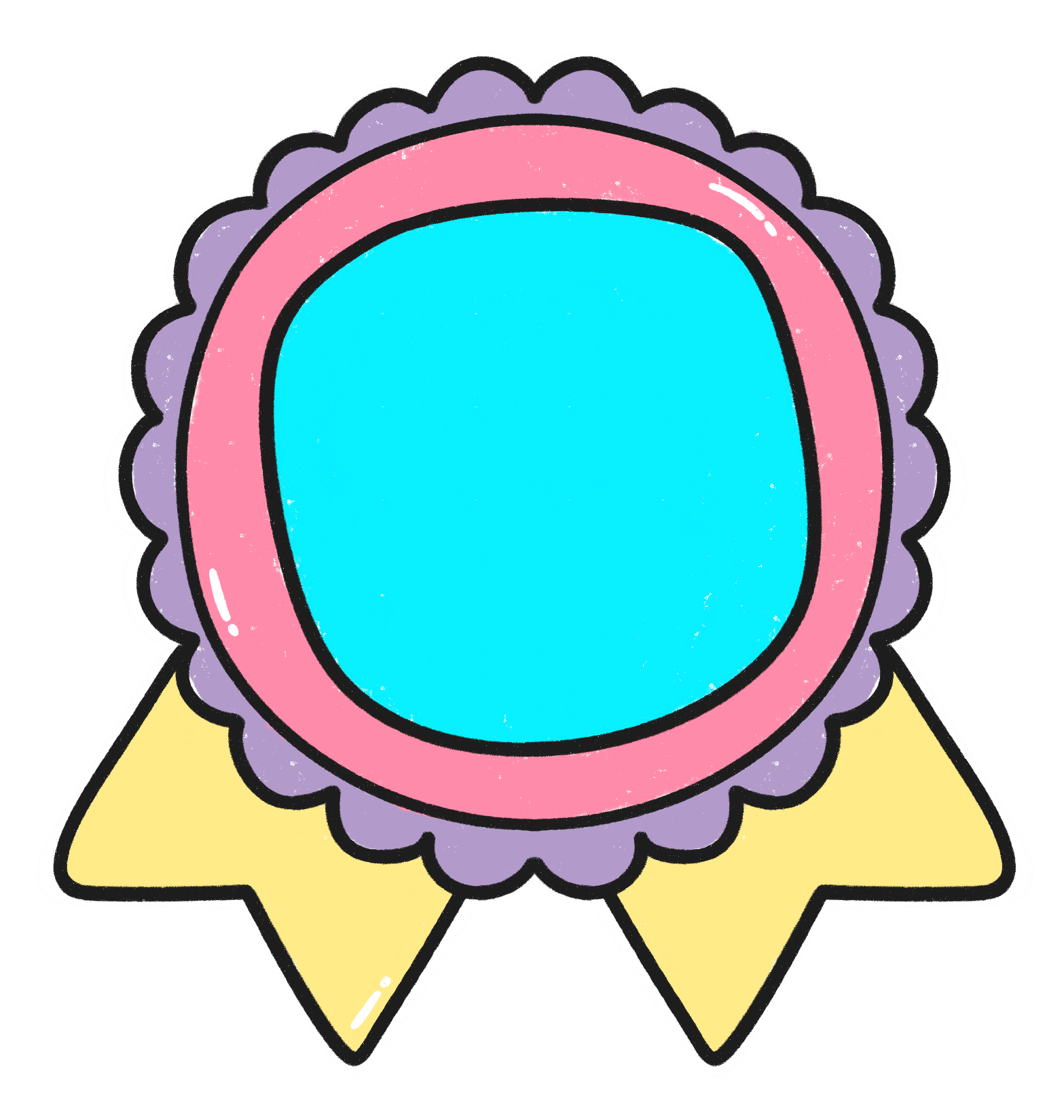 Nombre
Nombre
Nombre
Nombre
Nombre
Nombre
www.imageneseducativas.com